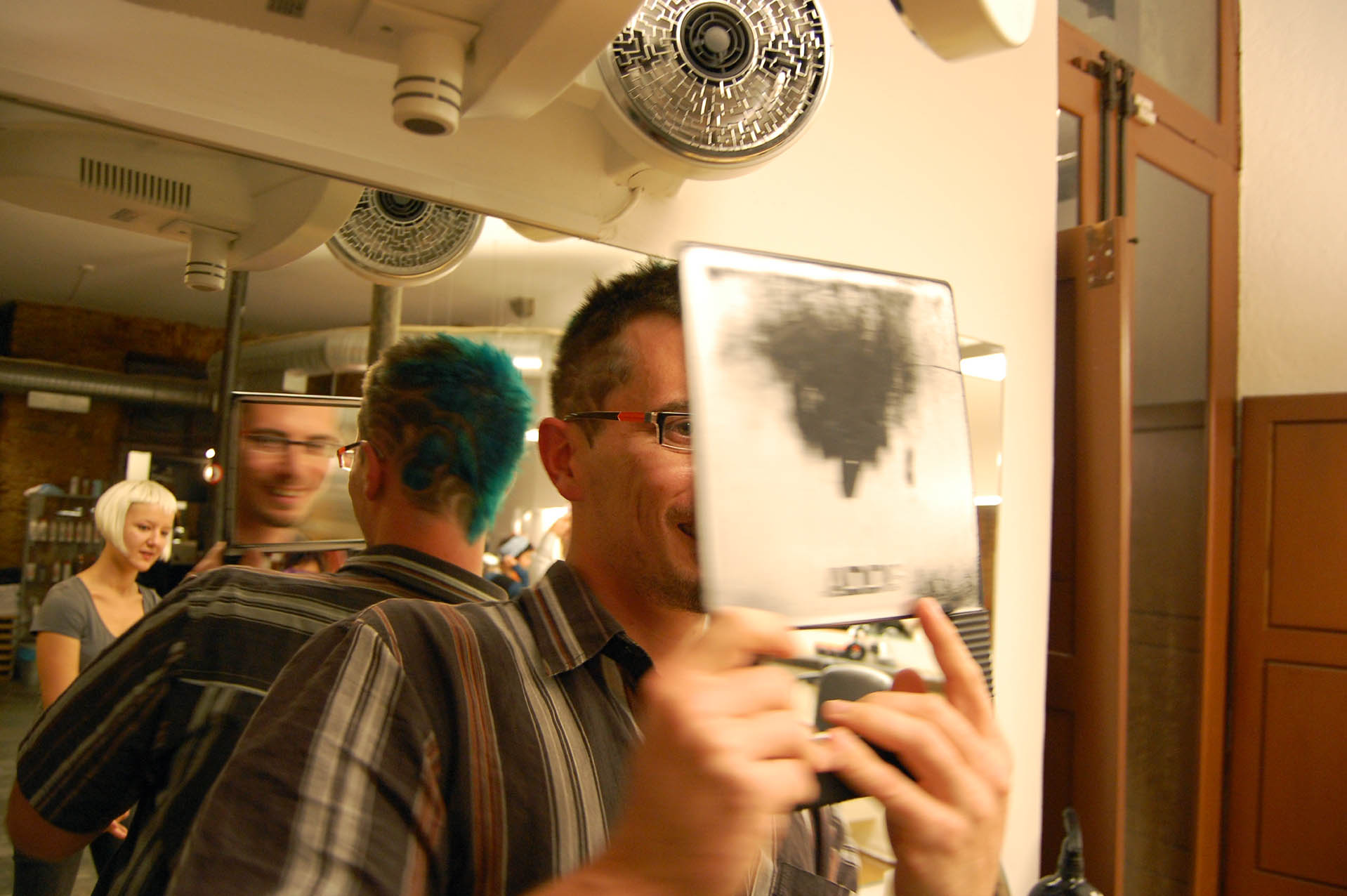 mirrors tell you one thing
data can tell you another
for mobile persuasion
jonfroehlich@uw.edu
phd candidate in computer science
university of washington
aug 2, 2010
design:
use:
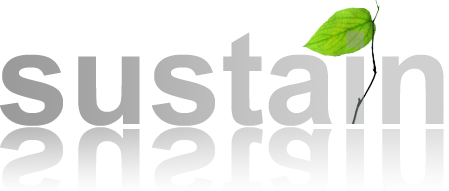 build:
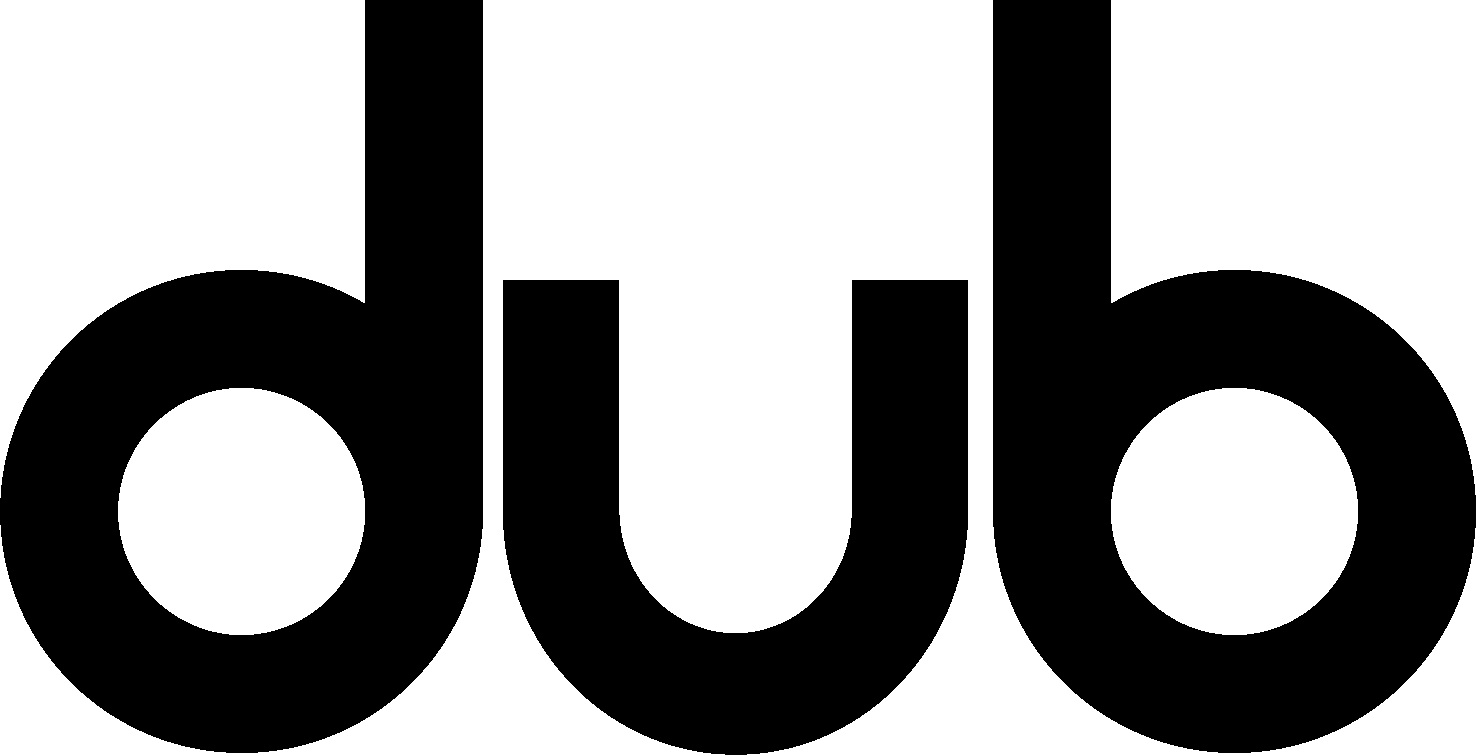 ubicomp lab
sustainability research
university of washington
university of washington
[Speaker Notes: Picture modified from: http://hairport.files.wordpress.com/2008/11/z_finish_mirror.jpg]
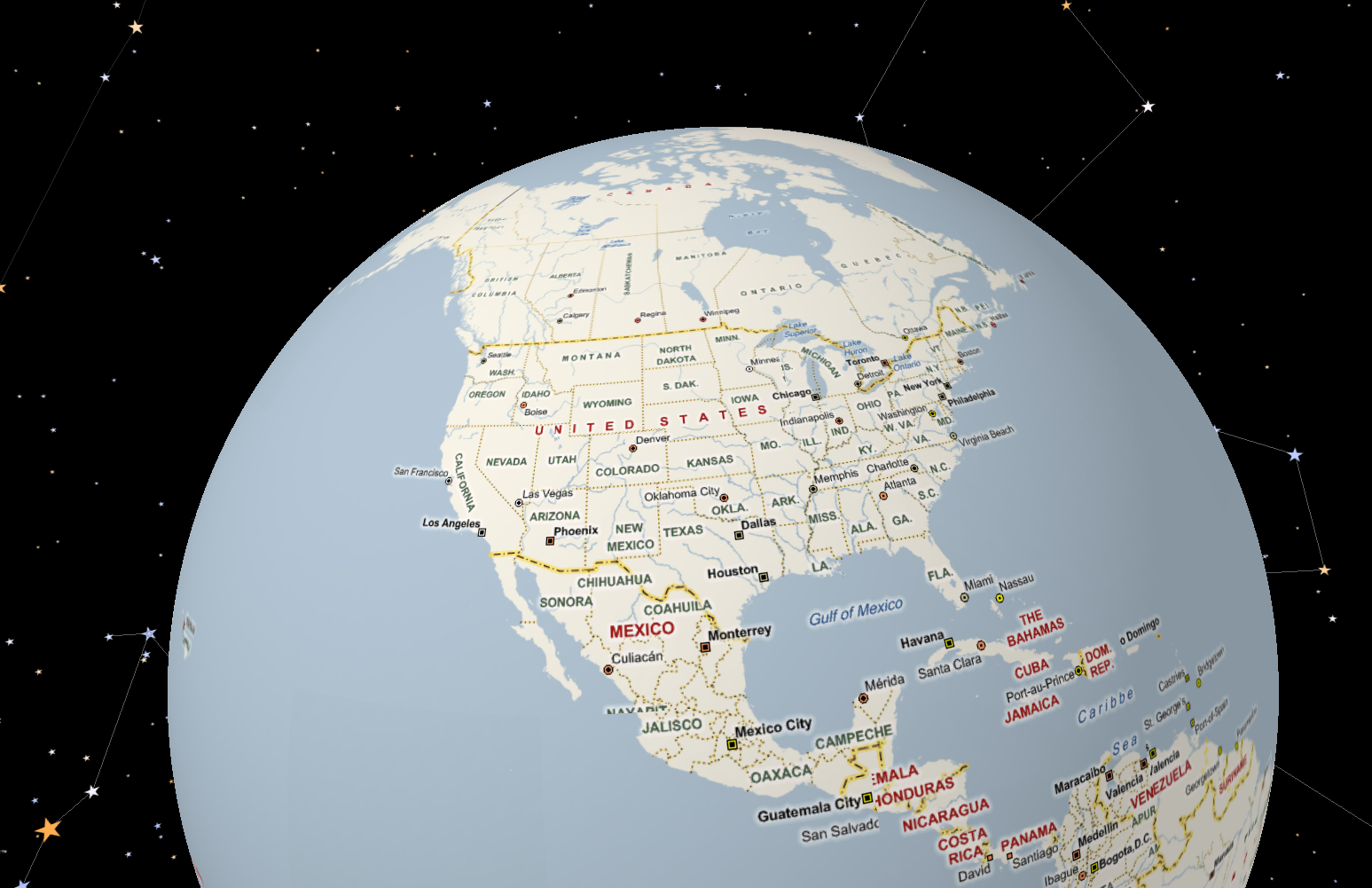 minneapolis, mn
seattle, wa
ames, ia
portland, or
orange county, ca
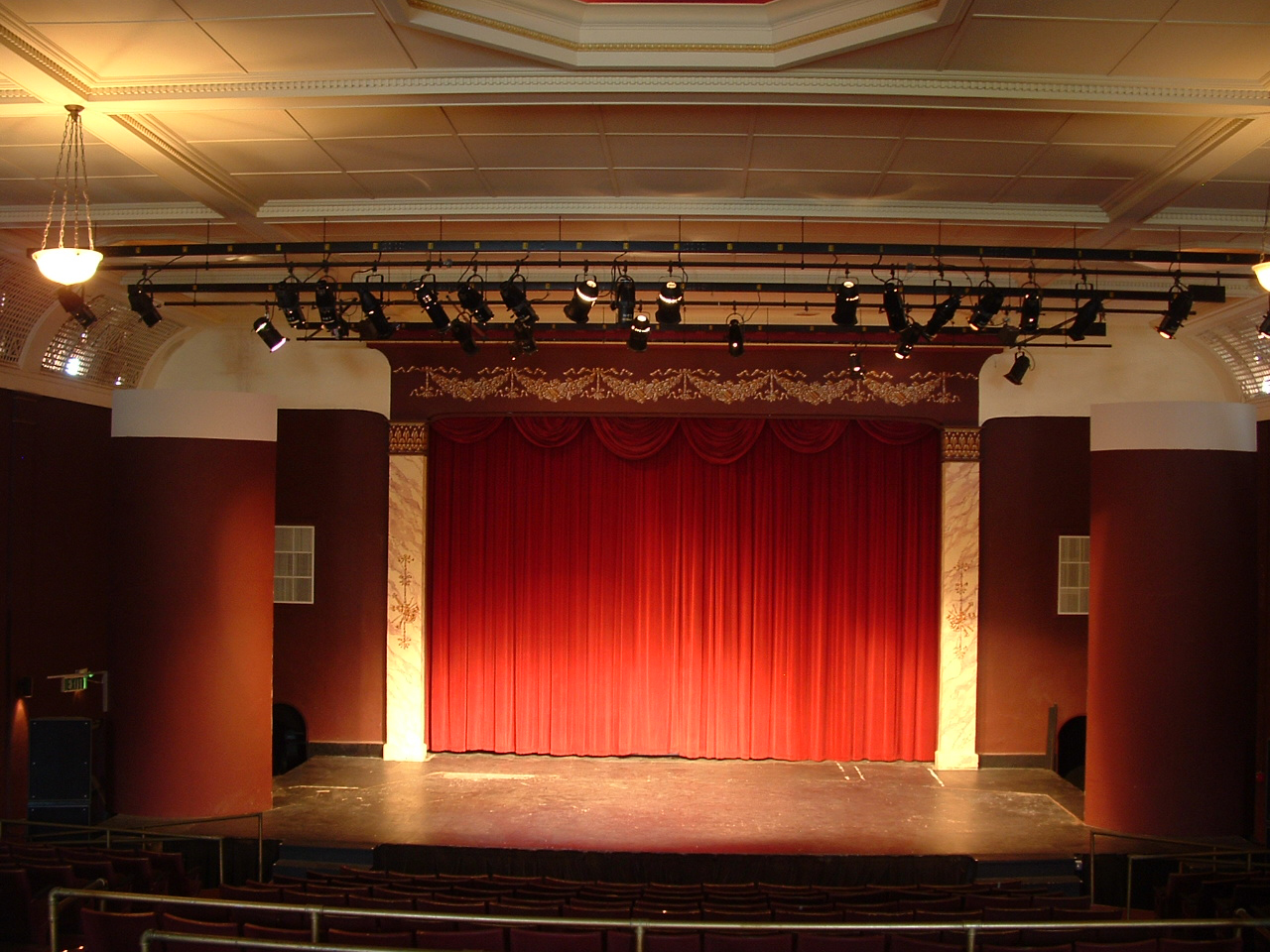 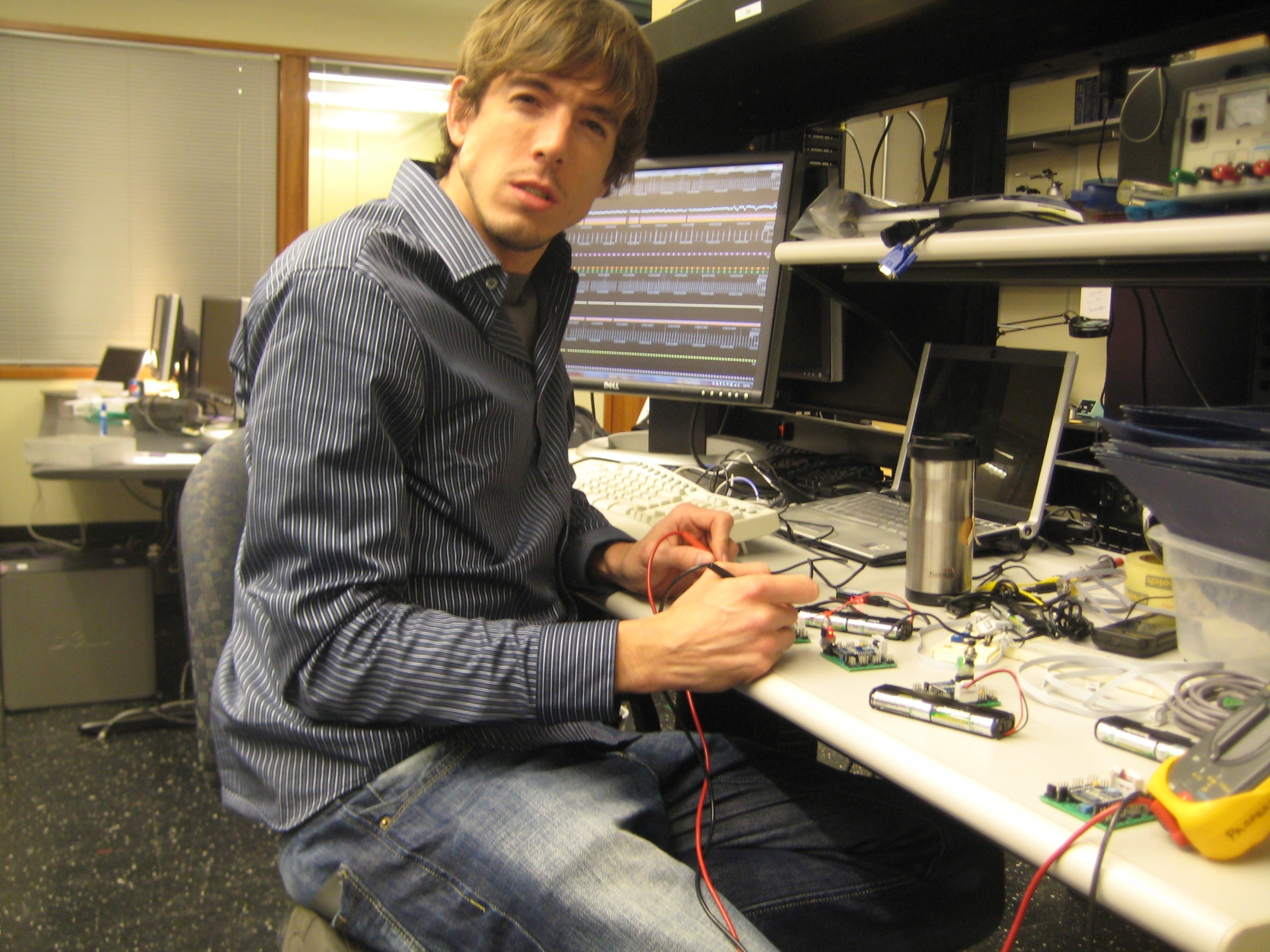 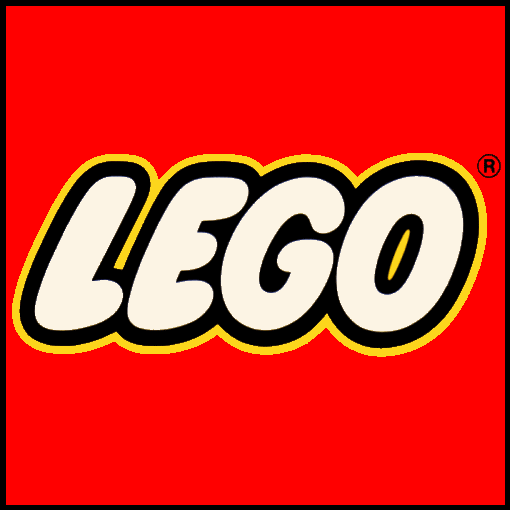 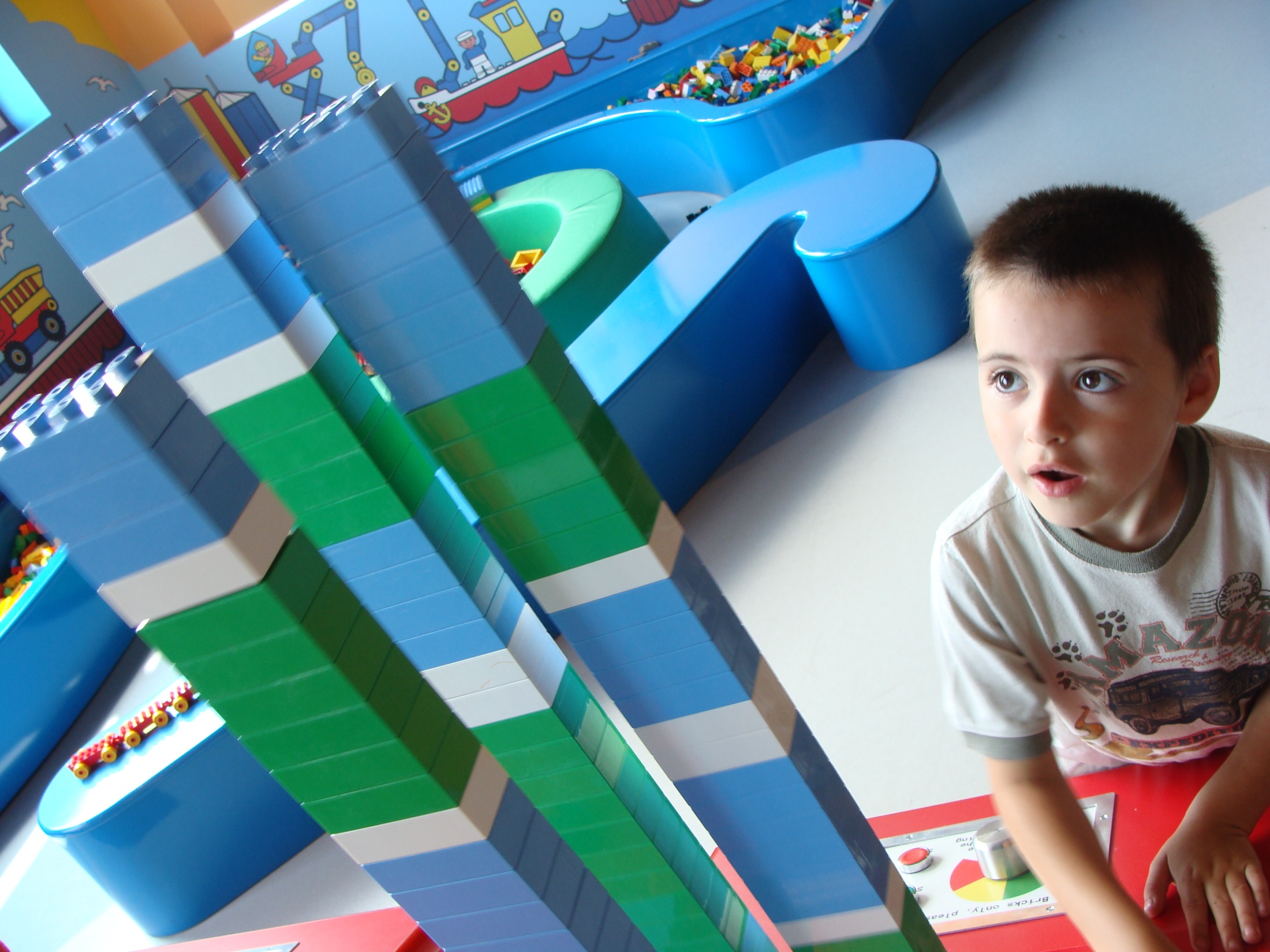 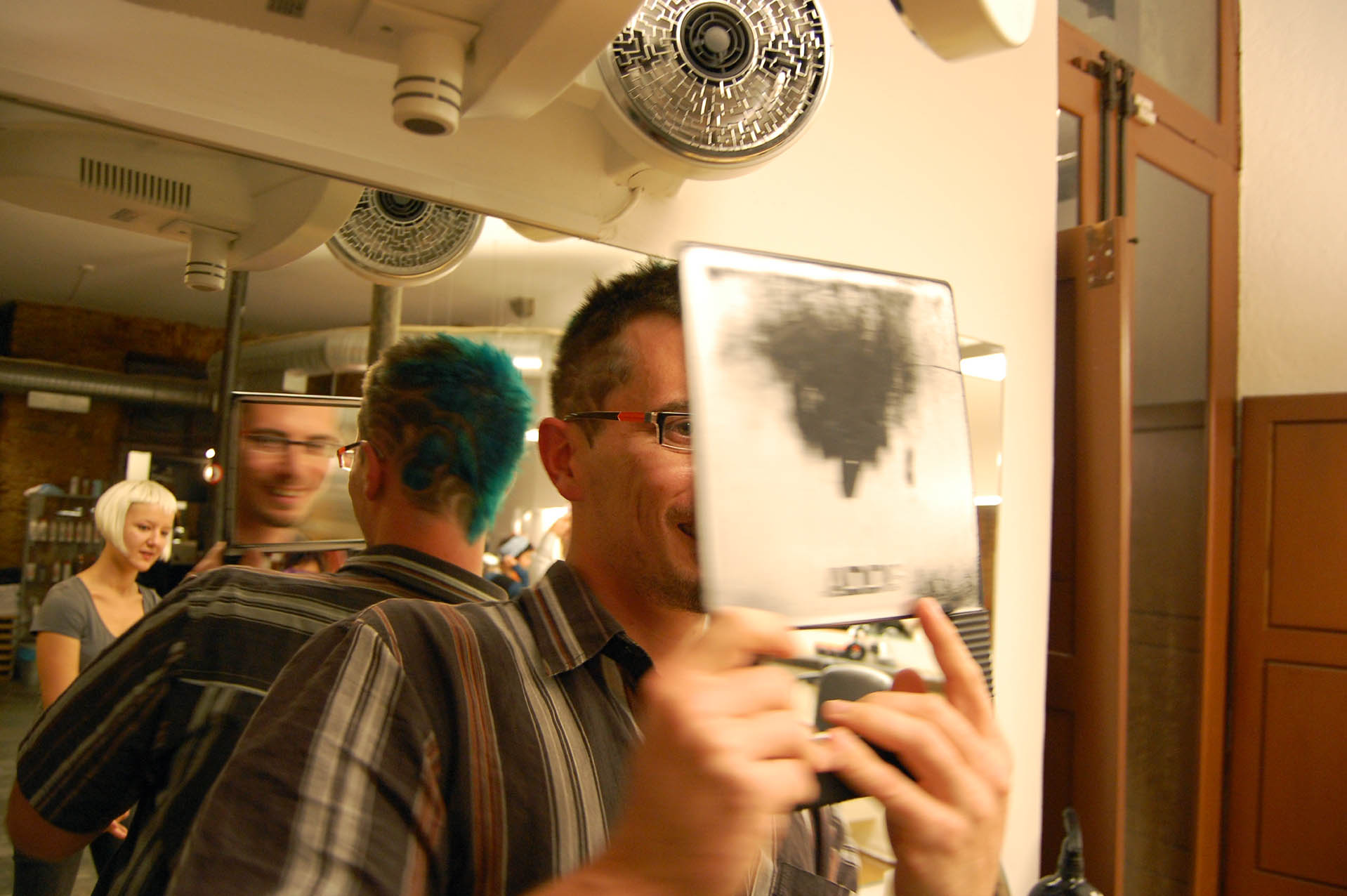 mirrors tell you one thing
data can tell you another
for mobile persuasion
design:
use:
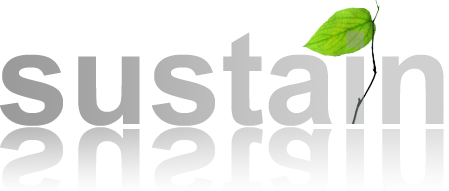 build:
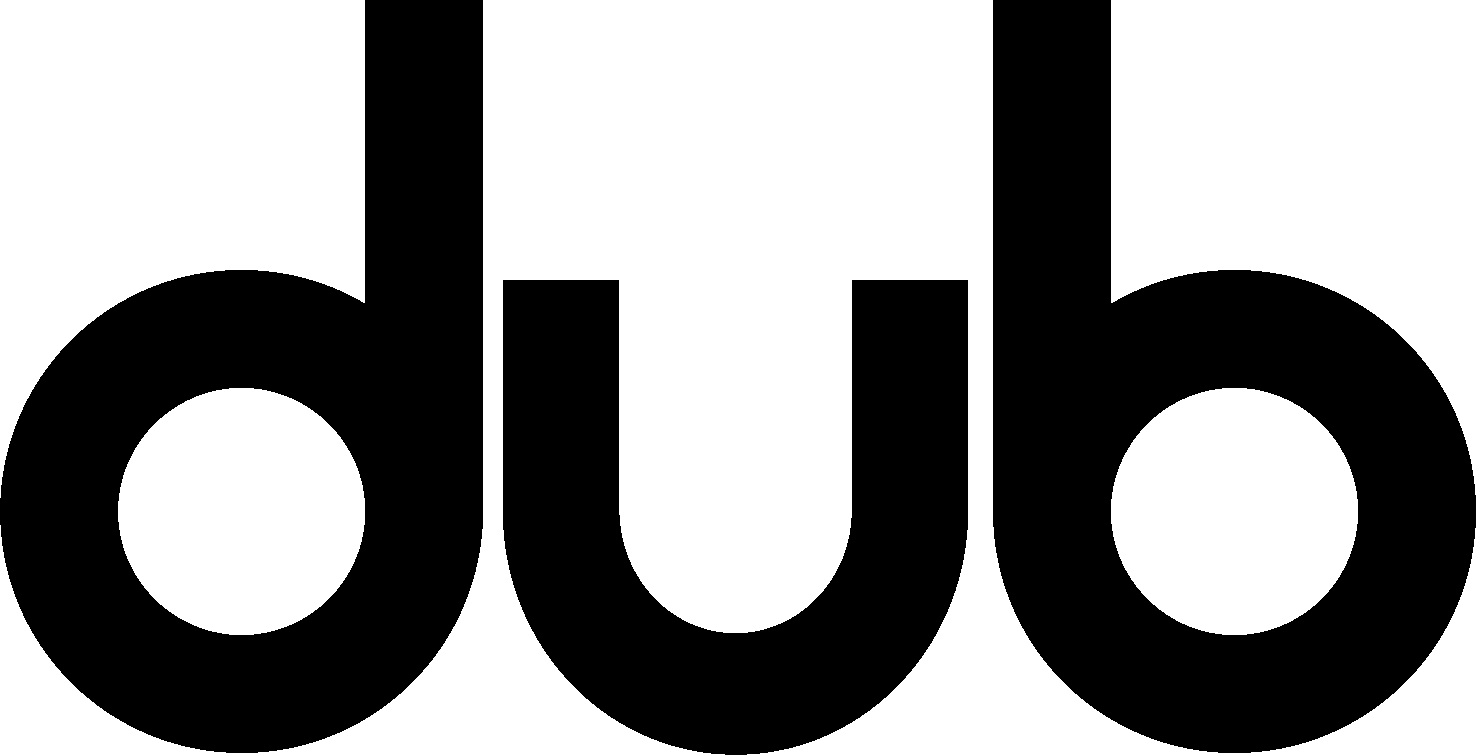 ubicomp lab
sustainability research
university of washington
university of washington
[Speaker Notes: Picture modified from: http://hairport.files.wordpress.com/2008/11/z_finish_mirror.jpg]
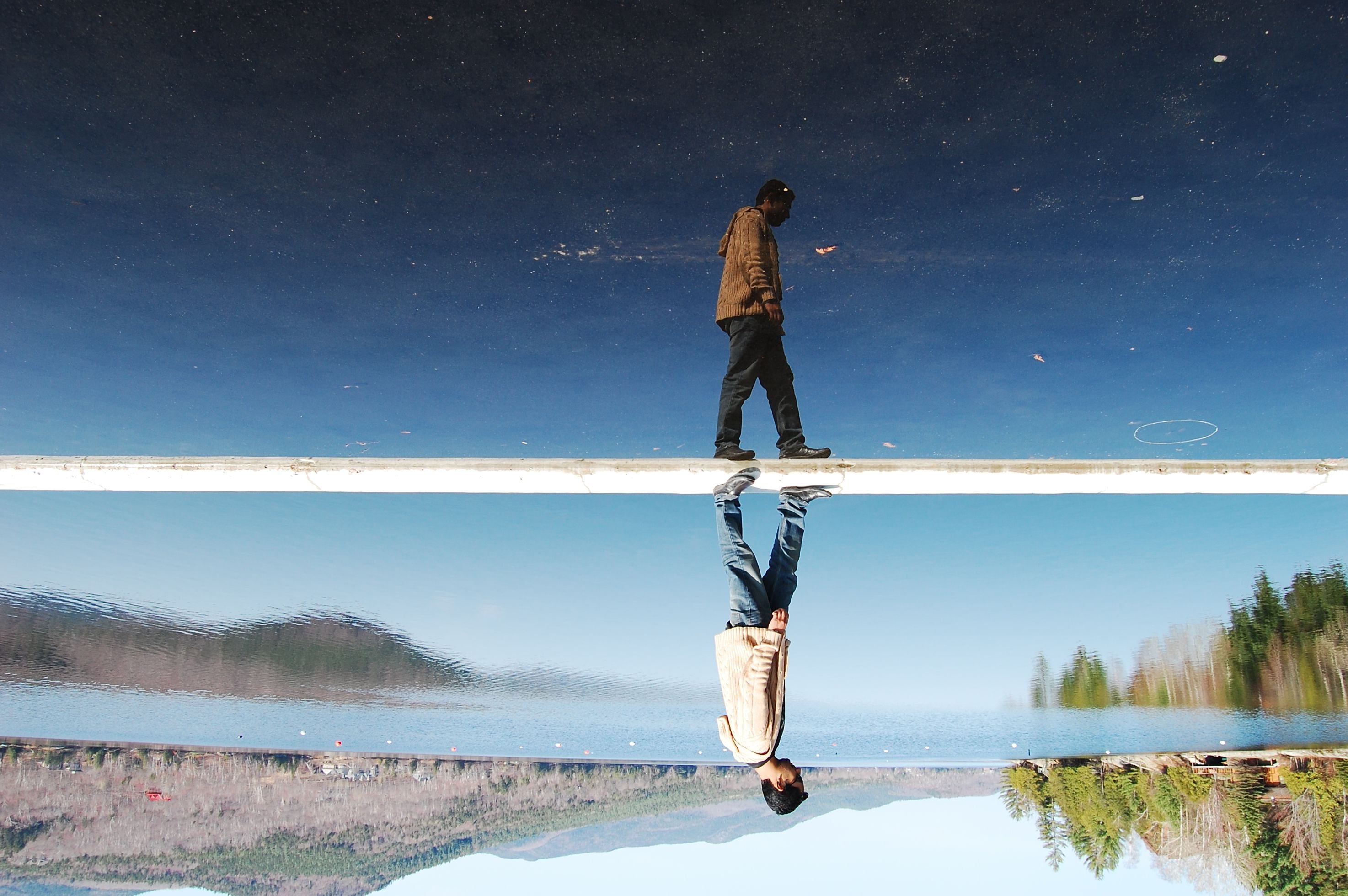 reflections
[Speaker Notes: What is strange about this picture?]
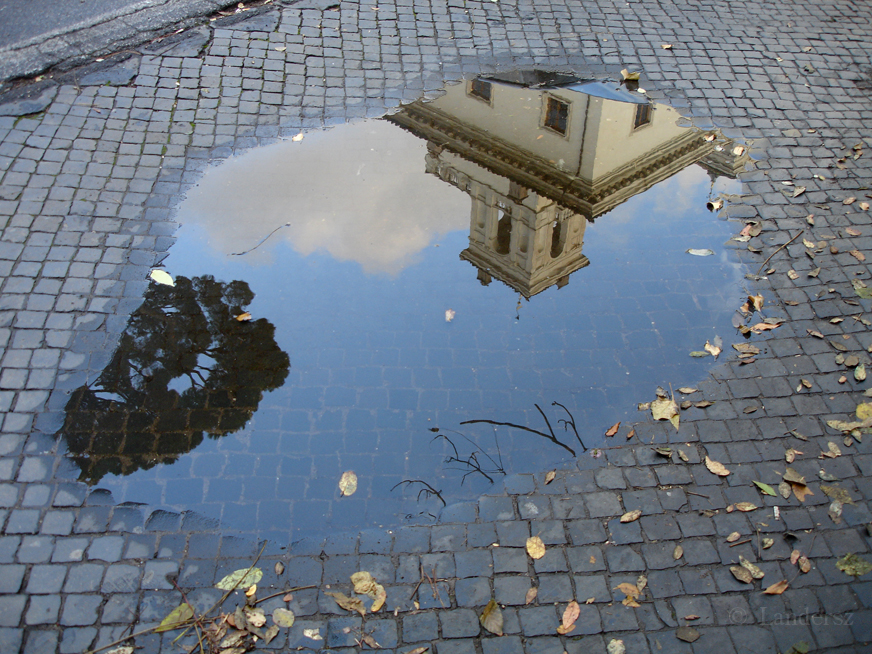 see the world differently
[Speaker Notes: Reflections help us look differently at the world]
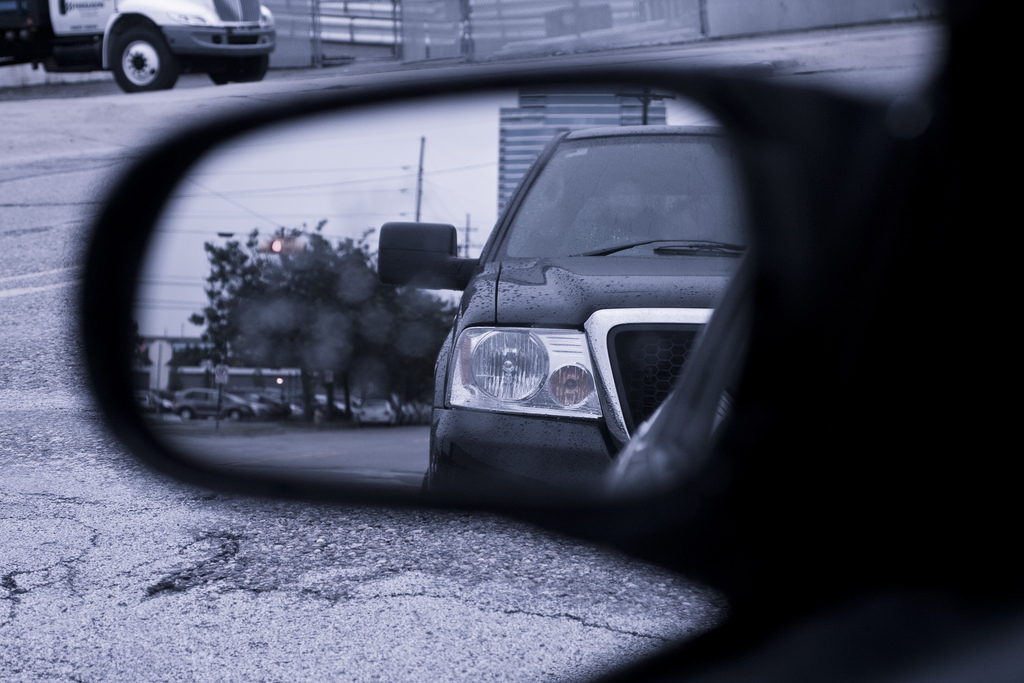 see things we cannot otherwise see
[Speaker Notes: Reflections help us see things that we can’t easily see]
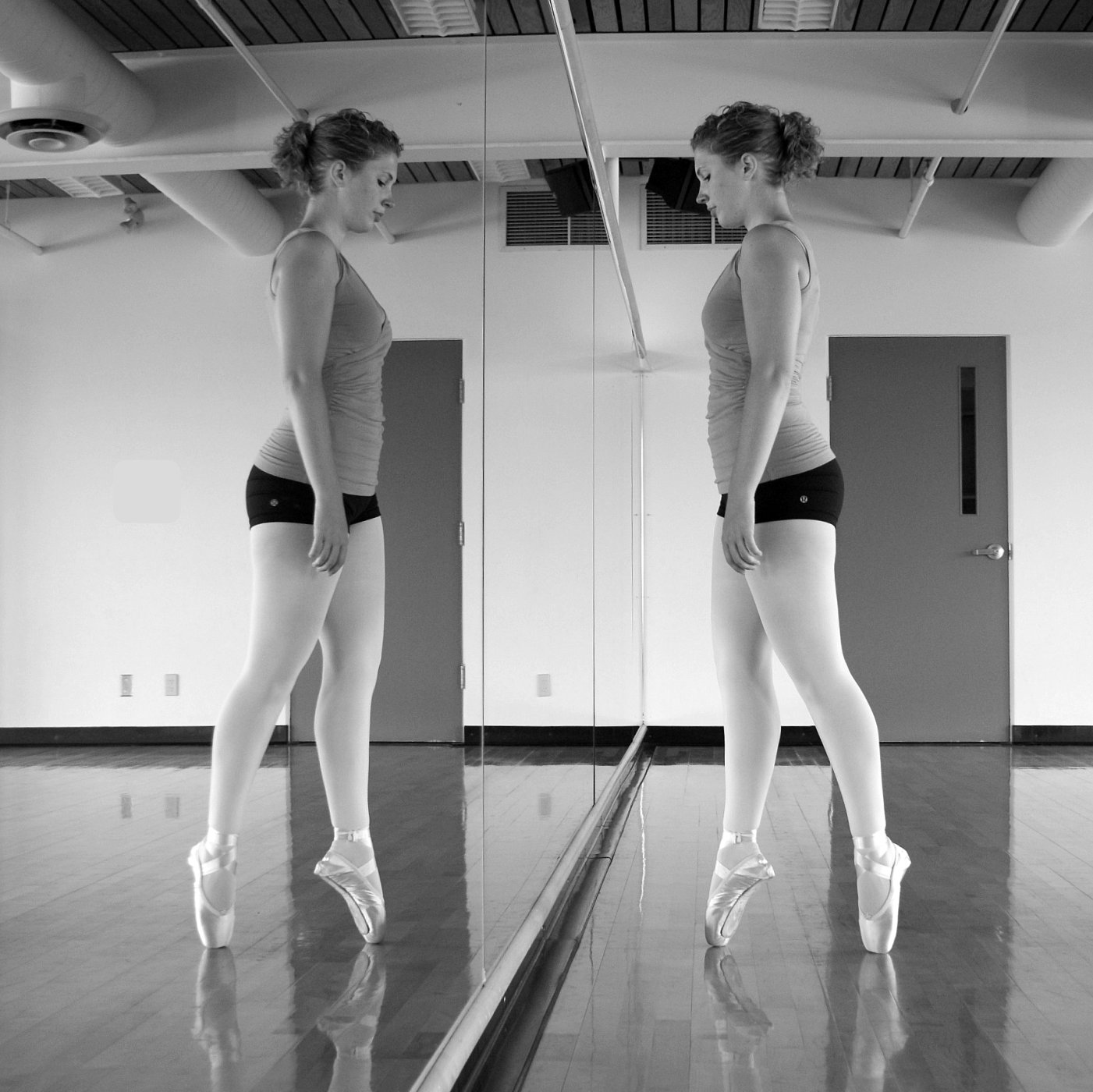 help us practice
[Speaker Notes: Reflections help us practice]
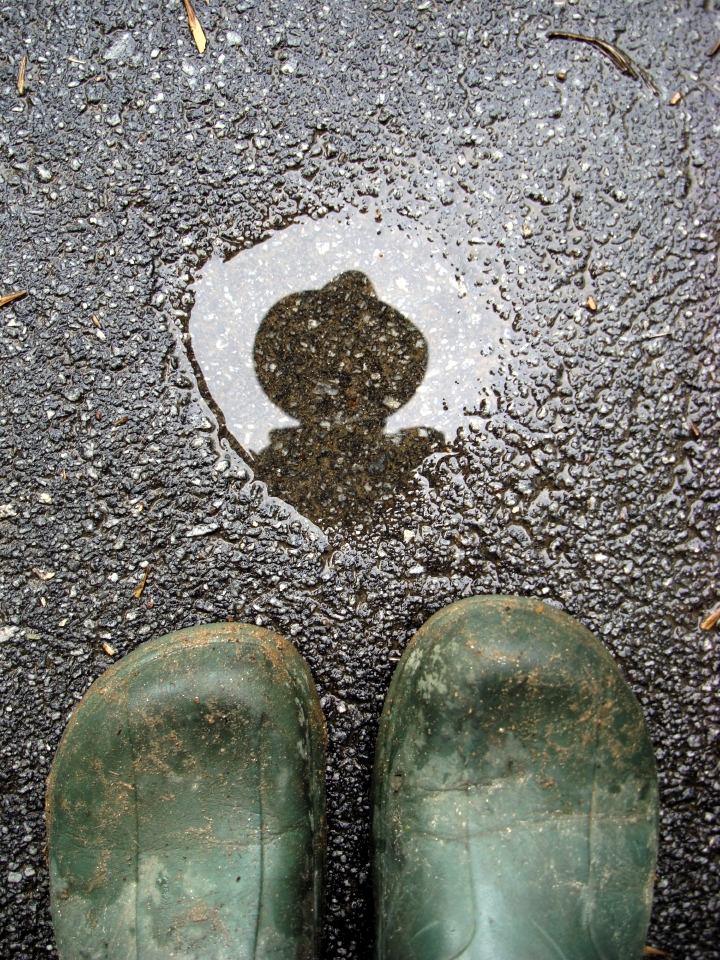 see ourselves differently
[Speaker Notes: Reflections help us see ourselves in a different light]
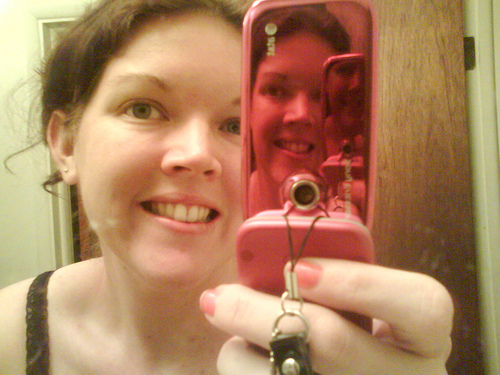 new reflections of self with
technology
our behaviors
our routines
our past actions
our social connections
newinsights
a simple
example
objective vs. subjective self
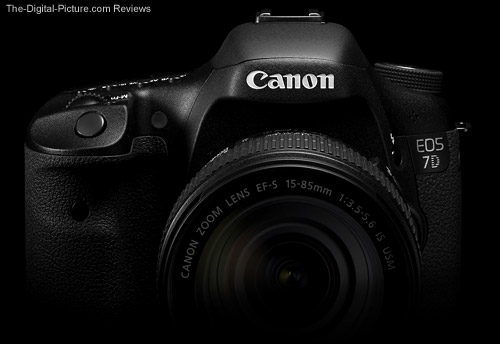 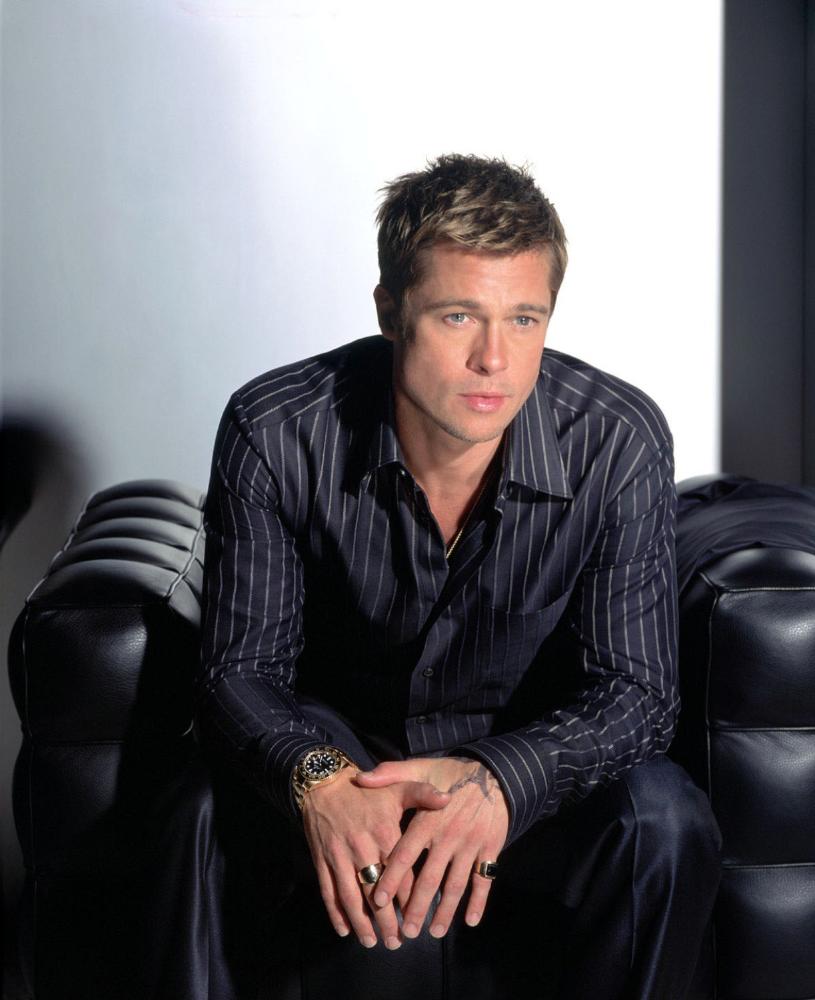 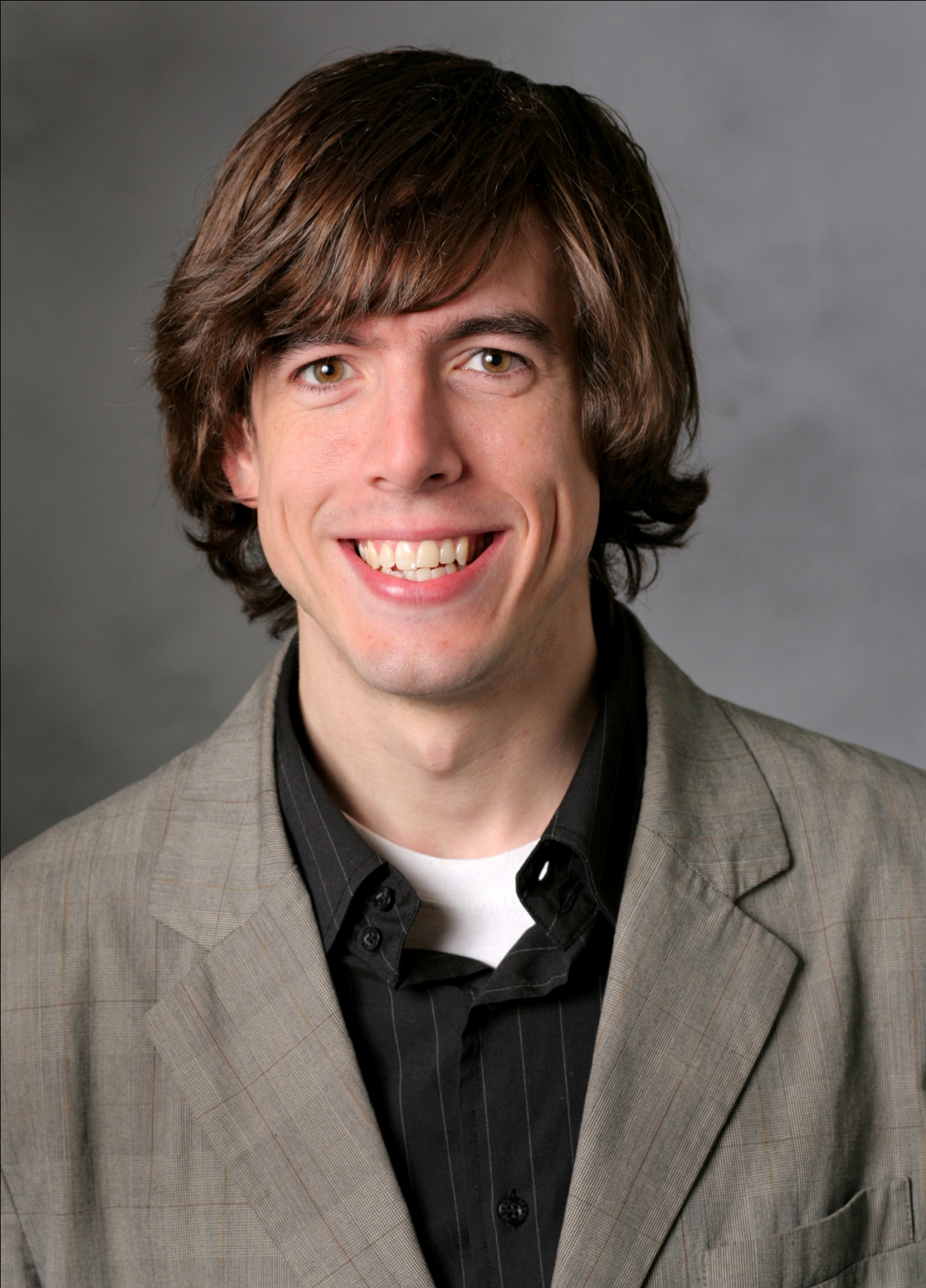 thanks, great clips!
how do you react to this feedback? can we sense changes?
you
sensing
feedback
how can we create sensors to sense and infer your behaviors?
how do we present this data back to you? what medium and interface is most effective?
human-computer interaction
you
sensing
feedback
computer science
why?
1. i want to make the world better
2. now is the time…
[Speaker Notes: A few reasons:

Computing technology has progressed to the point where really interesting sensing and feedback technologies are possible
Sensing + Feedback is a powerful combination that, I believe, has the potential to positively change people’s lives]
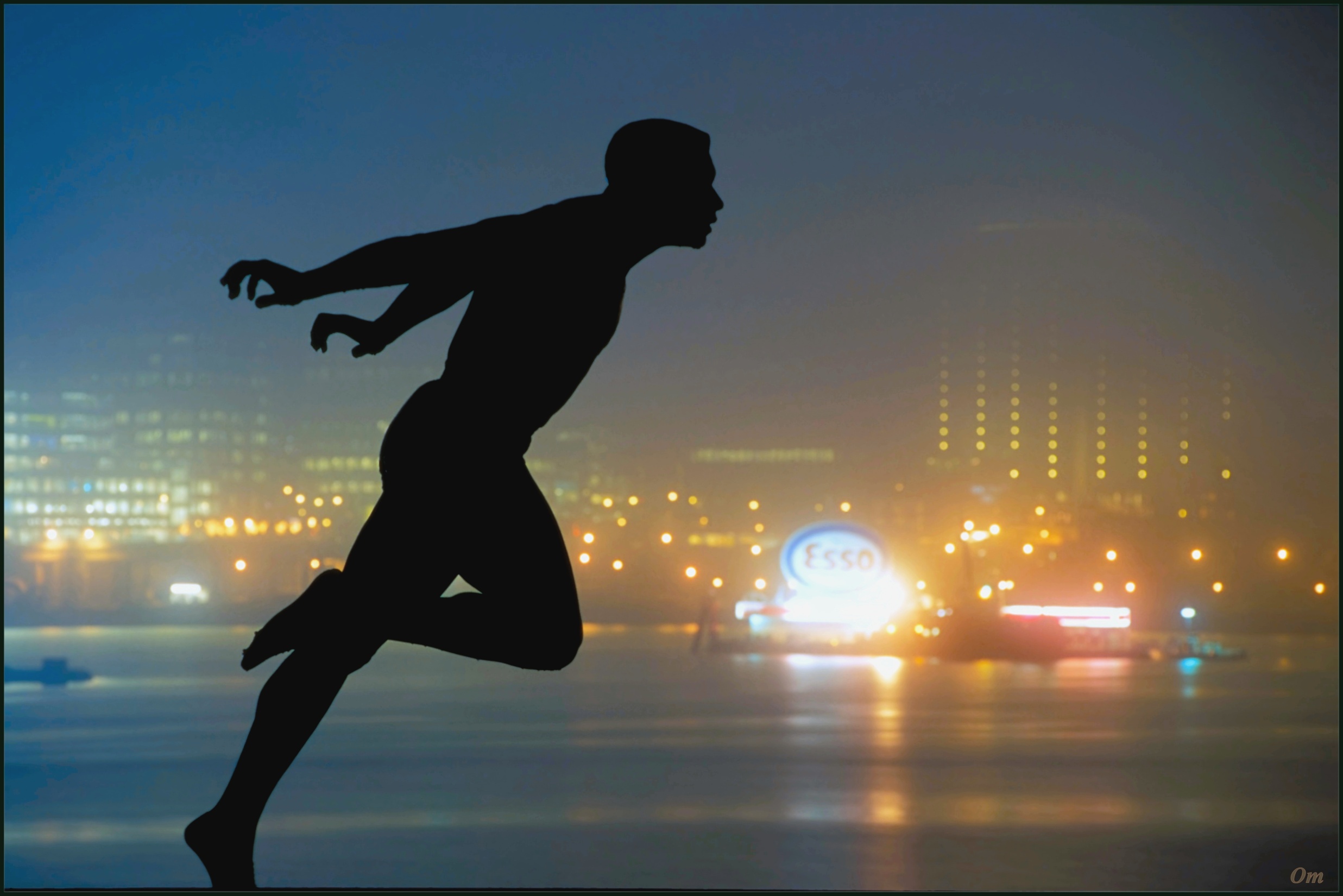 running
lester et al., ijcai 2005
choudury et al., ieee pervasive 2008
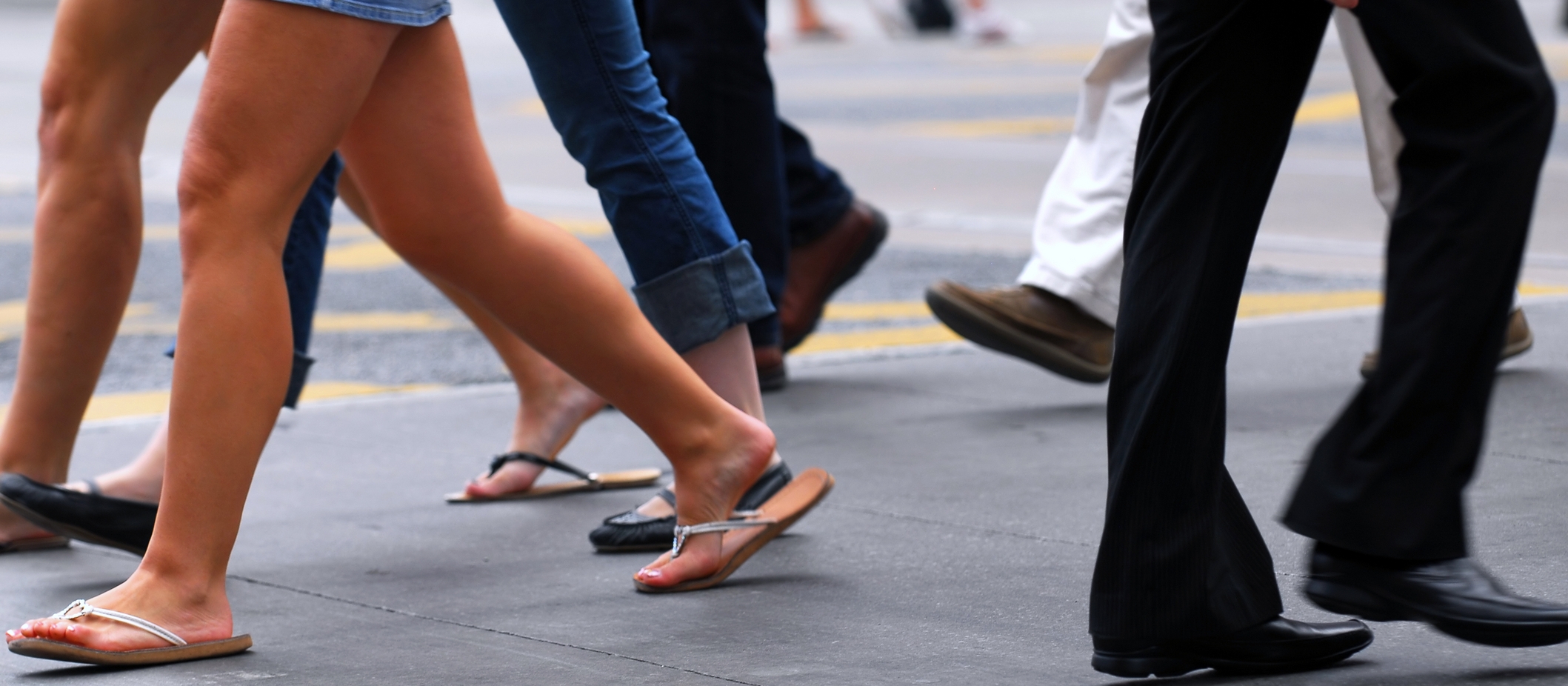 walking
lester et al., ijcai 2005
choudury et al., ieee pervasive 2008
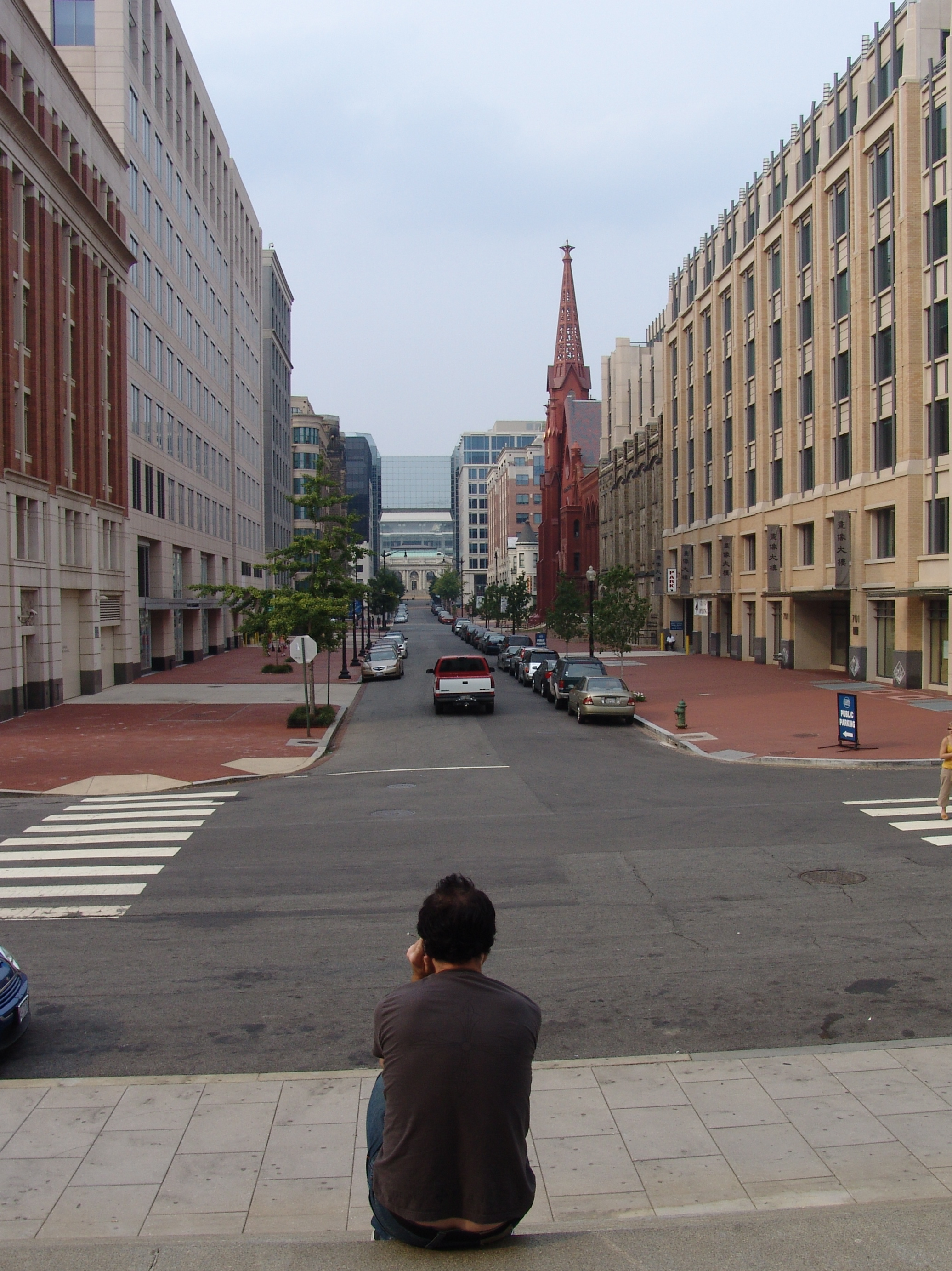 sitting
lester et al., ijcai 2005
choudury et al., ieee pervasive 2008
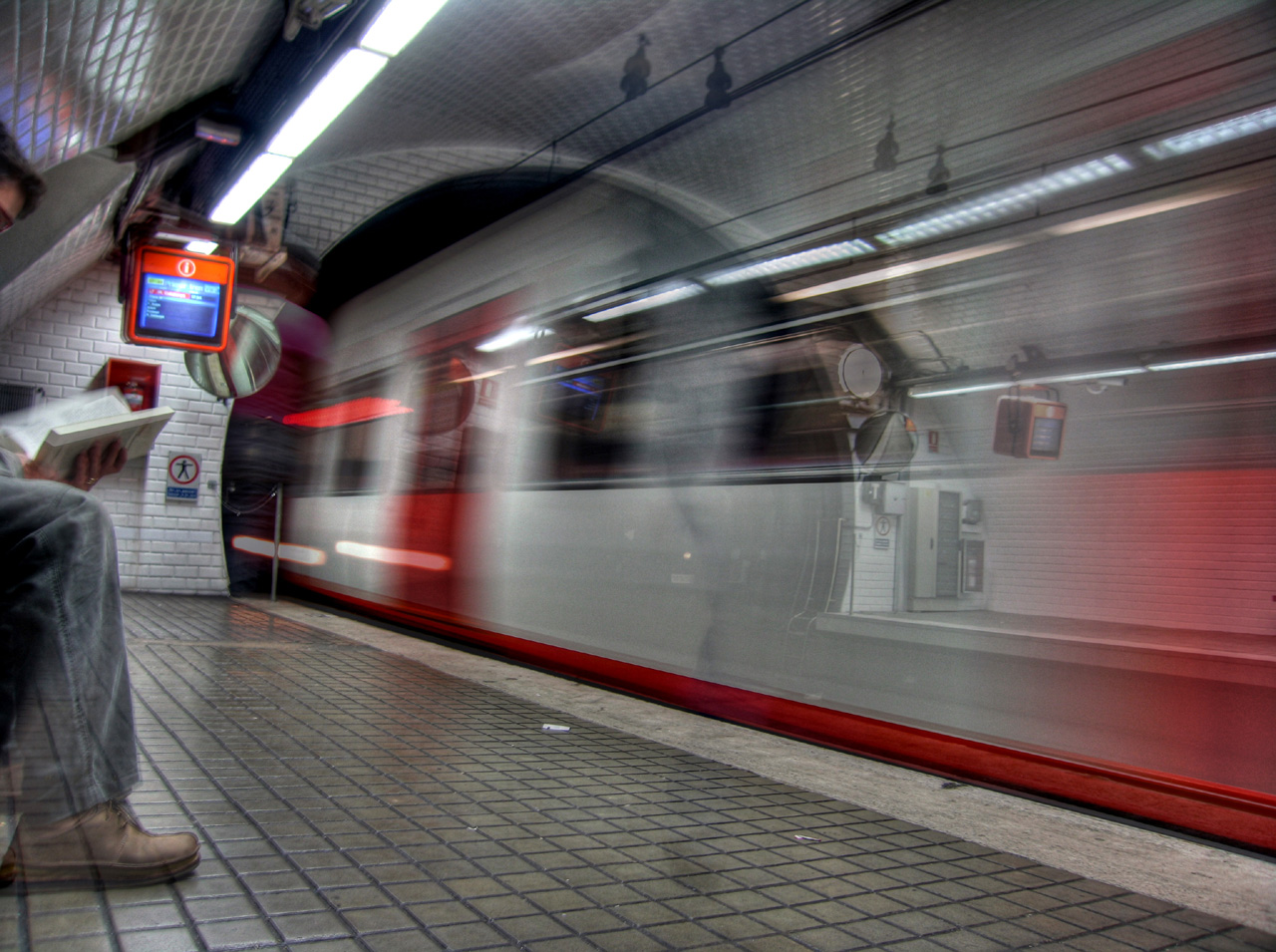 transit modes
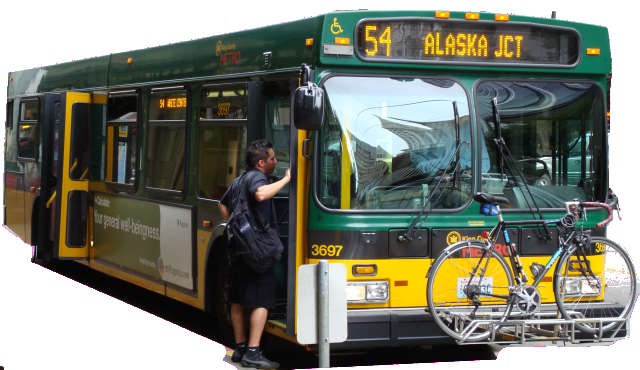 patterson et al., ubicomp 2003
zheng et al., ubicomp 2008
reddy et al.,  sensor networks2009
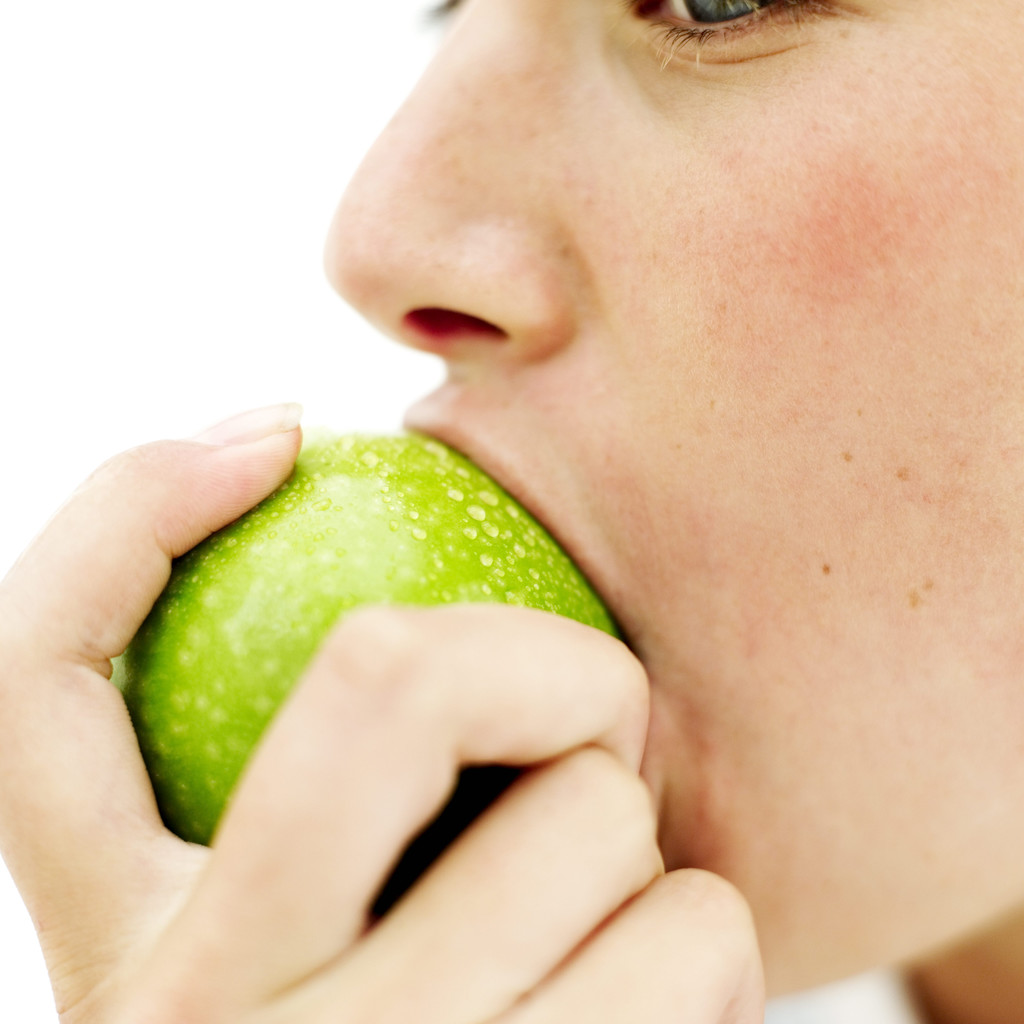 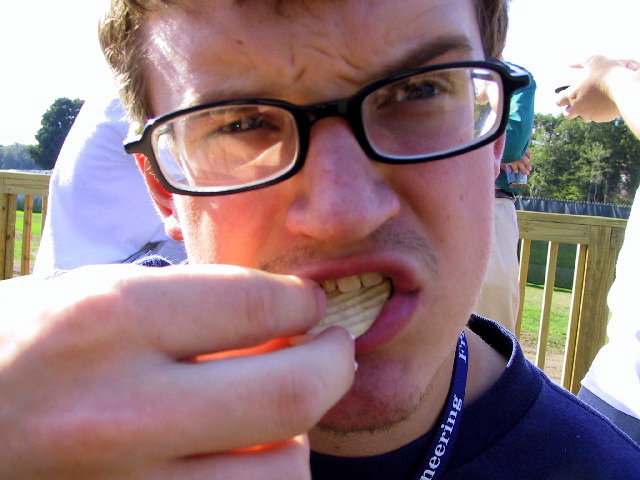 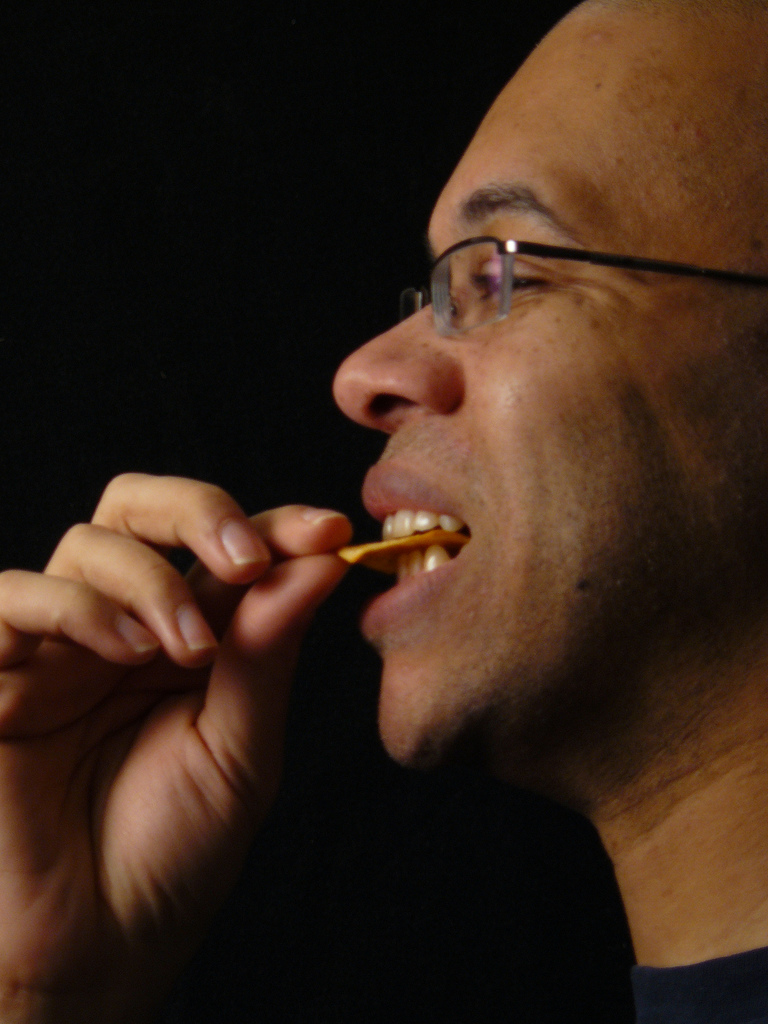 eating
eating
jawbone microphone
microphone in ear detects when a person is eating with 99% accuracy
amft  et al., ubicomp 2007
cheng et al., pervasive 2010
[Speaker Notes: The sounds are acquired with a microphone located inside
the ear canal. This is an unobtrusive location widely accepted in
other applications (hearing aids, headsets). 

To validate our method we present experimental results containing 3500 seconds of chewing data
from four subjects on four different food types typically found in a meal.
Up to 99% accuracy is achieved on eating recognition and between 80%
to 100% on food type classification.]
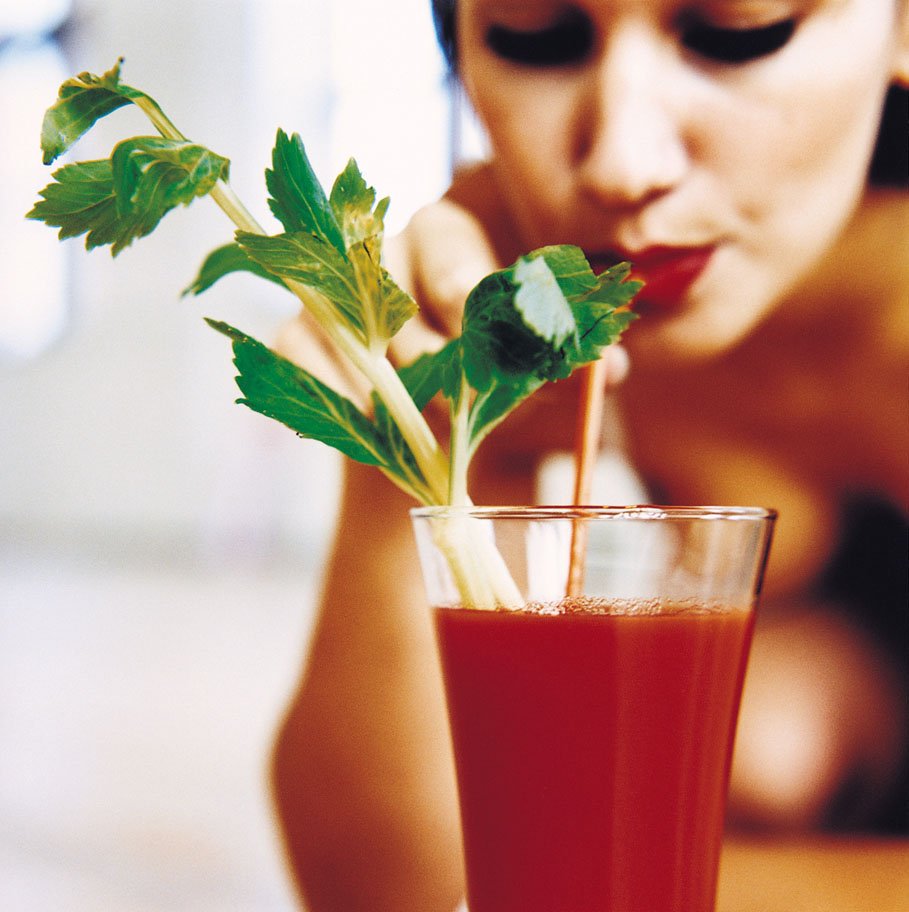 identifying fluids
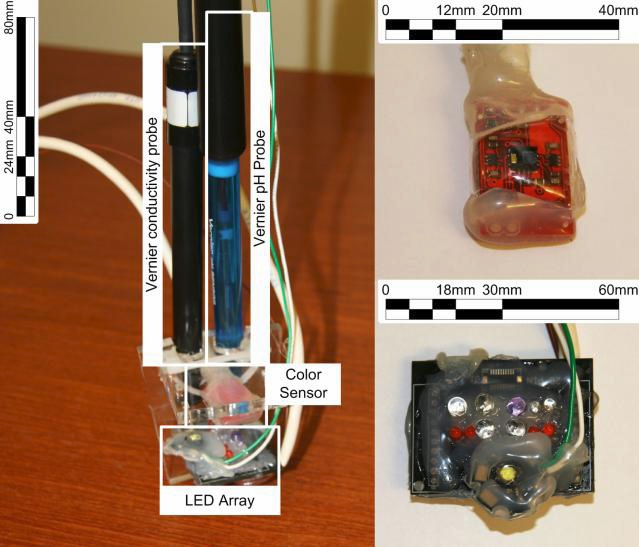 instrumented cup
79% classification accuracy 
68 different fluids including sodas, juices, beers, wines
lester et al., pervasive health 2010
[Speaker Notes: Sensing system need not be on phone; can also be communicated via the cloud.

System used optical, ion selective electrical pH, and conductivity sensors in order to sense and classify liquid in a cup in a practical way. 

Feedback system can still be phone.

Drinks make up a surprisingly large portion of daily caloric intake with some research suggesting that 21% of a person’s daily caloric intake comes from beverages (458 calories) [5]. These tend to be ‘optional’ calories, not consumed exclusively to satiate hunger, and thus potentially easier to eliminate or replace with healthier alternatives 

Automatic Classification of Daily Fluid Intake by Jonathan Lester, Desney Tan, Shwetak Patel, and A.J. Brush22 March 2010; IEEE Pervasive Health 2010 Proceedings]
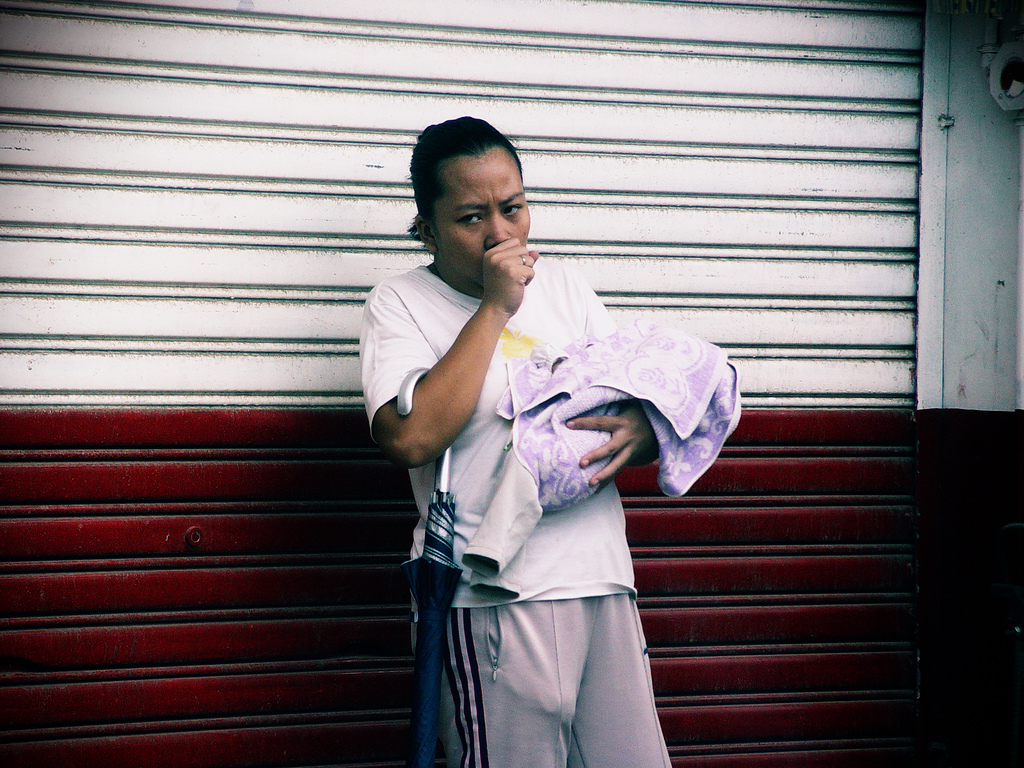 coughing
liu et al., in submission
[Speaker Notes: Coughing is the most frequently cited symptom when people seek medical advice in the united states…]
ok, we have all this data… 	       now what?
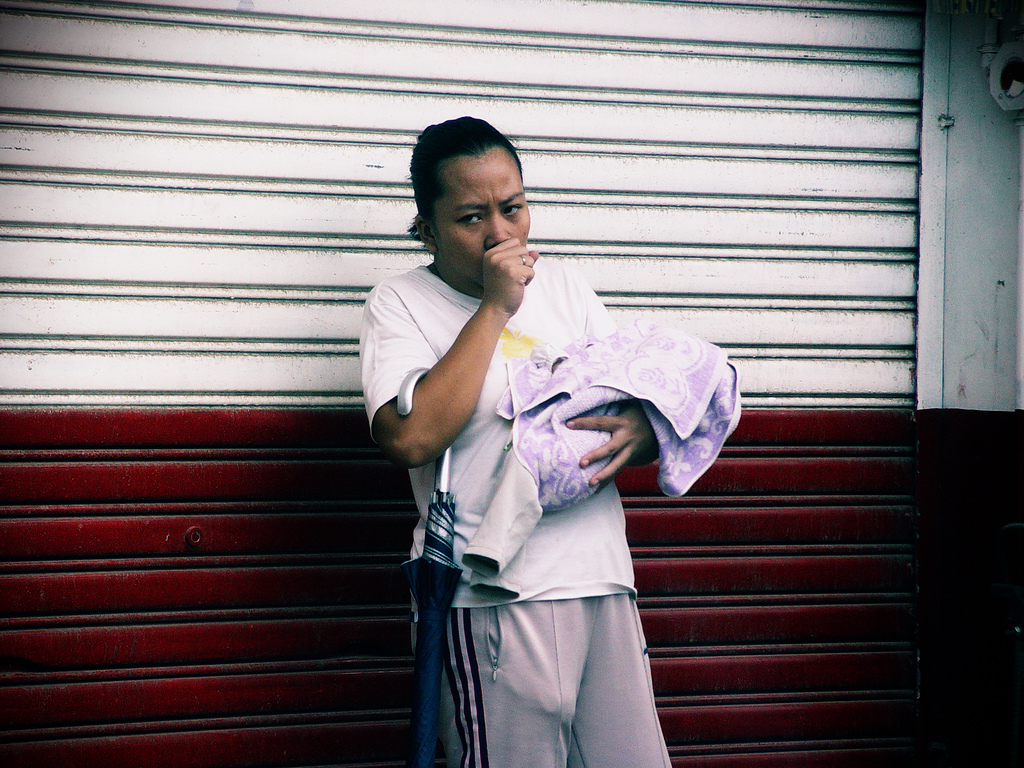 coughing
liu et al., in submission
[Speaker Notes: Coughing is the most frequently cited symptom when people seek medical advice in the united states…]
automatically detecting coughs with a commodity mobile phone
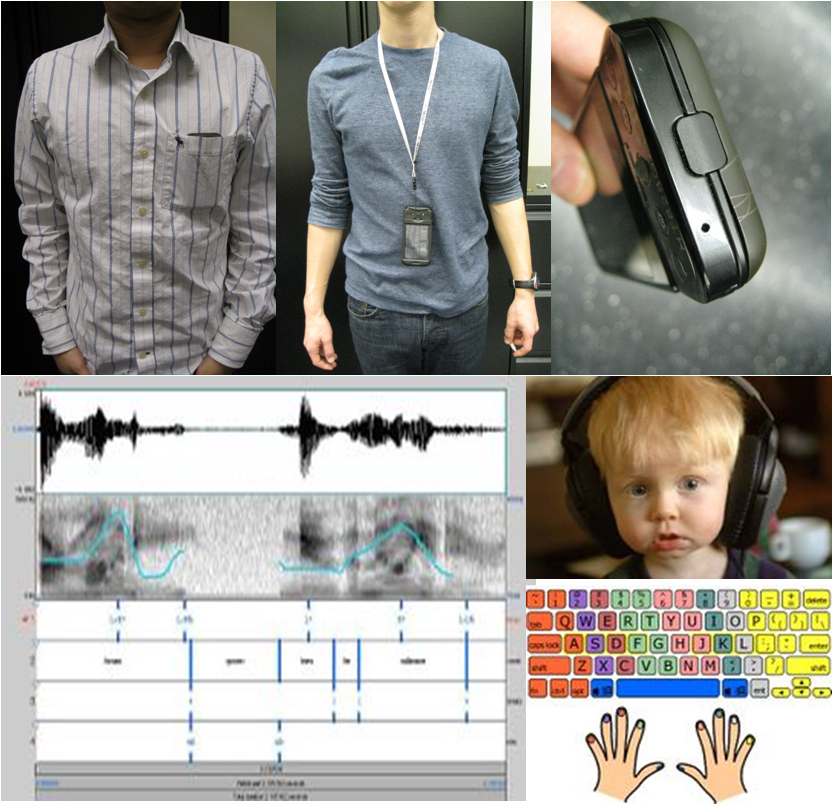 microphone
liu et al., in submission
[Speaker Notes: In our lab, we’ve been exploring the use of commodity mobile phones to automatically detect and classify when a person coughs.

Sensing system doesn’t have to be complicated; it’s the software algorithms that are smart.]
collecting and analyzing the cough dataset
17 participants
72 hours of naturalistic audio recording
6 graduate students annotated recordings

2542 coughs labeled by annotators
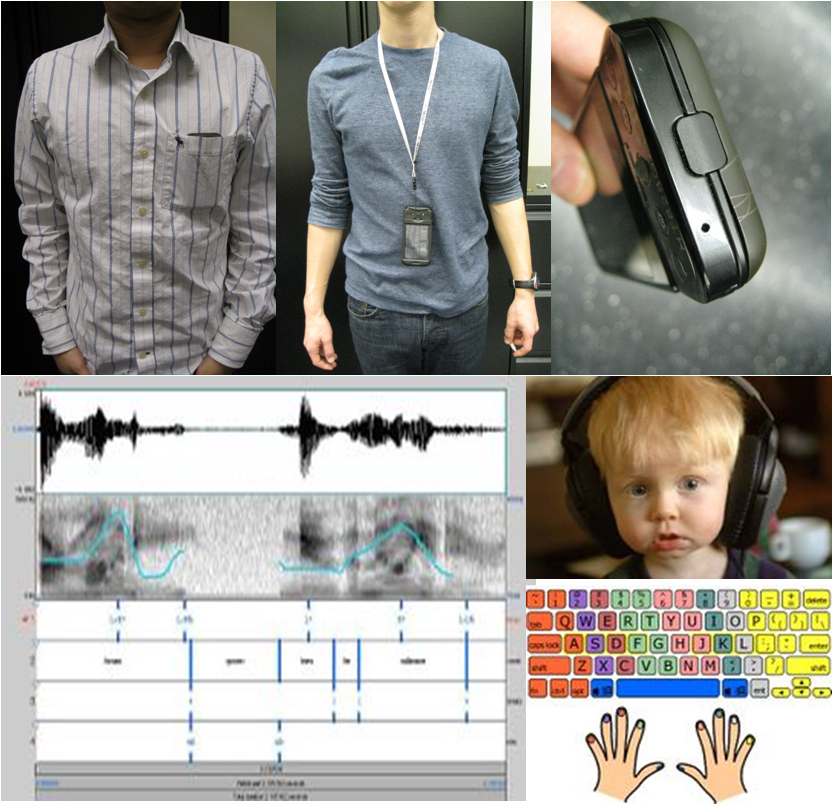 84.4% of coughs were correctly classified
0.7% false positive rate (3.3/hr)
liu et al., in submission
[Speaker Notes: Ratio of about 4 to 1 annotation hours to recording hours]
number of coughs
measured vs. self-report
31
[Speaker Notes: The participants were informed to monitor….]
inaccuracy of self-report
diff: mean (22.8/hr), std (33/hr)
number of coughs
measured vs. self-report
diff: mean (22.8/hr), std (33/hr)
32
[Speaker Notes: similar findings for people estimating their caloric intake and the amount of exercise they get per week.

If you can’t measure it, you can’t change it.


http://www.adajournal.org/article/S0002-8223(02)90316-0/abstract
http://content.nejm.org/cgi/content/abstract/327/27/1893
http://www.ncbi.nlm.nih.gov/pubmed/10490791?ordinalpos=6&itool=EntrezSystem2.PEntrez.Pubmed.Pubmed_ResultsPanel.Pubmed_DefaultReportPanel.Pubmed_RVDocSum]
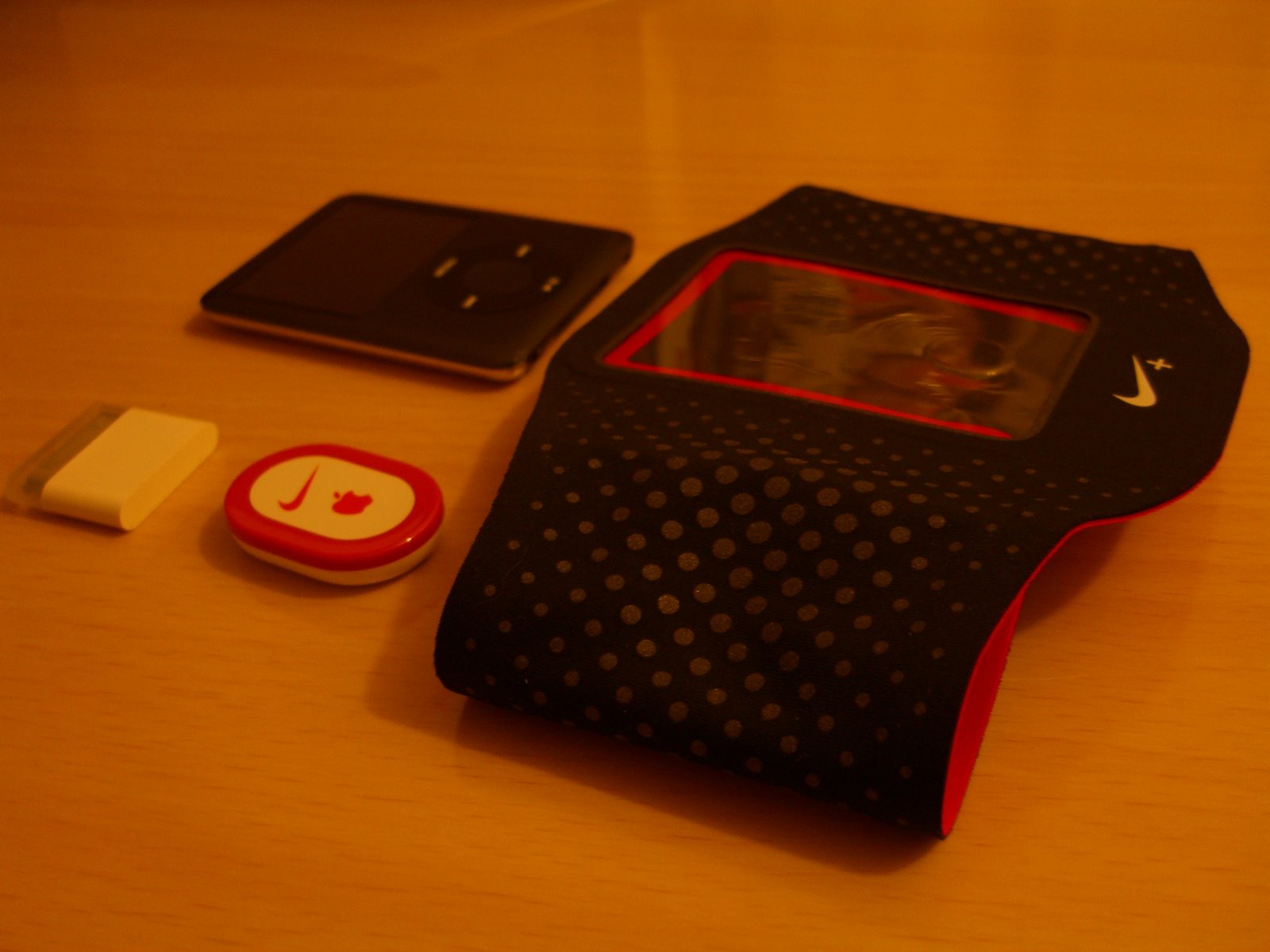 nike+ipod
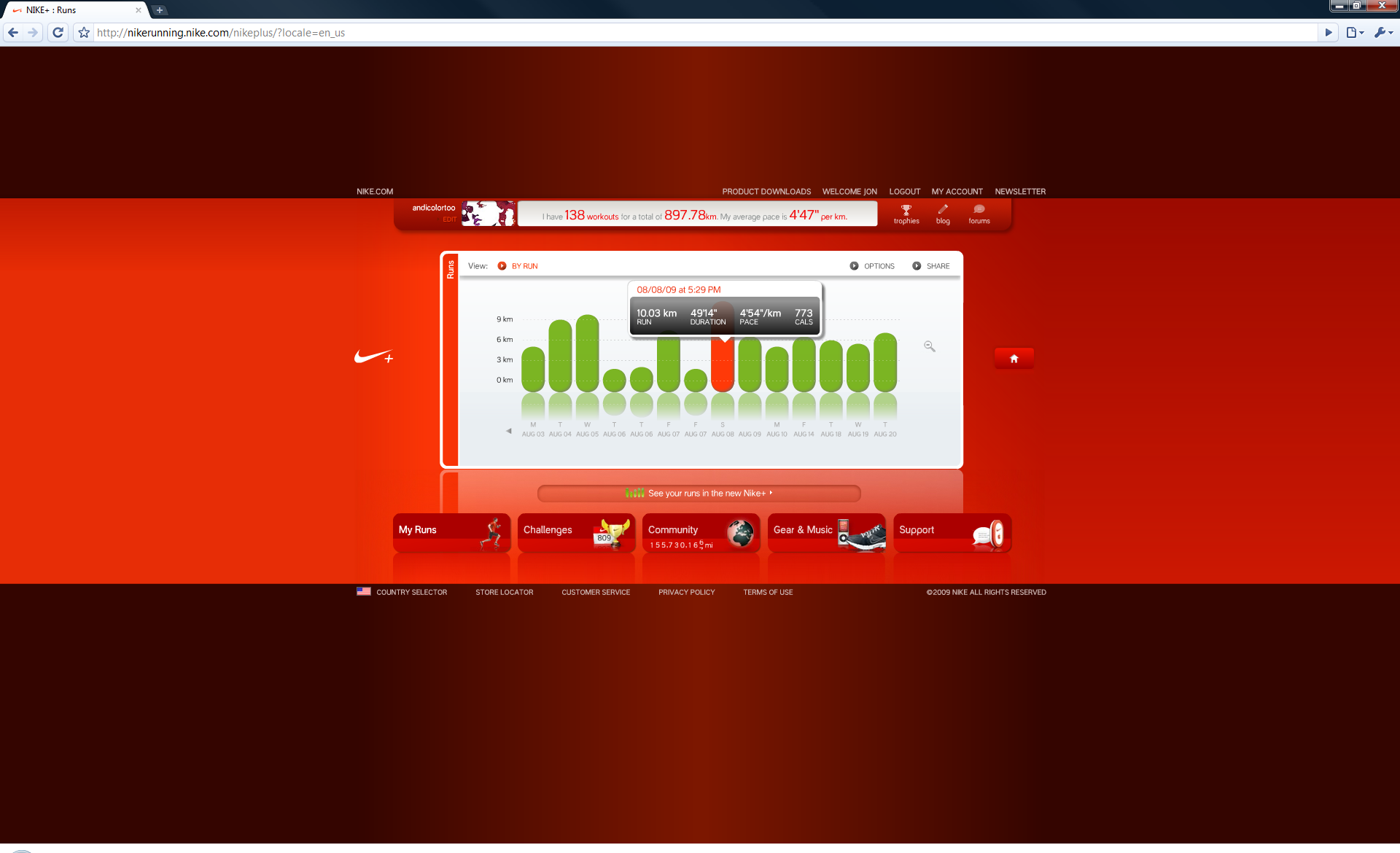 nike+ interface
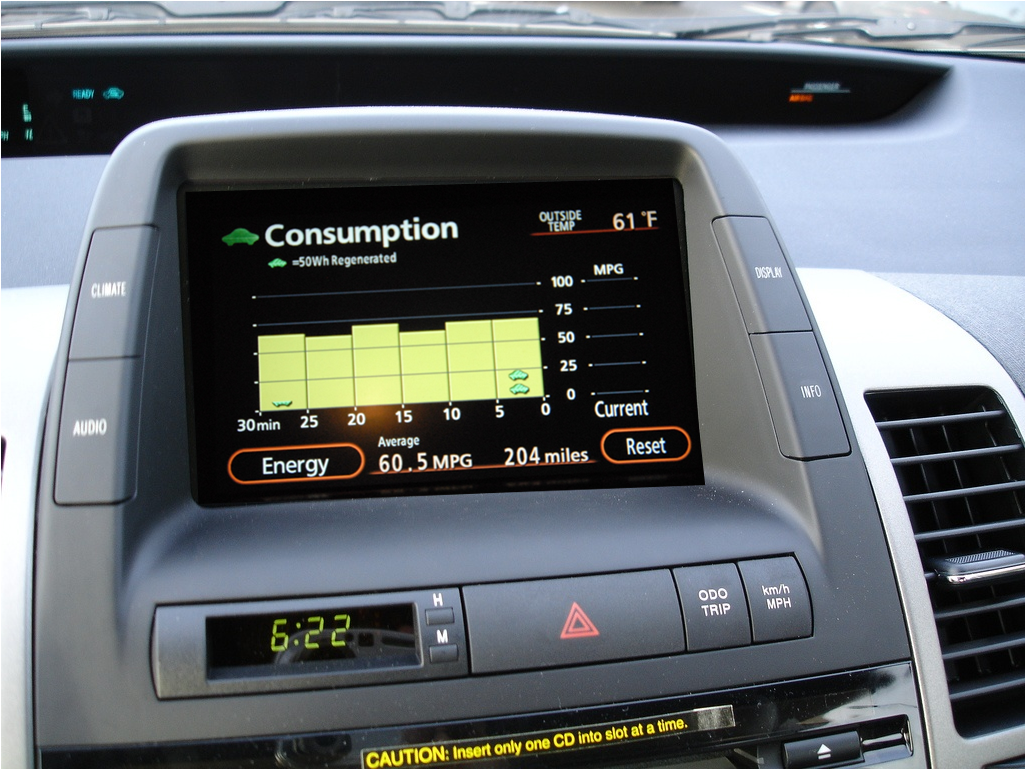 toyota prius
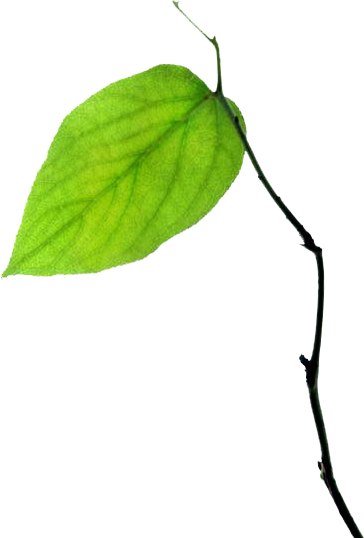 eco-feedback
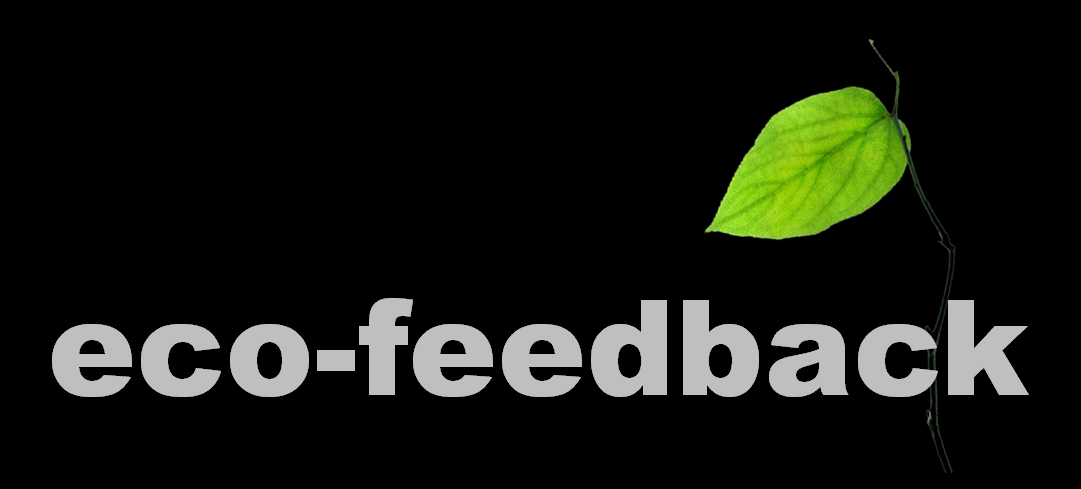 sensing behavior paired with feedback to reduce environmental impact
[Speaker Notes: The goal of eco-feedback is to provide feedback about individual or group behavior in order reduce environmental impact.]
eco-feedback
a brief history
Arroyo et al., CHI2005
Kuznetsov et al., CHI2010
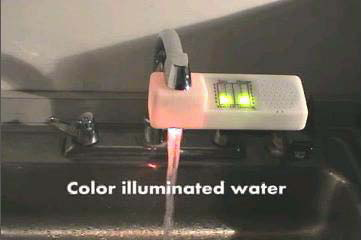 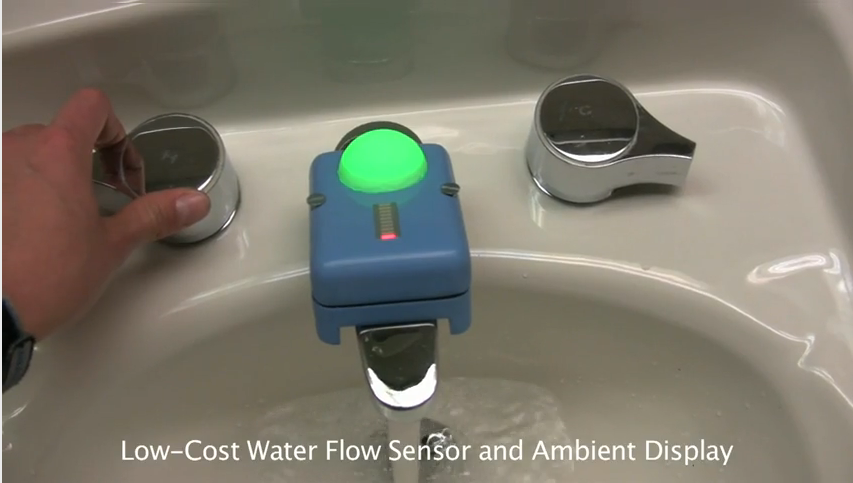 hci/ubicomp
2003
2010
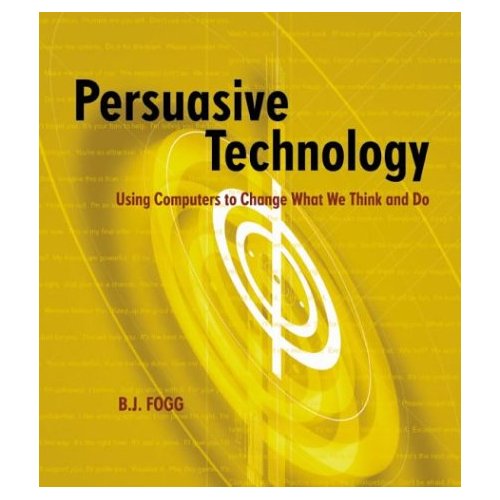 Fogg, B.J., Persuasive Technology, 2003
[Speaker Notes: So let’s look at eco-feedback in a historical context.

Hci/ubicomp community has really been looking at this for last 7 years. Many attribute their work to BJ Fogg’s persuasive tech 2003.]
eco-feedback
a brief history
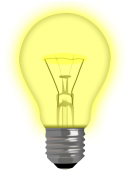 Arroyo et al., CHI2005
Kuznetsov et al., CHI2010
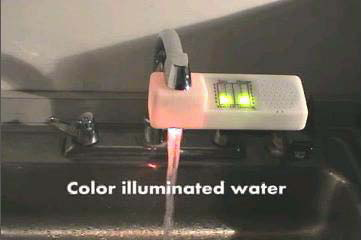 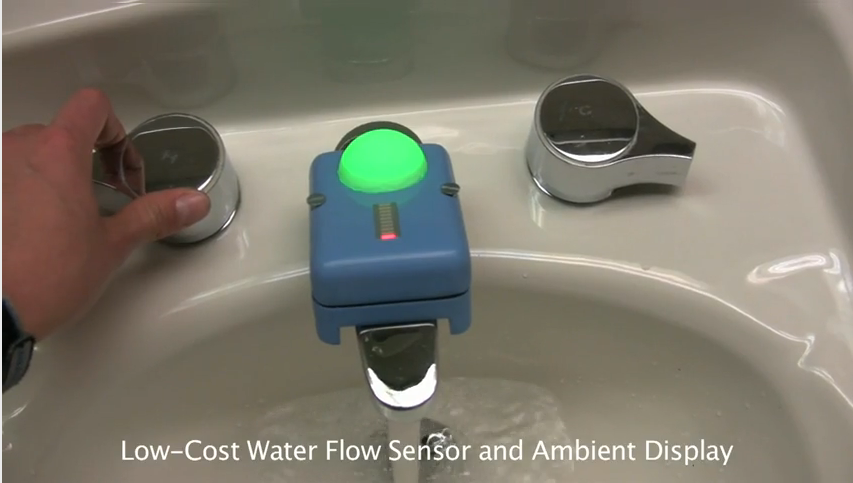 Kohlenberg et al., 
J. Applied Behavior Analysis, 1976
environmental 
psychology
hci/ubicomp
1970
1976
2003
2010
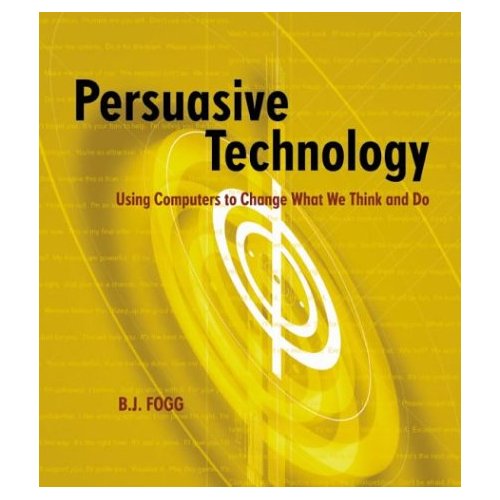 Fogg, B.J., Persuasive Technology, 2003
[Speaker Notes: In 1976 Kohlenberg et al. found that a light bulb, which illuminated when households were within 90% of their peak energy levels, changed energy usage behaviors [33]. 

Around that time, in the late 1960s and early 70s, environmental psychology was an emerging discipline that had grown out of the realization that environmental conservation was a twofold problem: partly technical and partly human. 

Since this first study 40 years ago, environmental psychology has actively explored models of proenvironmental behavior, techniques to motivate behavior change, and studies of eco-feedback technology.

In comparison, HCI has only recently begun looking at eco-feedback; although some of the design elements are similar, even to the early work, the hci eco-feedback technologies are often evaluated not on their ability to change environmentally impactful behavior but rather on their aesthetic and overall understandability.]
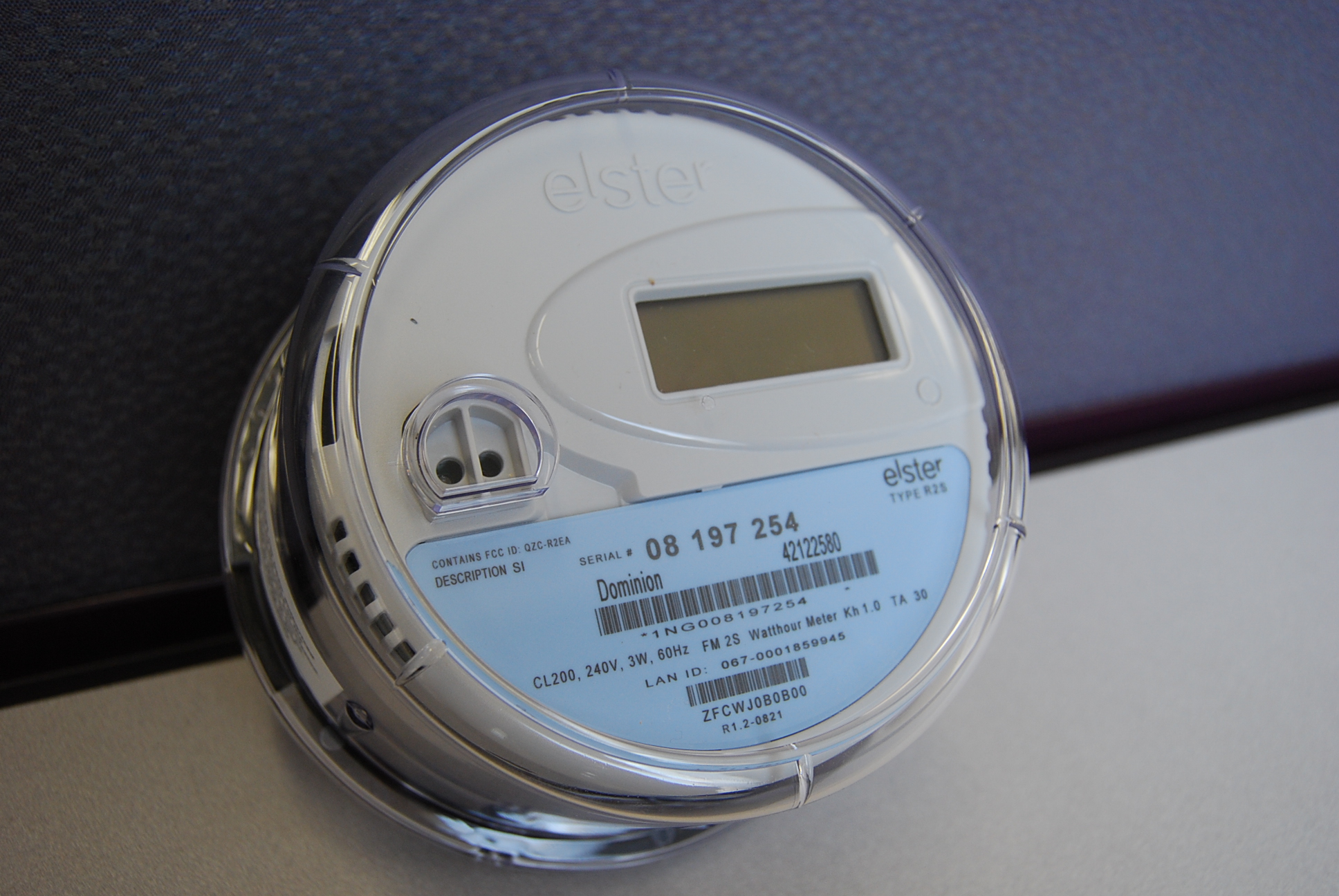 smart meters
[Speaker Notes: Moreover, the next generation of resource measurement systems (often referred to as “smart meters”) will soon provide real-time (or near real-time) data on electricity, gas, and water usage in homes and businesses.

This will produce tremendous amounts of data that can be analyzed and fed back to the user, creating even more
opportunities for eco-feedback technology research

<exit transition> so there’s a lot of technological momentum and interest in eco-feedback research within hci and ubicomp but let’s step back for a moment and see eco-feedback in its historical context]
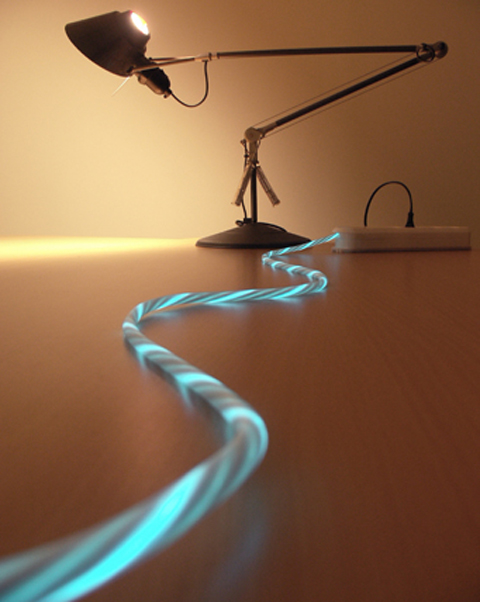 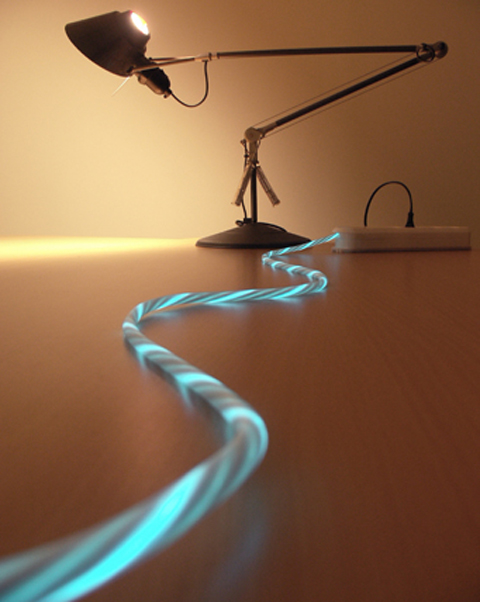 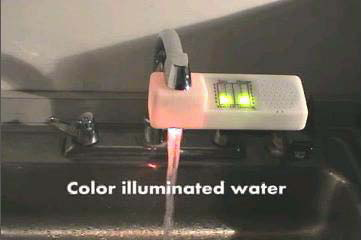 power-aware cord
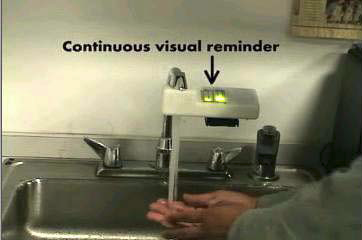 cord light pulsates & varies in intensity based on power draw
Gustafsson and Gyllenswärd, CHI2005
[Speaker Notes: To begin let’s look at…

Gustafsson_ThePowerAwareCord_EnergyAwarenessThroughAmbientInformationDisplay_CHI2005.pdf]
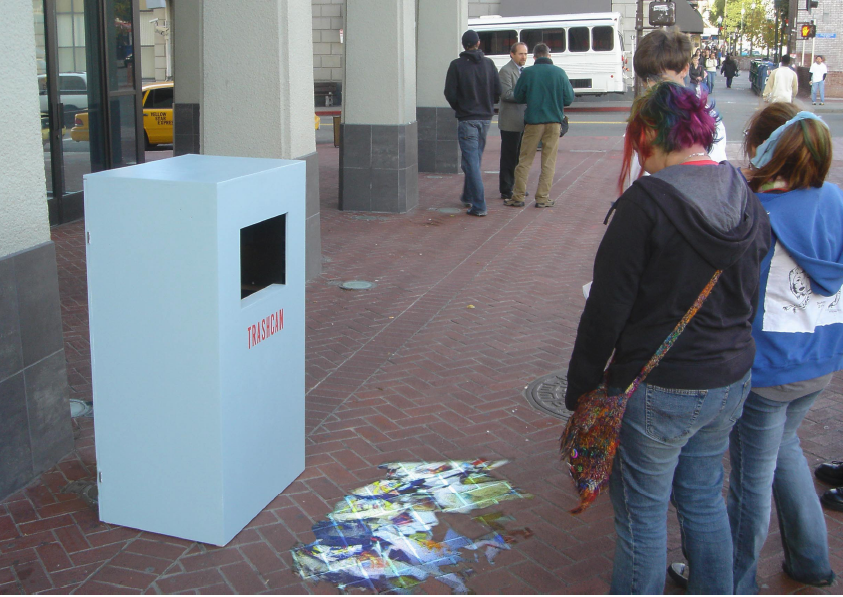 jetsam
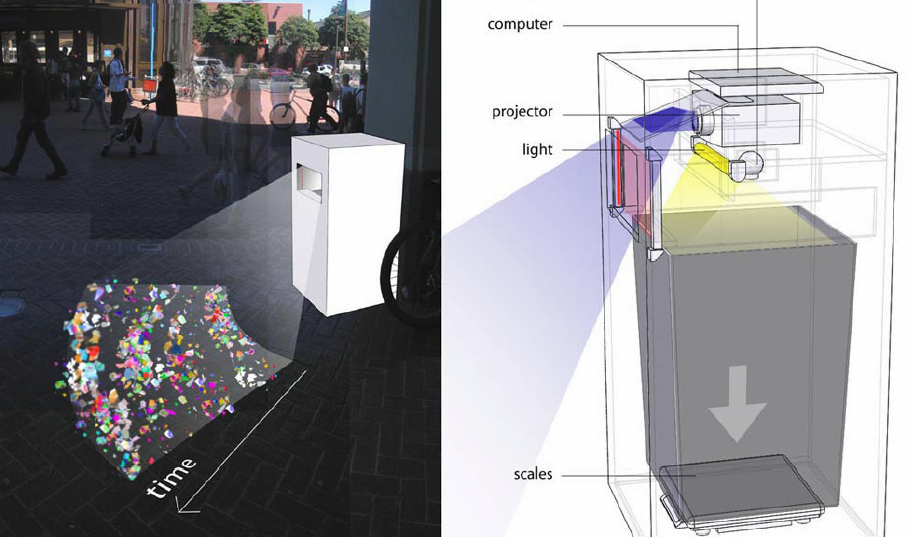 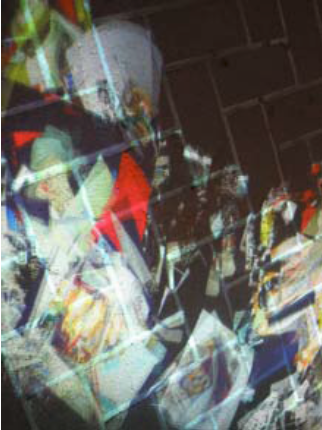 visualization allows pedestrians to view amount and type of garbage at-a-glance
Paulos and Jenkins, CHI2005
[Speaker Notes: <exit transition> designs such as this one would not have been possible w/out new types of sensing which are only getting cheaper]
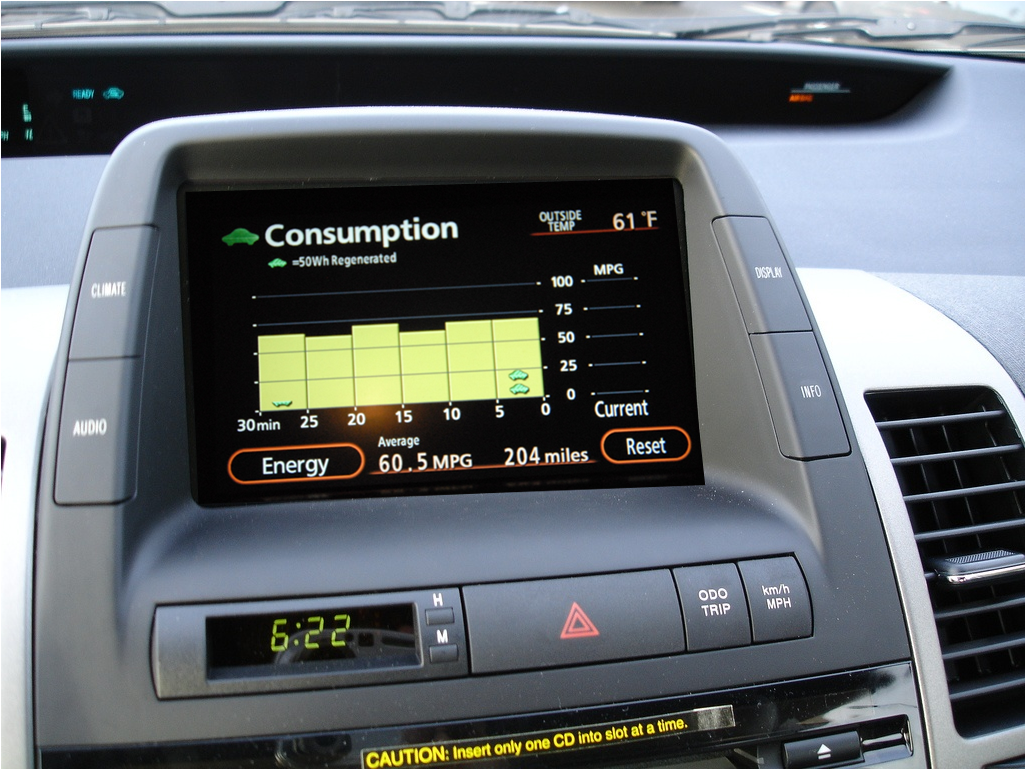 toyota prius
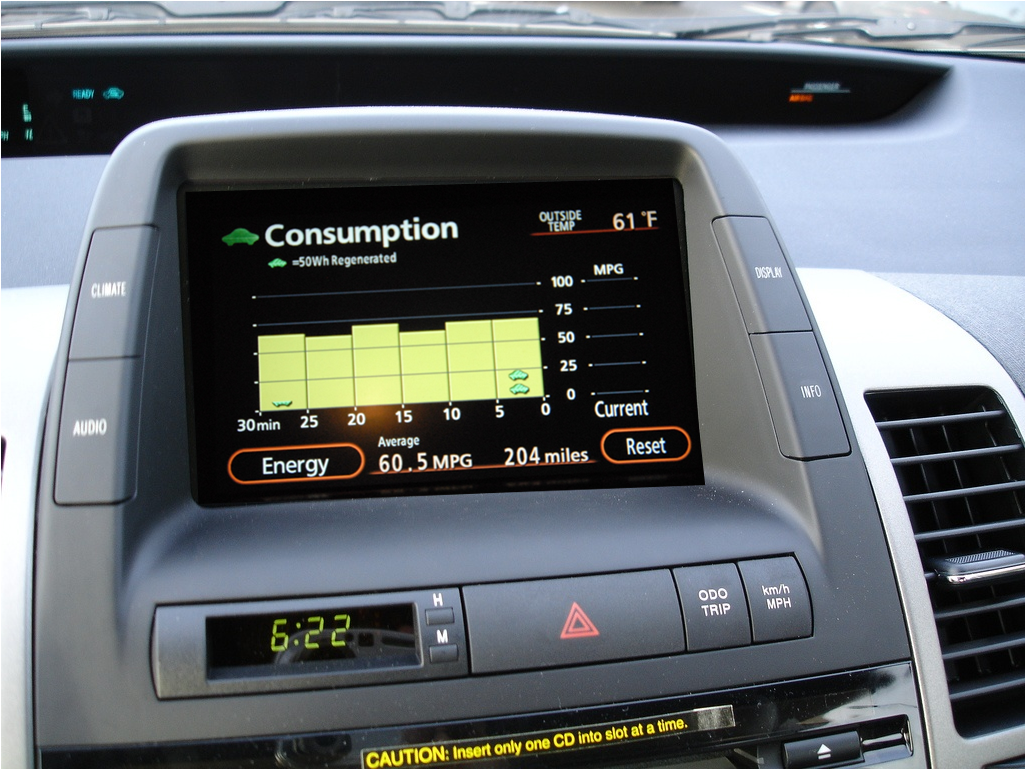 toyota prius
what makes this design effective?
immediacy – relevant information accessible
constrained environment – few distractions
reason to care – gas mileage is important
simple – interface is easy to understand
educates – immediacy combined with history can teach efficient driving practices
is the prius effect simply a learning effect?
feedback improves performance
low-level
high-level
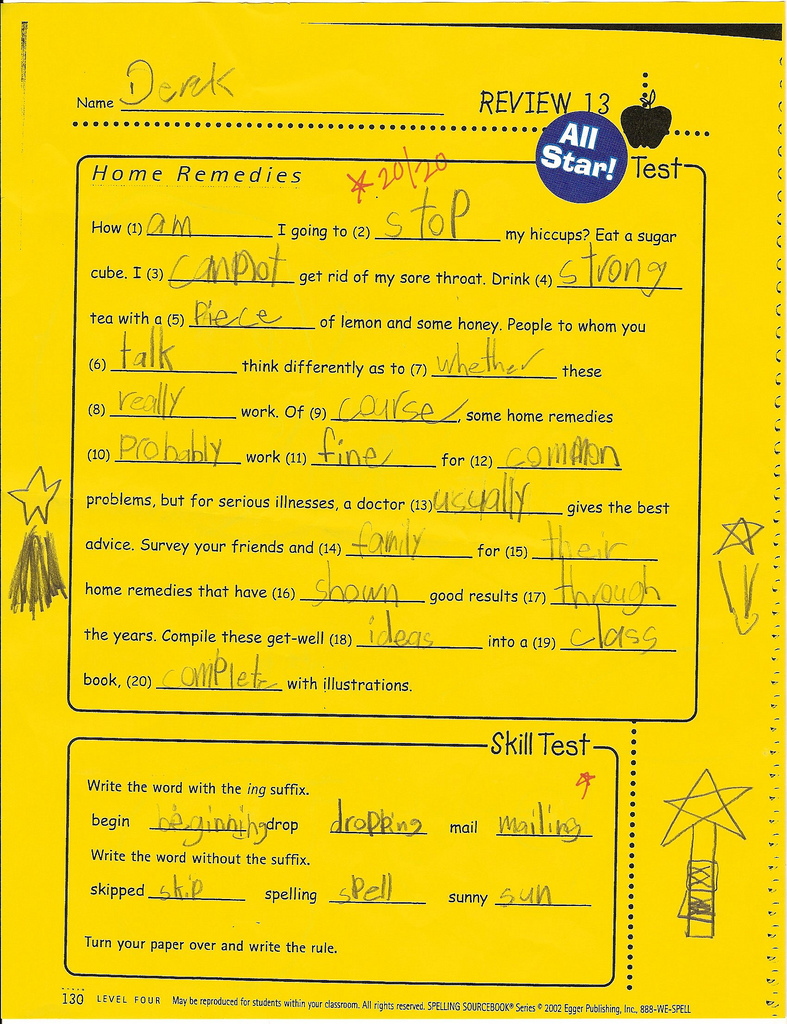 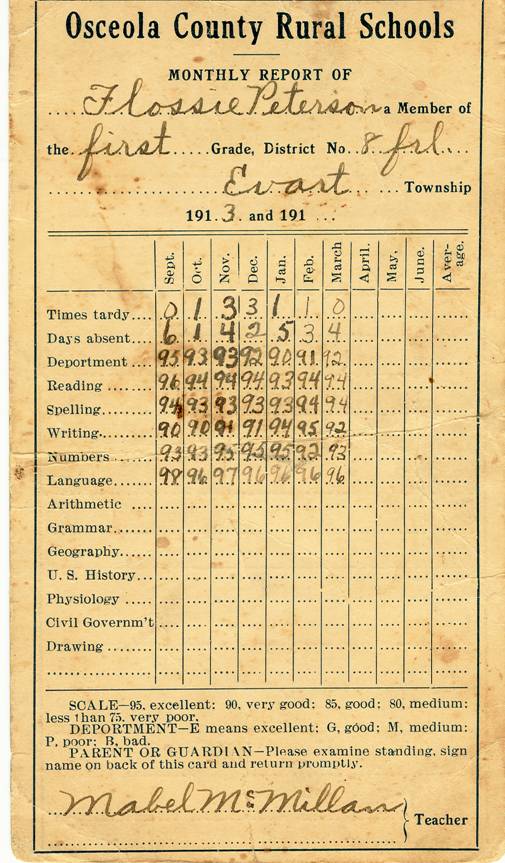 Becker, J. of Applied Psychology 1978
[Speaker Notes: One of the best-established findings in psychology is the positive effect that information feedback can have on performance (Becker, 1978).  

low-level feedback can provide explicit detail about how to change or improve specific behavior, e.g., which answers I got wrong on a test

high-level feedback can help improve performance by motivating a person to try harder or persist longer at a task, e.g., my current grade in the class

Becker, L. J. Joint Effect of Feedback and Goal Setting on Performance: A Field Study of Residential Energy Conservation. J. of Applied Psychology 63. 4(1978), 428-433.]
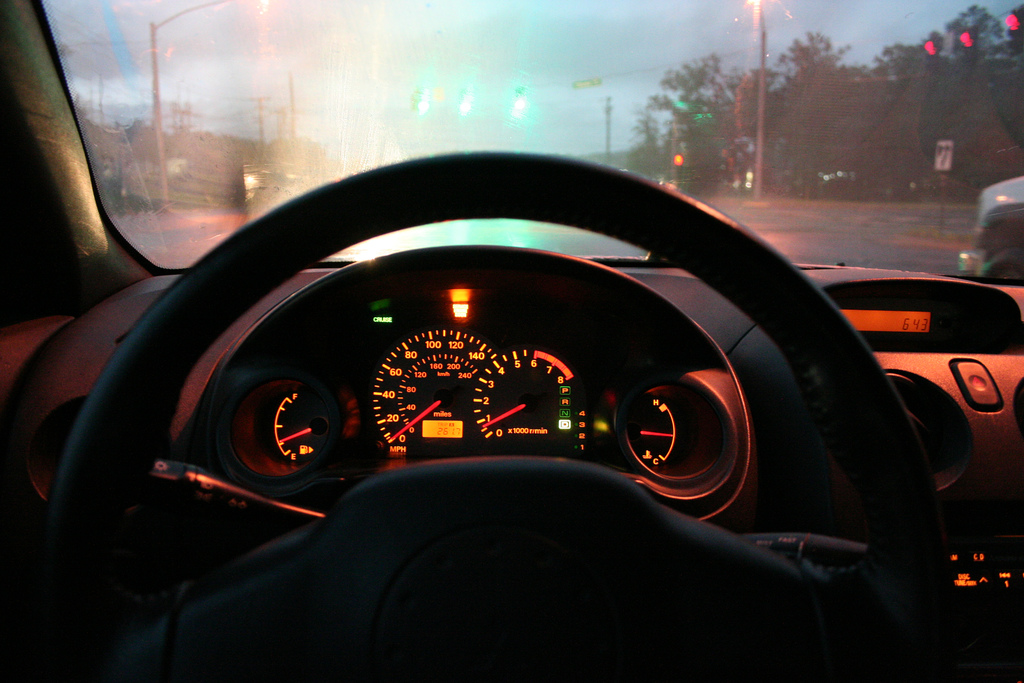 speedometer
gas gauge
[Speaker Notes: One of the best established findings in psychology is the role of feedback on performance. Think about how ingrained feedback is in our environment. 

For example, driving:
this type of feedback is always available, passively given allowing us to sort of pre-attentively recognize it]
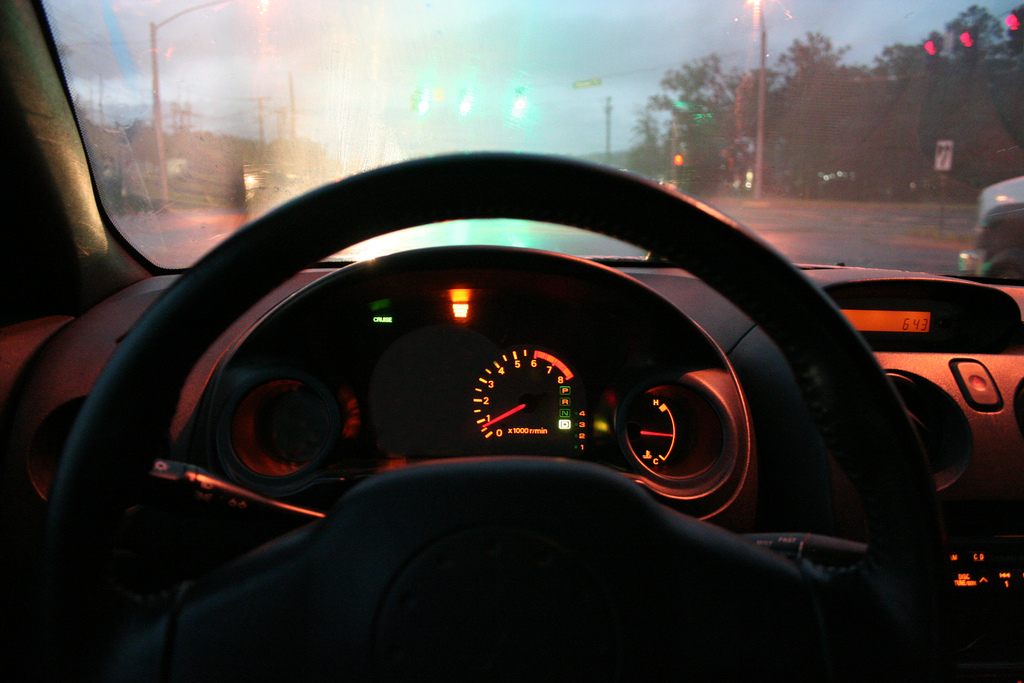 [Speaker Notes: We want to create these sorts of passive awareness systems.]
but if we have speedometers, why do we have…
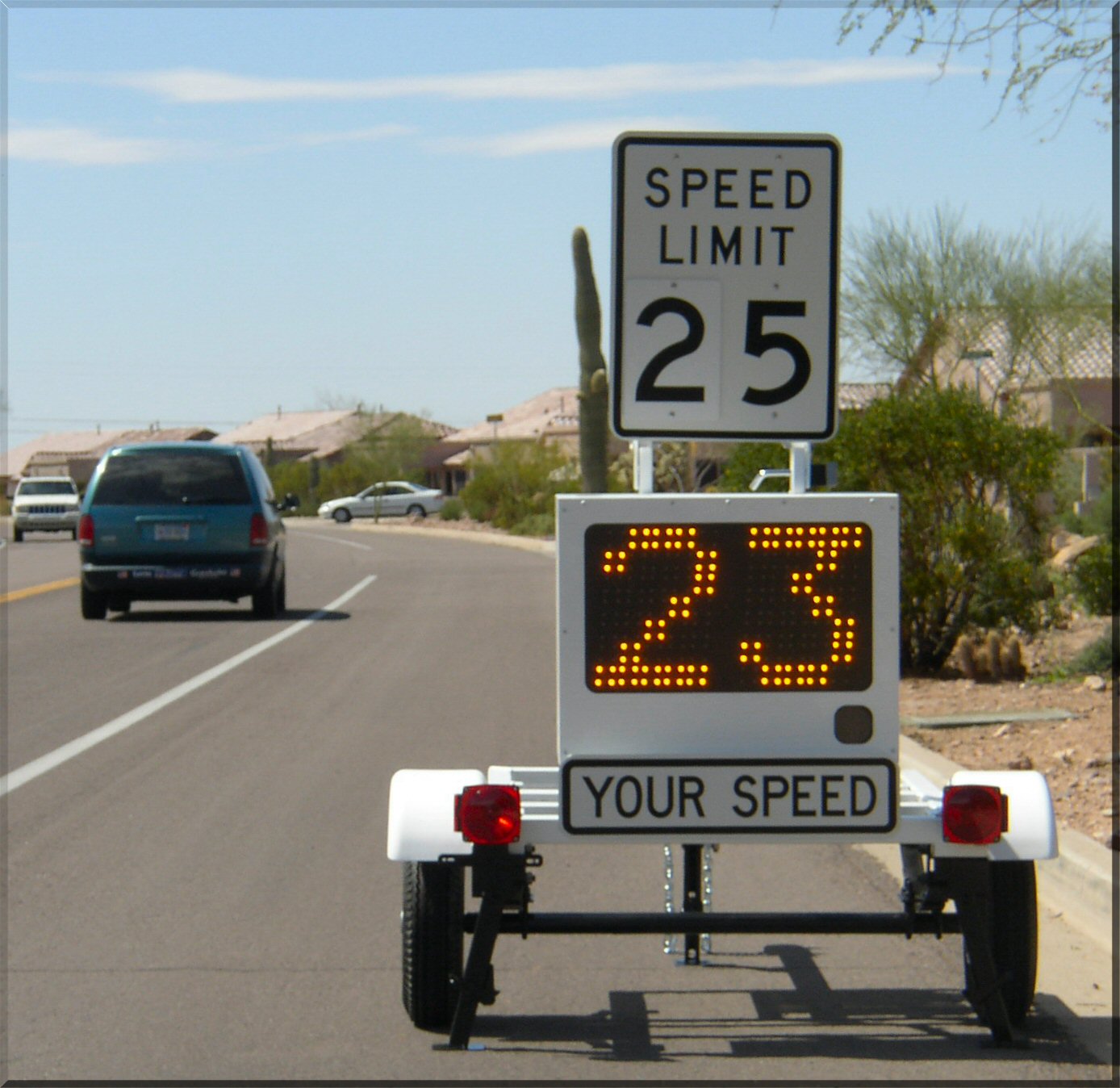 vehicle
activated
speed
signs
[Speaker Notes: Vehicle Activated Speed]
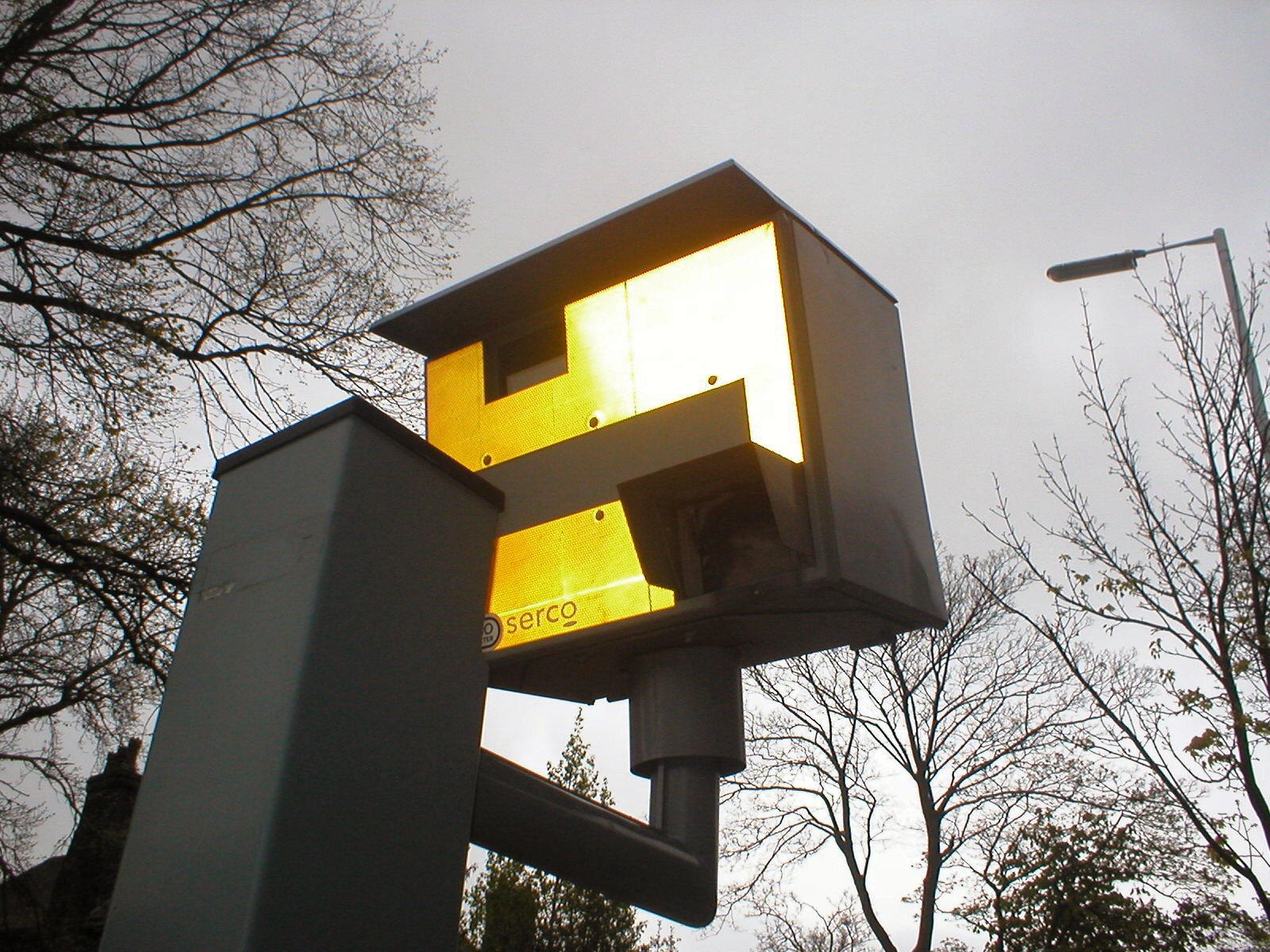 speed cameras
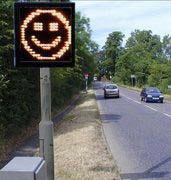 [Speaker Notes: Vehicle Activated Speed

In Britain, the VAS signs cost upwards of 90% less to operate annually than speed cameras while preventing more accidents
Sutherland, 2008]
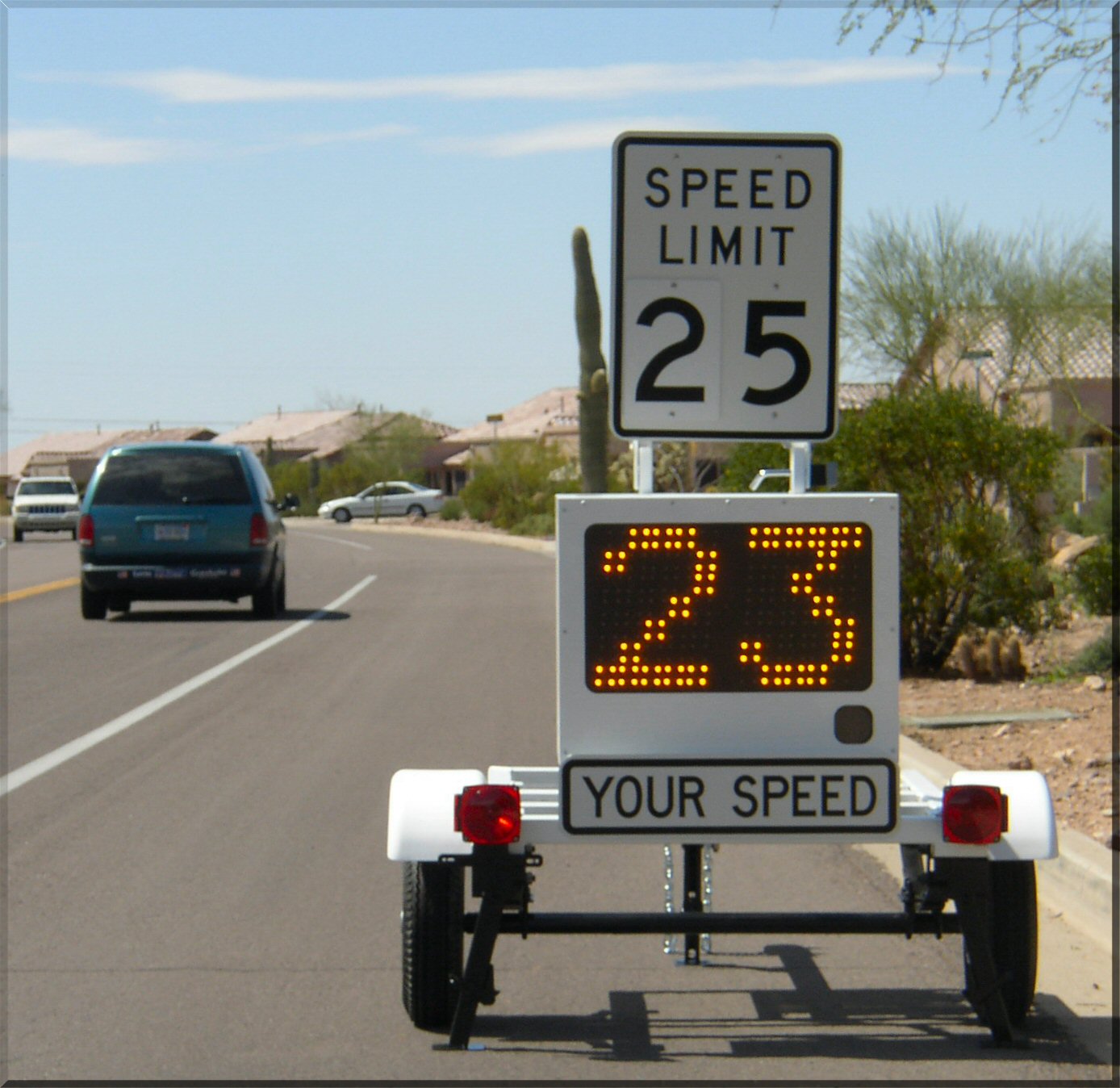 vehicle
activated
speed
signs
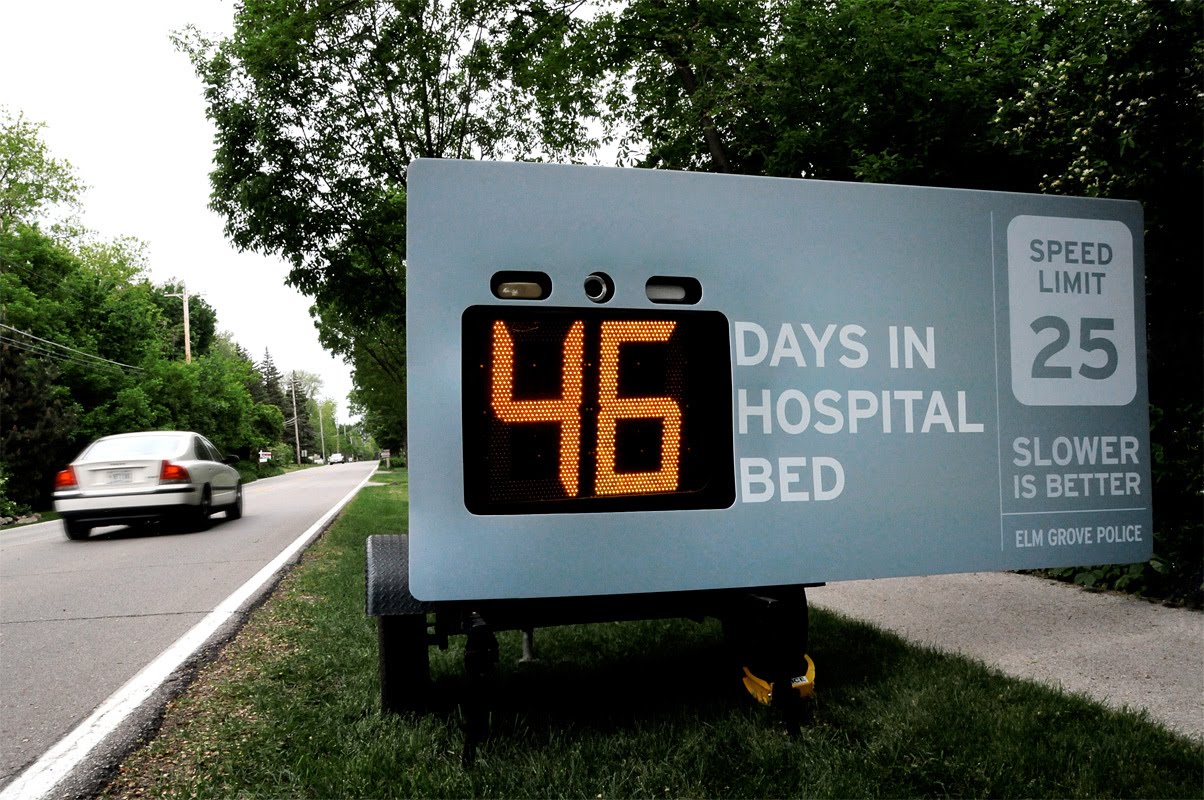 the design of vehicle
activated speed signs
vas signs
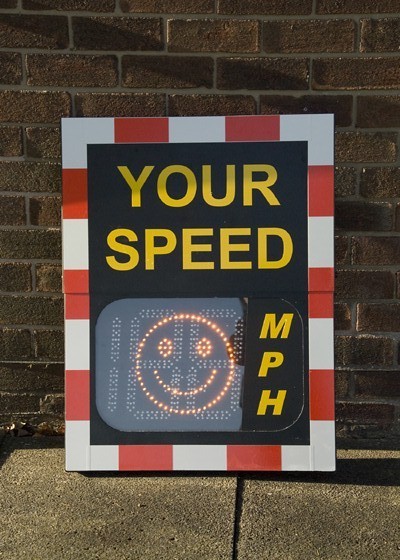 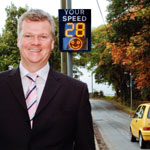 so an interesting research question then is:how can we design technology to influence behaviors?
behavior change
techniques
information
prompts
goal-setting
Geller et al., 1990
Health Education Research
comparison
commitment
incentives
feedback
[Speaker Notes: These techniques largely extend from behavioral psychology, not environmental psychology specifically. In the paper we provide examples of how each one of these has been applied in environmental behavior studies, but here we’ll highlight only a few of them to underscore how they can be used in general.

These are techniques from environmental psychology that you, as hci-designers, can use in your designs of eco-feedback technology.]
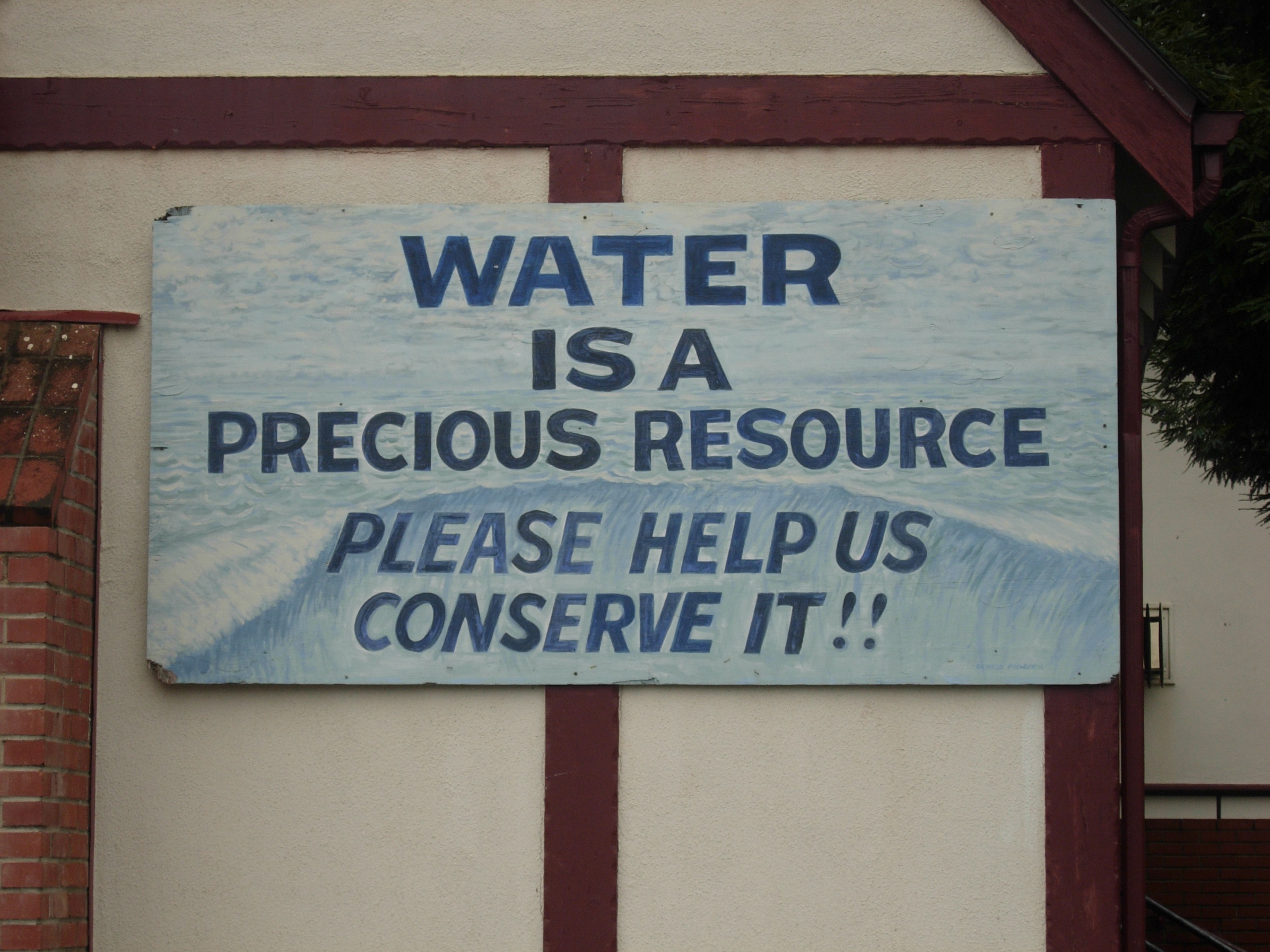 behavior change
techniques
information
prompts
goal-setting
comparison
commitment
incentives
feedback
[Speaker Notes: Many conservation programs use high-level written or verbal messages, called prompts, to promote conservation.

Investigations into general prompting strategies have shown that prompting has limited influence on behavior but can be made more effective by improving specificity, timing, and placement

Geller, E.S., Winett, R.A., & Everett, P.B. Preserving the environment: New strategies for behavior change. New York: Pergamon Press, 1982]
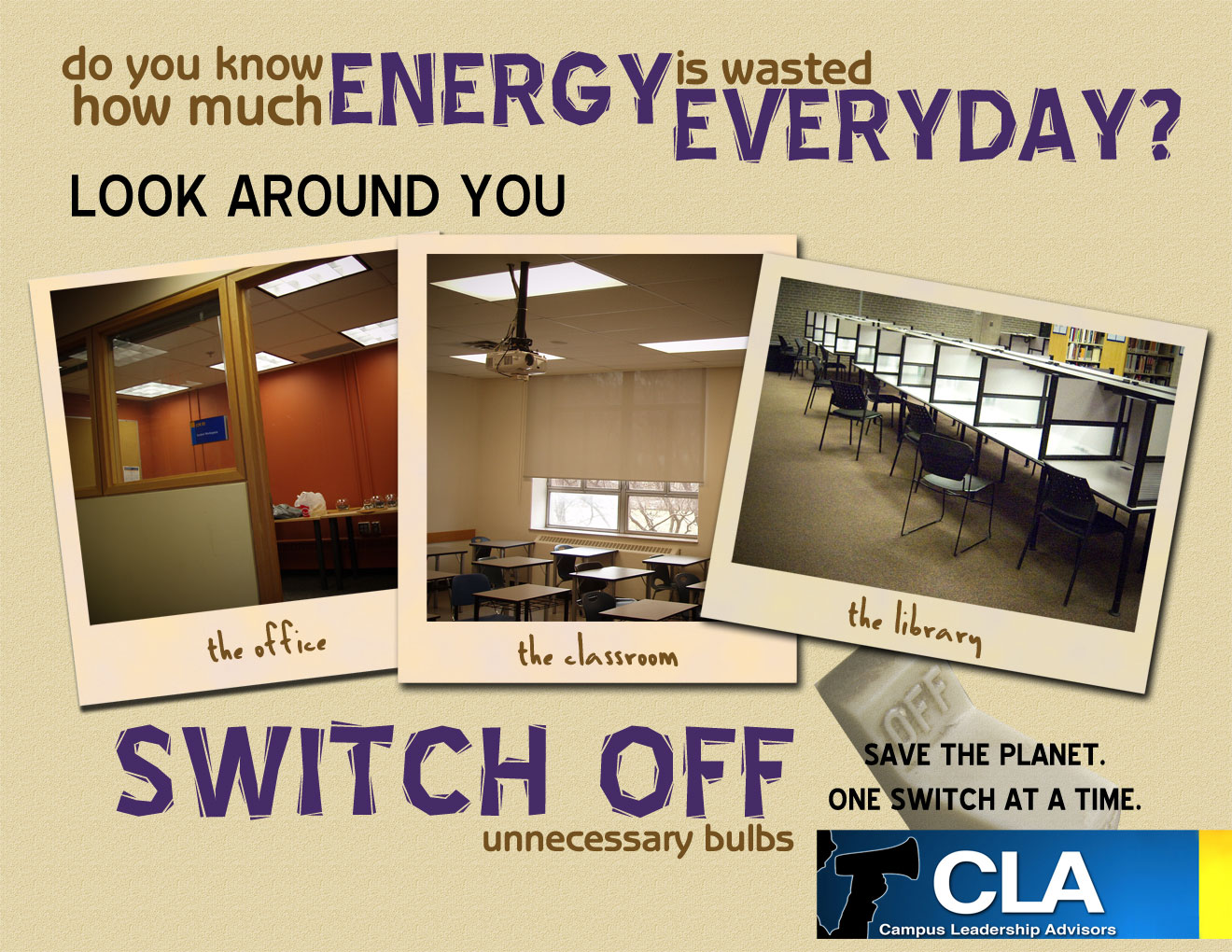 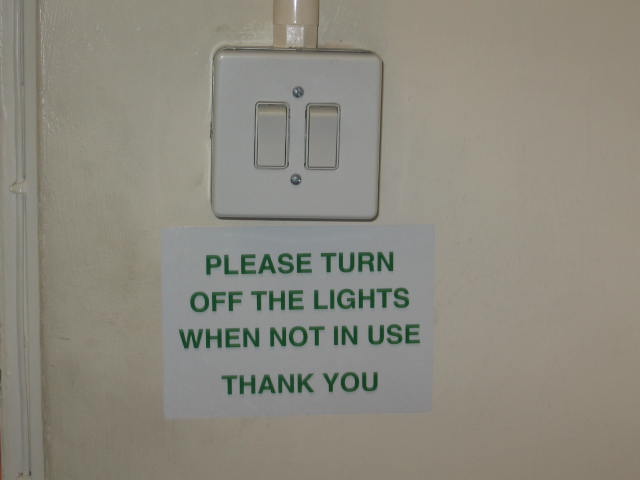 prompts
much more effective!

Winett et al., Journal of Applied Psychology, 1978
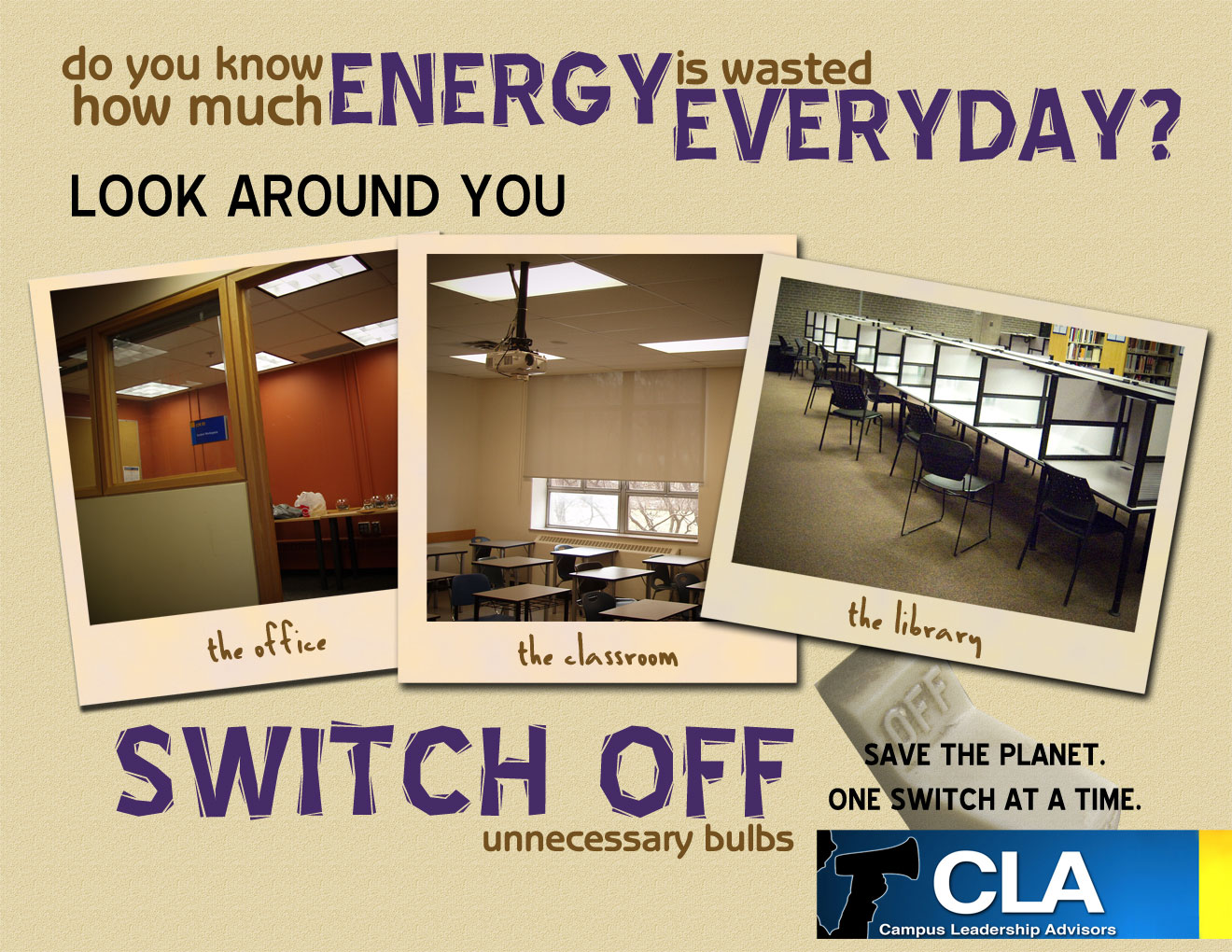 [Speaker Notes: Prompts that are disconnected from where the consumption action takes place are less effective than prompts that are closer in time and place.

So a poster reminding people to use energy wisely is much less effective at motivating people to turn off the lights than a label right on the light switch.]
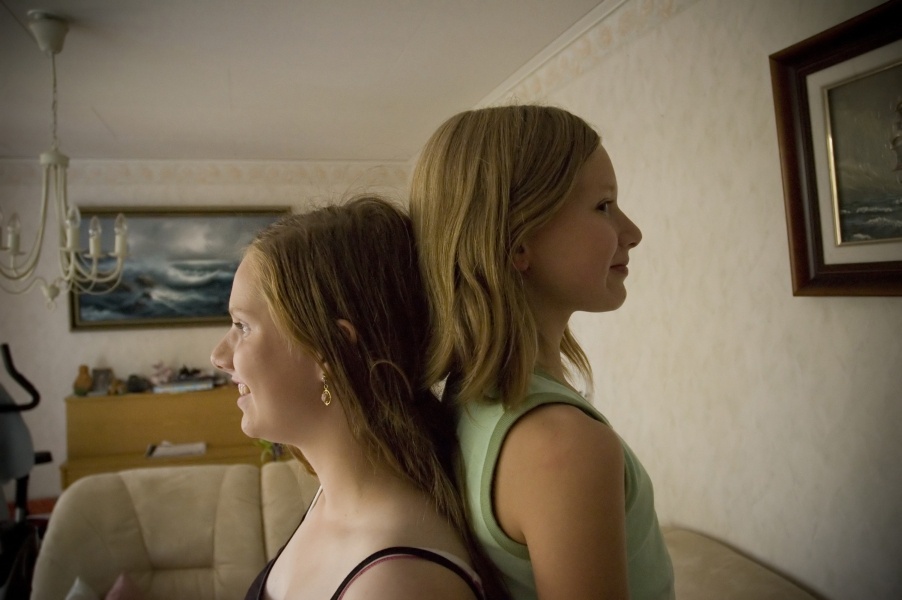 comparison
[Speaker Notes: A comparison between individuals or groups can be useful in motivating action, particularly when combined with feedback about performance.

Look at McColskey – Differential Effects of Norms]
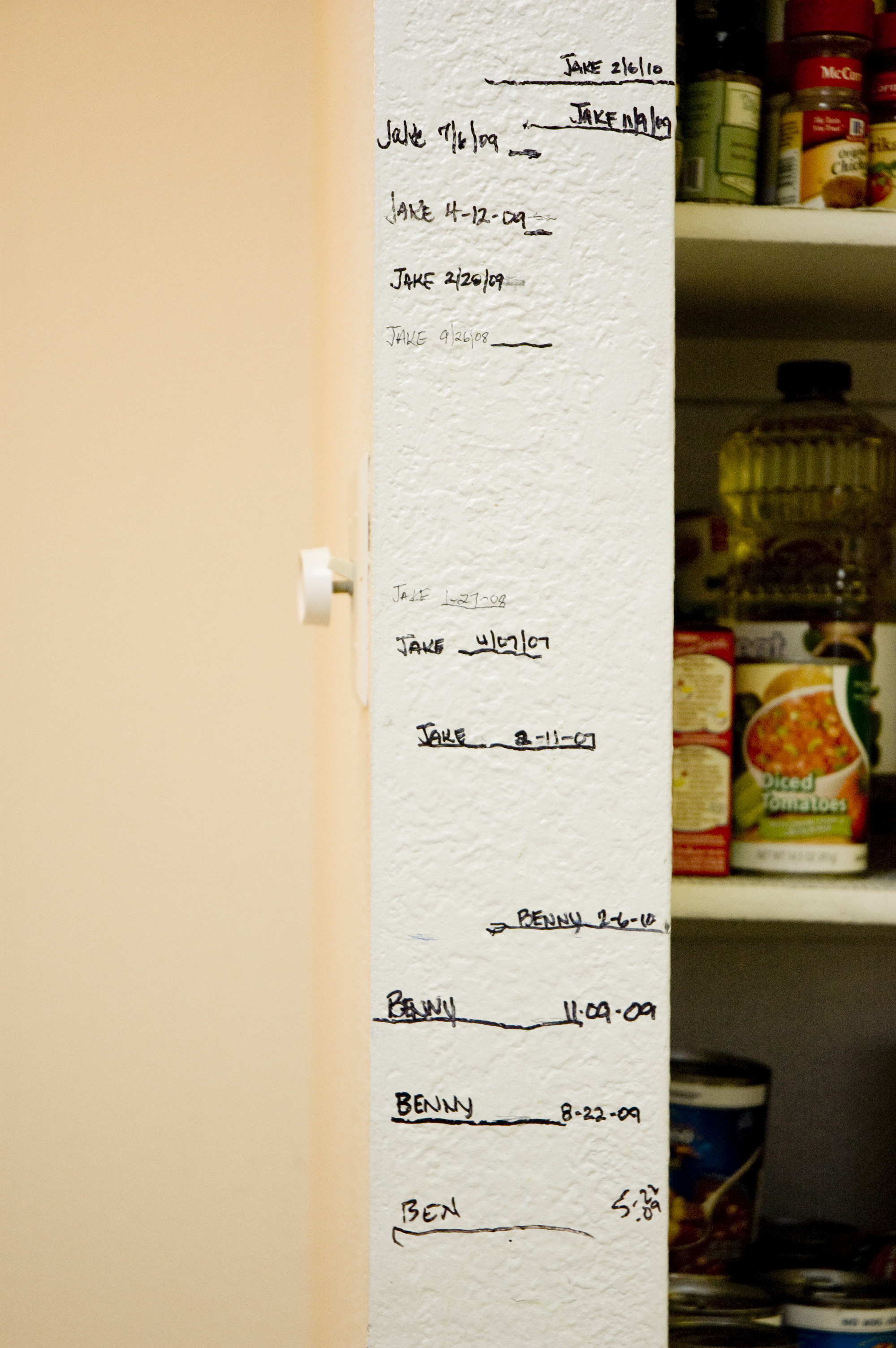 self comparison
[Speaker Notes: Even feedback that provides information comparing one’s current behavior to past behavior has been shown to be effective (i.e., self comparison).

Look at McColskey – Differential Effects of Norms]
comparison
JOIN YOUR FELLOW GUESTS IN HELPING TO SAVE THE ENVIRONMENT. Almost 75% of guests who are asked to participate in our new resource savings program do help by using their towels more than once. You can join your fellow guests in this program to help save the environment by reusing your towels during your stay.
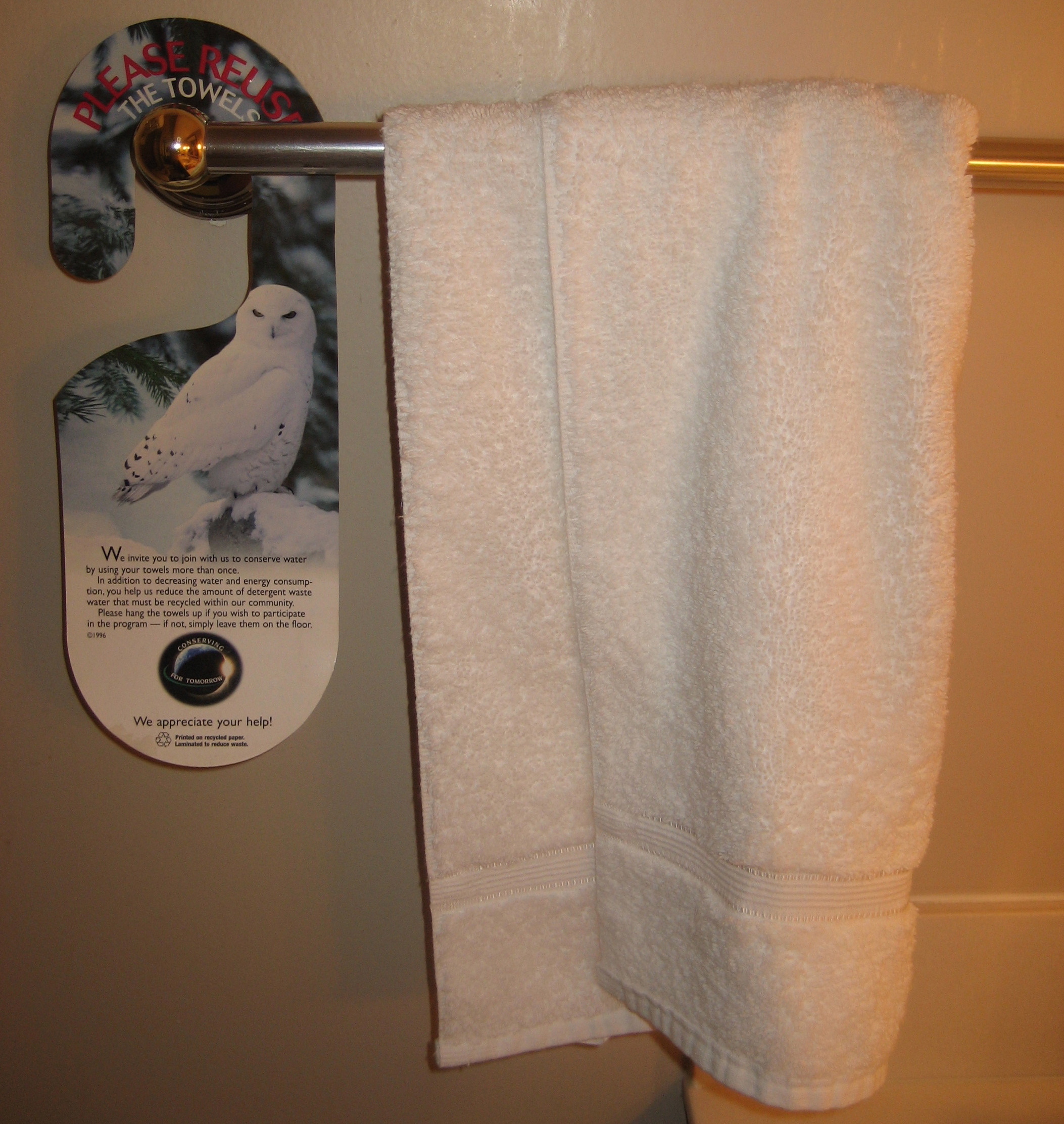 [Speaker Notes: Look at McColskey – Differential Effects of Norms]
comparison
JOIN YOUR FELLOW GUESTS IN HELPING TO SAVE THE ENVIRONMENT. Almost 75% of guests who are asked to participate in our new resource savings program do help by using their towels more than once. You can join your fellow guests in this program to help save the environment by reusing your towels during your stay.
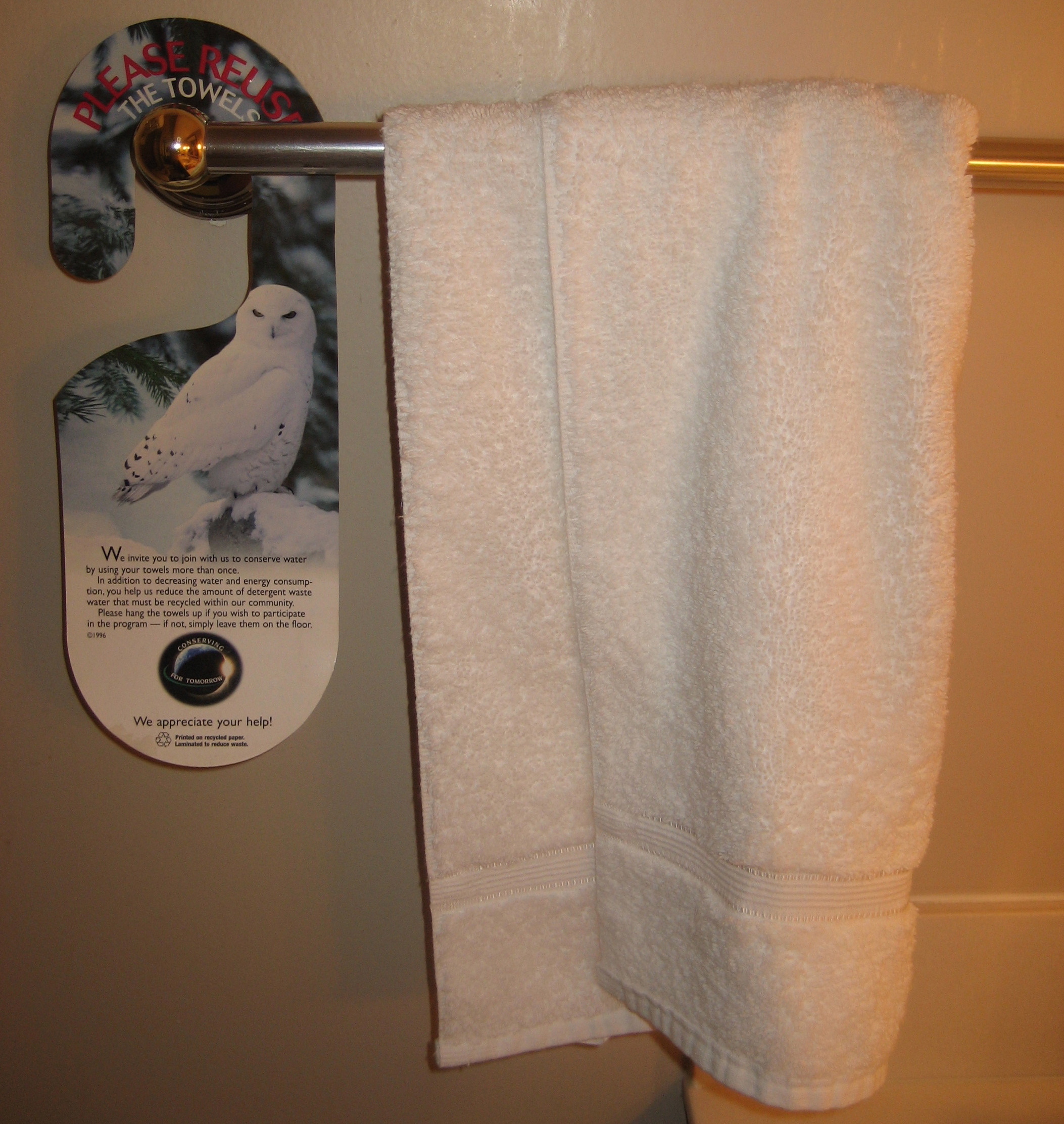 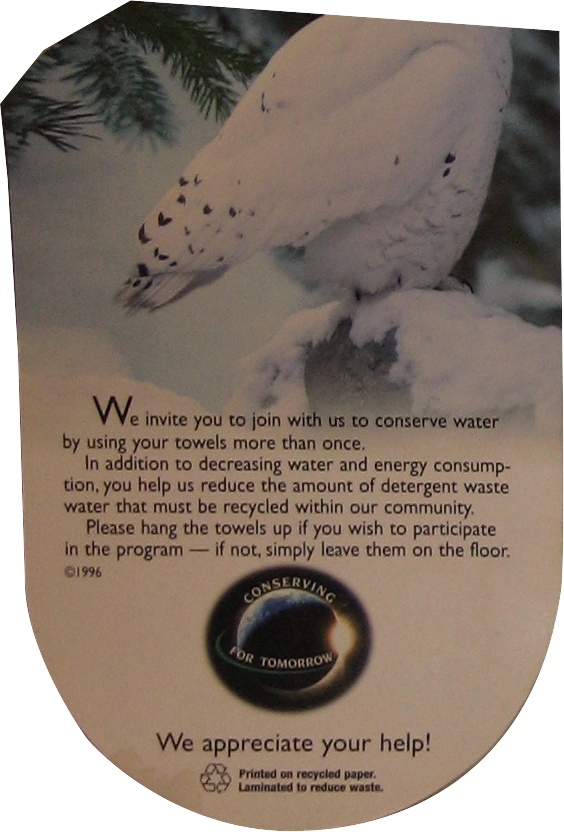 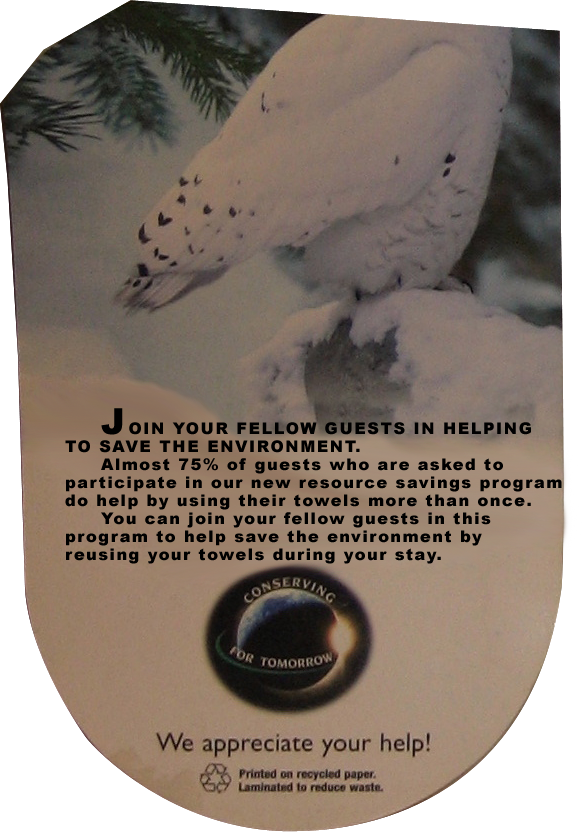 standard environmental message
descriptive norm message
35.1%
44.1%
[Speaker Notes: Look at McColskey – Differential Effects of Norms

25.6% increase

Marriott, a hospitality company that's demonstrated a real commitment to environmentalism, says it "saves an average of 11 per cent to 17 per cent on hot water and sewer costs at each hotel," through the linen-reuse program.]
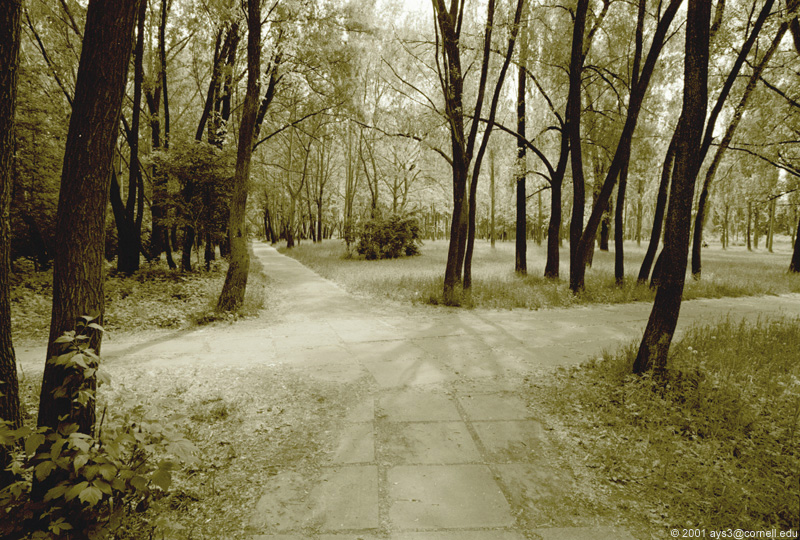 sensing opportunities
for mobile health persuasion
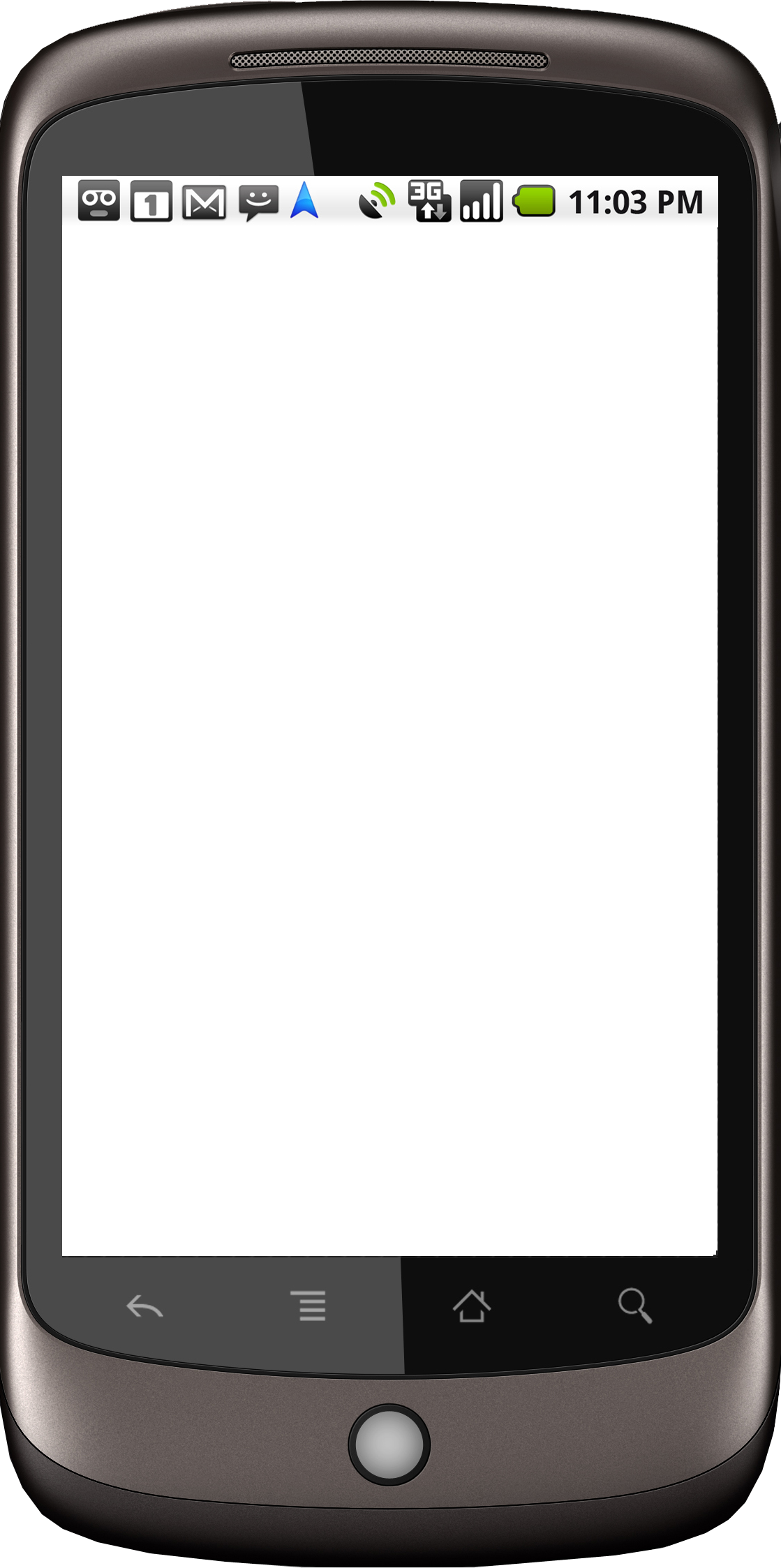 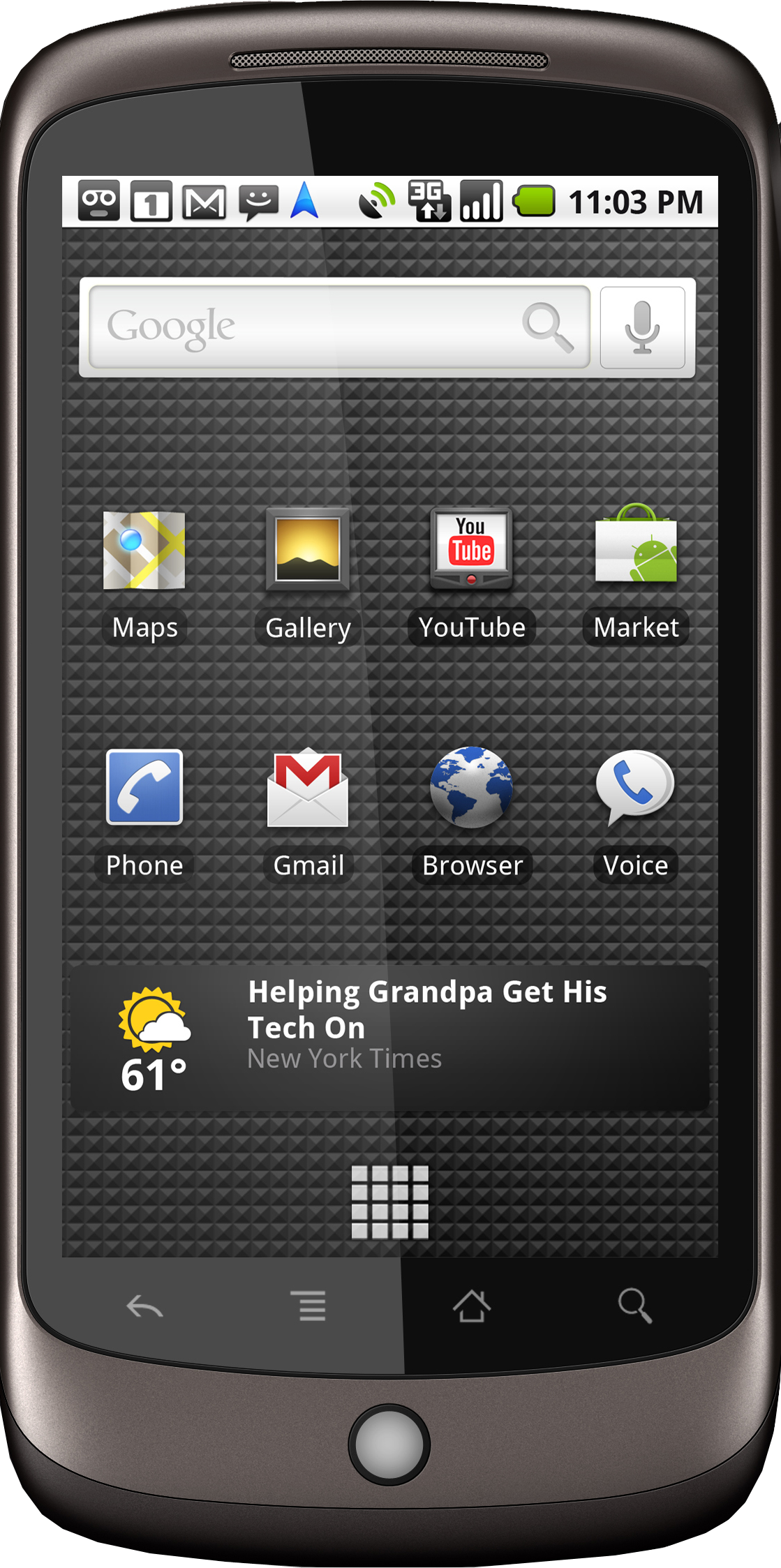 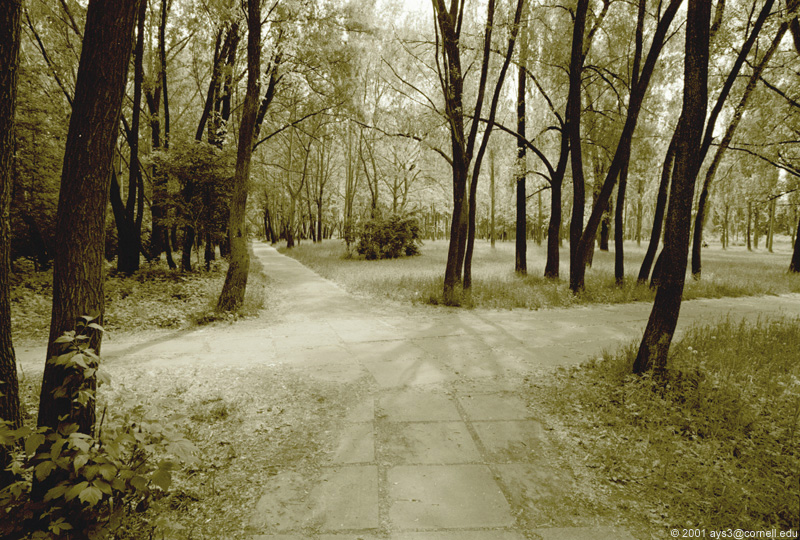 sensing opportunities
for mobile health persuasion
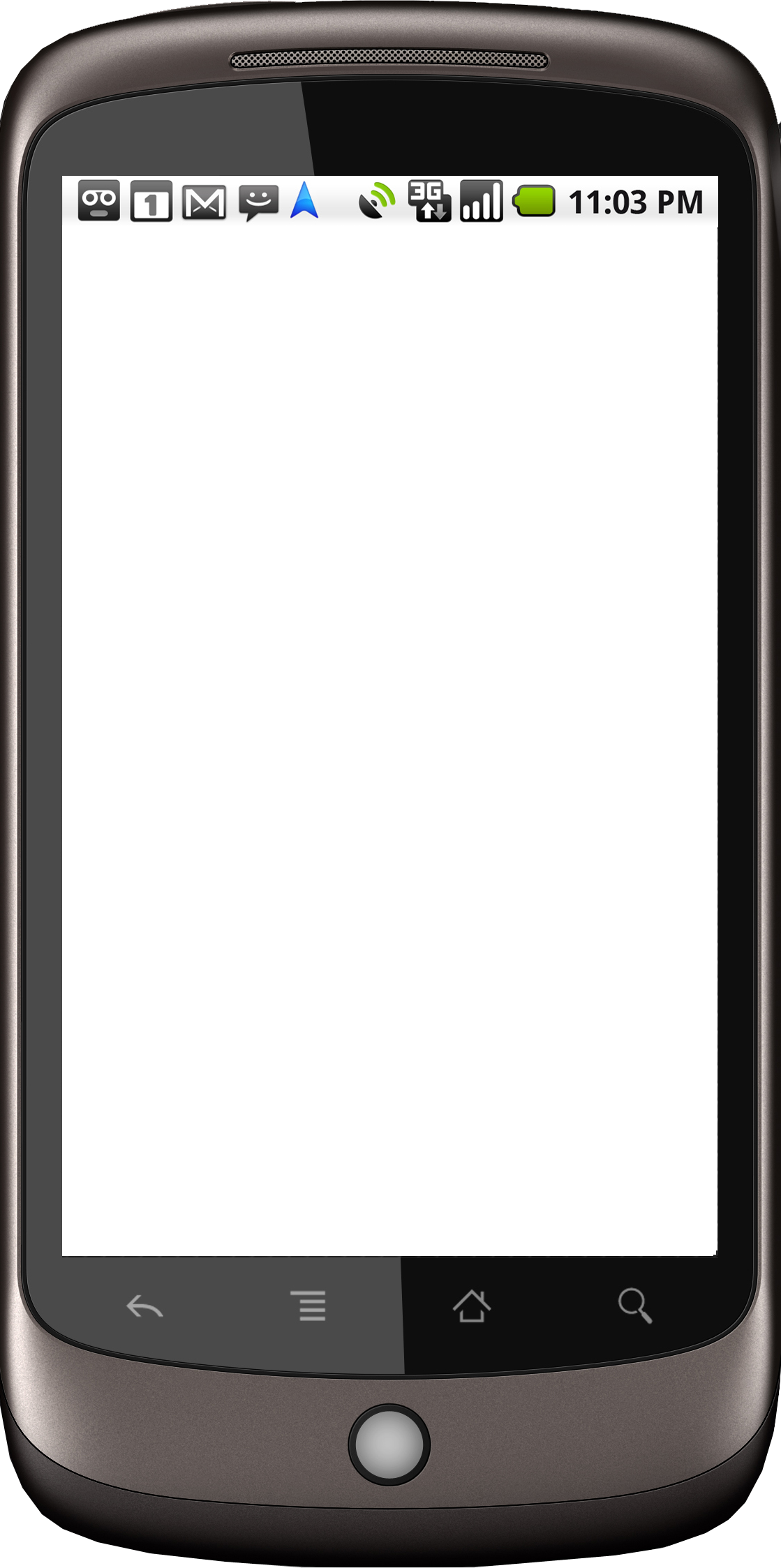 Twin Falls is only 1.4 mi away and you’ll burn an estimated 170 calories round trip.
Twin Falls is only 1.4 mi away.
Twin Falls!
Burn 170    
cal & reach your walking goal for the week!
[Speaker Notes: Maybe add in social persuasion here?
Maybe write on arrow instead?]
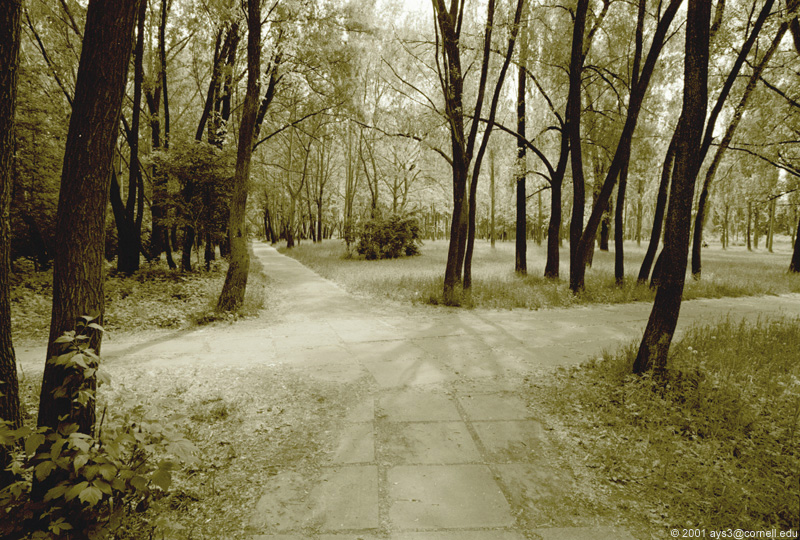 sensing opportunities
for mobile health persuasion
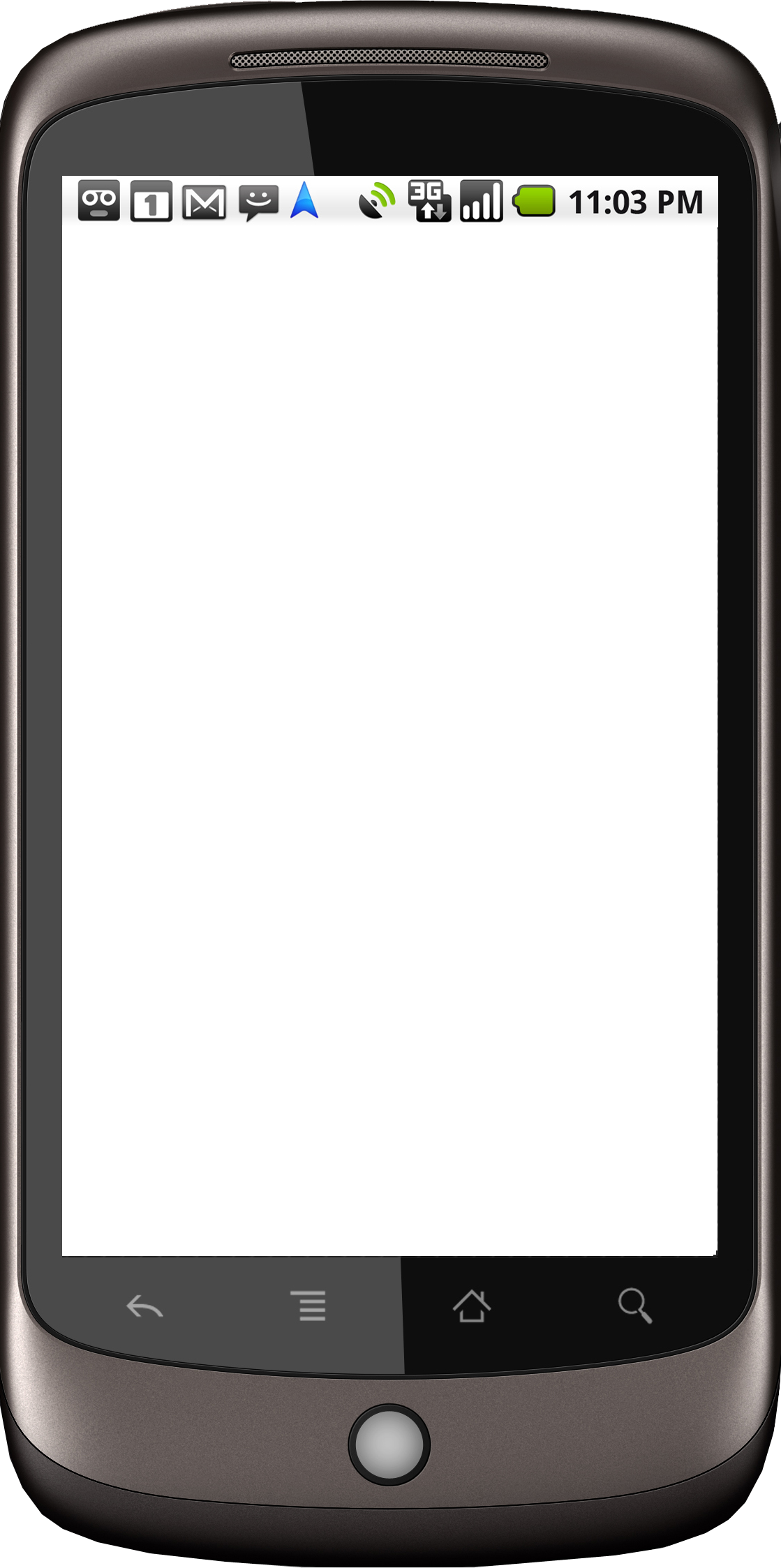 Kairostechnology that suggests a behavior at the most opportune moment
-fogg, 2003
Twin Falls is only 1.4 mi away and you’ll burn an estimated 170 calories round trip.
Twin Falls is only 1.4 mi away.
Twin Falls!
Burn 170    
cal & reach your walking goal for the week!
[Speaker Notes: So, from a technology perspective, 

there’s two things going on here: (1) we have a sensing system that can track location and infer particular decision moments and (2) we have a navigation application that uses persuasion tactics to motivate behavior.

Kairos (καιρός) is an ancient Greek word meaning the right or opportune moment (the supreme moment).]
two mobile phone examples:
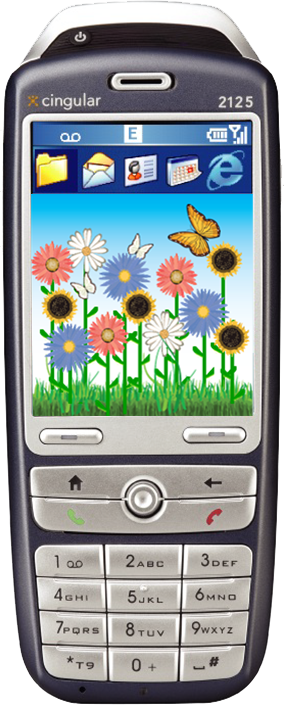 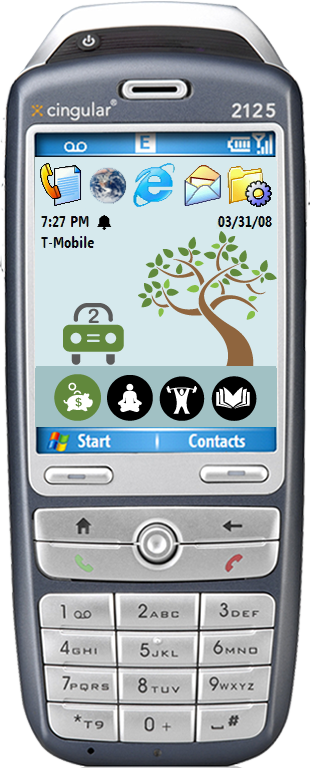 ubifit
ubigreen
encouraging fitness behaviors through passive sensing and feedback

consolvo et al., chi 2008
consolvo  et al., ubicomp2008
encouraging proenvironmental behaviors through passive sensing and feedback

froehlich et al., chi 2009
ubisystem components
collects data about physical activities
activity recognition device
glanceable display
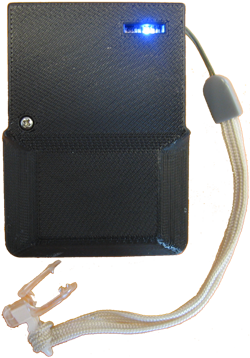 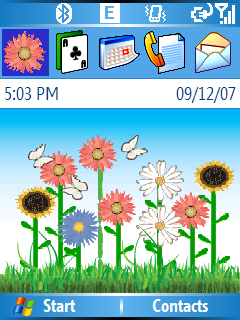 phone wallpaper!
+
communicates data about physical activities
ubisystem components
towards zero effort applications
collects data about physical activities
activity recognition device
glanceable display
interactive application
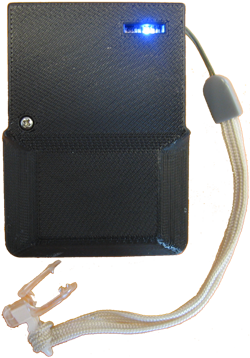 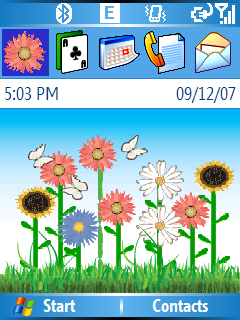 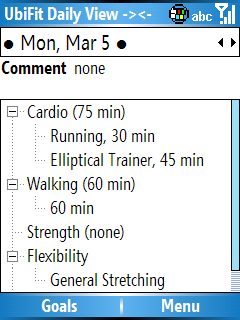 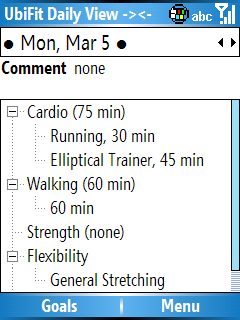 +
+
communicates data about physical activities
[Speaker Notes: The goal is for the primary interactions to be completely passive; for both ubifit and ubigreen]
pedometer cell phone fitness study
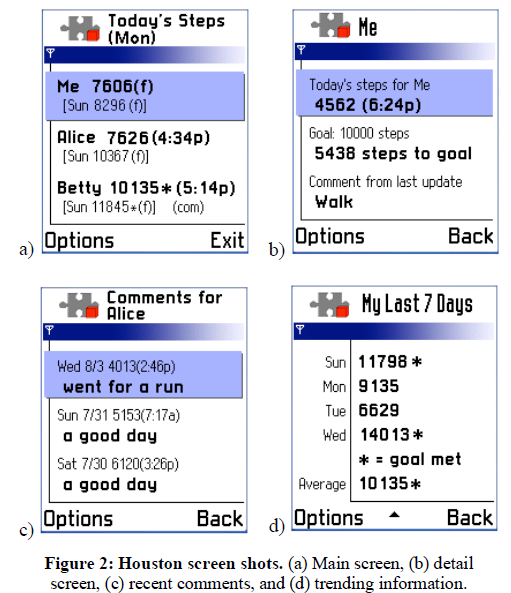 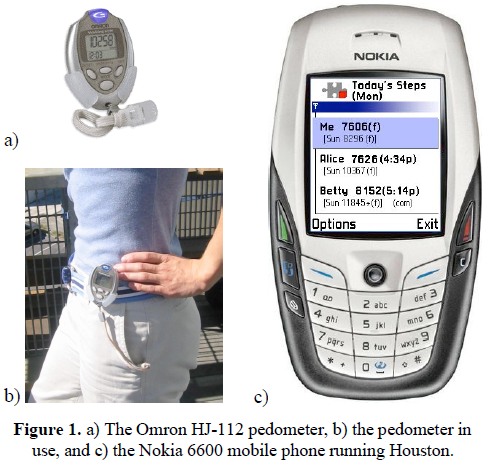 Consolvo, S., et al. Design Requirements for Technologies that Encourage Physical Activity. CHI 2006
[Speaker Notes: For example, in a study conducted by one of my colleagues at the University of Washington, a pedometer (step-counter) was linked to a mobile phone. We found that the use of asterisks to reward step goals being met was enough to motivate more walking.]
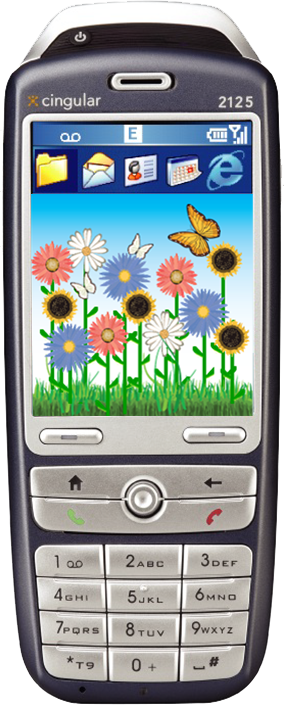 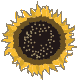 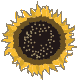 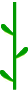 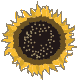 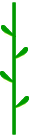 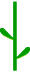 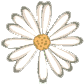 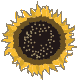 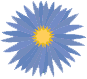 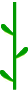 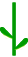 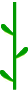 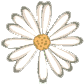 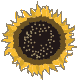 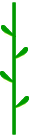 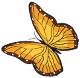 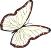 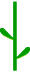 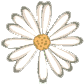 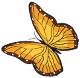 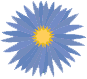 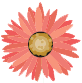 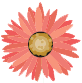 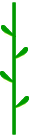 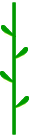 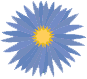 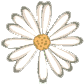 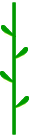 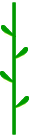 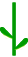 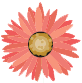 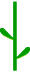 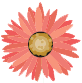 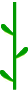 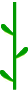 ubifit
personal ambient display
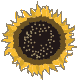 walk
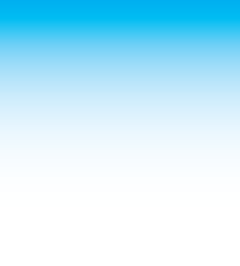 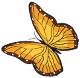 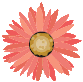 cardio
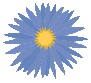 strength
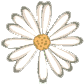 flexibility
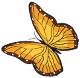 primary goal met
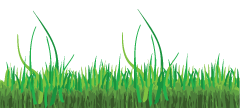 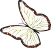 alternate goal met
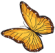 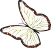 recent goal met
ubigreen tracked 6 transit activities
drive alone
walk
bike
train
carpool
bus
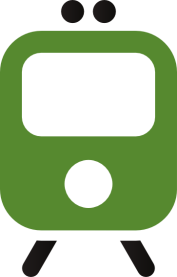 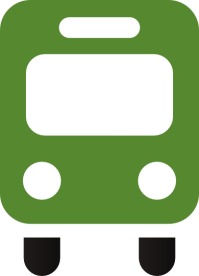 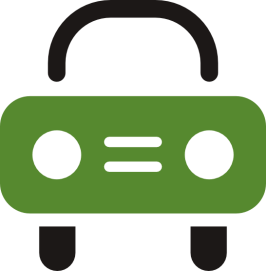 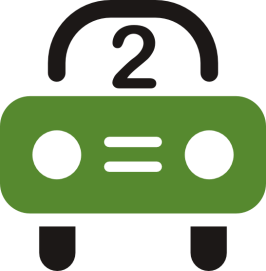 “not-green”
“green”
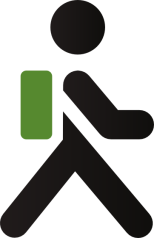 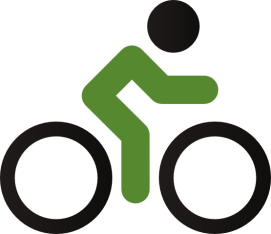 minimum activity duration: 7 minutes
69
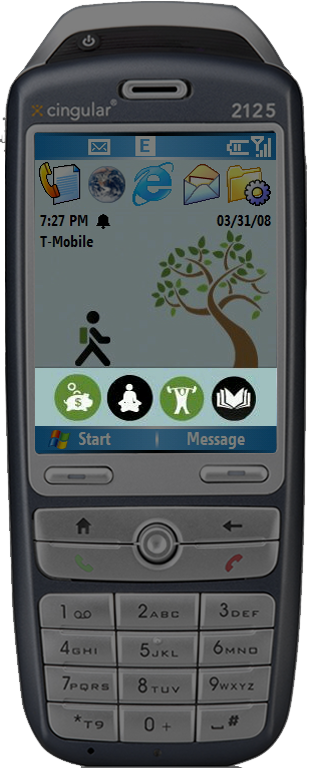 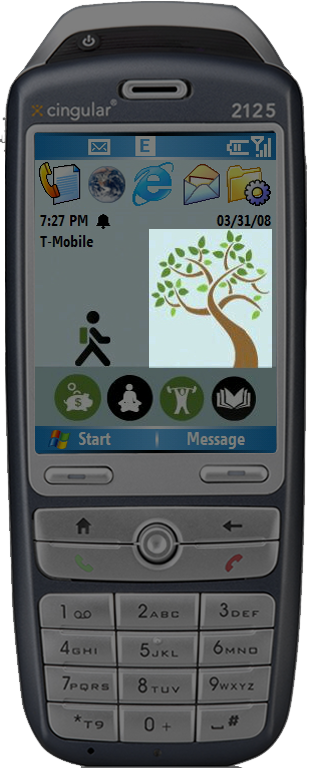 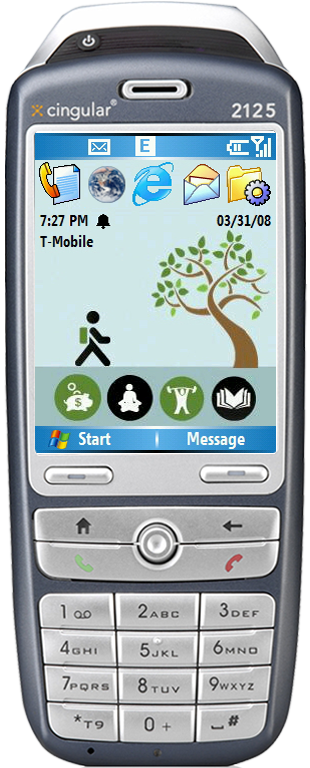 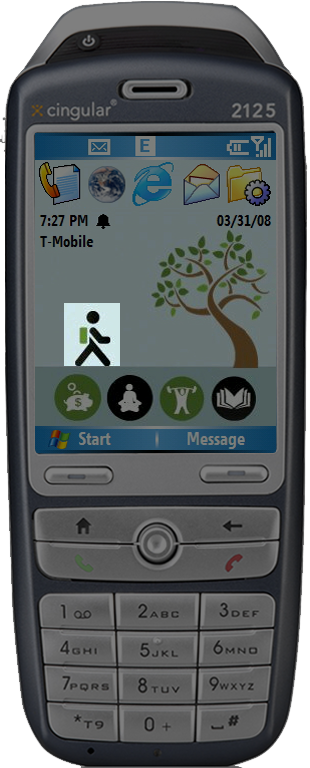 ubigreen
personal ambient display
phone
background
(wallpaper)
current activity
evolving image
value icon bar
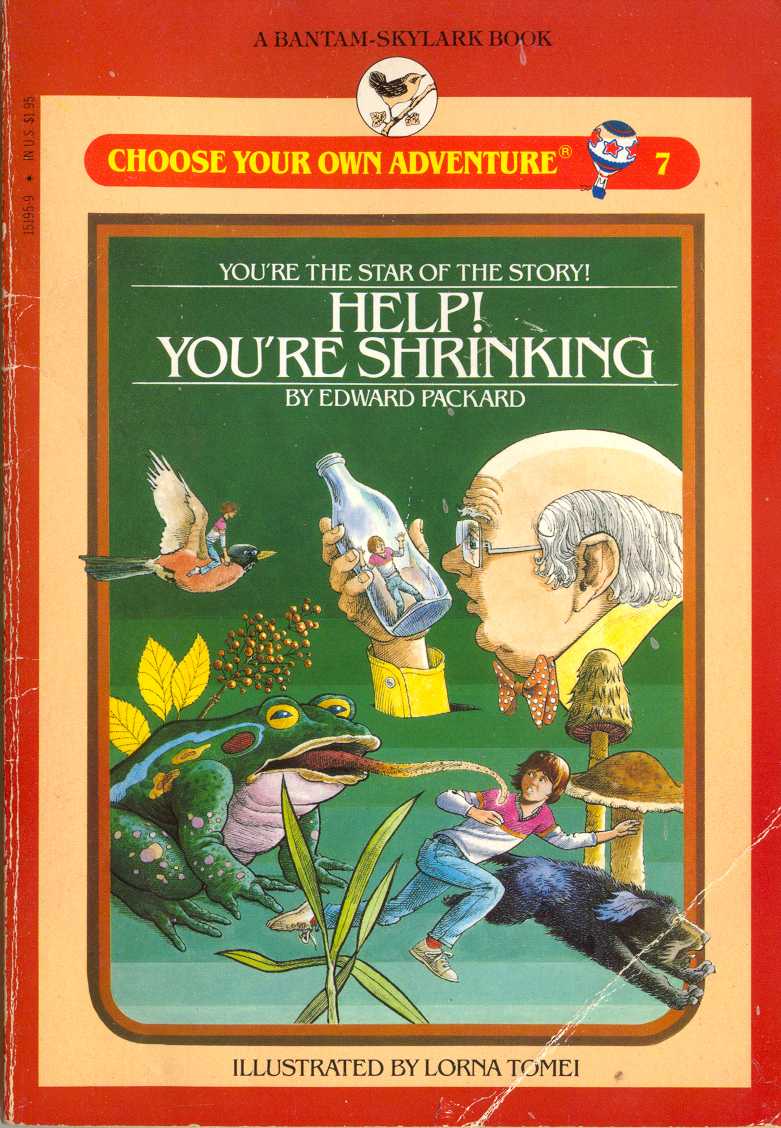 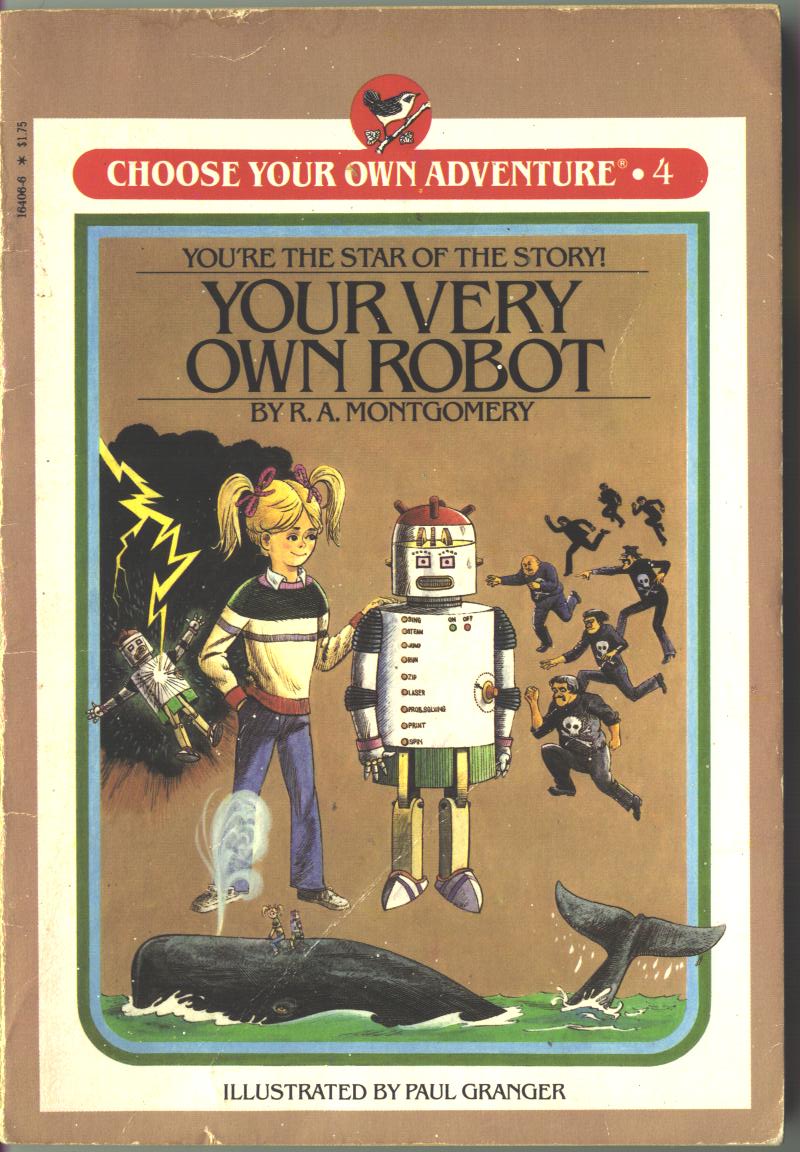 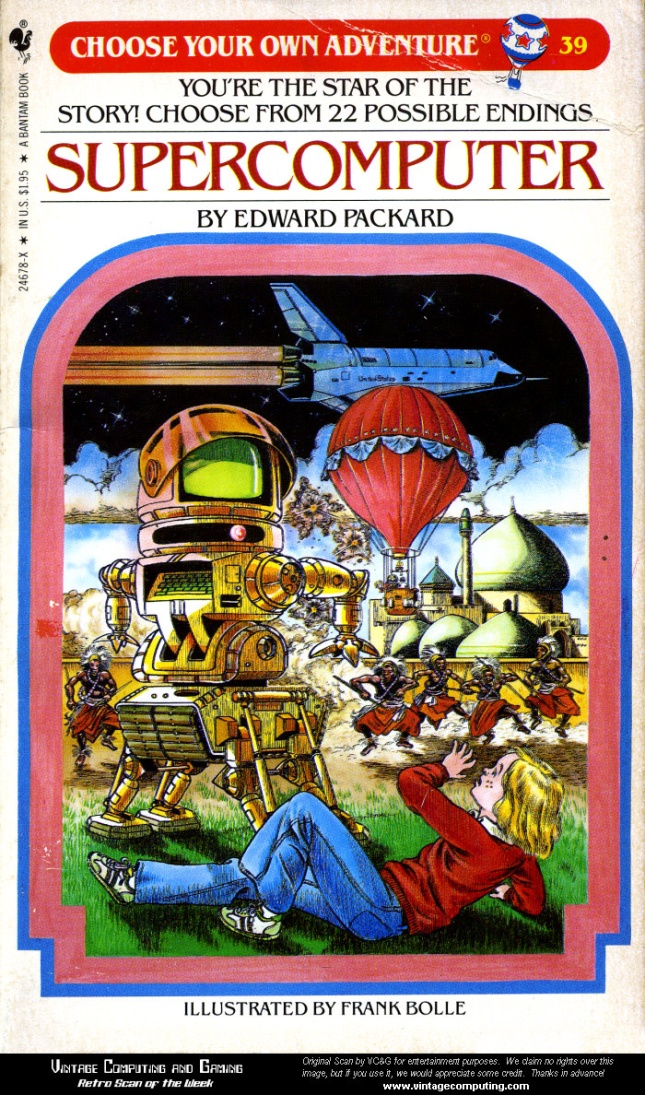 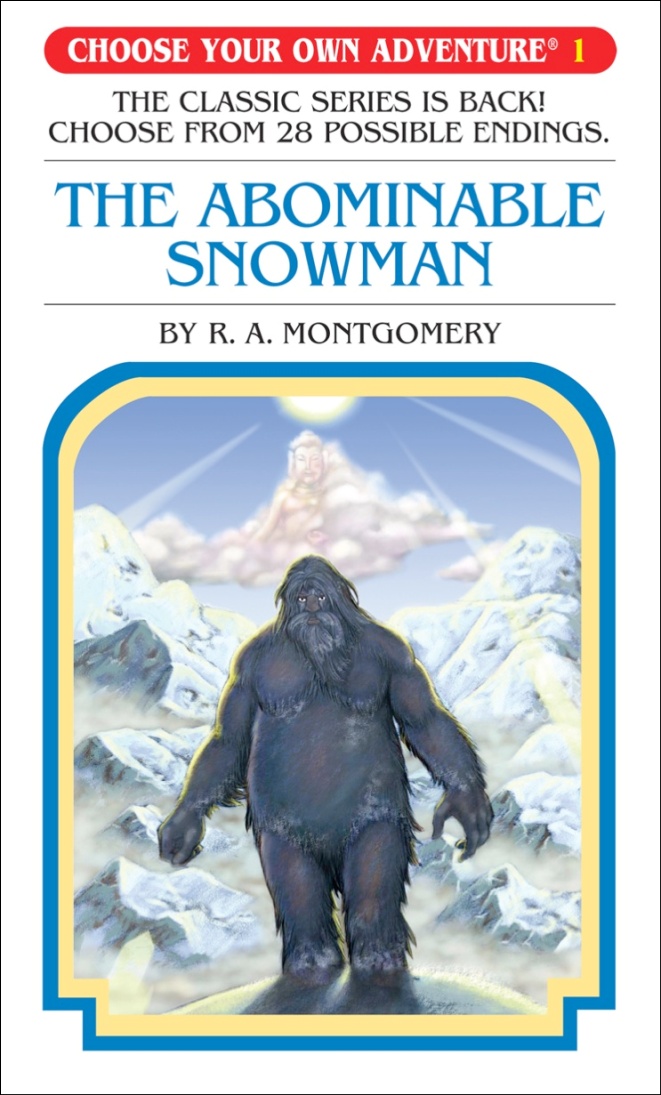 sense of anticipation for how story would unfold
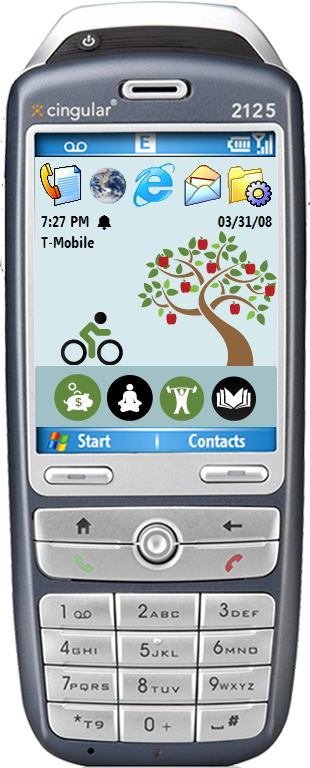 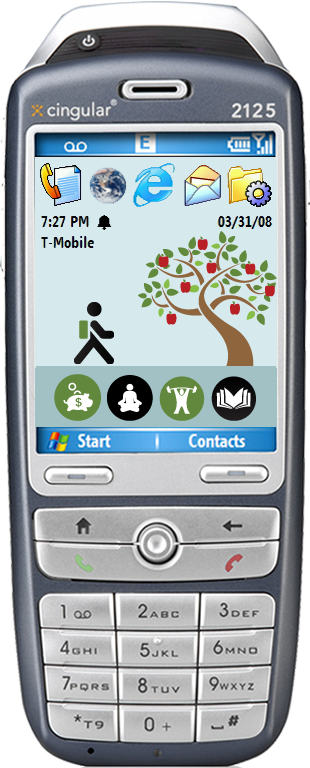 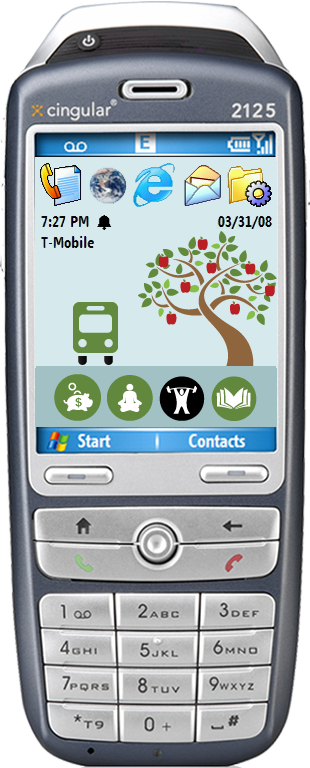 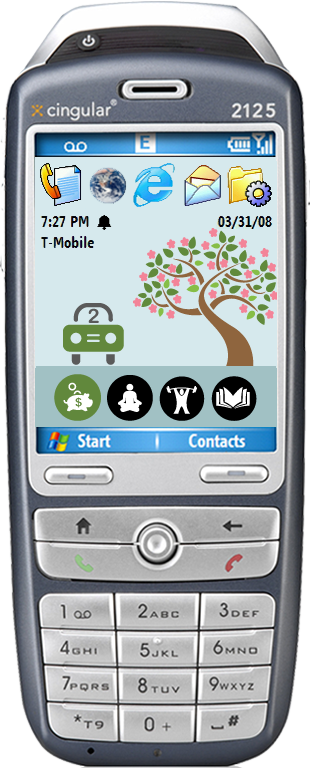 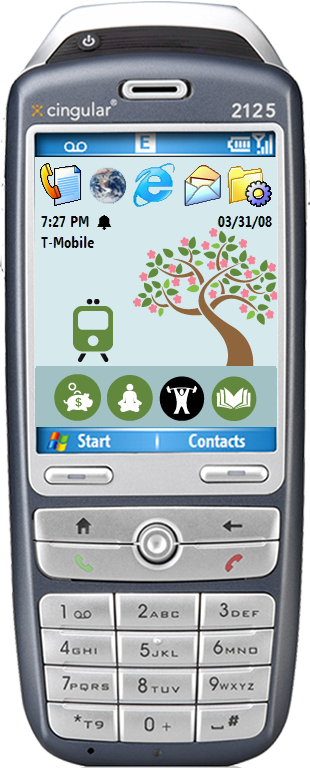 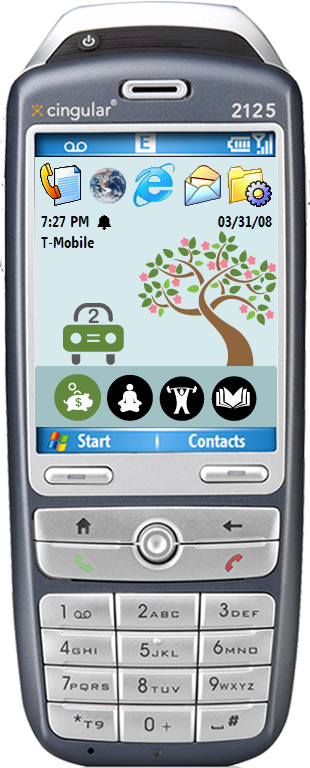 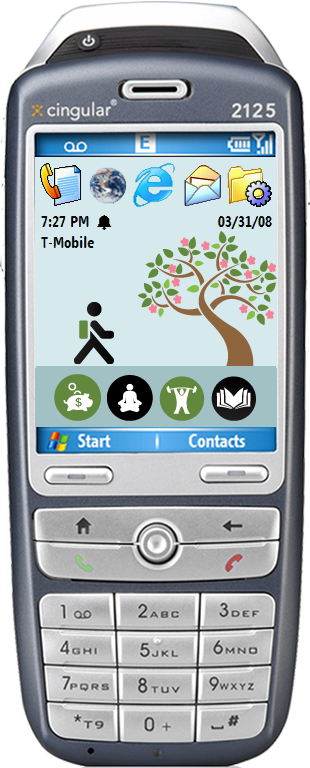 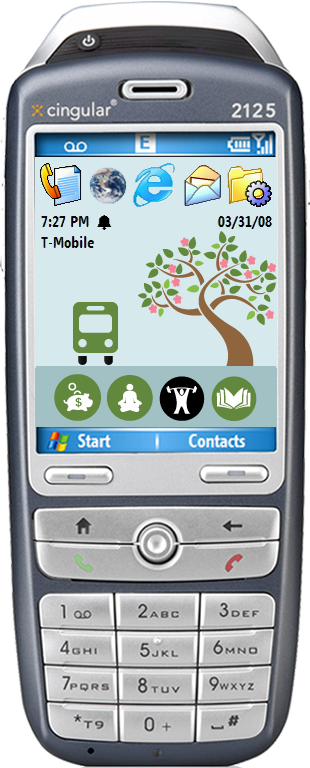 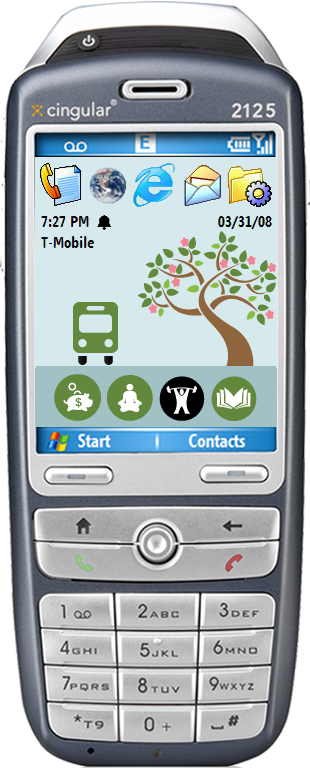 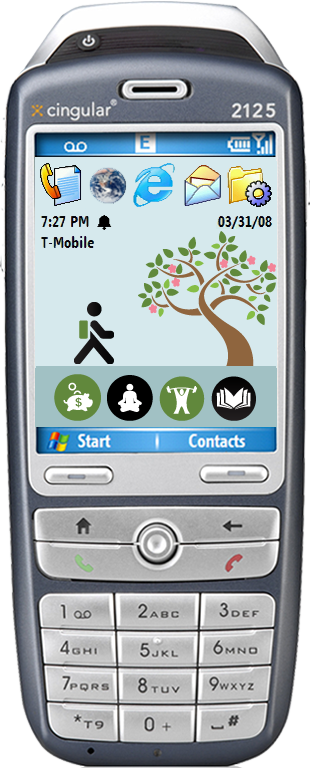 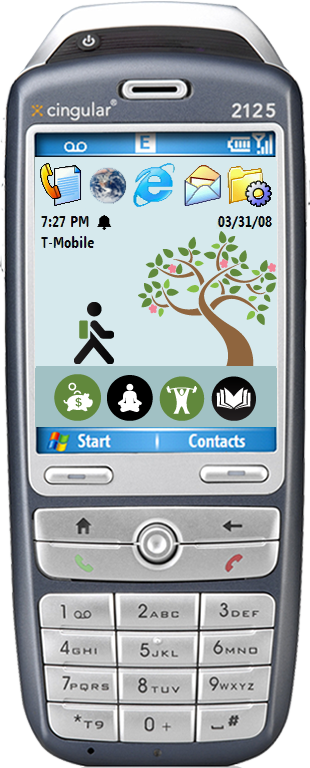 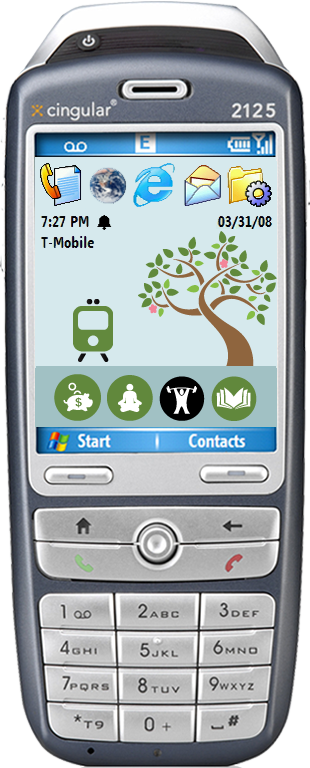 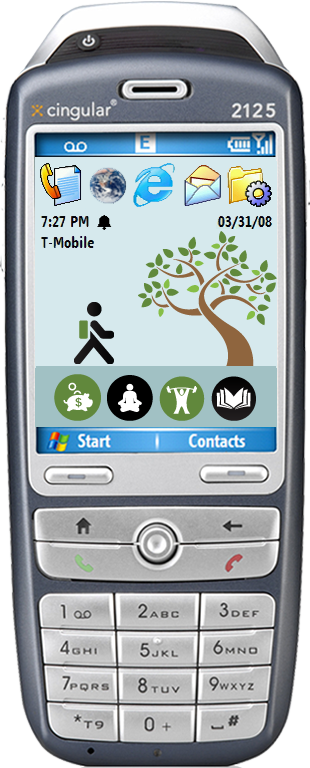 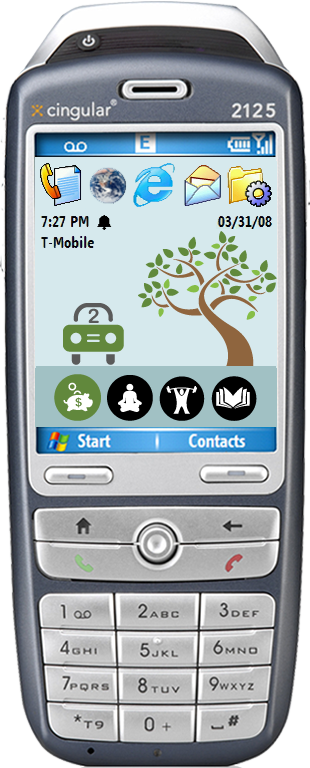 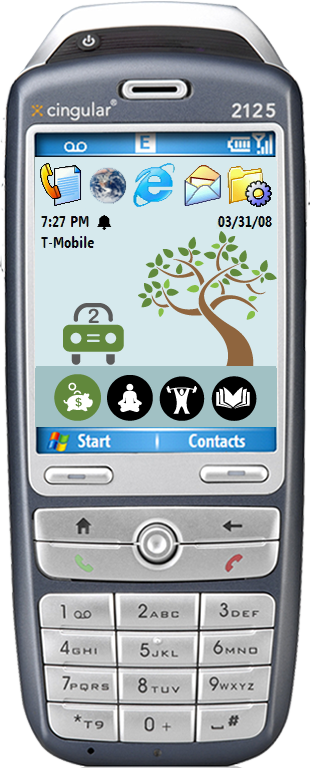 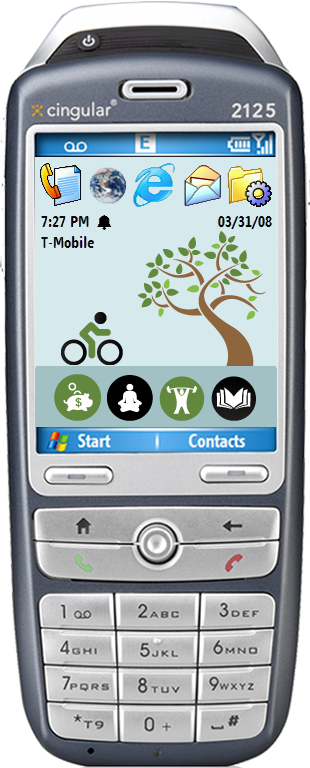 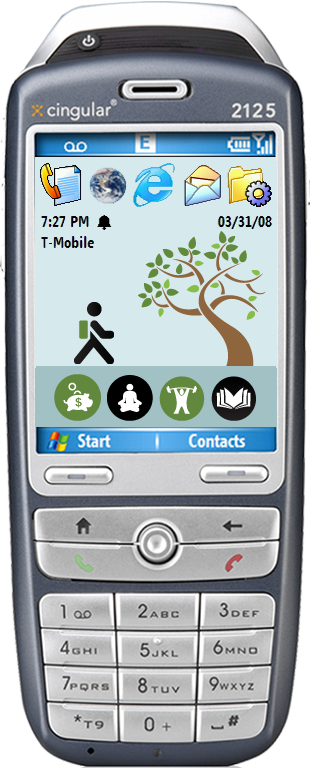 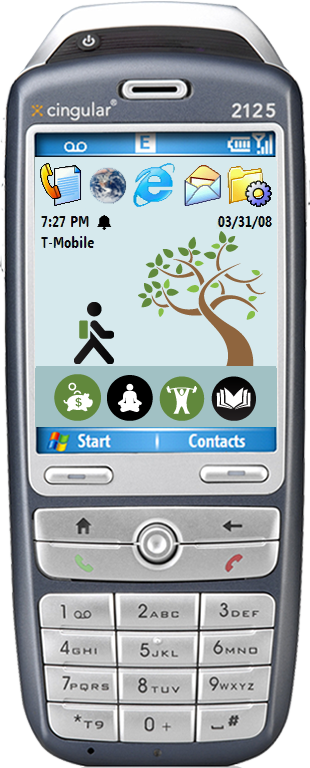 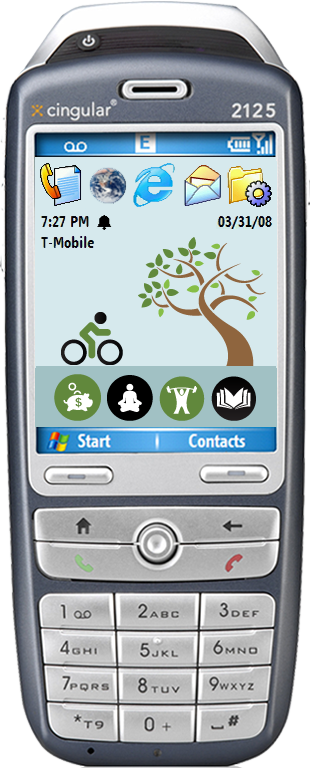 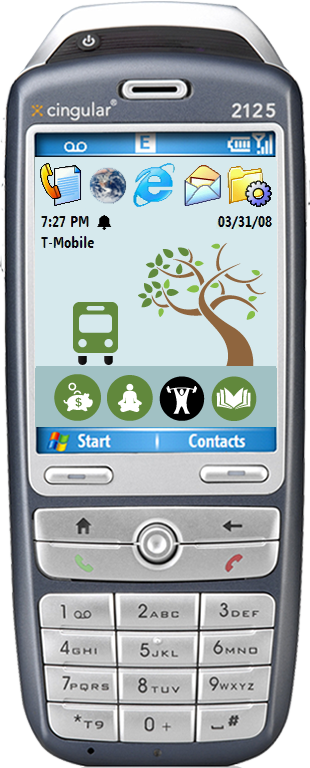 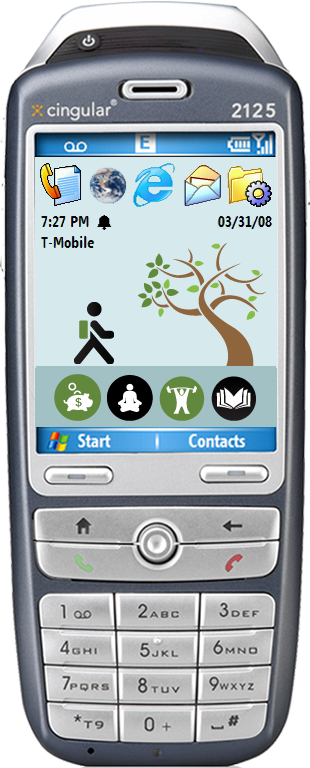 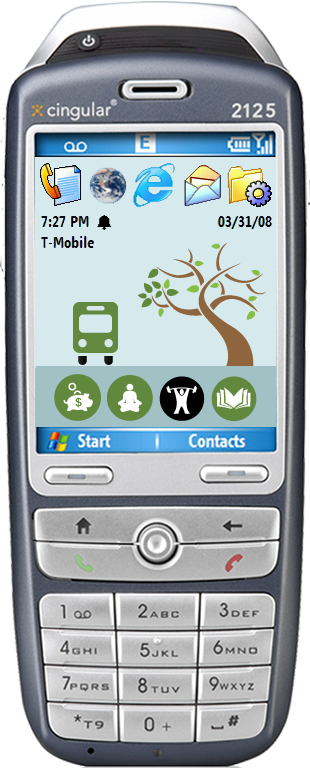 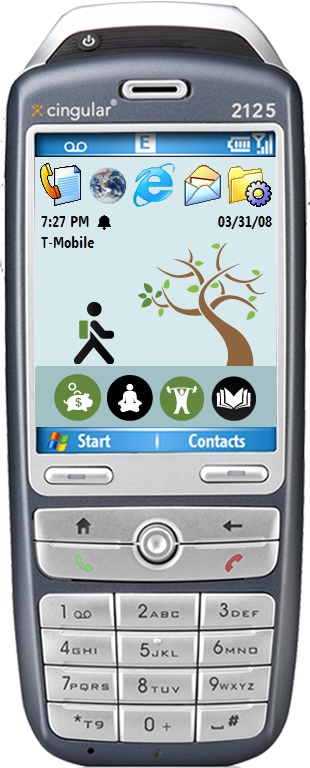 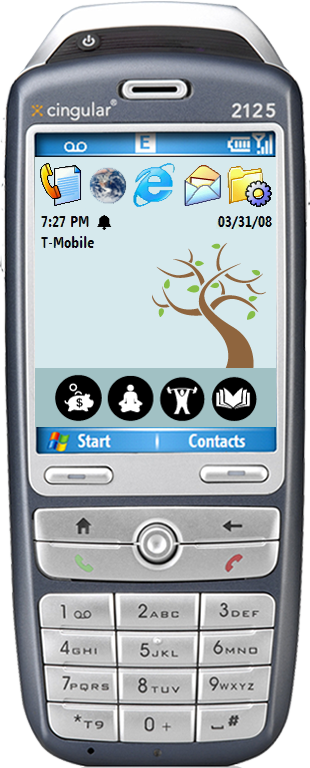 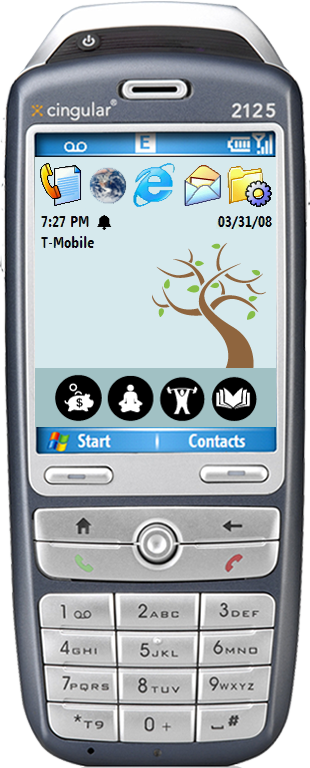 ubigreen
personal ambient display
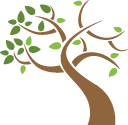 tree
design:
03/31/08
03/31/08
03/31/08
03/31/08
04/01/08
04/01/08
04/01/08
04/01/08
04/02/08
04/02/08
04/03/08
04/03/08
04/03/08
04/03/08
04/03/08
04/03/08
04/03/08
04/04/08
04/04/08
04/04/08
04/04/08
04/05/08
04/05/08
04/06/08
03/30/08
7:45 AMT-Mobile
8:05 AMT-Mobile
5:15 PMT-Mobile
5:30 PMT-Mobile
7:23 AMT-Mobile
8:05 AMT-Mobile
5:38 PMT-Mobile
6:11 PMT-Mobile
7:41 AMT-Mobile
5:22 PMT-Mobile
6:55 AMT-Mobile
7:15 AMT-Mobile
4:48 PMT-Mobile
5:56 PMT-Mobile
6:09 PMT-Mobile
9:45 PMT-Mobile
10:07 PMT-Mobile
07:28 AMT-Mobile
05:41 PMT-Mobile
07:35 PMT-Mobile
11:01 PMT-Mobile
08:31 AMT-Mobile
10:19 AMT-Mobile
12:00 AMT-Mobile
7:27 PM
everything resets on sunday
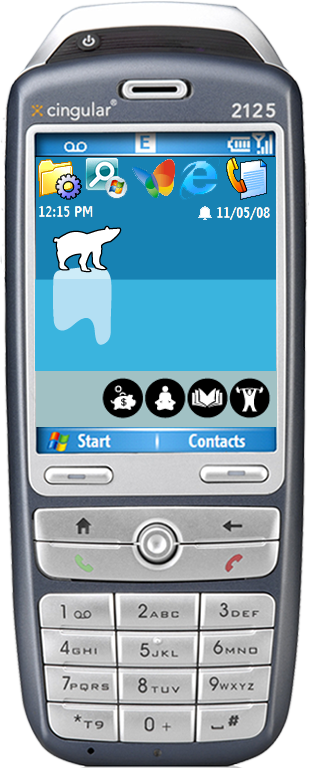 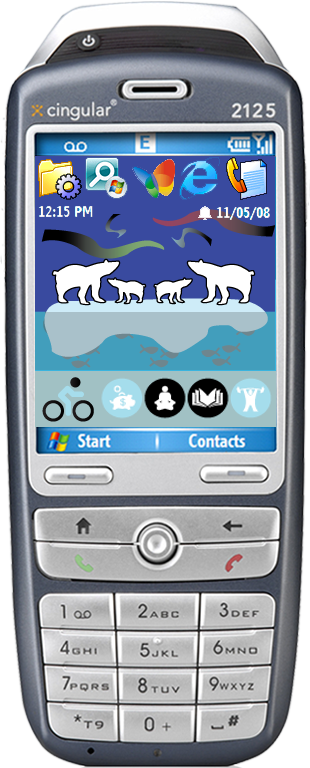 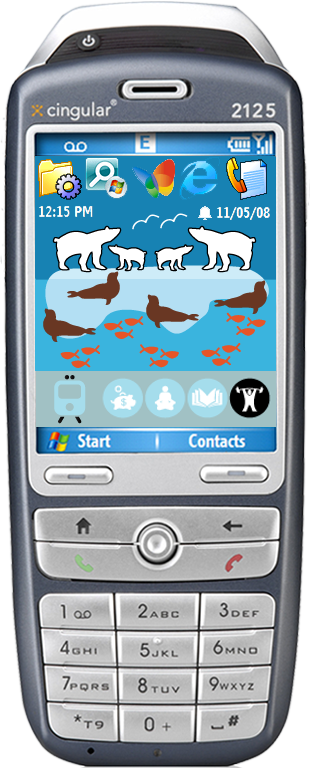 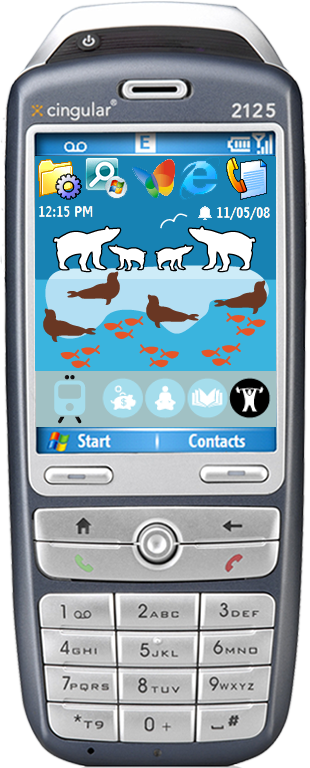 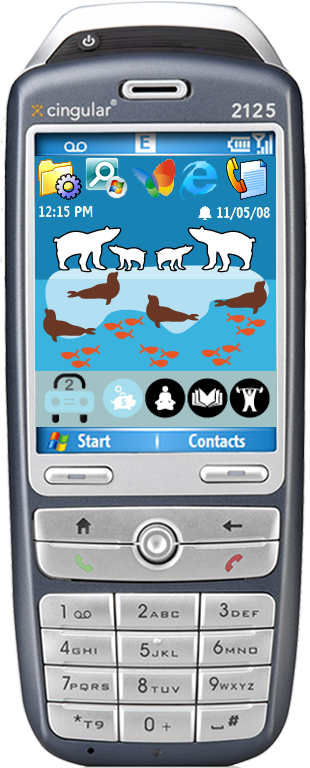 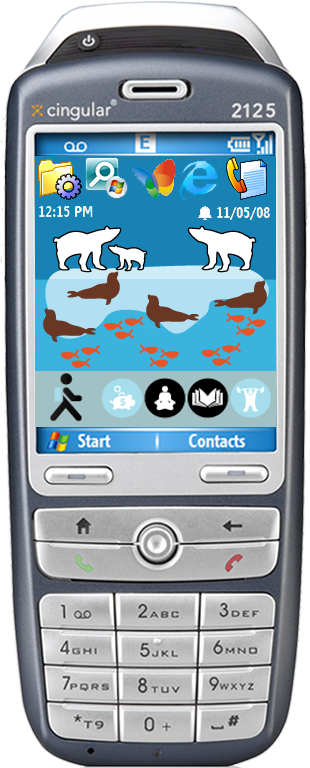 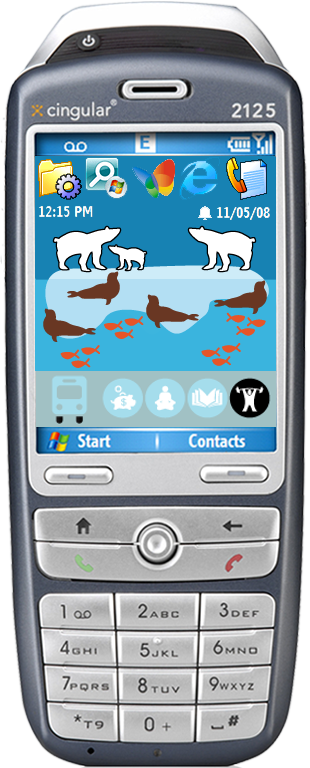 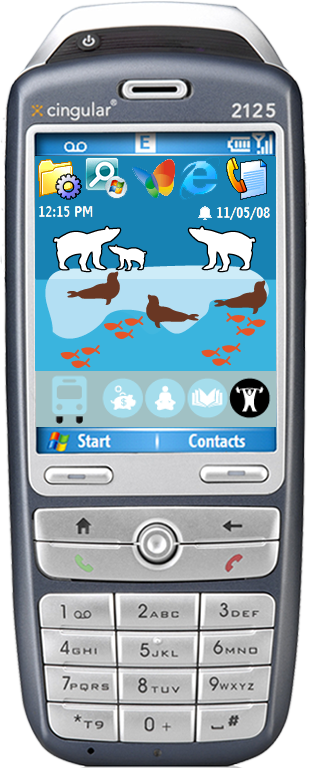 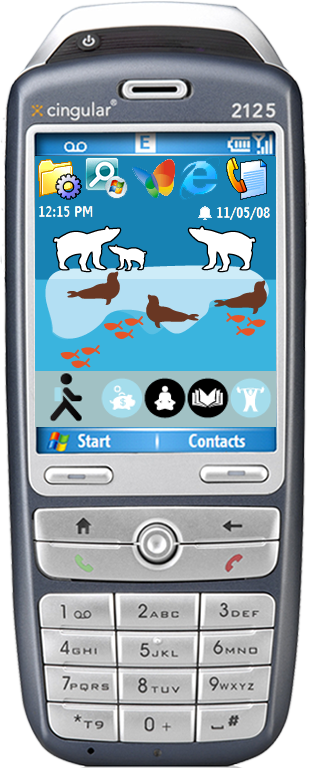 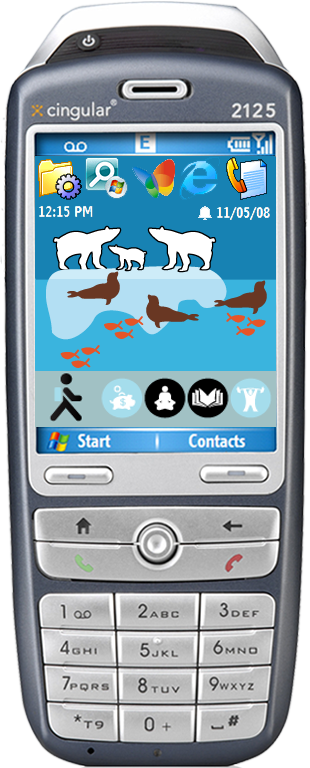 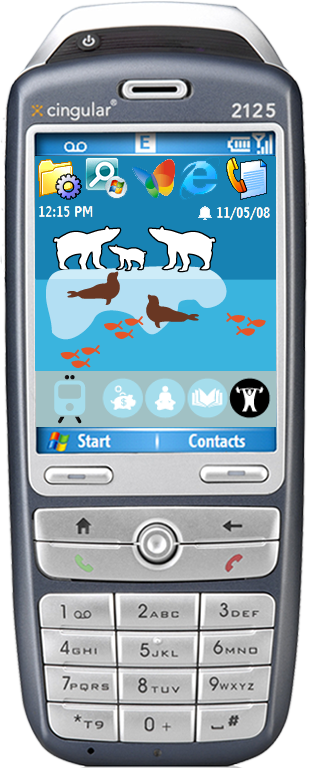 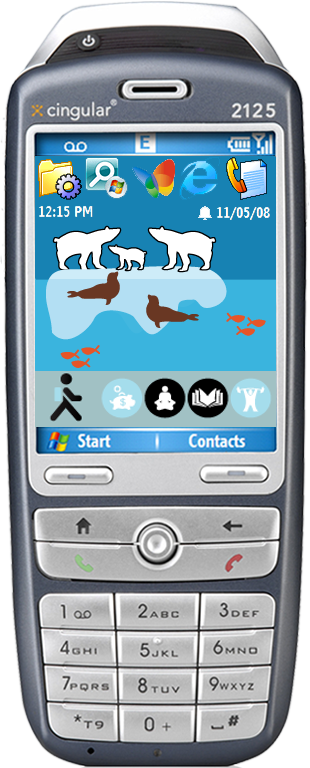 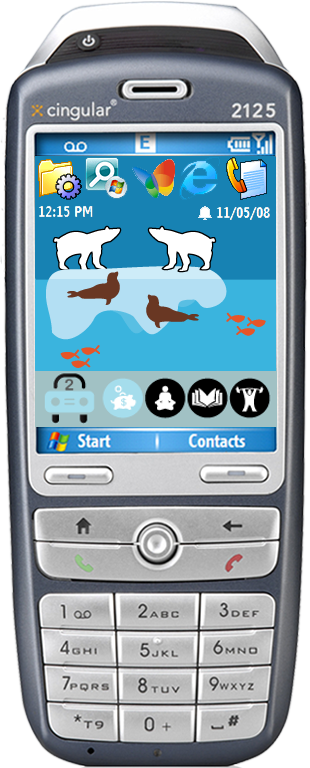 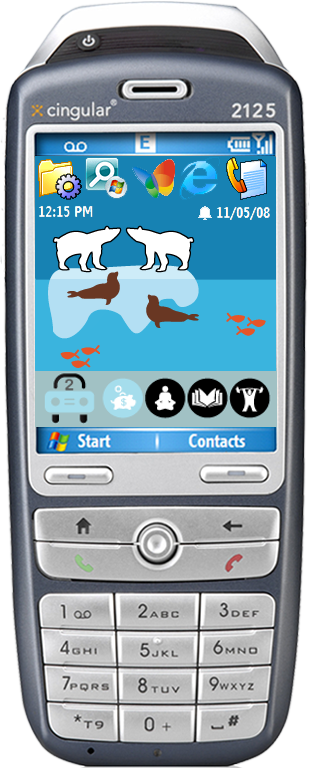 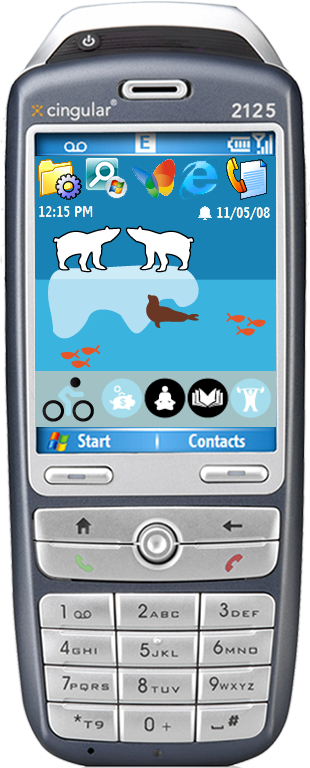 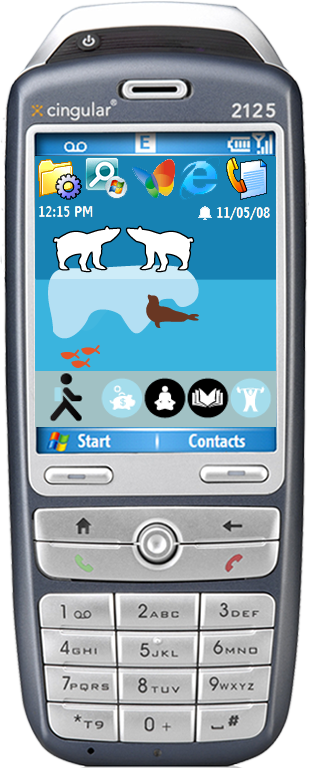 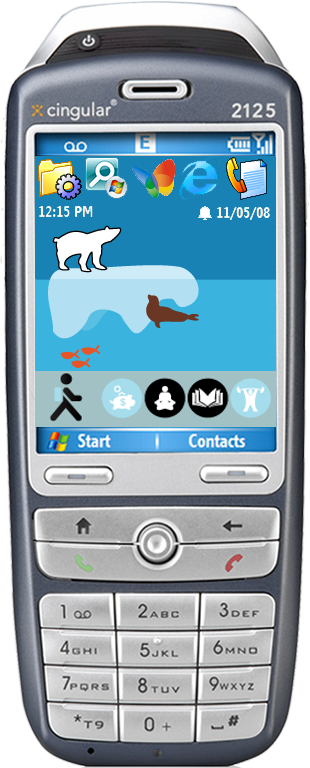 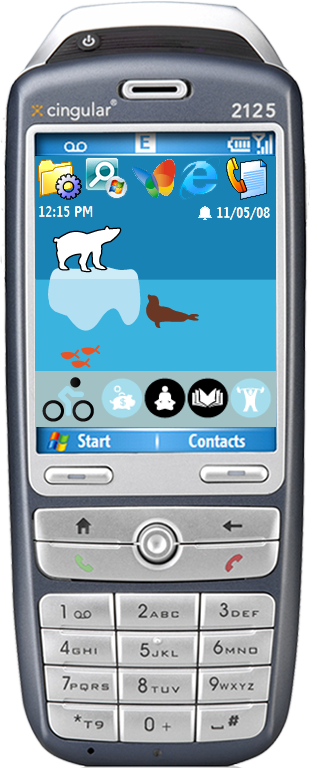 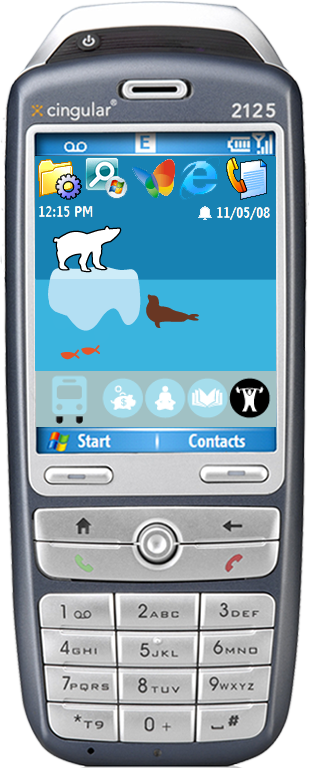 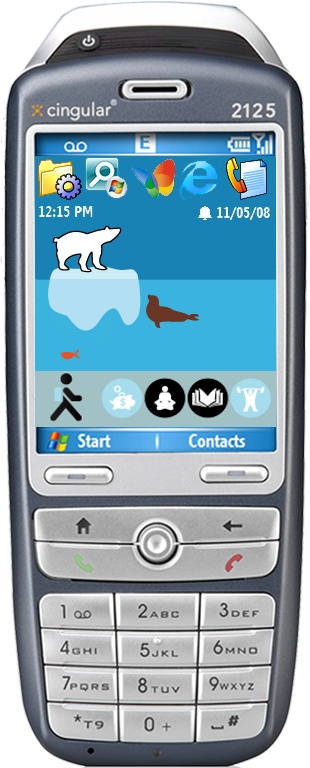 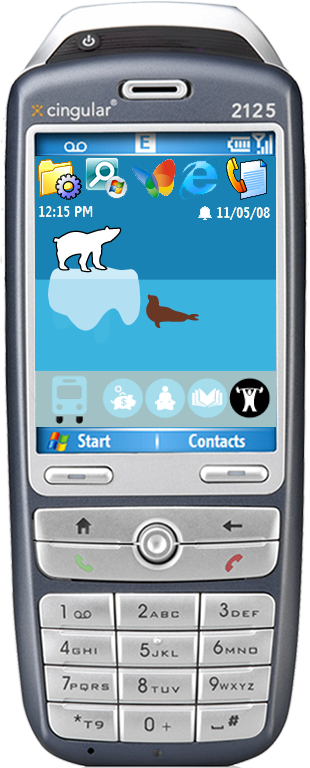 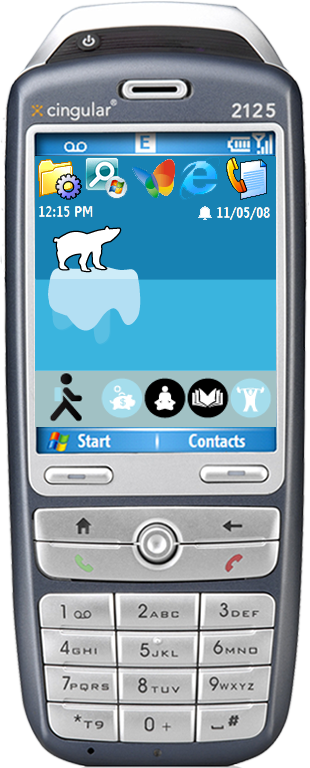 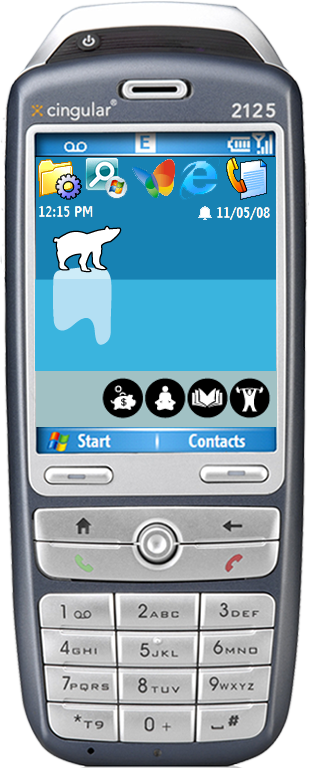 ubigreen
personal ambient display
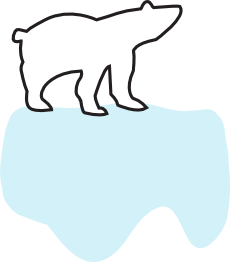 polar bear
design:
03/30/08
7:27 PM
03/31/08
03/31/08
03/31/08
03/31/08
04/01/08
04/01/08
04/01/08
04/01/08
04/02/08
04/02/08
04/03/08
04/03/08
04/03/08
04/03/08
04/03/08
04/03/08
04/03/08
04/04/08
04/04/08
04/04/08
04/04/08
7:45 AM
8:05 AM
5:15 PM
5:30 PM
7:23 AM
8:05 AM
5:38 PM
6:11 PM
7:41 AM
5:22 PM
6:55 AM
7:15 AM
4:48 PM
5:56 PM
6:09 PM
9:45 PM
10:07 PM
07:28 AM
05:41 PM
07:35 PM
11:01 PM
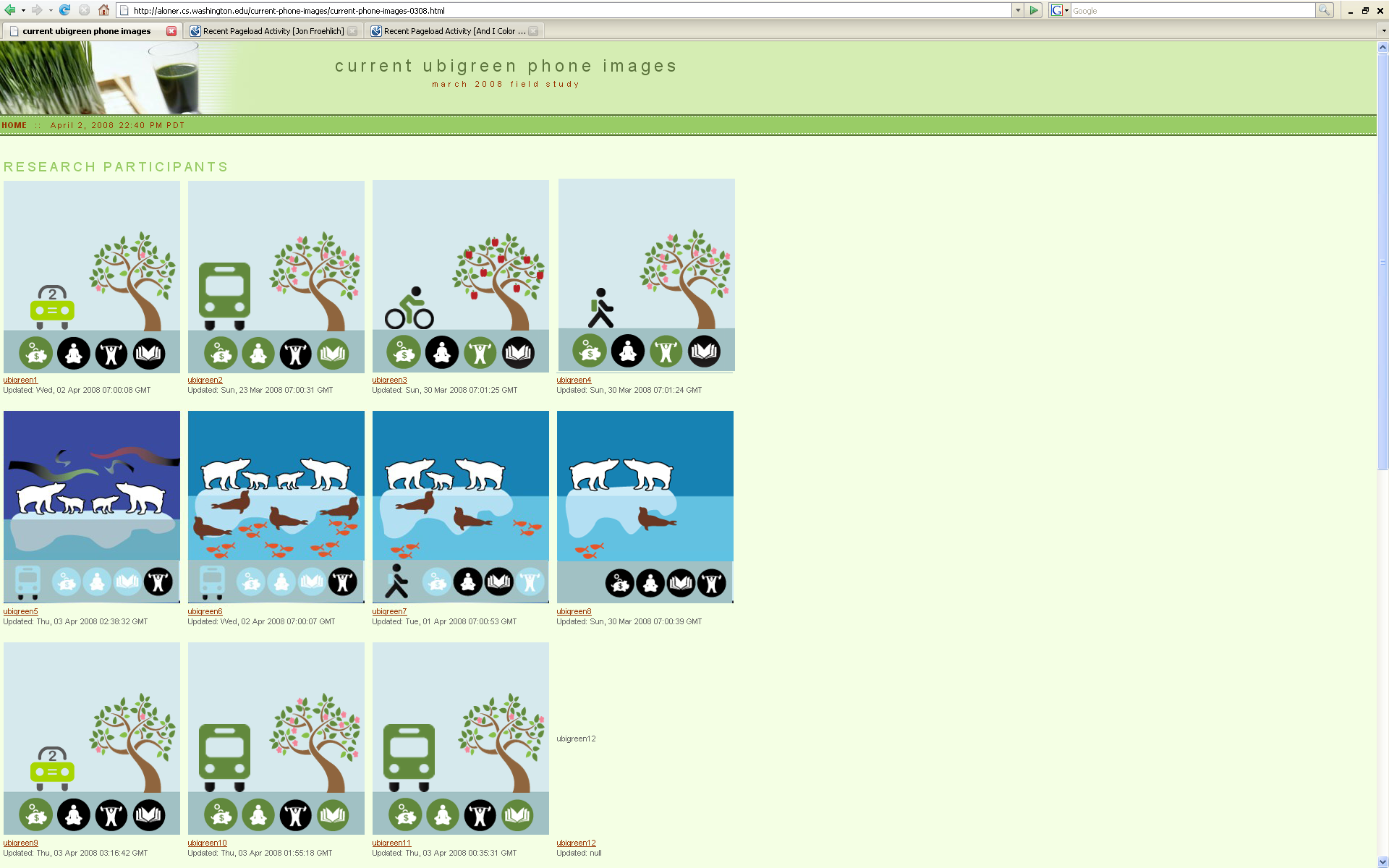 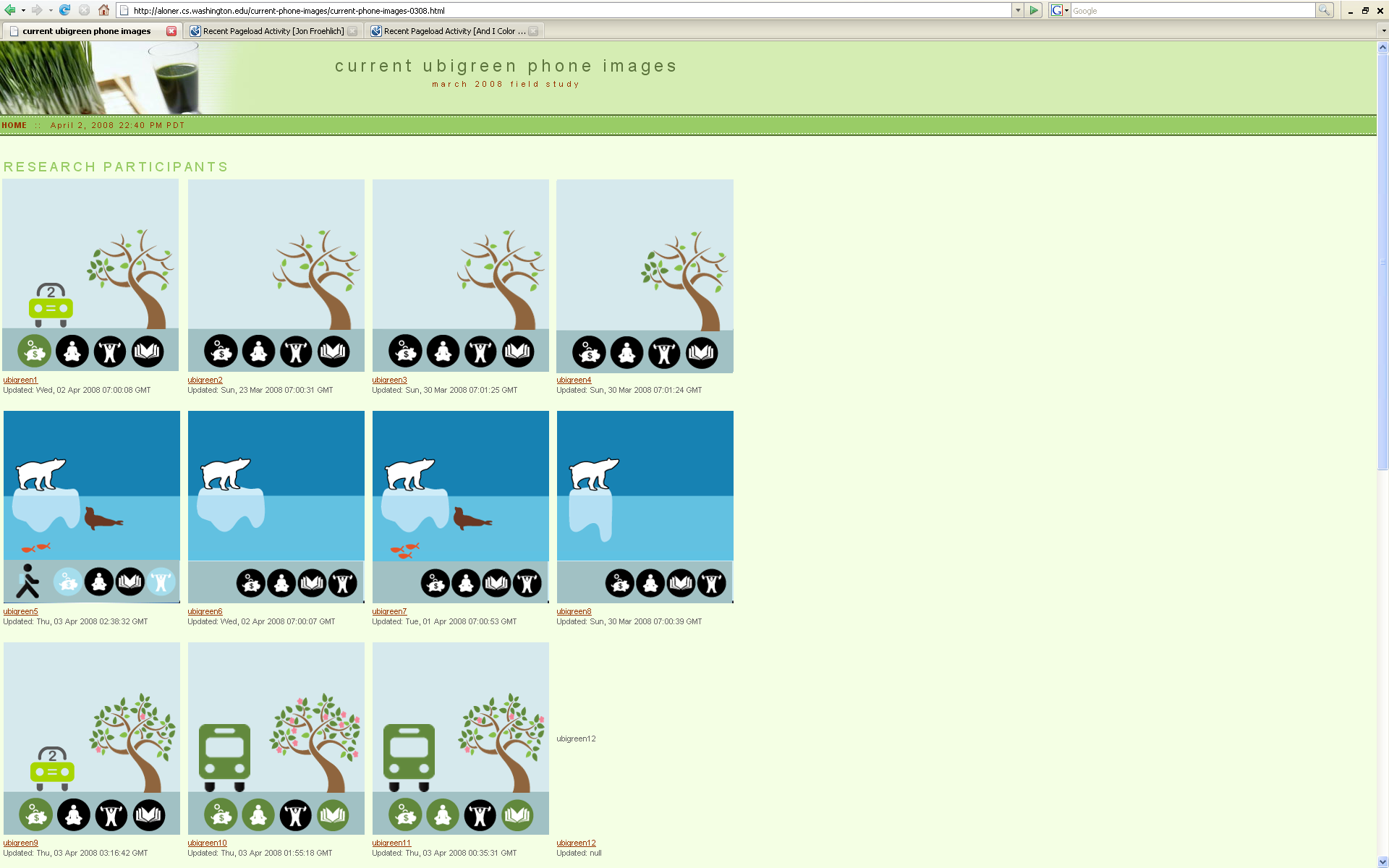 Monday
Saturday
[Speaker Notes: As Jon mentioned, we had real time access to participant’s phone data so we could monitor the state of their phones in real time

This screen shot was taken on a Monday, towards the beginning of the week, and shows the initial stages of their transit behavior.  

[next slide] Here, the shot was taken towards the end of the week; you can see how participants’ icons progressed throughout the week.  At the bottom left you can see that one participant reached the final state of the progression and saw the Northern Lights.]
personal ambient display
impressions of ubifit
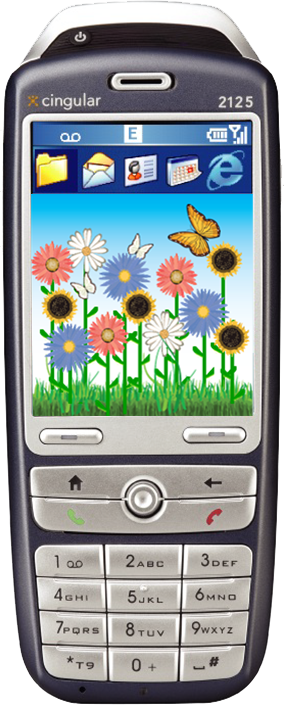 If you didn’t have a screen [display], I wouldn’t think about it [physical activity] as much… I think about it maybe subconsciously every time I look at my phone. 
	- P5UF
With a website, it’s so easy to ignore… it’s just out of sight, out of mind. But on the phone, you can’t really ignore it…
- P9UF
[Speaker Notes: [The glanceable display] was a constant reminder…whereas if you didn’t have a screen [glanceable display], you probably—I wouldn’t think about it [physical activity] as much, you know, I think about it maybe subconsciously every time I look at my phone. {S5}]
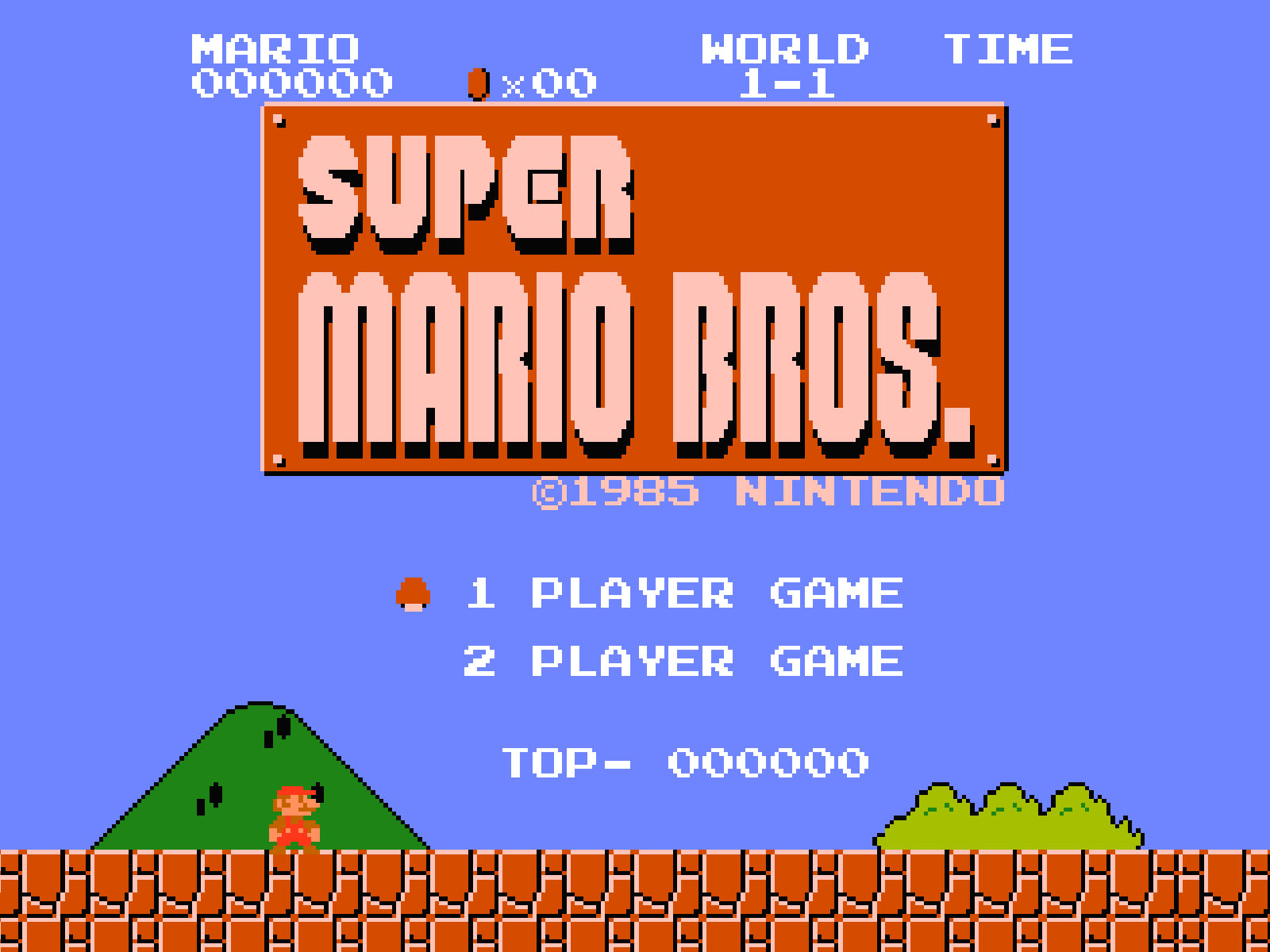 game mechanics
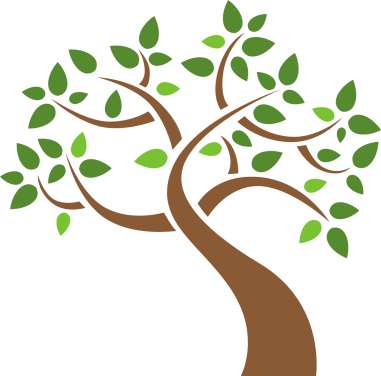 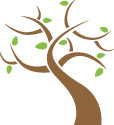 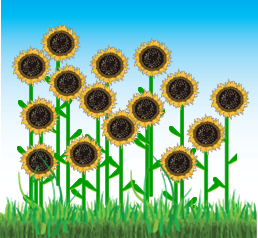 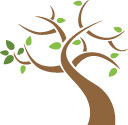 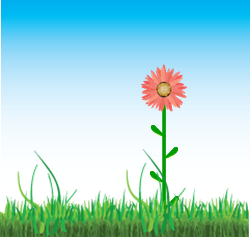 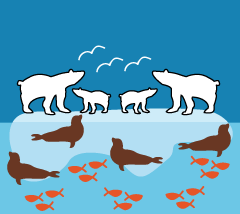 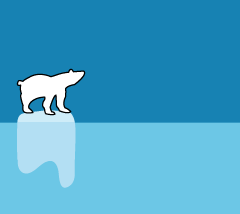 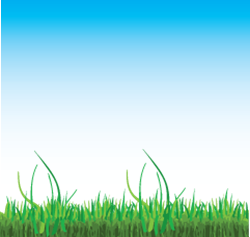 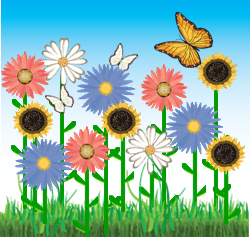 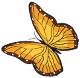 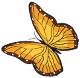 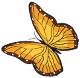 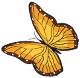 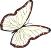 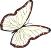 playful
measured progress
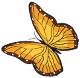 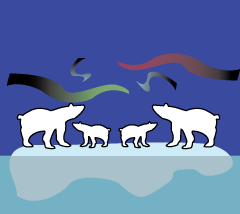 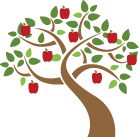 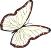 collections
virtual achievements
[Speaker Notes: Abstractions allowed for playfulness
Progress was visible
Achievements were rewarded
Could build collection of achievements]
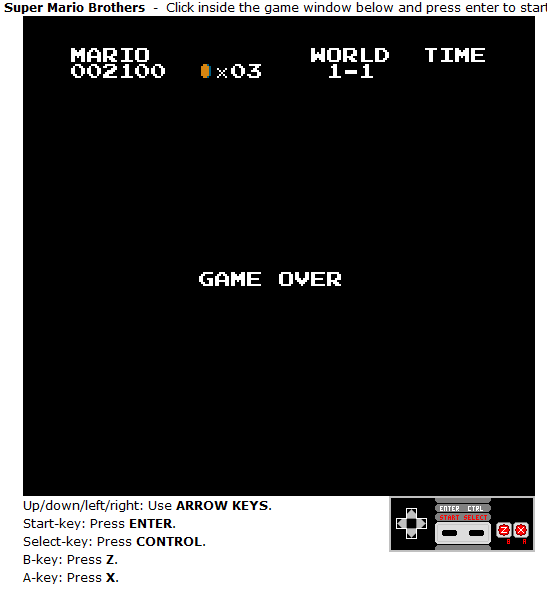 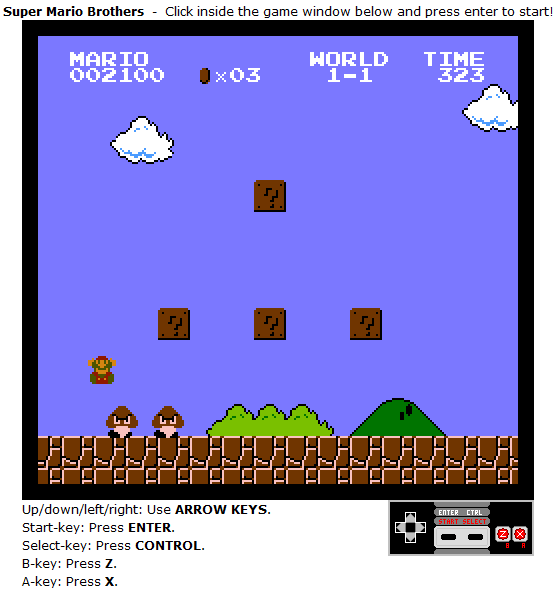 loss aversion
[Speaker Notes: I don’t have time to go through all of the persuasive/influence tactics that we thought about… but it’s worth mentioning that we specifically didn’t use loss aversion as a motivation technique here…

We wanted people to enjoy using and feel good about using the applications.]
need for quantitative data
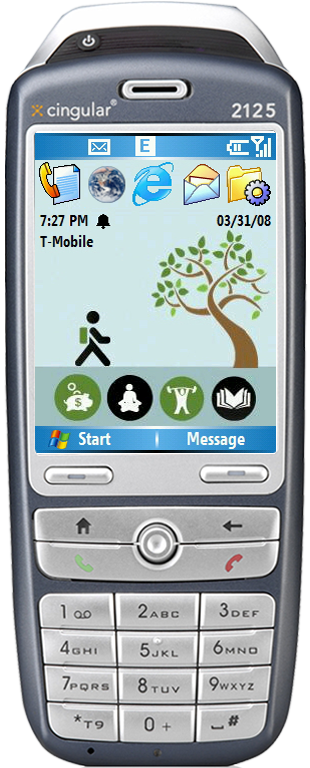 I would like to see some graph or raw data.
	- P13UG
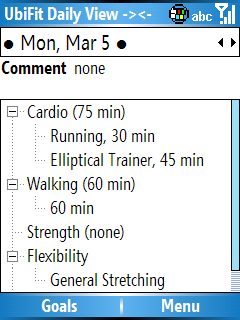 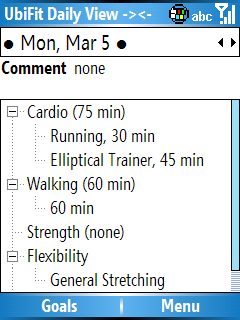 quantitative data
builds trust system is working
allows for self-comparison
some people like it better
[Speaker Notes: I would like to see some graph or raw data. 
- Participant 13]
effectiveness of the ubifit glanceable display
Linear Trend
Linear Trend
Best Fit
Best Fit
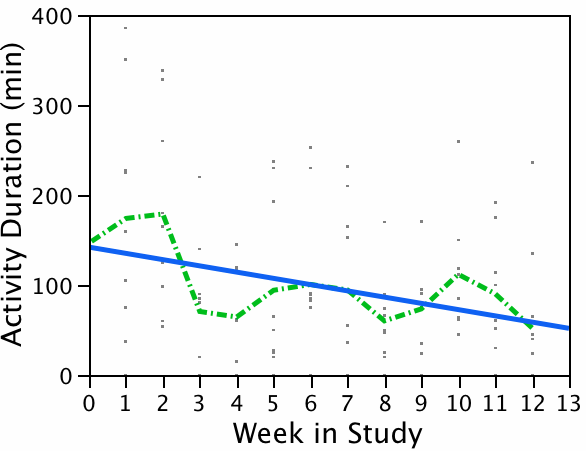 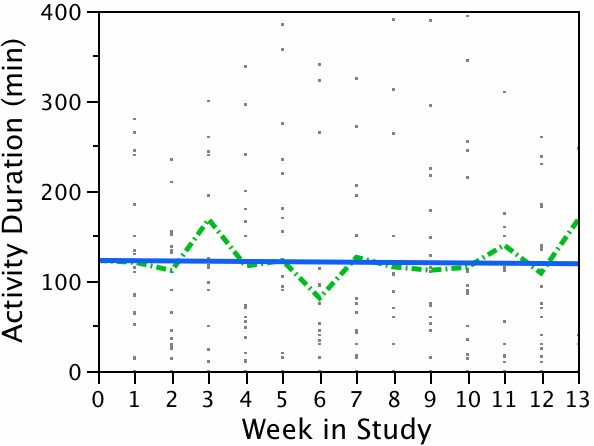 no glanceable display
glanceable display
study occurred over thanksgiving, christmas, and new years.
80
[Speaker Notes: Consolvo conducted a 3-month study with a control and experimental group and found that those with the ambient display outperformed those without.]
mpg?
gpm?
kwh?
how much water do you use when you shower?
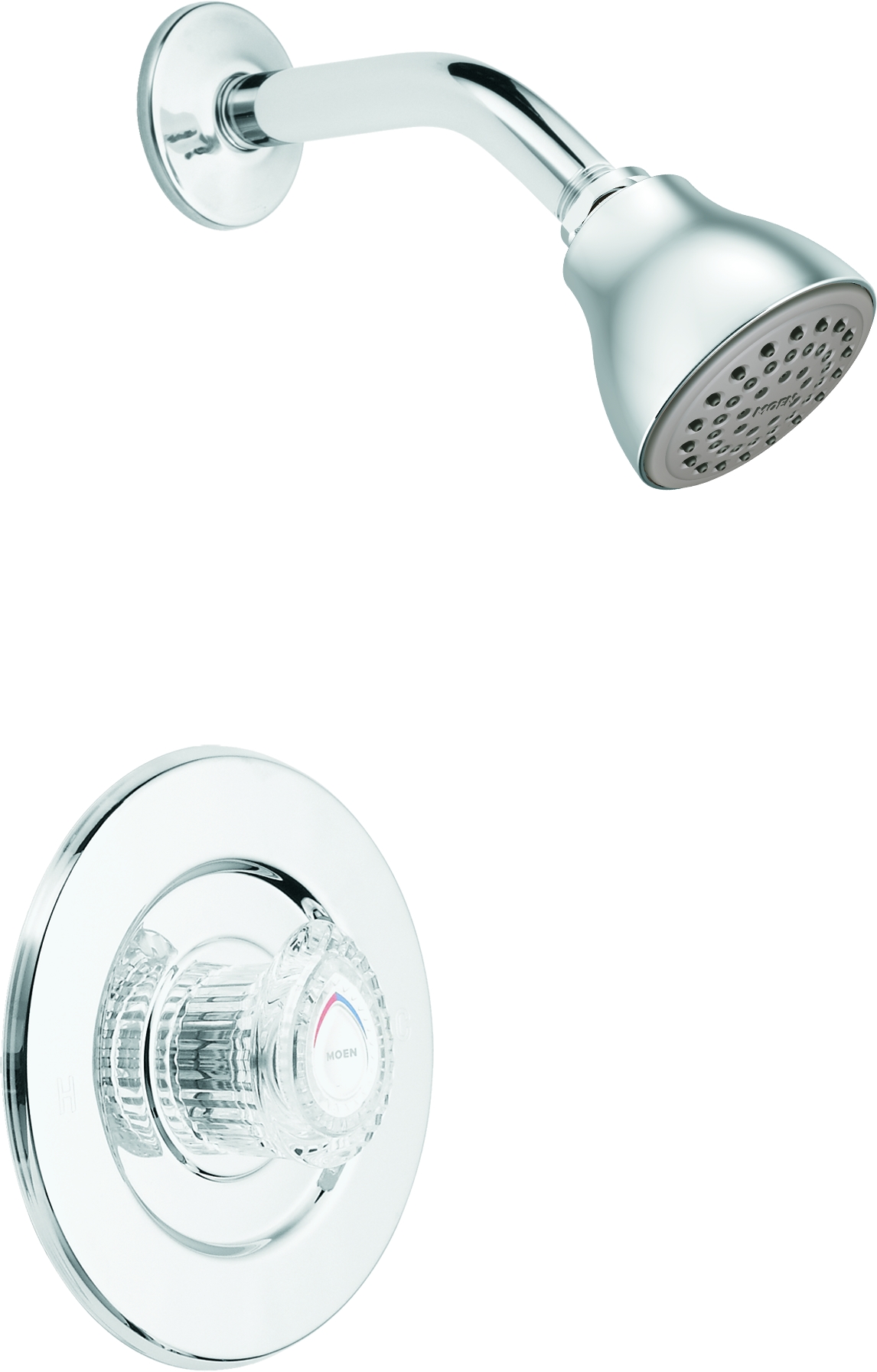 [Speaker Notes: 20-42 gallons of water depending on length (5-10 minutes)]
how much energy does your dryer use?
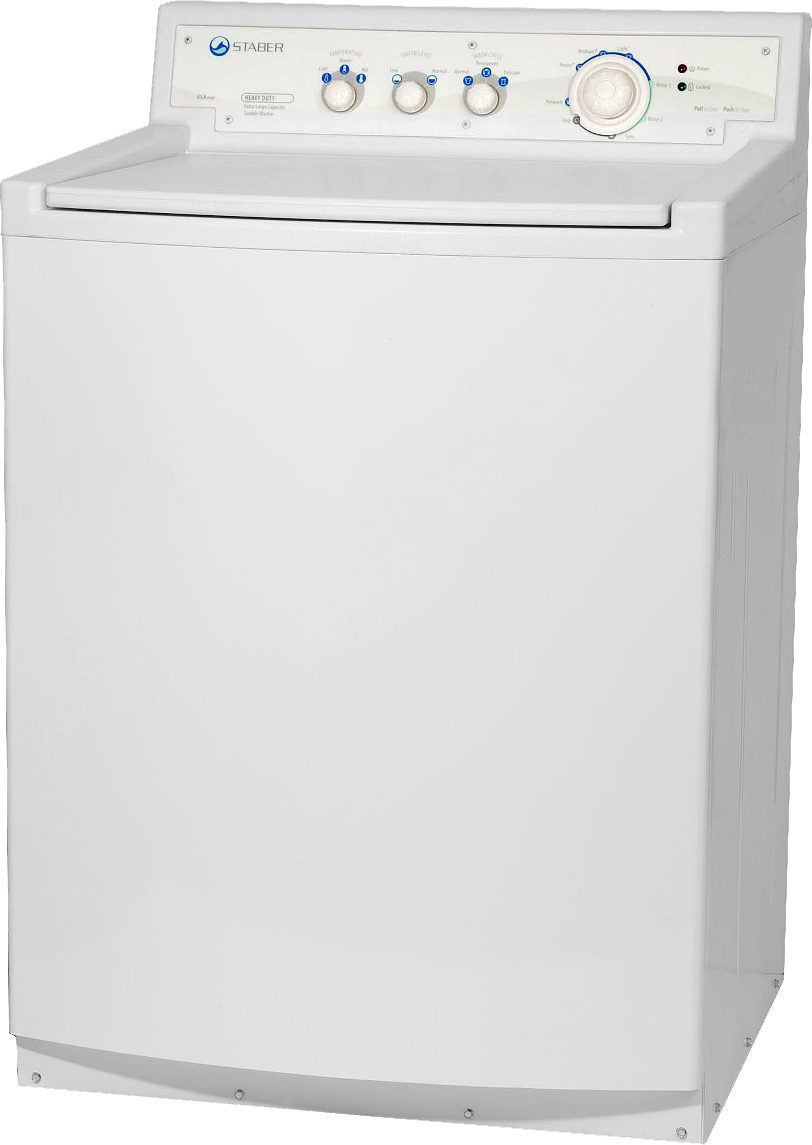 [Speaker Notes: 65.9 billion kWh
5.8% of electricity in average home
7th most consuming activity behind: air conditioning, refrigeration, space heating, water heating, and lighting.]
why 		the 			dis-				connect?
[Speaker Notes: We have been using energy and water our entire lives yet most of us are completely unaware of the answers to these questions. This represents a profound disconnect between action and effect.

it’s a fundamental problem of knowledge and information. 

most of us simply have no means of understanding how our behaviors affect the environment.]
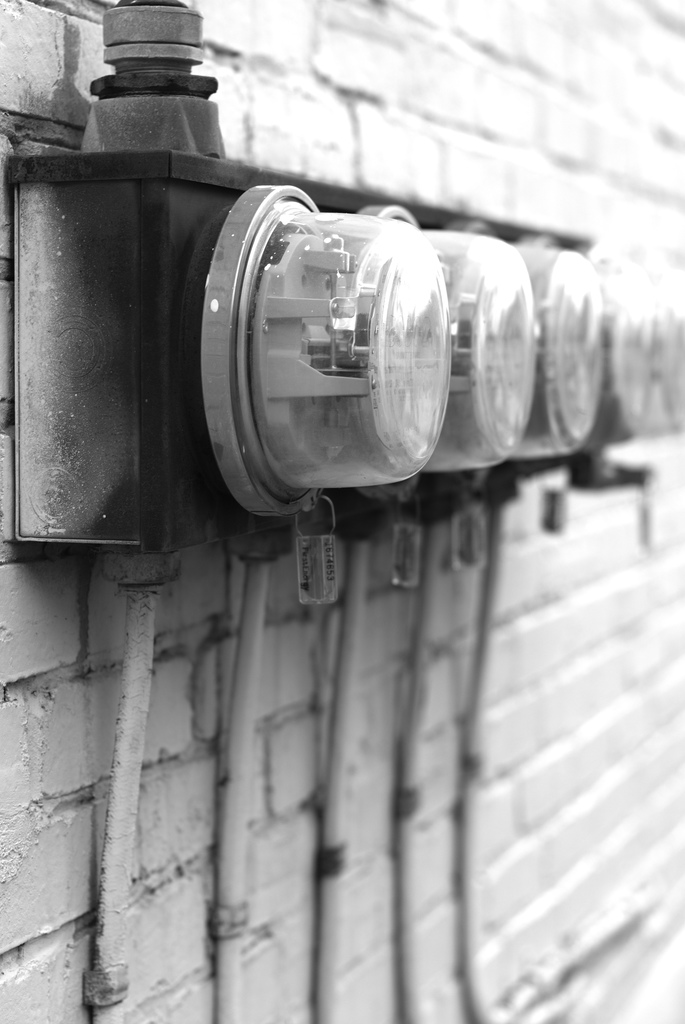 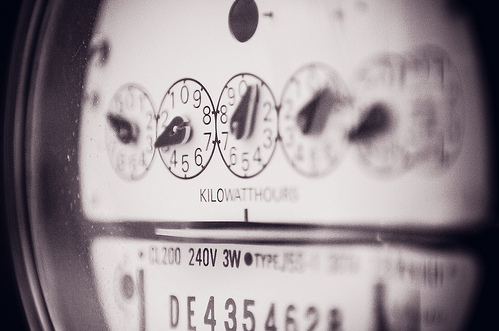 [Speaker Notes: Or use esoteric units that are difficult to understand.]
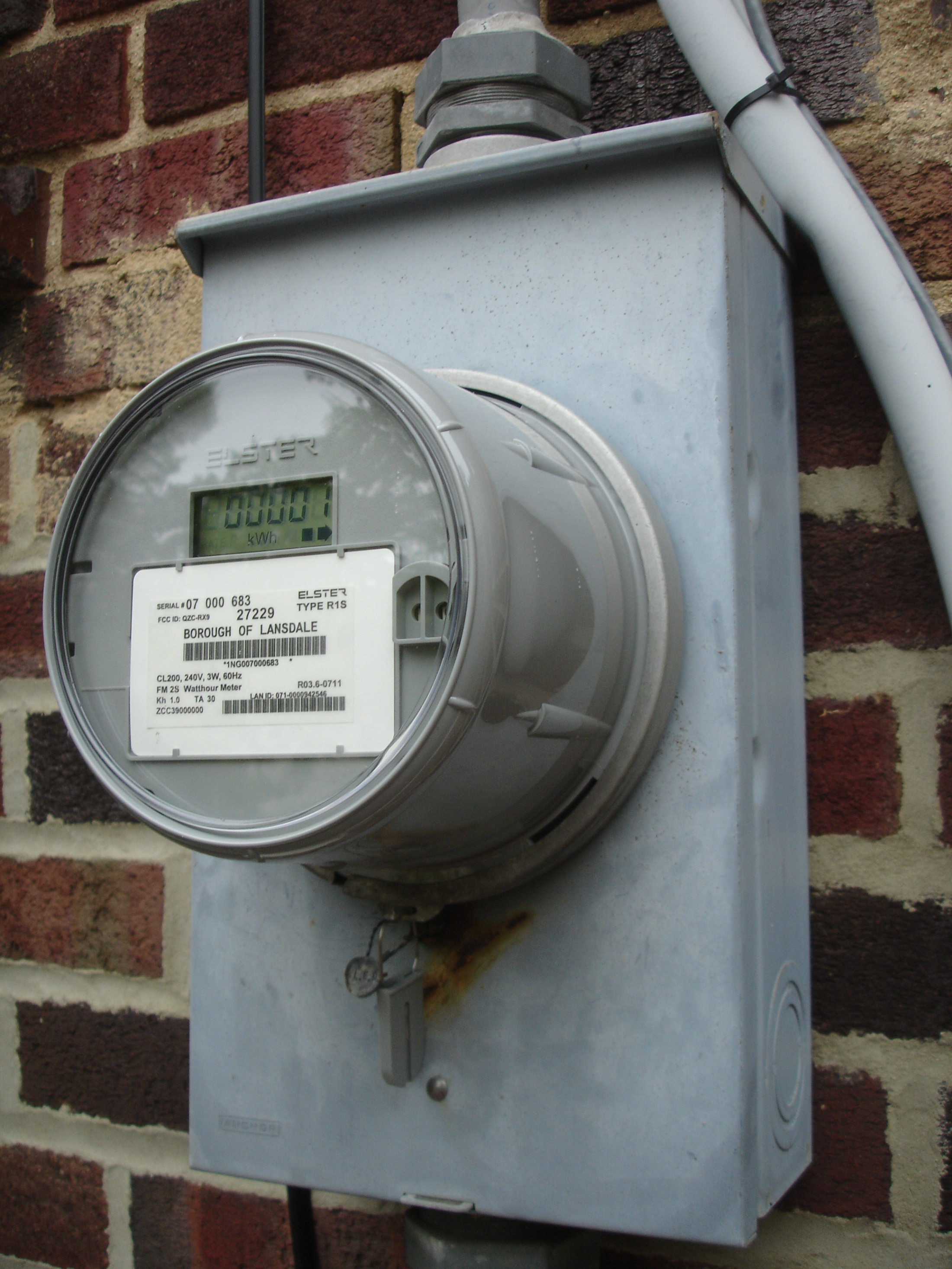 smart meters
[Speaker Notes: Smart meters at least give us access to power consumption data in digital but still it’s in aggregate form and typically only at 15 minute intervals…]
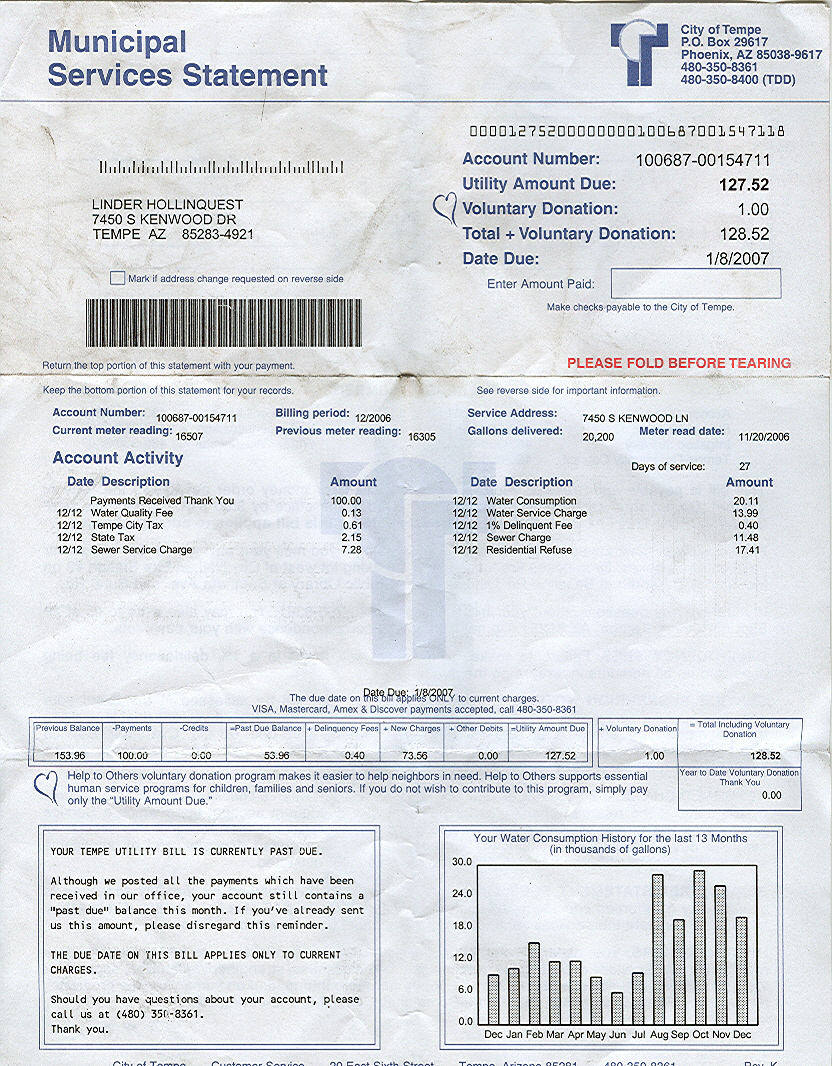 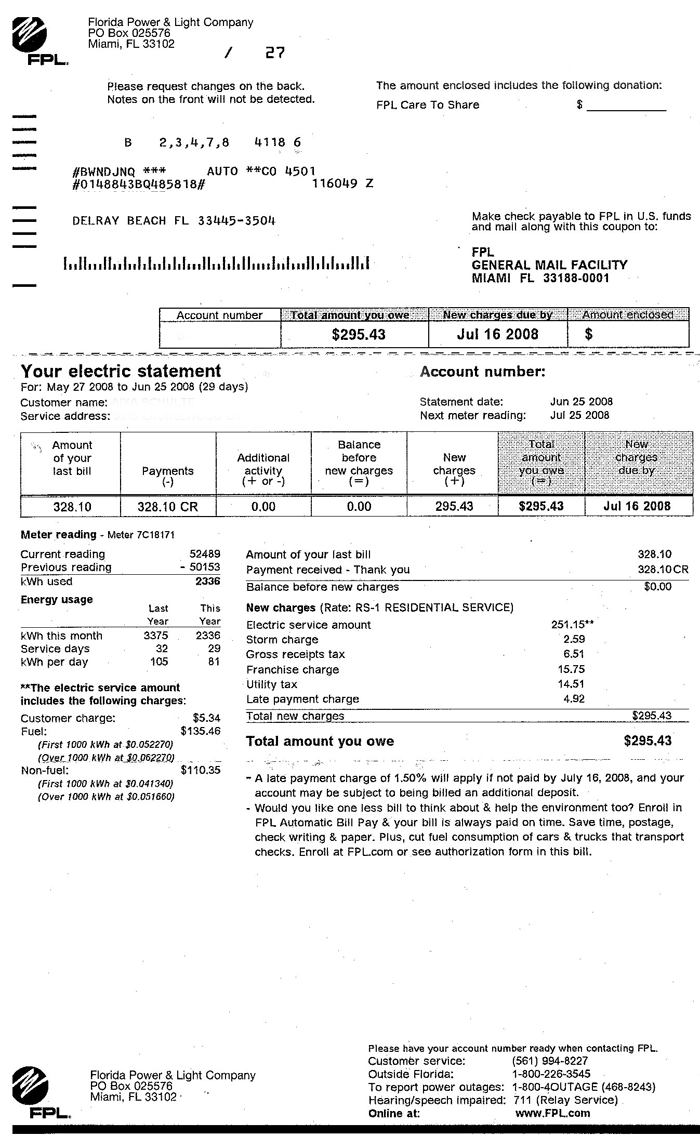 [Speaker Notes: Not visually interesting, not easy to read.

Only provide high level, aggregate information]
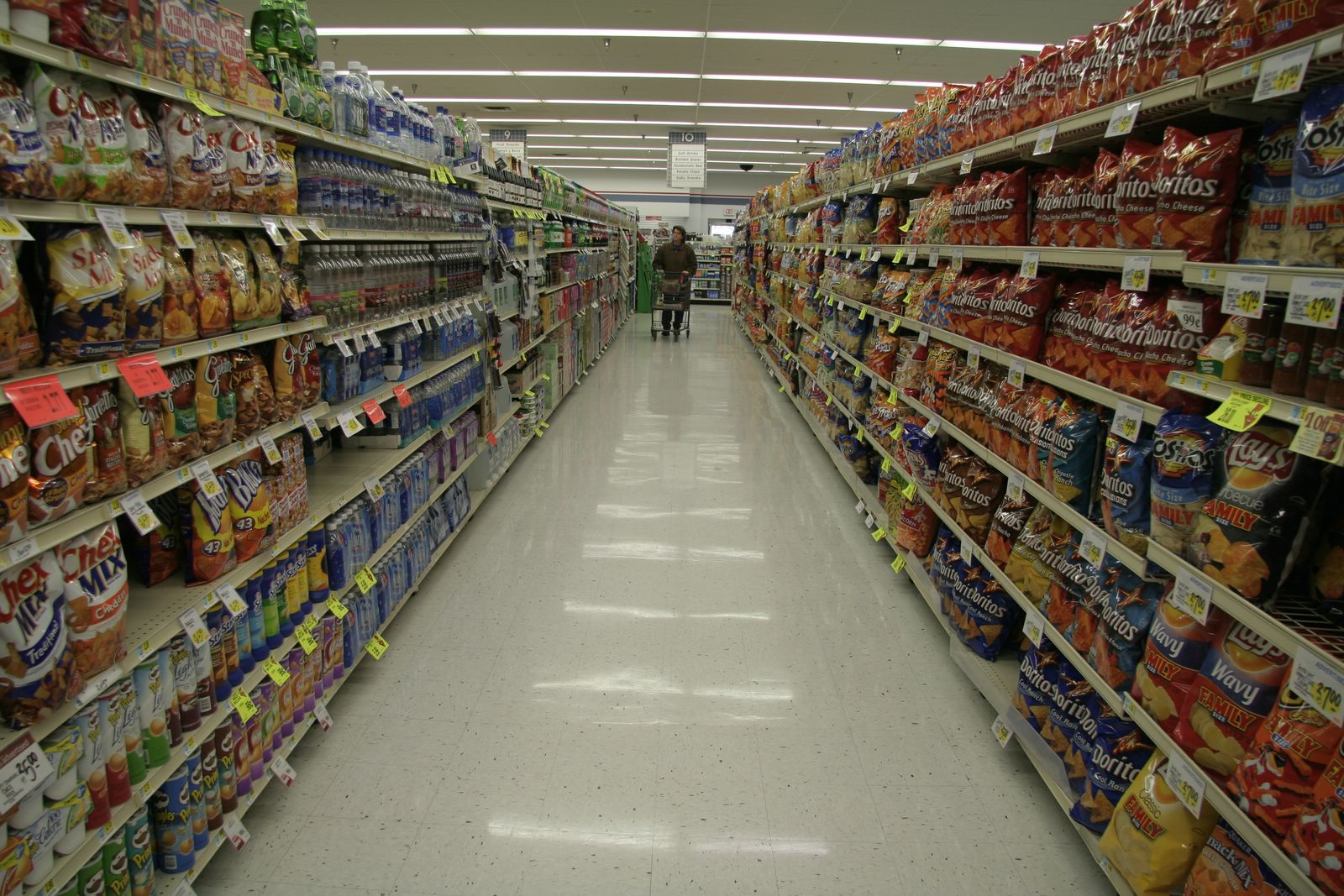 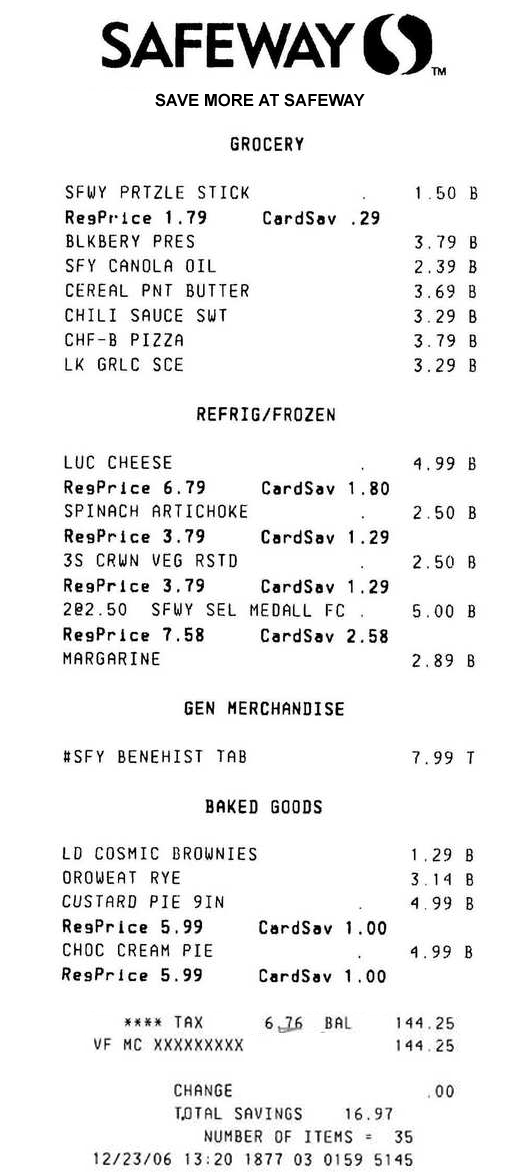 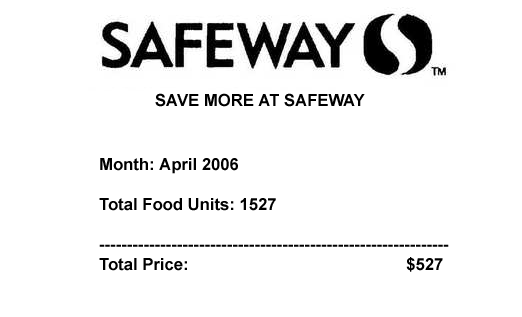 Kempton and Layne, 1994
[Speaker Notes: Kempton and Layne (1994) draw the analogy that this likens to shopping at a grocery store where the goods are not marked with individual prices and the only feedback received about purchasing is through a monthly bill which provides one, aggregate total cost (e.g., “You spent $527 for 2362 food units in April”). 

This level of information makes it difficult to economize and judge the relative merits of individual conservation practices (Dennis, 1990).]
design activity
split into groups of 3 or 4
identify an activity that you want to change via sensing and feedback (energy usage, fitness, sleep, diet, etc.)
design an interface to influence that activity.
think about
what does the interface look like?
why would someone want to use it?
how does the user see the interface?
does the interface use social competition? gaming?
high resolution resource consumption sensing for electricity, water and gas
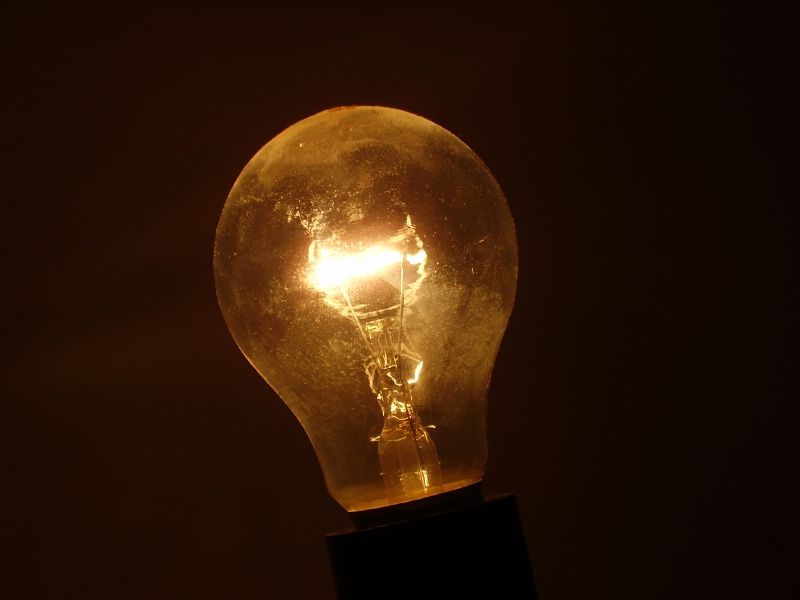 electrisense
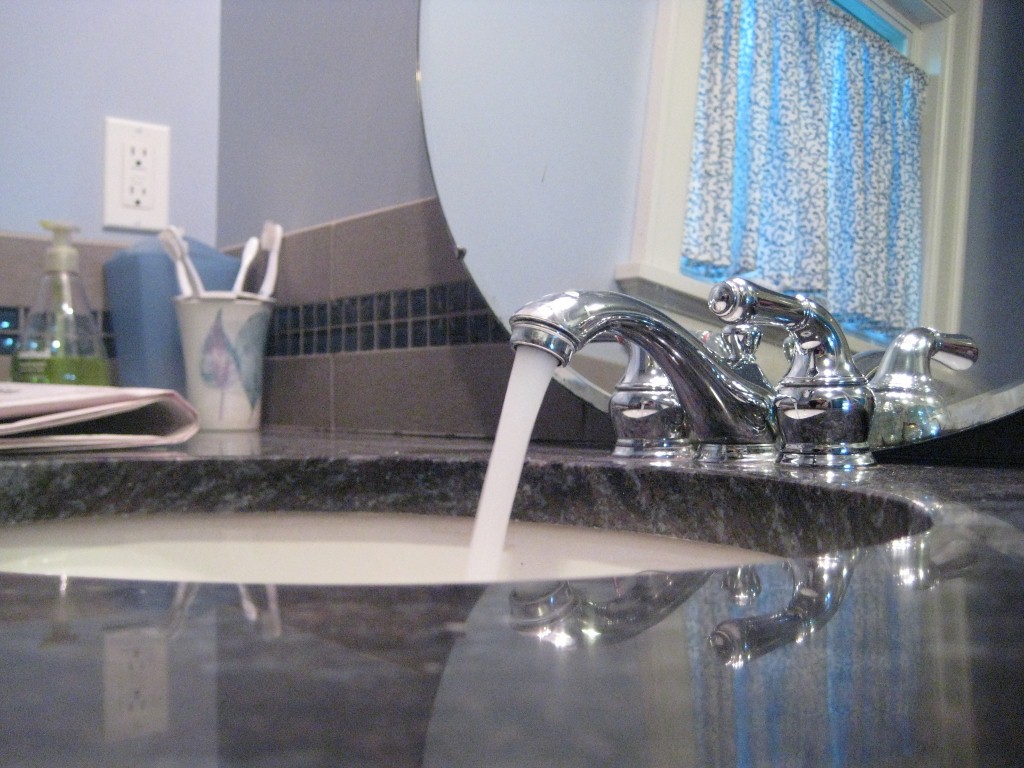 hydrosense
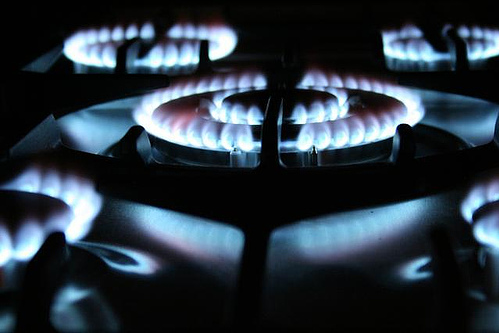 gassense
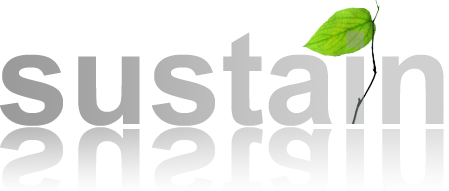 ubicomp lab
sustainability research
http://ubicomplab.cs.washington.edu
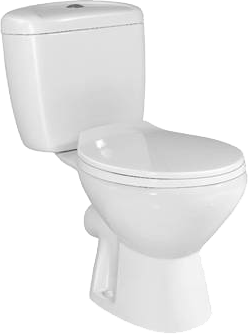 three design goals
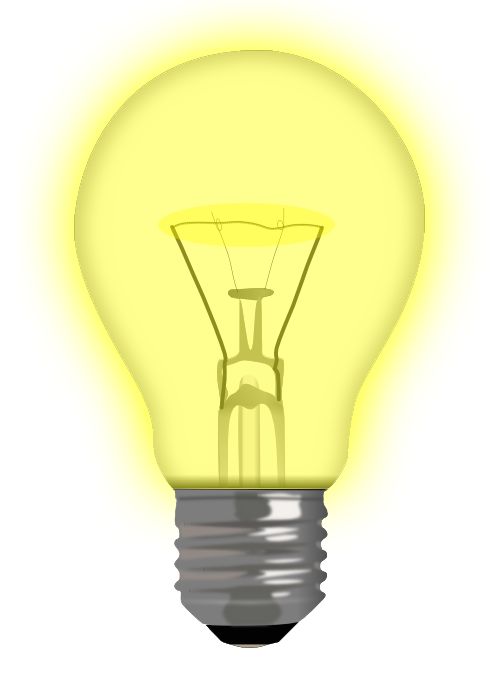 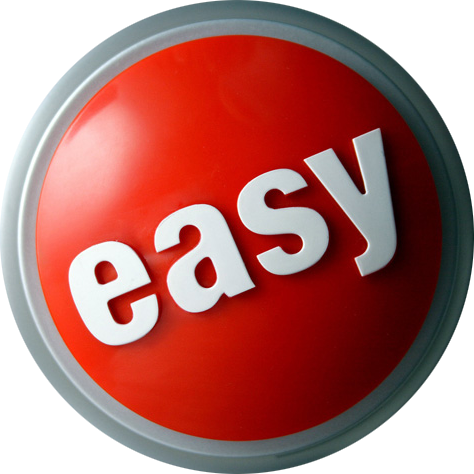 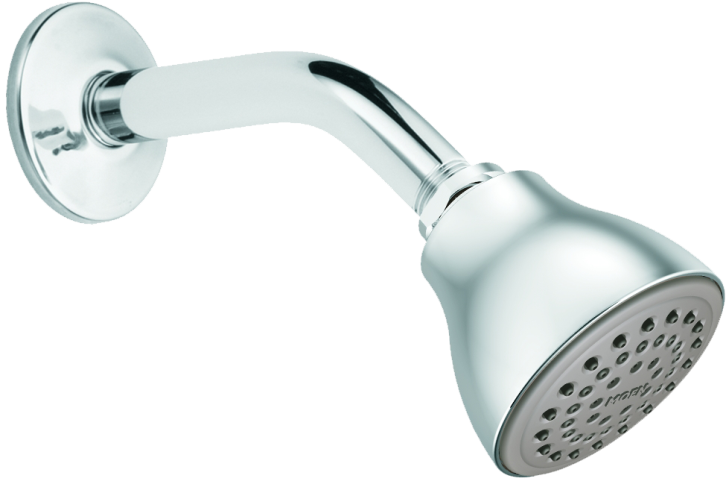 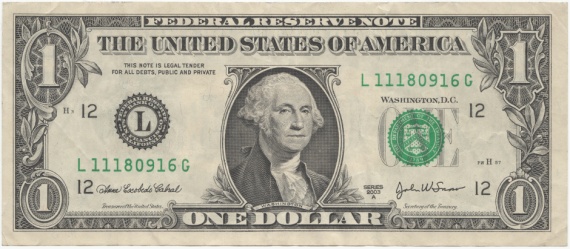 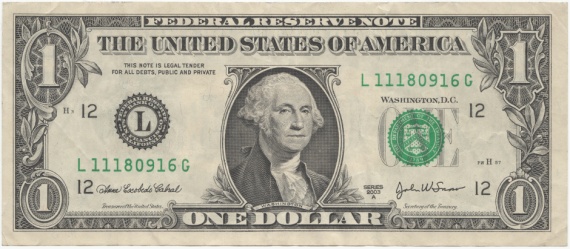 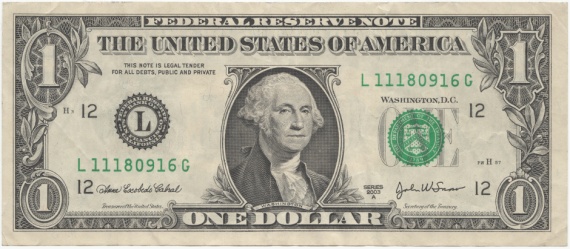 low-cost
easy-to-install
device-level information
how much energy does your dryer use?
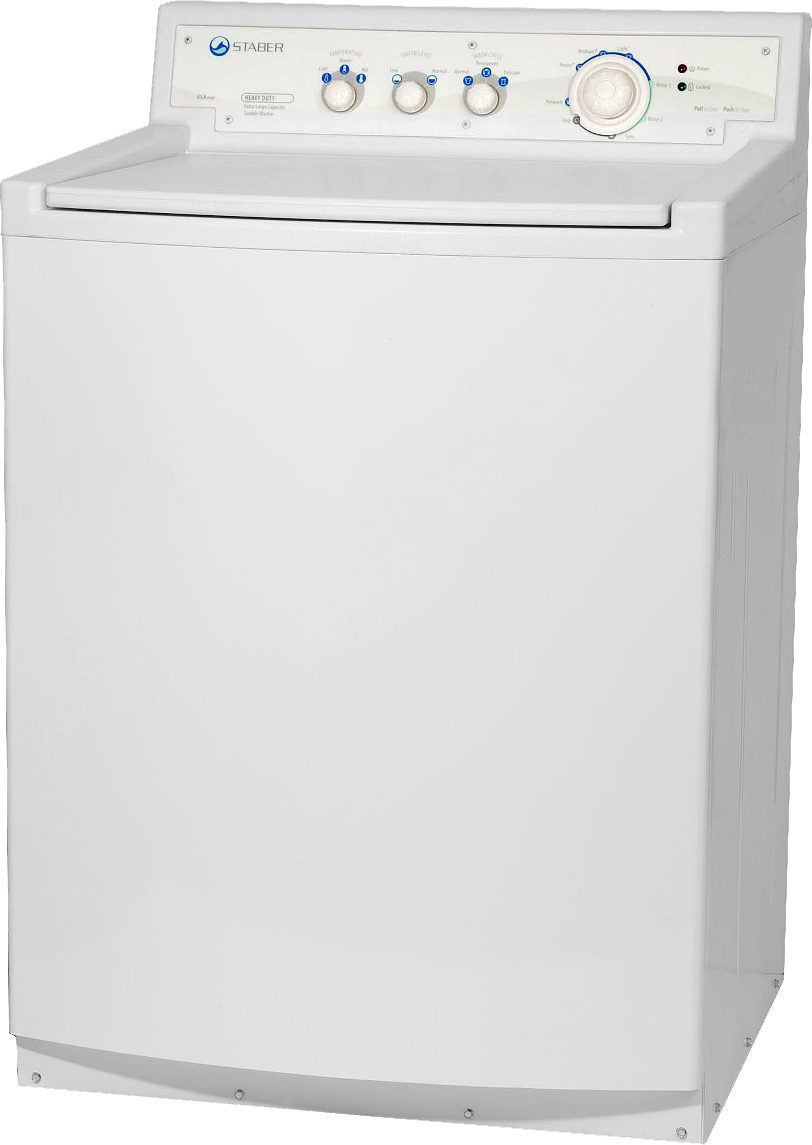 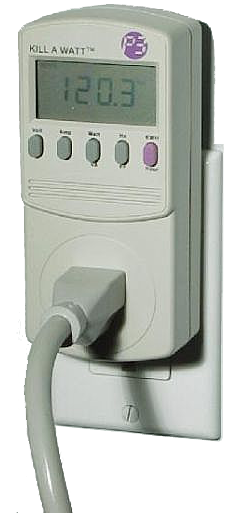 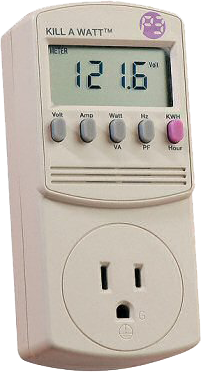 +
=
appliance
sensor
appliance-level data!
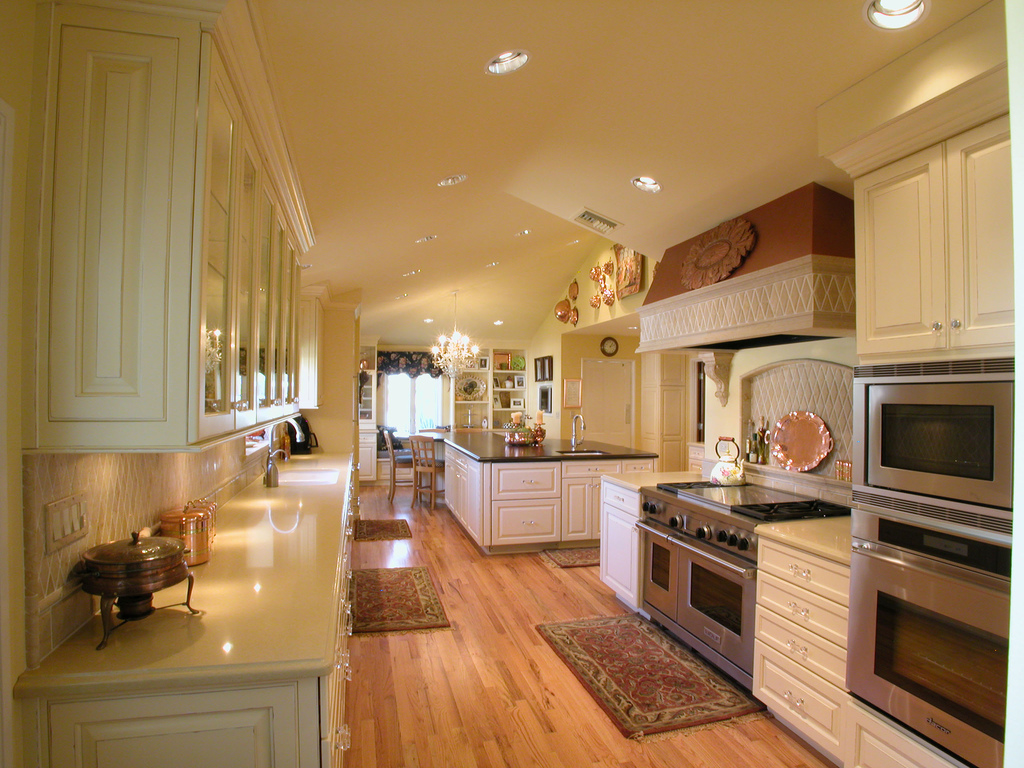 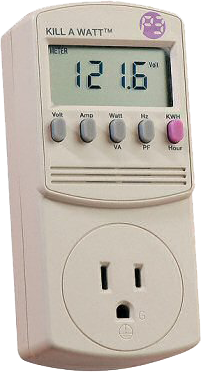 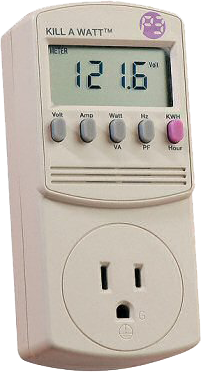 distributed direct sensing
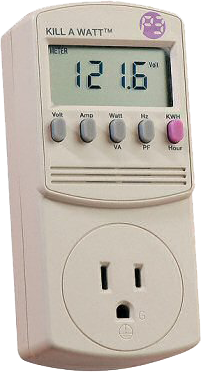 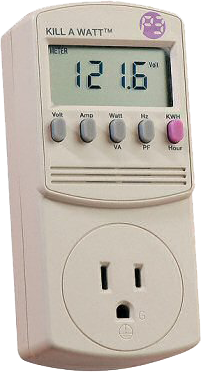 overhead lighting
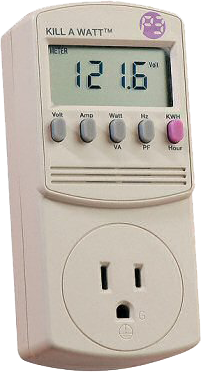 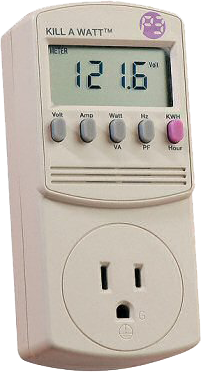 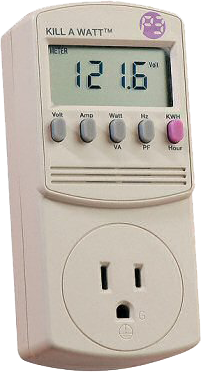 coffee maker
convection oven
stove
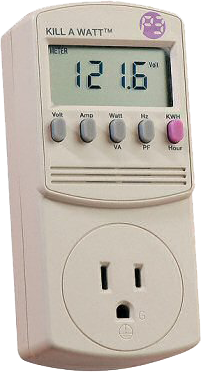 microwave
refrigerator
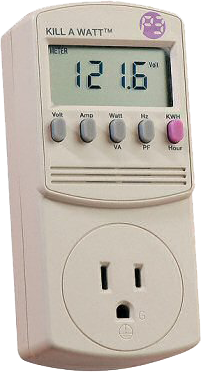 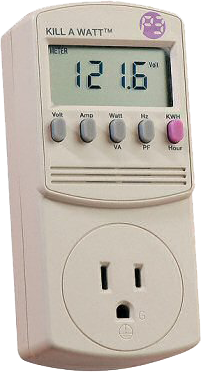 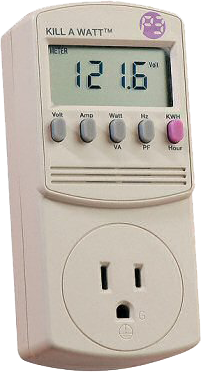 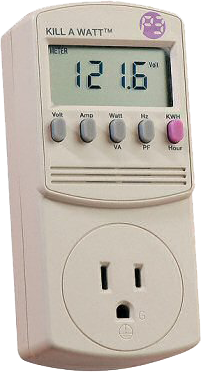 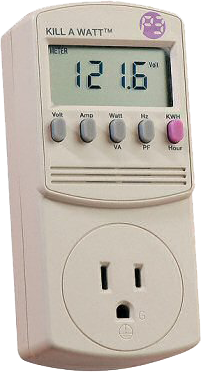 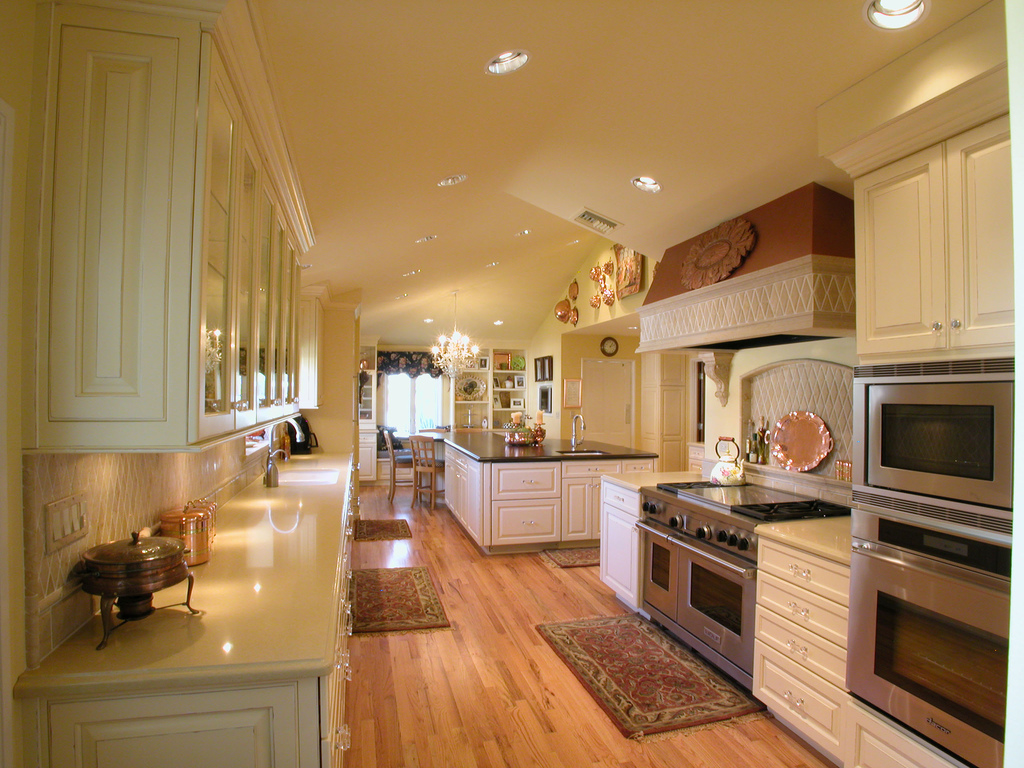 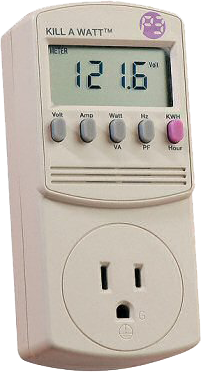 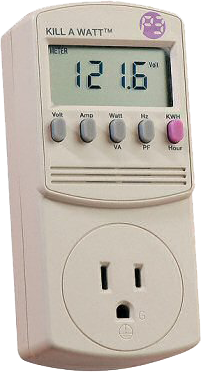 distributed direct sensing
infrastructure mediated sensing
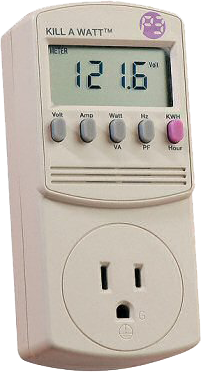 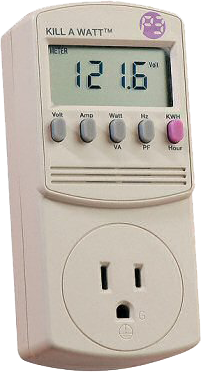 overhead lighting
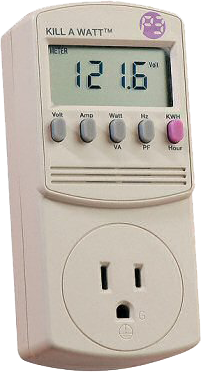 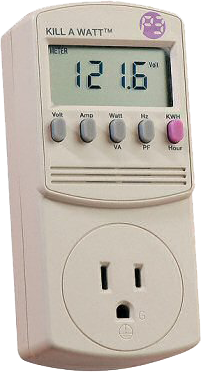 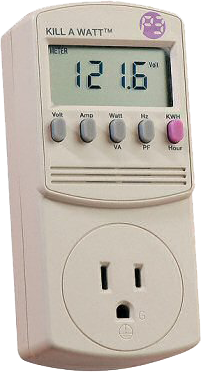 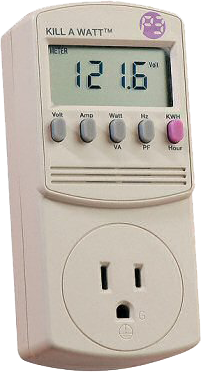 coffee maker
convection oven
stove
microwave
refrigerator
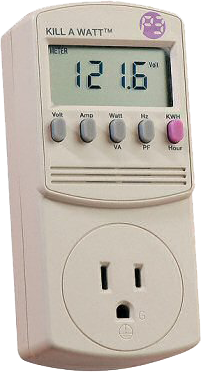 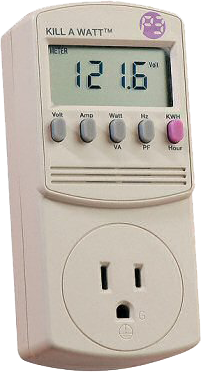 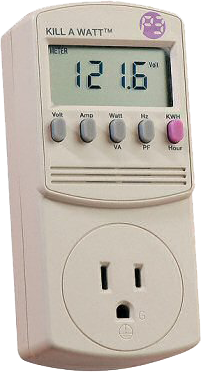 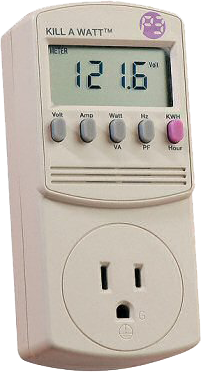 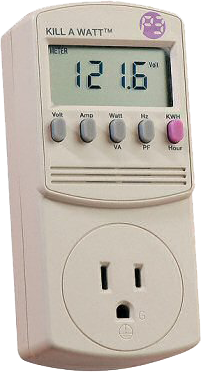 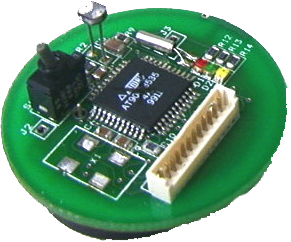 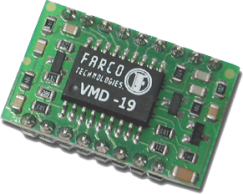 Patel et al., UbiComp 2007
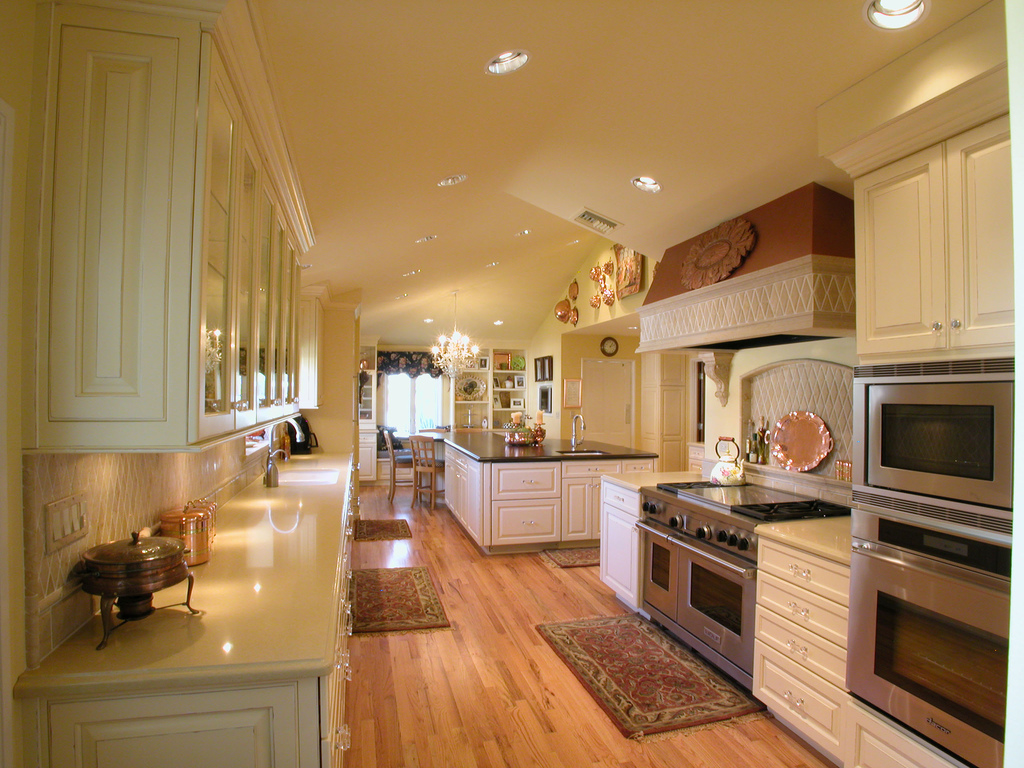 electrisense: appliance level sensing with two sensors
powerline event 
detection sensor
contactless power consumption sensor
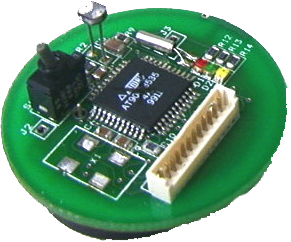 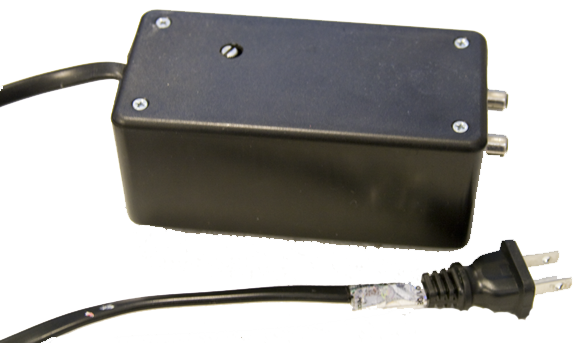 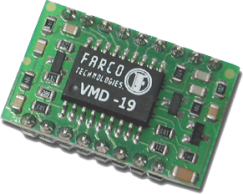 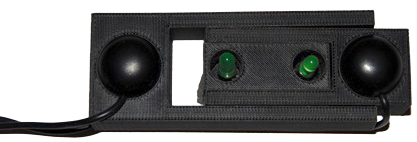 automatically detects and classifies electrical events on the home powerline
whole-home power consumption sensing from outside breaker panel
Patel et al., UbiComp 2007
Patel et al., CHI2010
demo
my colleague, sidhant, will walk around using various electrical switches/appliances
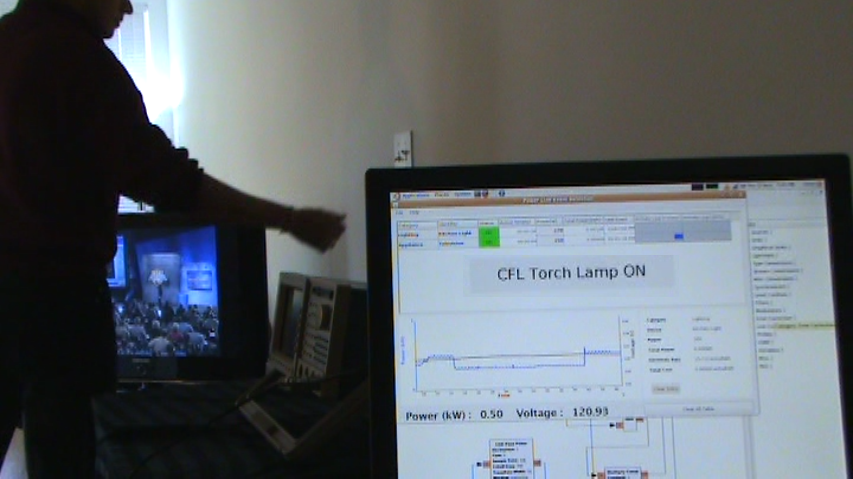 list of recently activated events
currently detected event
graph of power consumption over time
total power being consumed in real-time
not for end users
Movie Removed for Public Posting of Slides
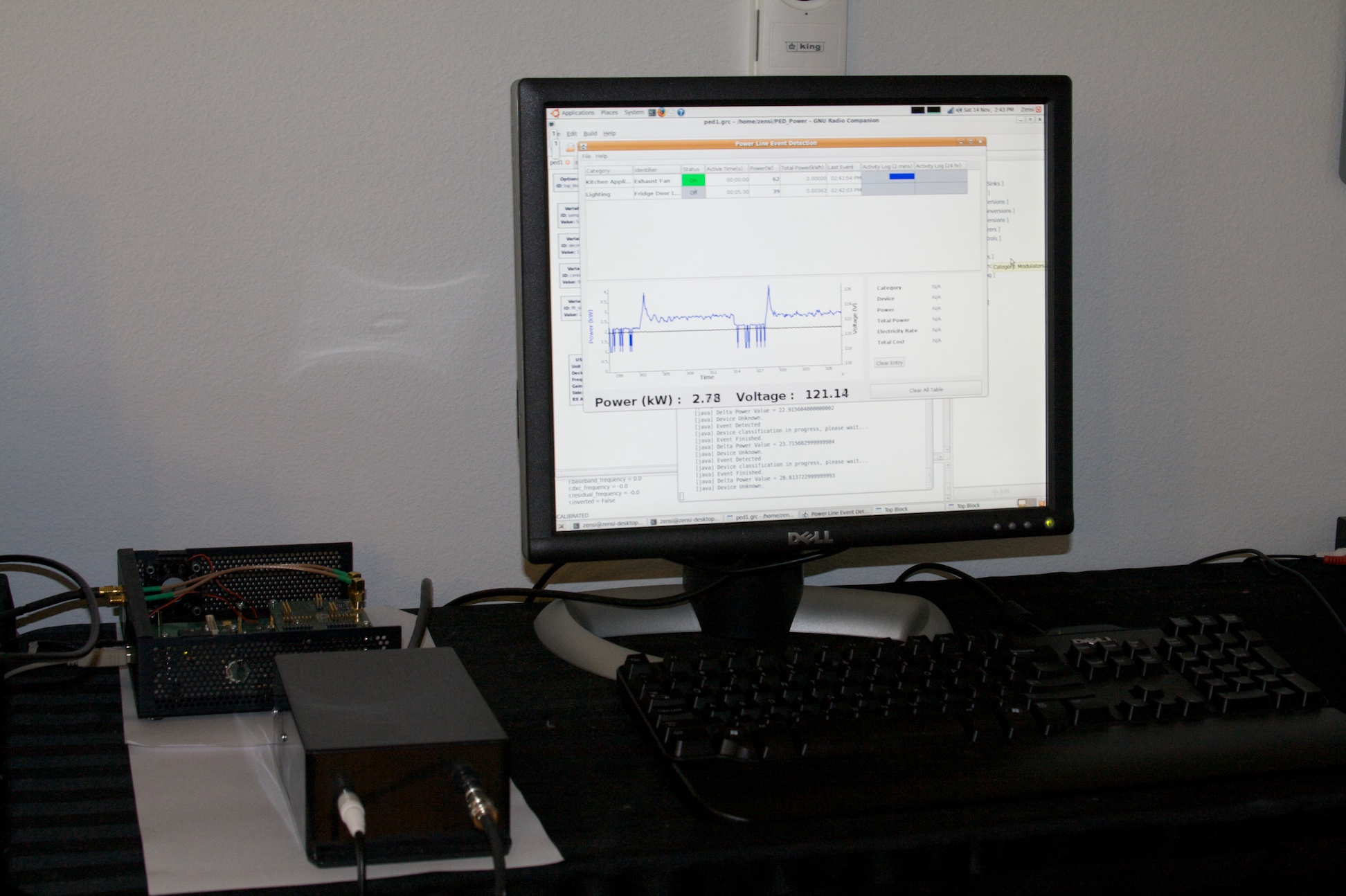 how does this work?
[Speaker Notes: In the case of transient noise, the impulses typically last only a few microseconds and consist of a rich spectrum of frequency components, which can range from 10 Hz to 100 kHz. the The noise signature of a particular device depends both on the device and the transmission line behavior of the interconnecting power line.]
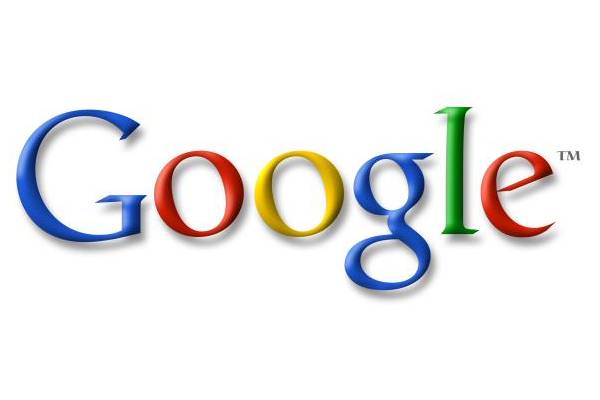 PowerMeter
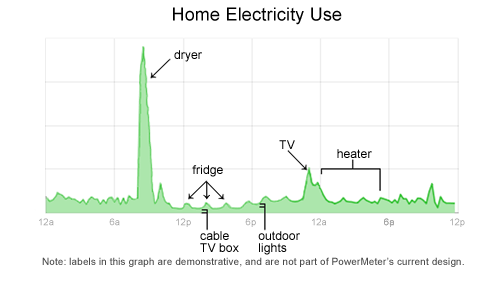 power consumption spikes and temporal patterns correlate to usage
this is only one input feature into our machine learning algorithm!
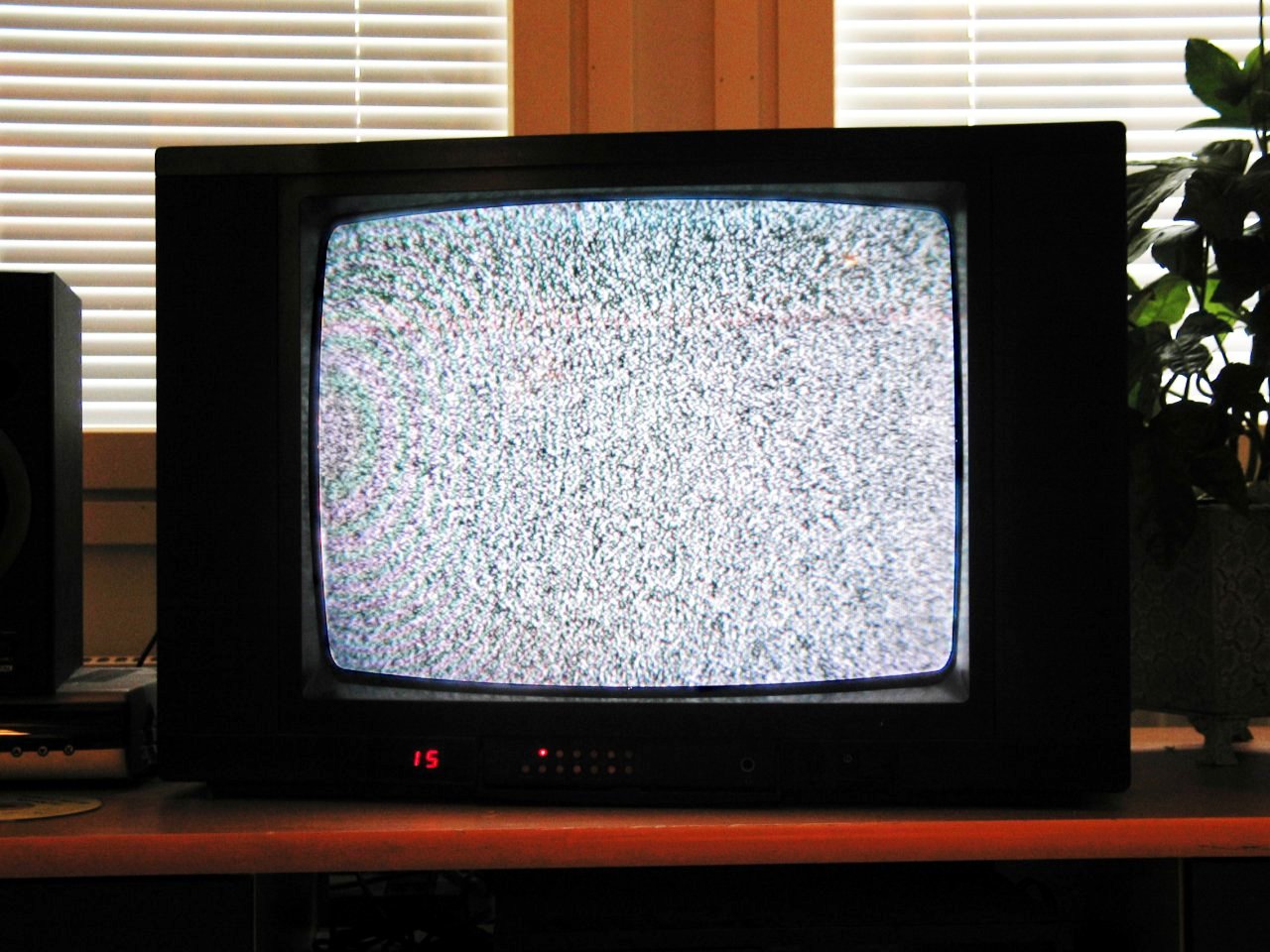 your noise is our signal
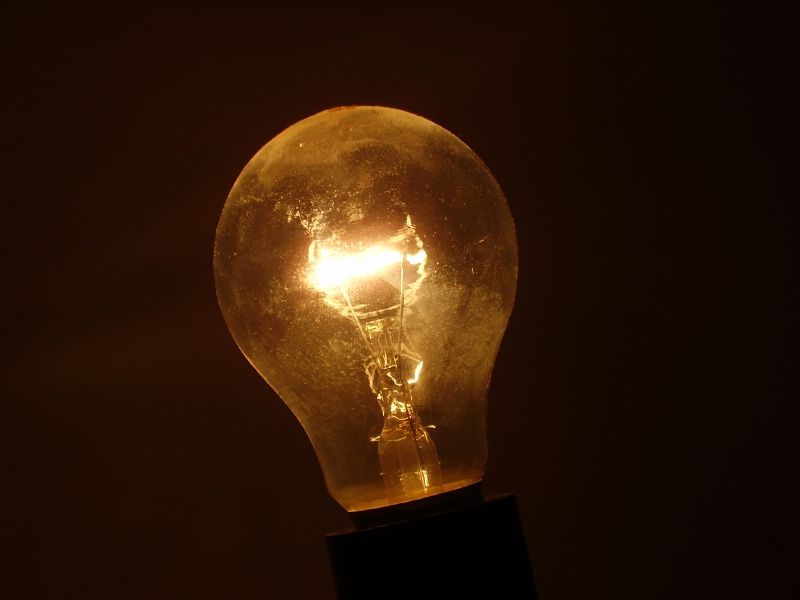 electrisense
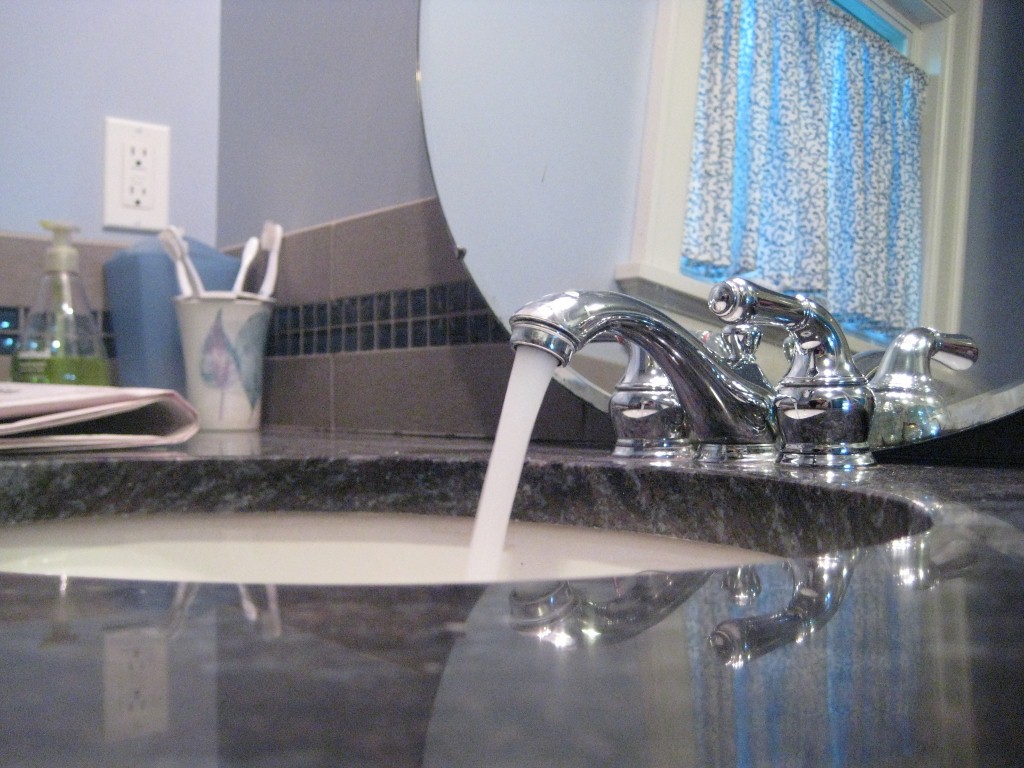 hydrosense
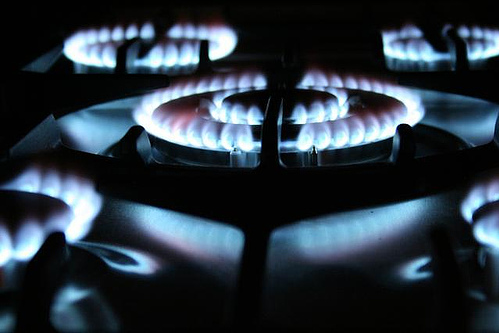 gassense
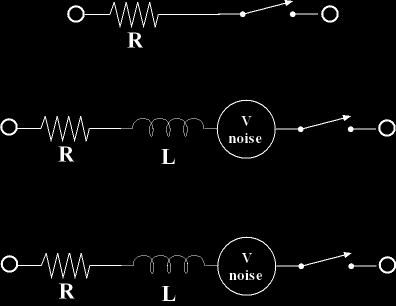 how ped works
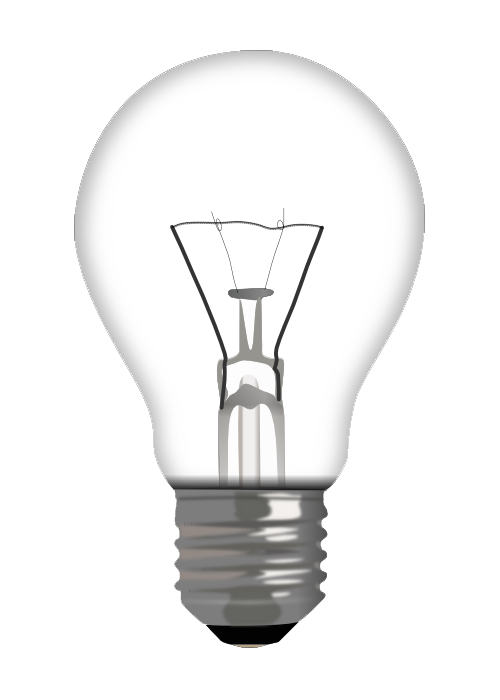 mechanical switches
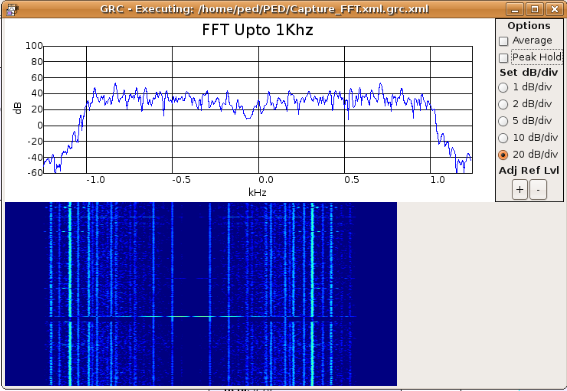 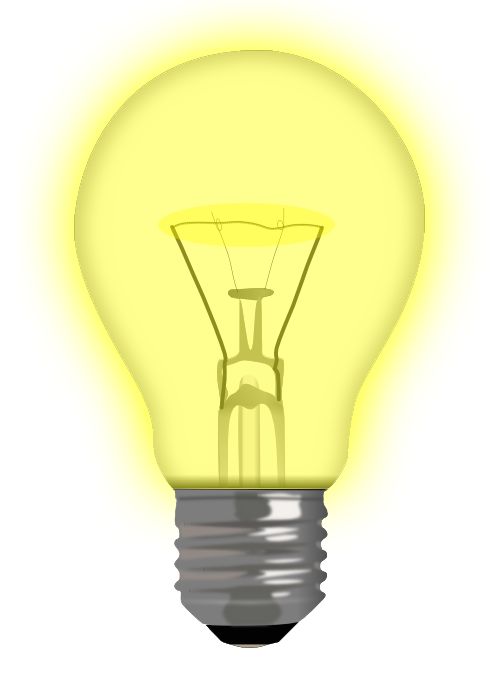 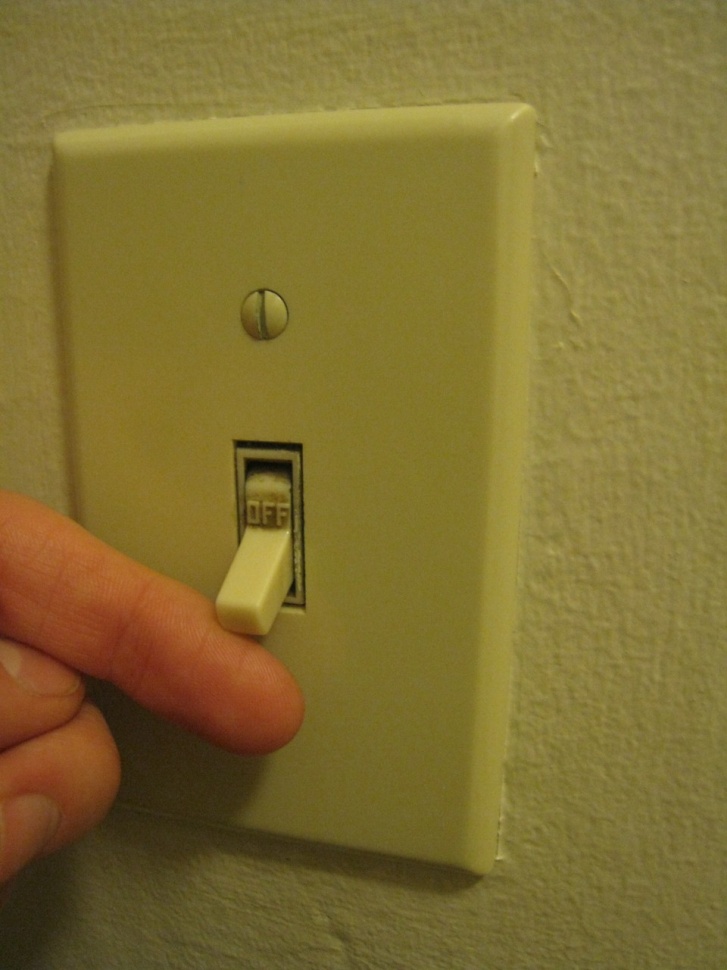 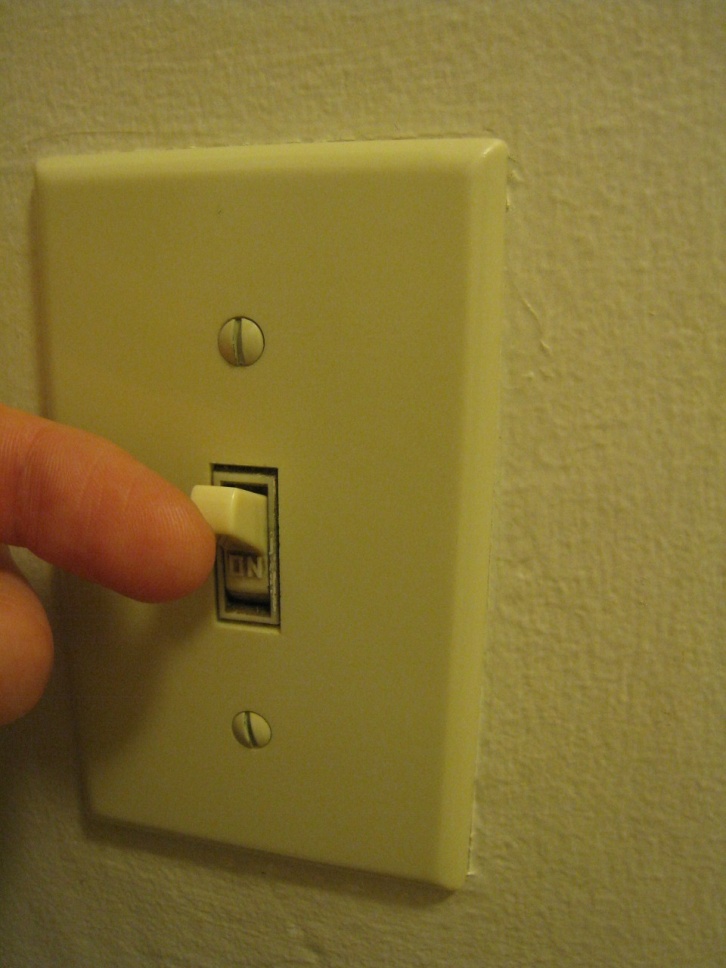 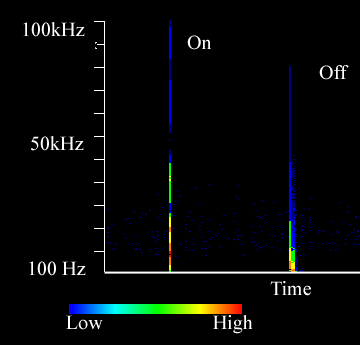 Off
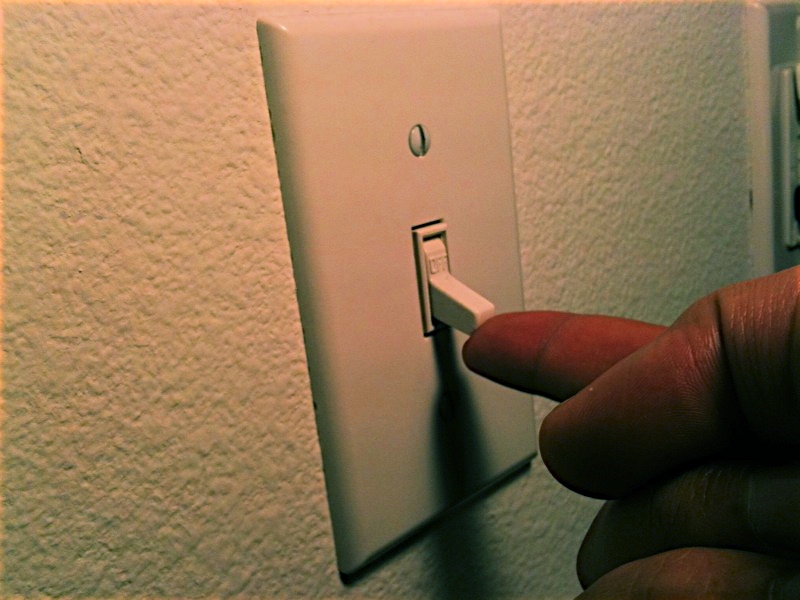 electrical noise transient
R
R
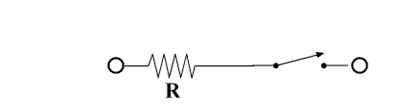 [Speaker Notes: In the case of transient noise, the impulses typically last only a few microseconds and consist of a rich spectrum of frequency components, which can range from 10 Hz to 100 kHz. the The noise signature of a particular device depends both on the device and the transmission line behavior of the interconnecting power line.]
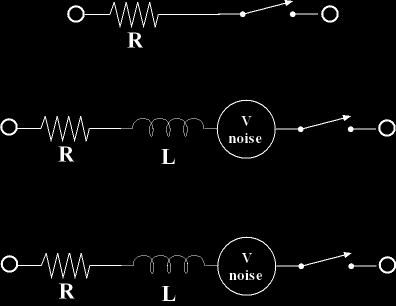 how ped works
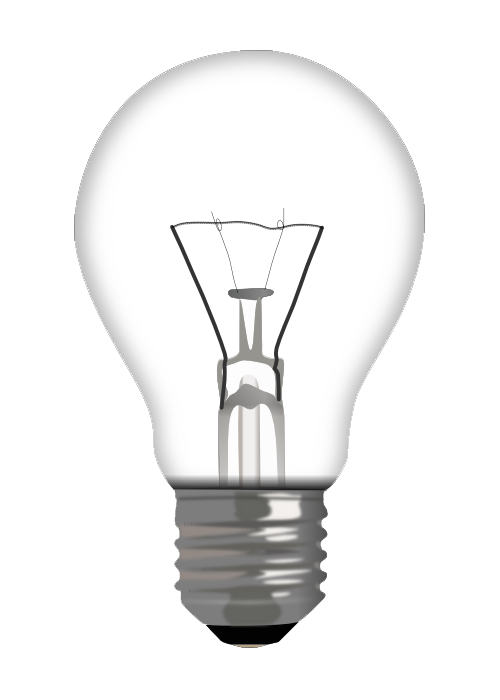 mechanical switches
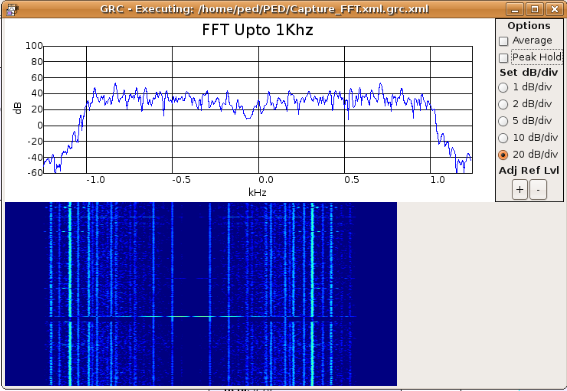 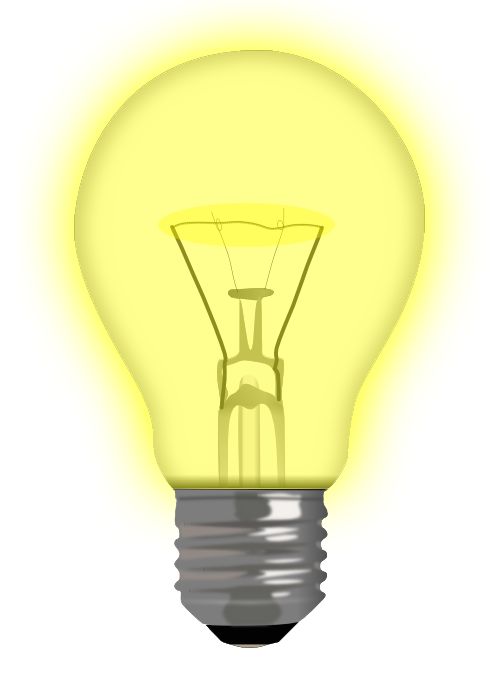 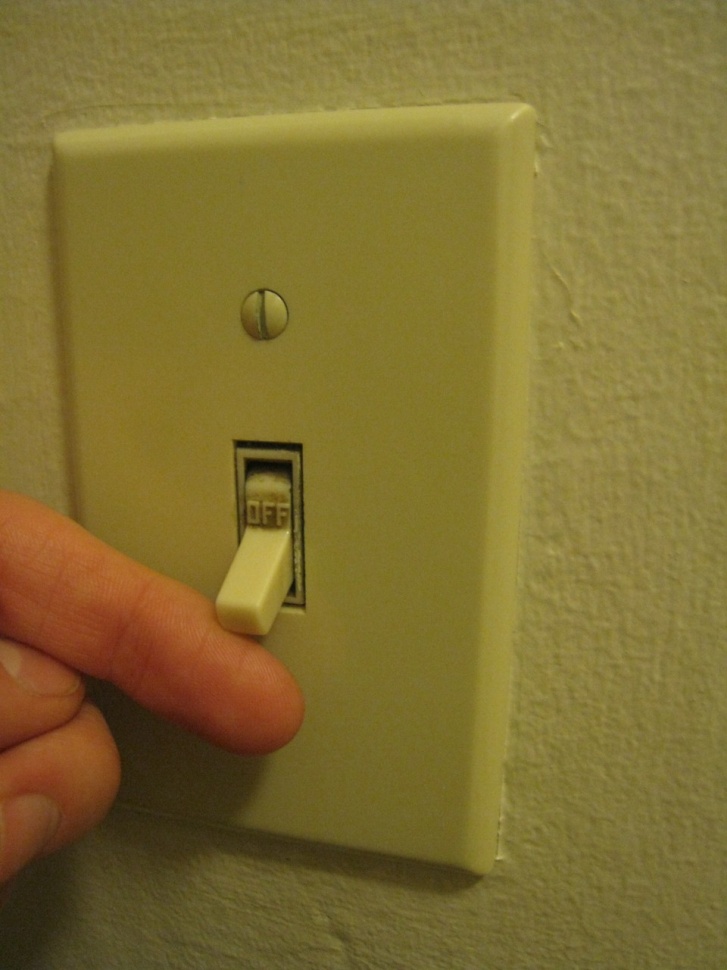 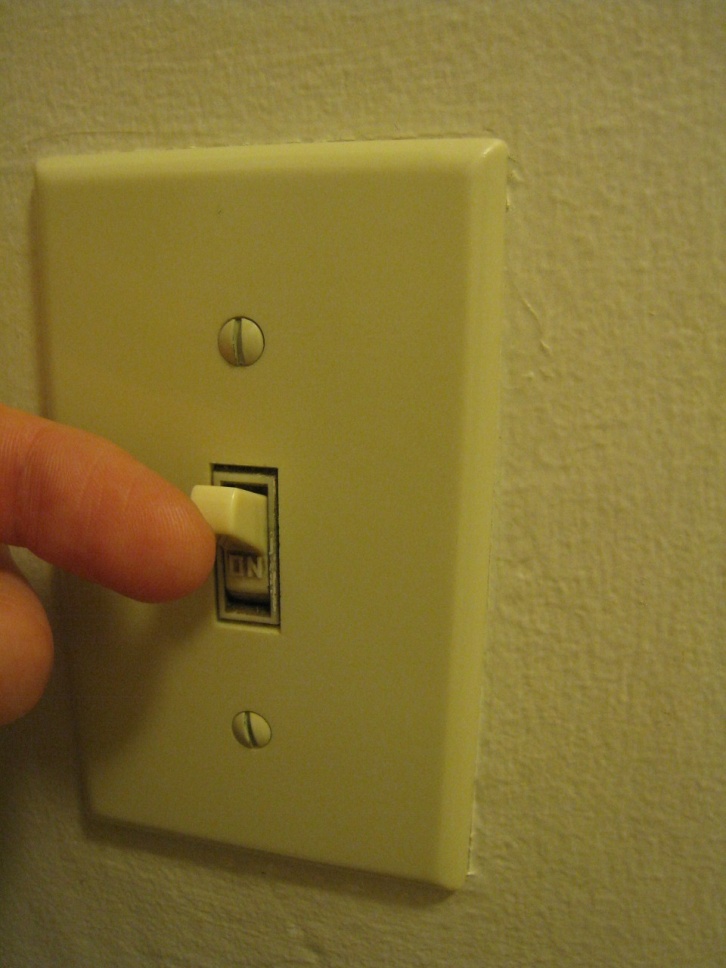 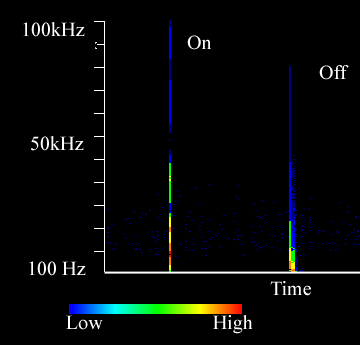 Off
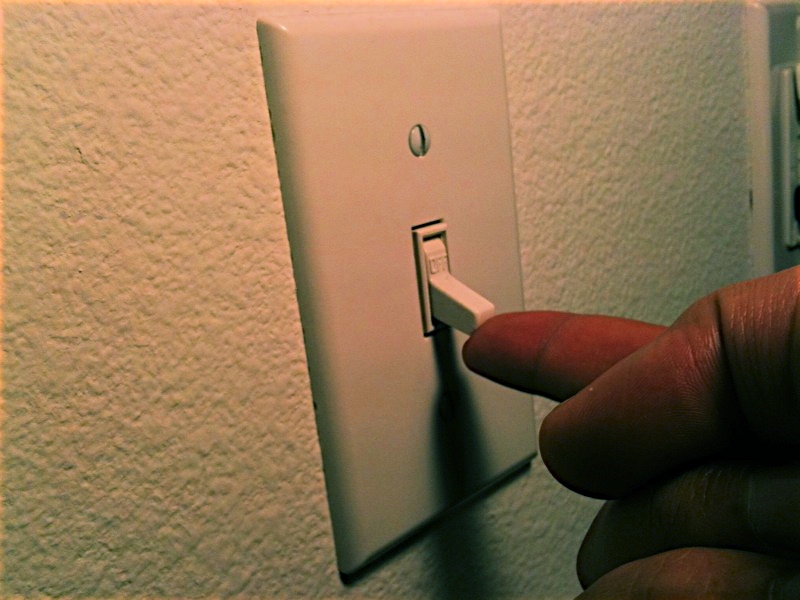 electrical noise transient
R
R
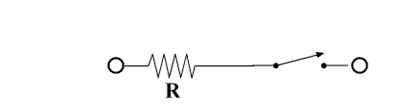 [Speaker Notes: In the case of transient noise, the impulses typically last only a few microseconds and consist of a rich spectrum of frequency components, which can range from 10 Hz to 100 kHz. the The noise signature of a particular device depends both on the device and the transmission line behavior of the interconnecting power line.]
each switch has a unique transient signature
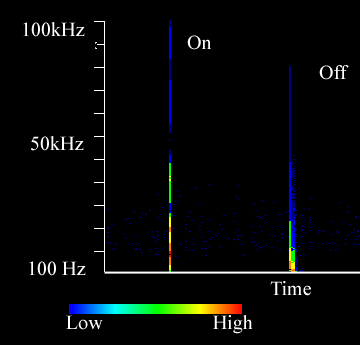 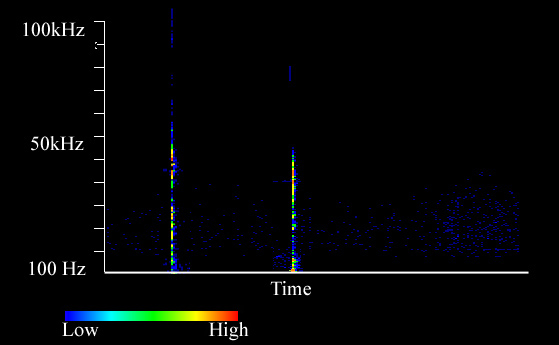 based on:
switching mechanisms
load characteristics
position on transmission line
on
on
off
off
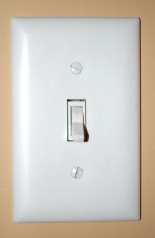 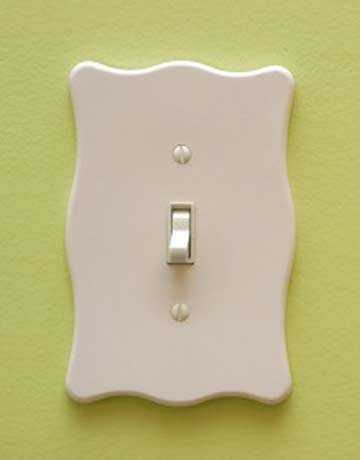 switch 1
switch 2
[Speaker Notes: Depending on the switching mechanism, the load characteristics, and length of transmission line, these impulses can be very different.]
transmission line shapes signal
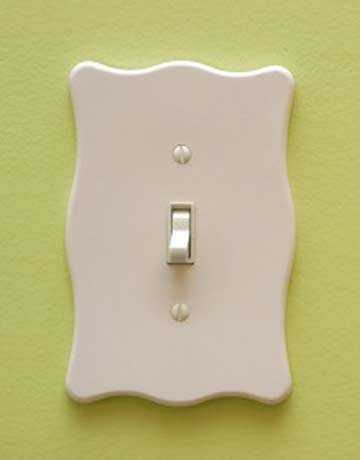 allows us to identify identical  devices, which are in different locations in the home
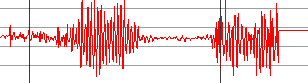 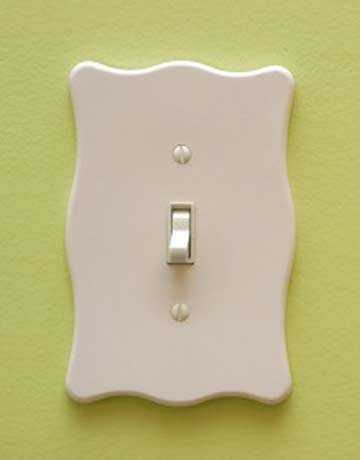 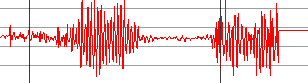 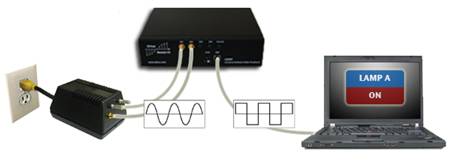 [Speaker Notes: The influence of the transmission line’s transfer function is an important contributor to the different electrical noise signatures we observed, which explains why similar device types
(e.g., light switches) can be distinguished and why the location of the data collection module in the house impacts the observed noise.]
Movie Removed for Public Posting of Slides
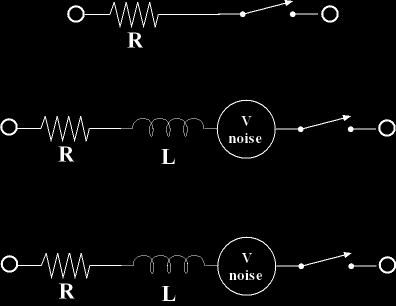 how ped works
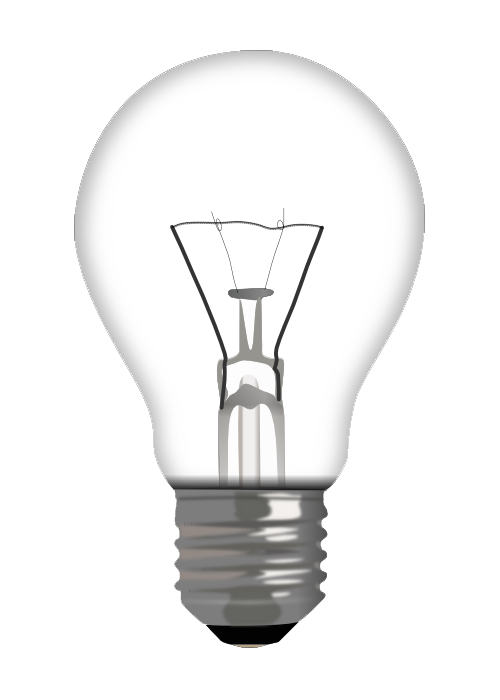 three classes of noise
generates continuous noise
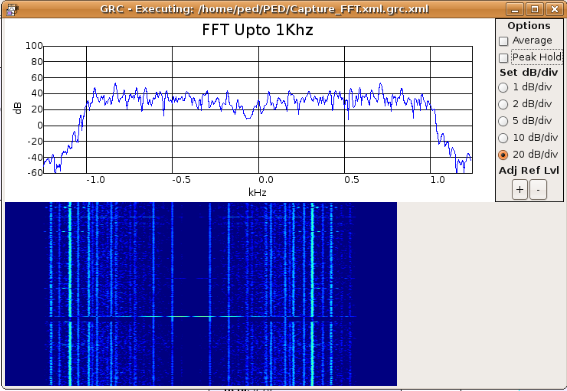 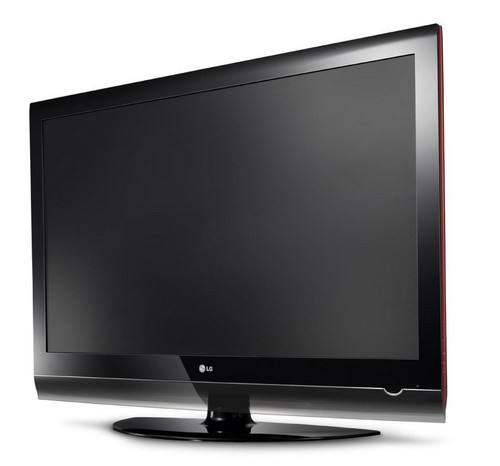 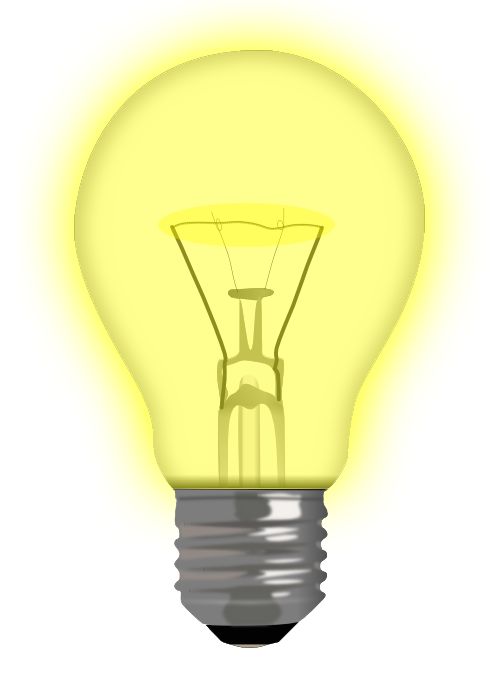 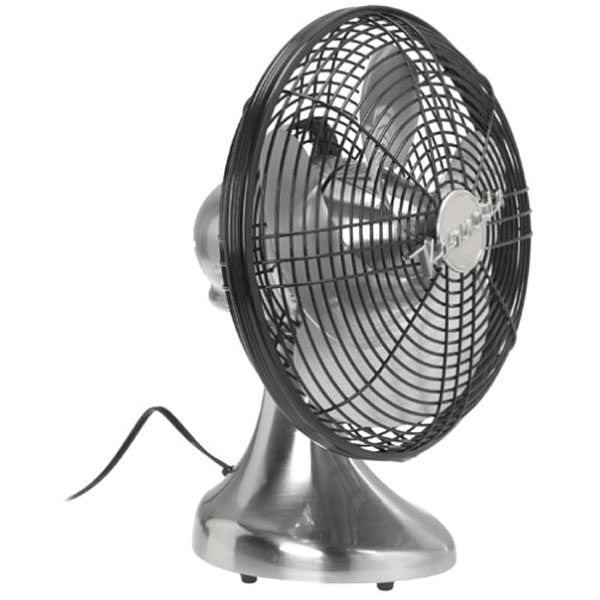 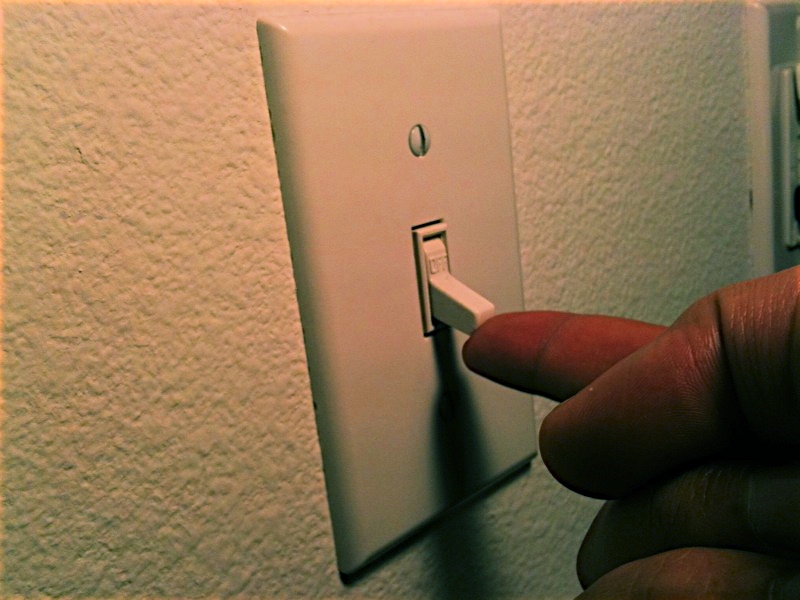 resistive
inductive loads(e.g., from motors)
loads with solid state switching (e.g., tvs, cfls, computers)
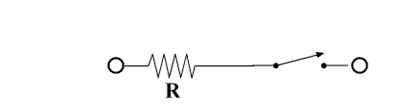 [Speaker Notes: * three general classes of electrical noise sources may be found in a home (see Figure 3): resistive loads, inductive loads such as motors, and loads with solid state switching. 

* purely resistive loads, such as a lamp or an electric stove, do not create detectable amounts of electrical noise while in operation]
transients
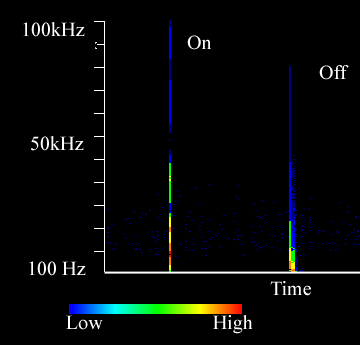 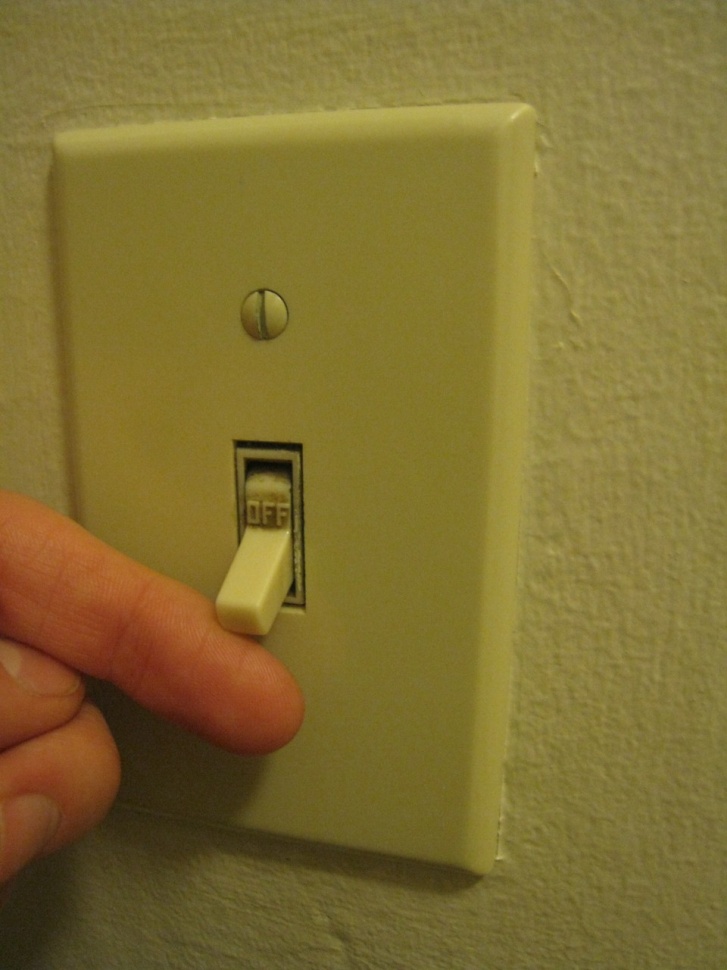 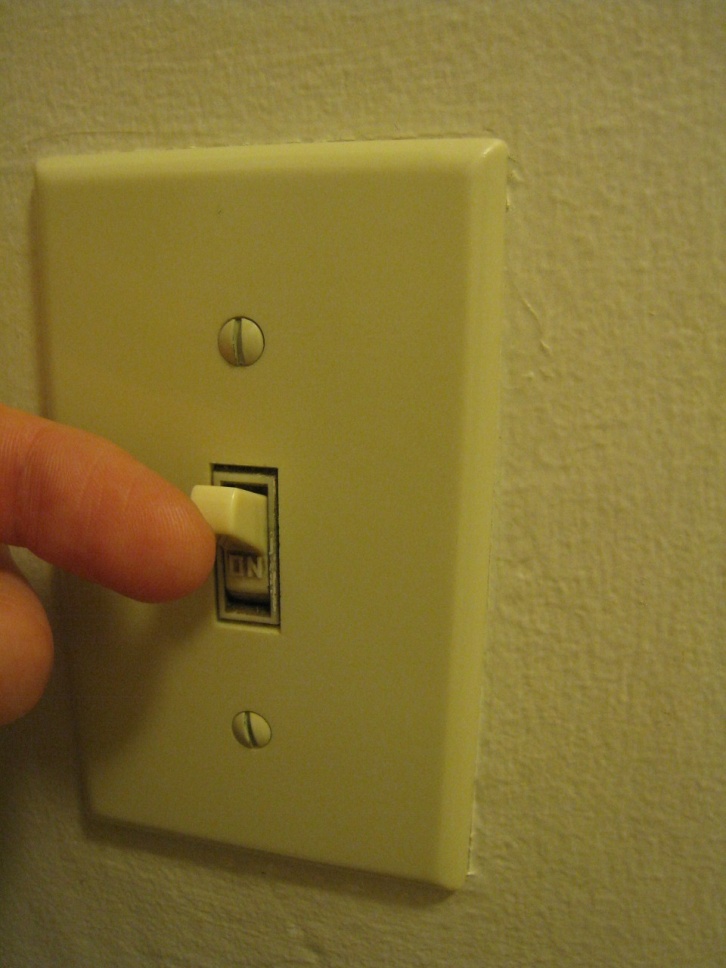 [Speaker Notes: The continuous breaking and connecting by the motor brushes creates a voltage noise synchronous to the AC power of 60 Hz (and at
120 Hz). Solid state switching devices, such as MOSFETs found in computer power
supplies or TRIACs in dimmer switches or microwave ovens, emit noise that is
different between devices and is synchronous to an internal oscillator. Thus, the latter
two classes contribute noise from both the external power switching mechanism
(transient) and the noise generated by the internal switching mechanism (continuous).]
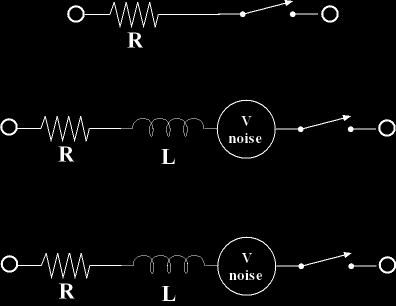 continuous 
noise
transients
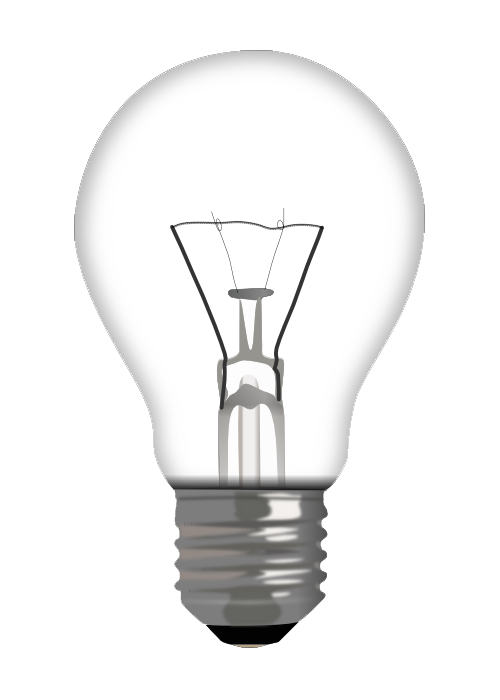 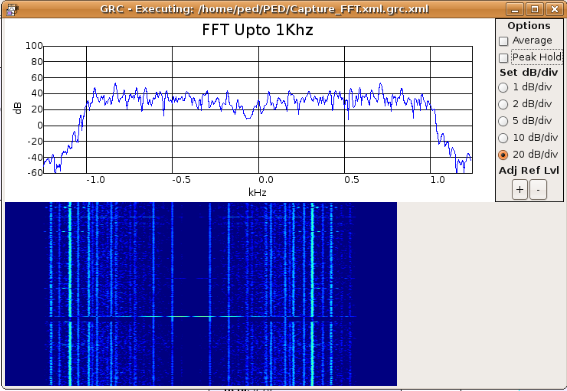 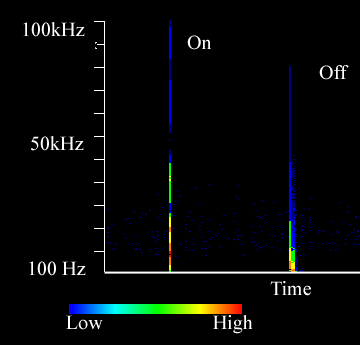 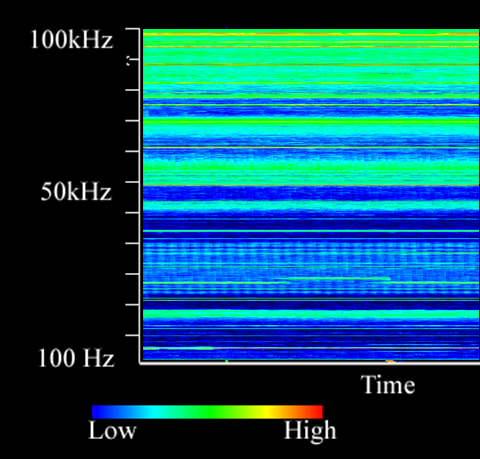 fan resonant noise frequency
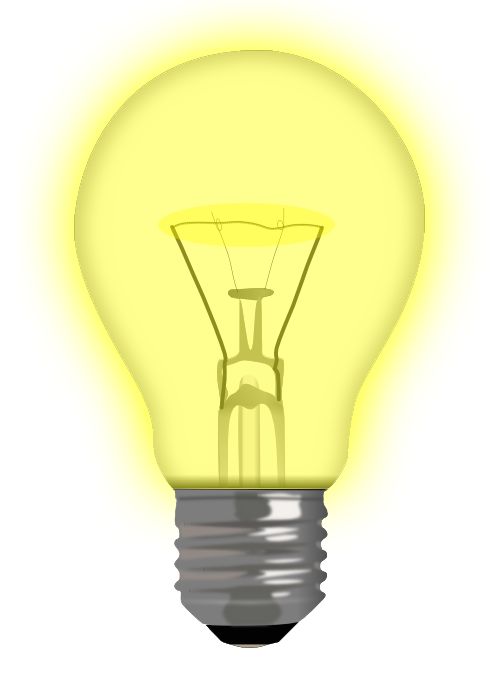 tv resonant noise frequency
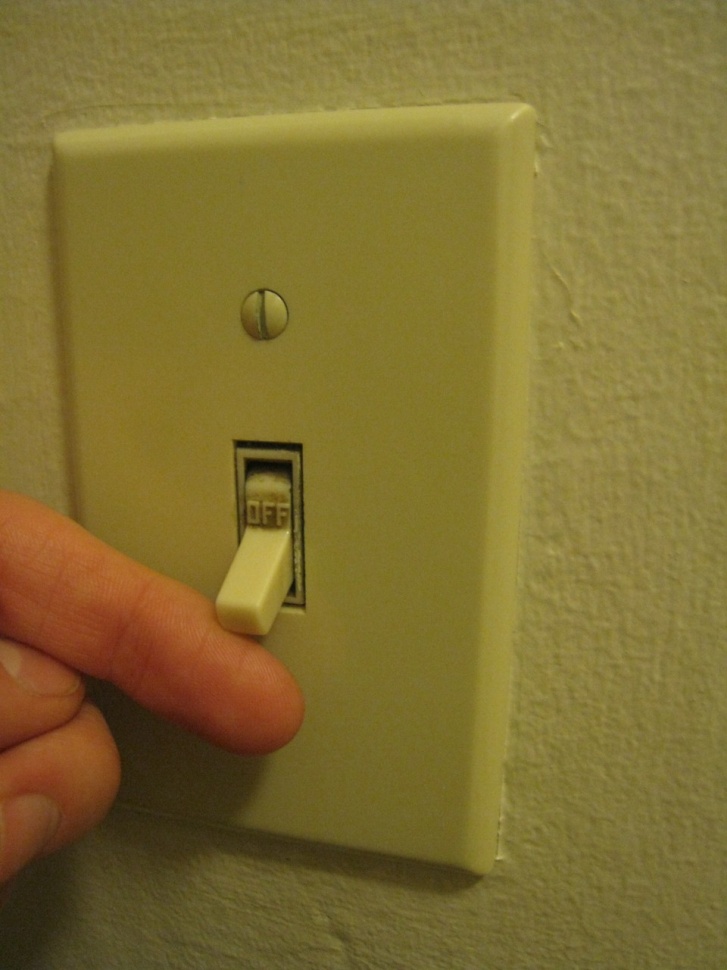 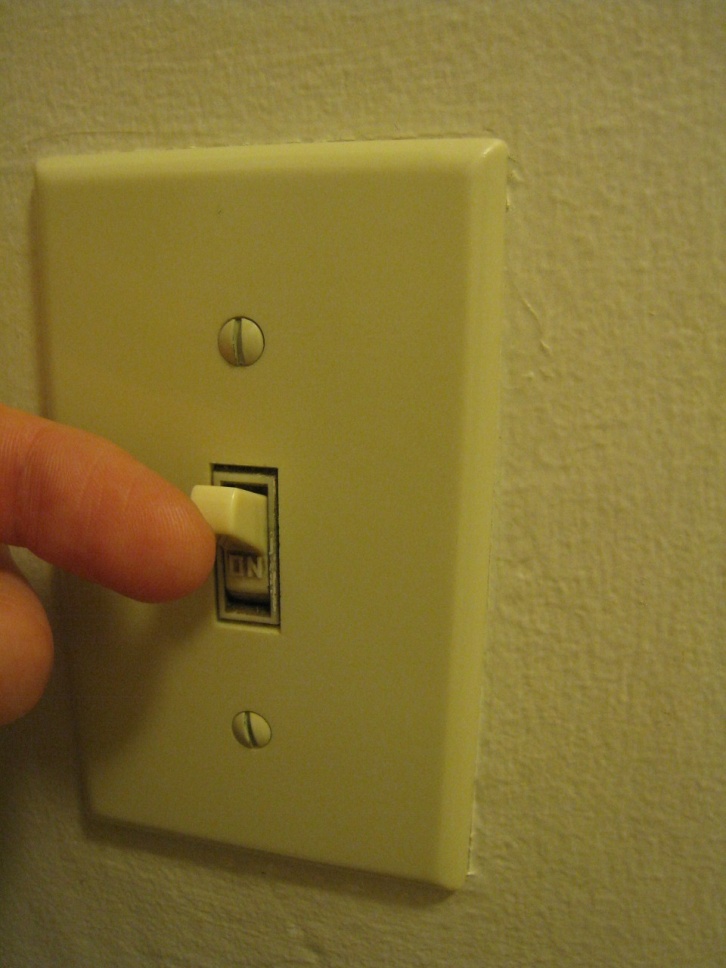 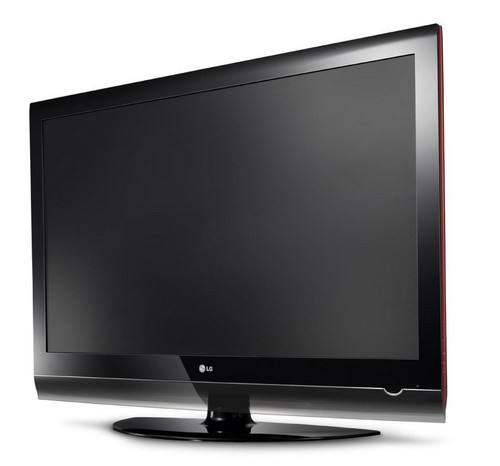 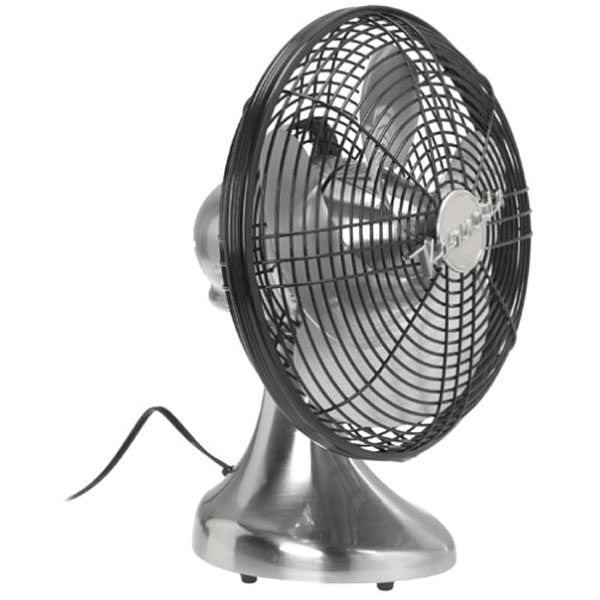 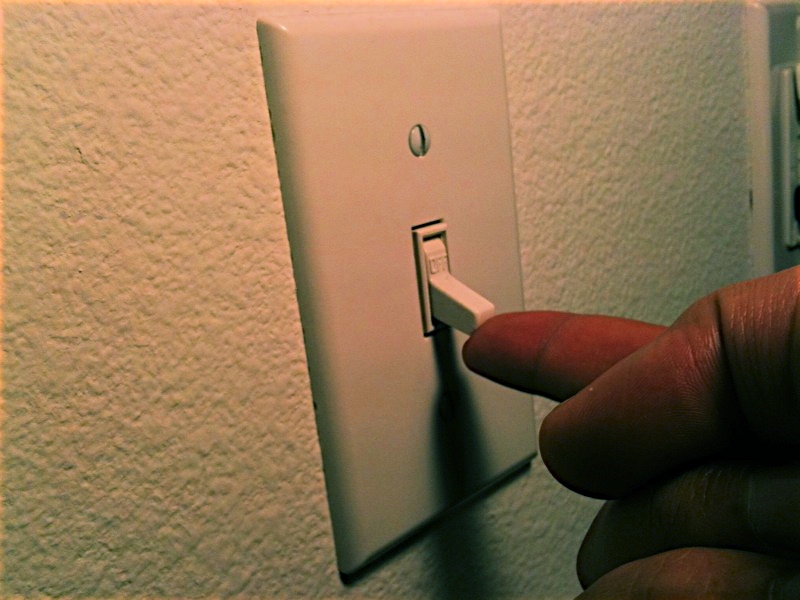 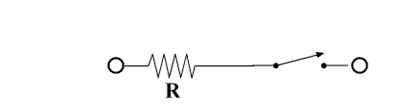 [Speaker Notes: The continuous breaking and connecting by the motor brushes creates a voltage noise synchronous to the AC power of 60 Hz (and at
120 Hz). Solid state switching devices, such as MOSFETs found in computer power
supplies or TRIACs in dimmer switches or microwave ovens, emit noise that is
different between devices and is synchronous to an internal oscillator. Thus, the latter
two classes contribute noise from both the external power switching mechanism
(transient) and the noise generated by the internal switching mechanism (continuous).]
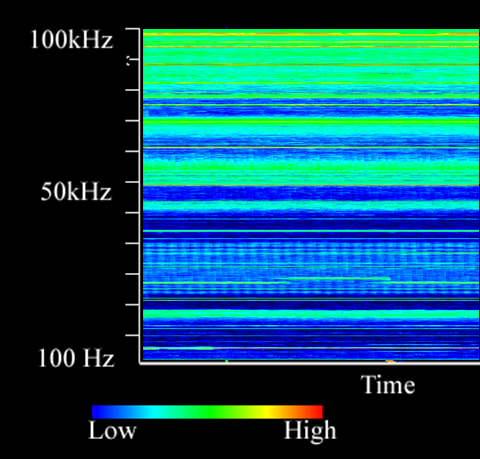 fan resonant noise frequency
tv resonant noise frequency
Movie Removed for Public Posting of Slides
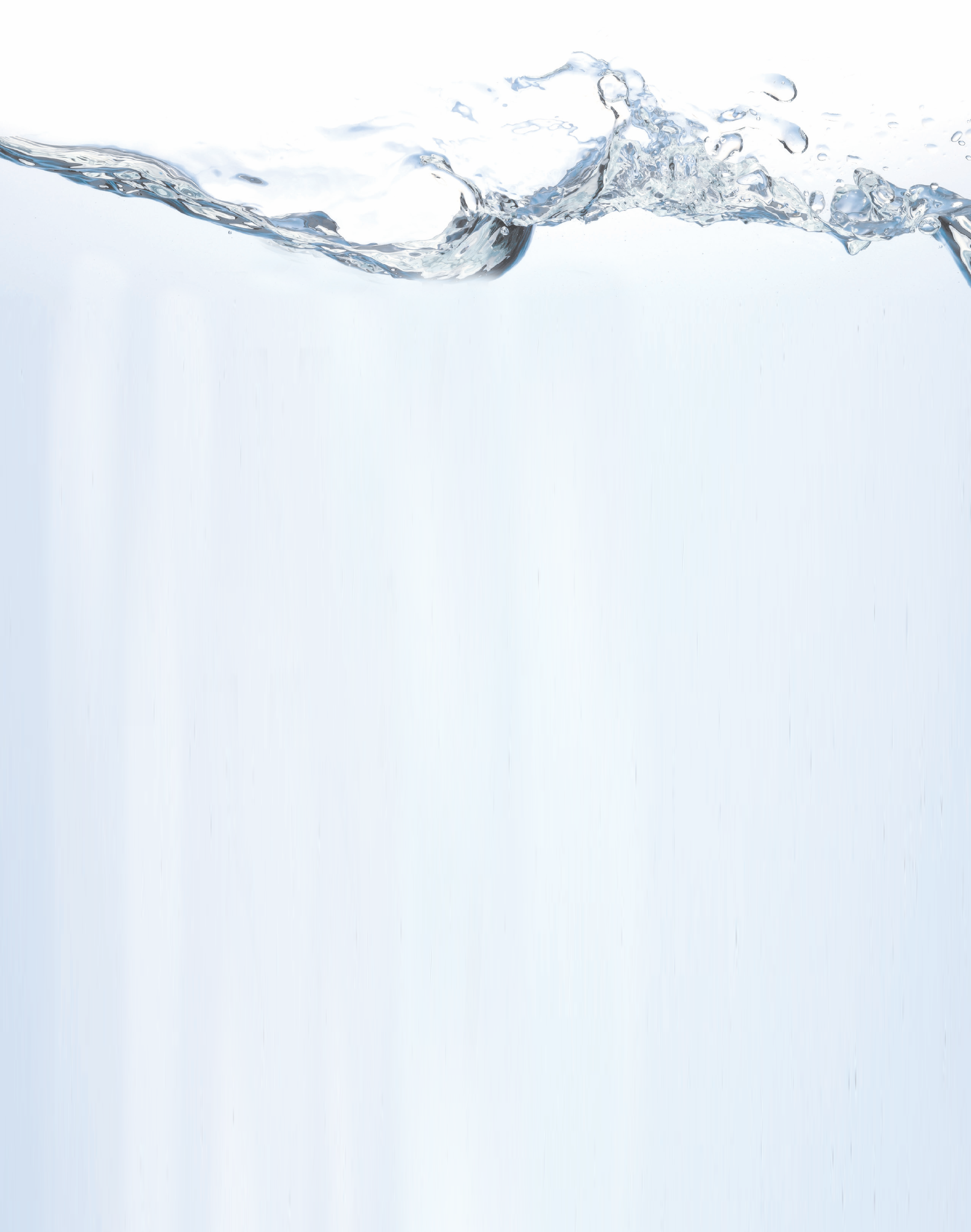 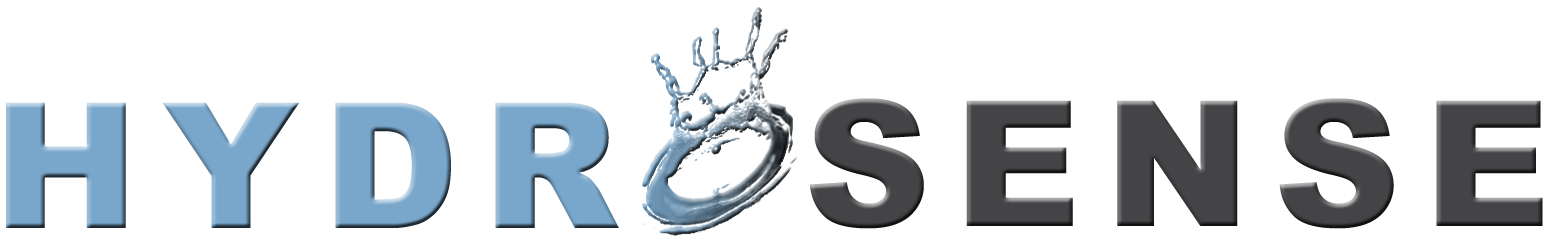 Infrastructure-Mediated Single-Point Sensing of Whole-Home Water Activity
Jon Froehlich1, Eric Larson2, Tim Campbell3, Conor Haggerty4, James Fogarty1, Shwetak N. Patel1,2

1Computer Science & Engineering, 2Electrical Engineering,
3Mechanical Engineering, 4Community, Environment, and Planning
UbiComp 2009
[Speaker Notes: Infrastructure-Mediated Single-Point Sensing of Whole-Home Water Activity]
what are the most consuming water activities in your home?
average indoor household water usage per person/day (70 gpd)
Vickers, 2001
[Speaker Notes: Most residents have no idea how much water they use nor what the most water consuming activities are in the home. 

So, ask yourself, what do you think the most water consuming activities are in your home?

Most people cannot accurately answer this question. We have been working with our local water utility, SPU…

Most customers believe they use 20 gallons a day (Al Dietemann) rather than roughly 70 and have no idea that toilets, clothes washers, and showers are the top water usage activities in the home. This is a striking disconnect considering that most of us have used modern plumbing all of our lives.

To close this gap, we have been working on new sensing techniques for water usage

---

According to a recent survey at our local water utility in Seattle,  most customers believe they use 20 gallons a day (Al Dietemann) rather than roughly 70.]
water scarcity
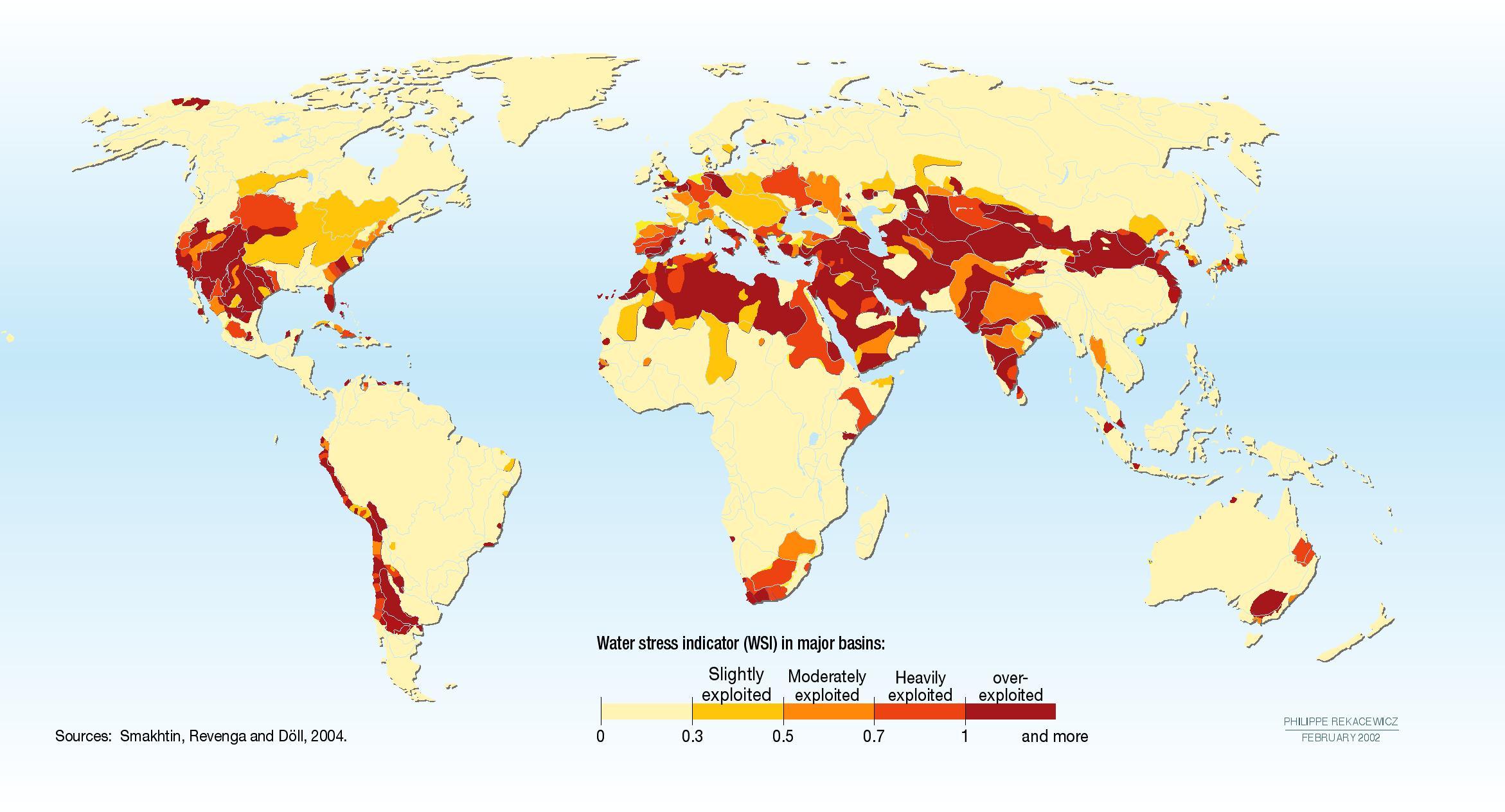 [Speaker Notes: Although energy usage and measurement has lately received a great deal of attention in the popular media, water has not.

And yet, the United Nations predicts that water will be the dominating issue over the next 20 years. As you can tell from this map, this is a problem that affects every continent on earth including the US.

Mention energy/water nexus]
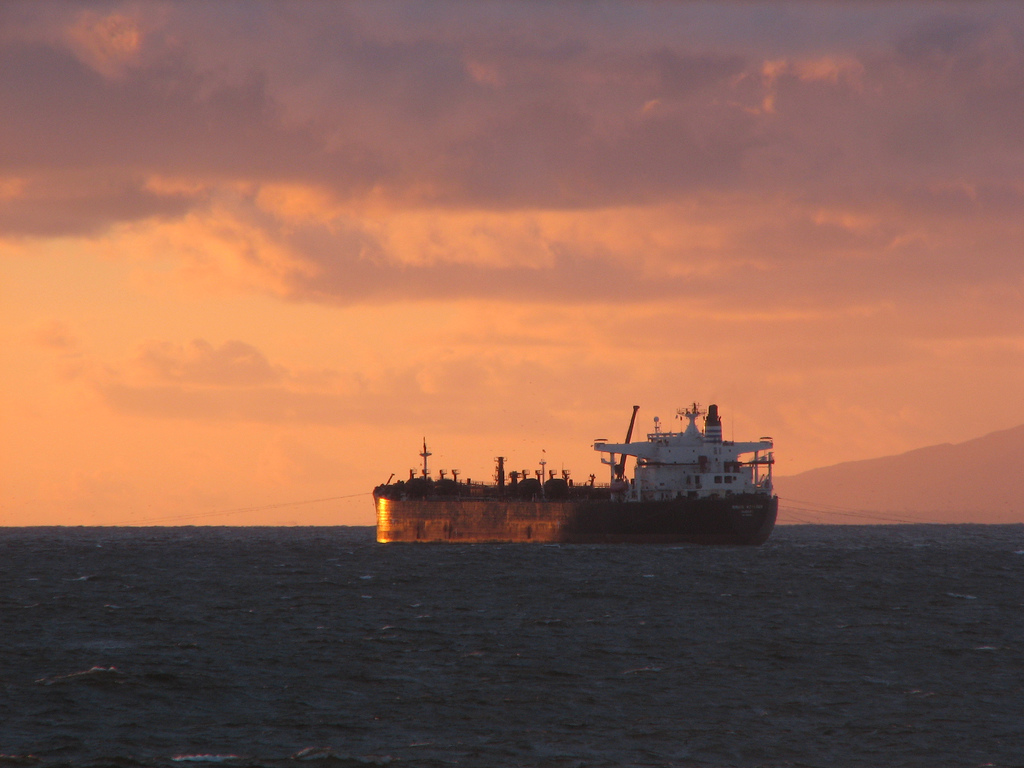 barcelona, spain
[Speaker Notes: Already, cities are going to unprecedented lengths to provide their residents with water. 

For example, in April of last year, Barcelona, Spain took the unprecedented step of importing water by ship from neighboring nations at a cost of $35 million a month (Crawford, 2008). 

Nearly 23m litres of drinking water - enough for 180,000 people for a day]
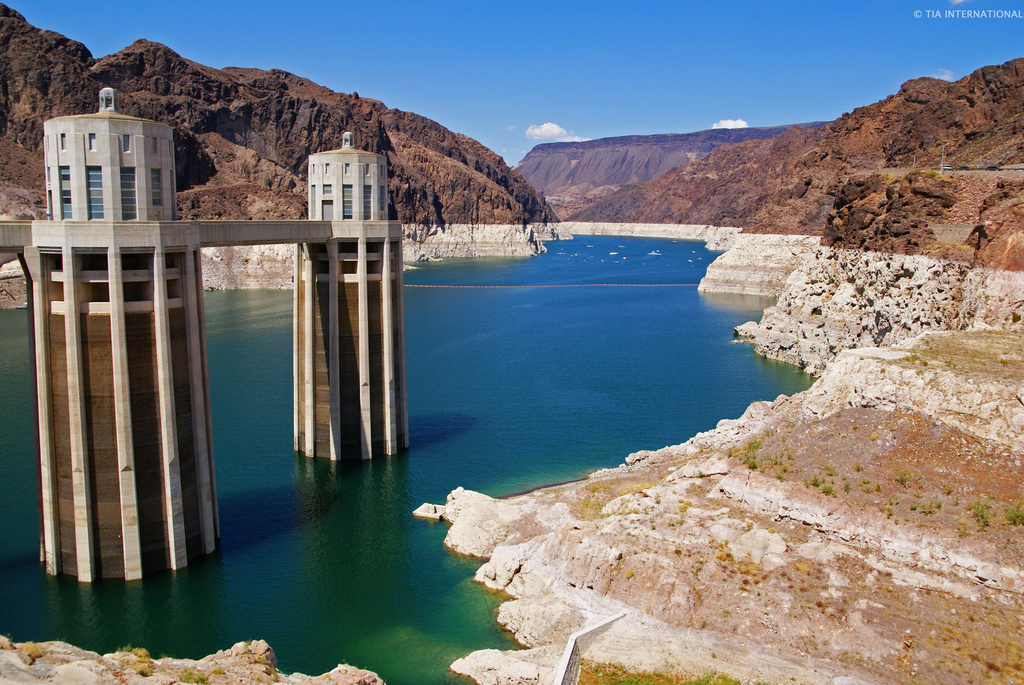 lake mead, nevada
[Speaker Notes: The US is not immune from such problems either. According to US government estimates, 36 states will face serious water shortages in the next five years (EPA, 2008).  

Lake Mead, which supplies 90% of Las Vegas’ water, is estimated to drop below existing intake pipes by 2012 (Lippert and Efstathiou, 2009). 

The city of Las Vegas is paying people to remove their lawns at $1.50 per square foot of lawn replaced with desert-friendly plants for a maximum of $300,000 per year in rebates. (http://www.greenbiz.com/print/35667). 

Many utilities invest millions of dollars into conservation programs meant to educate their customers about water and cost savings.

---]
hydrosense
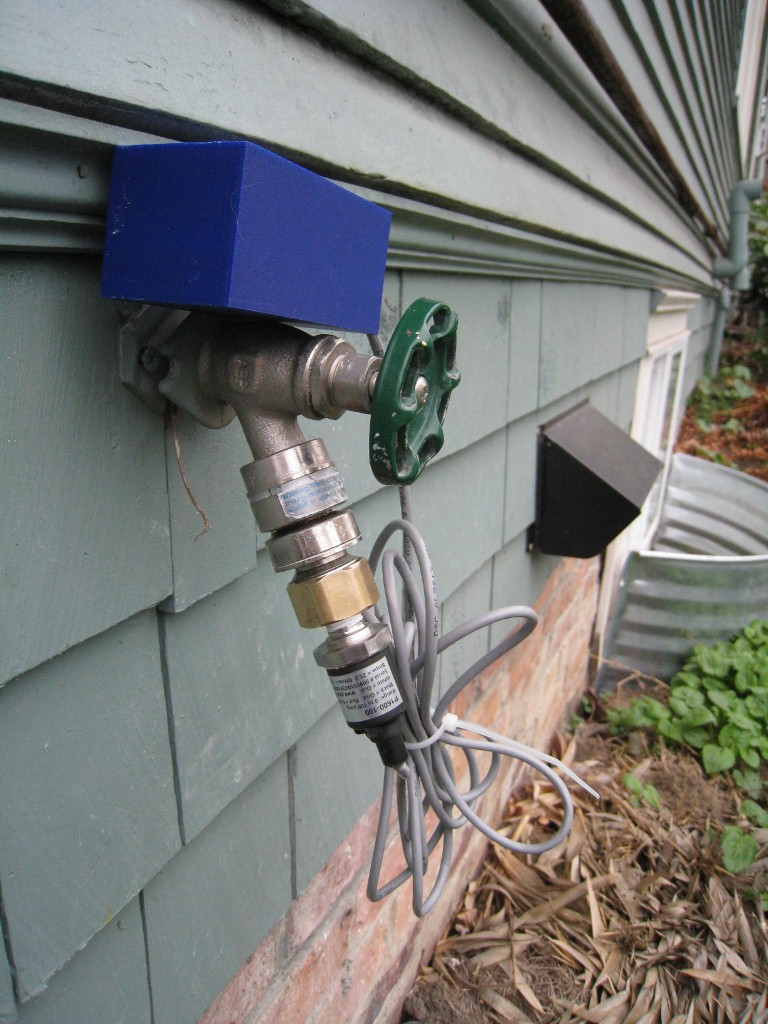 single-point pressure-based sensor of water usage

identifies water usage activity down to fixture level (e.g., toilet)

provides estimates of flow at each fixture
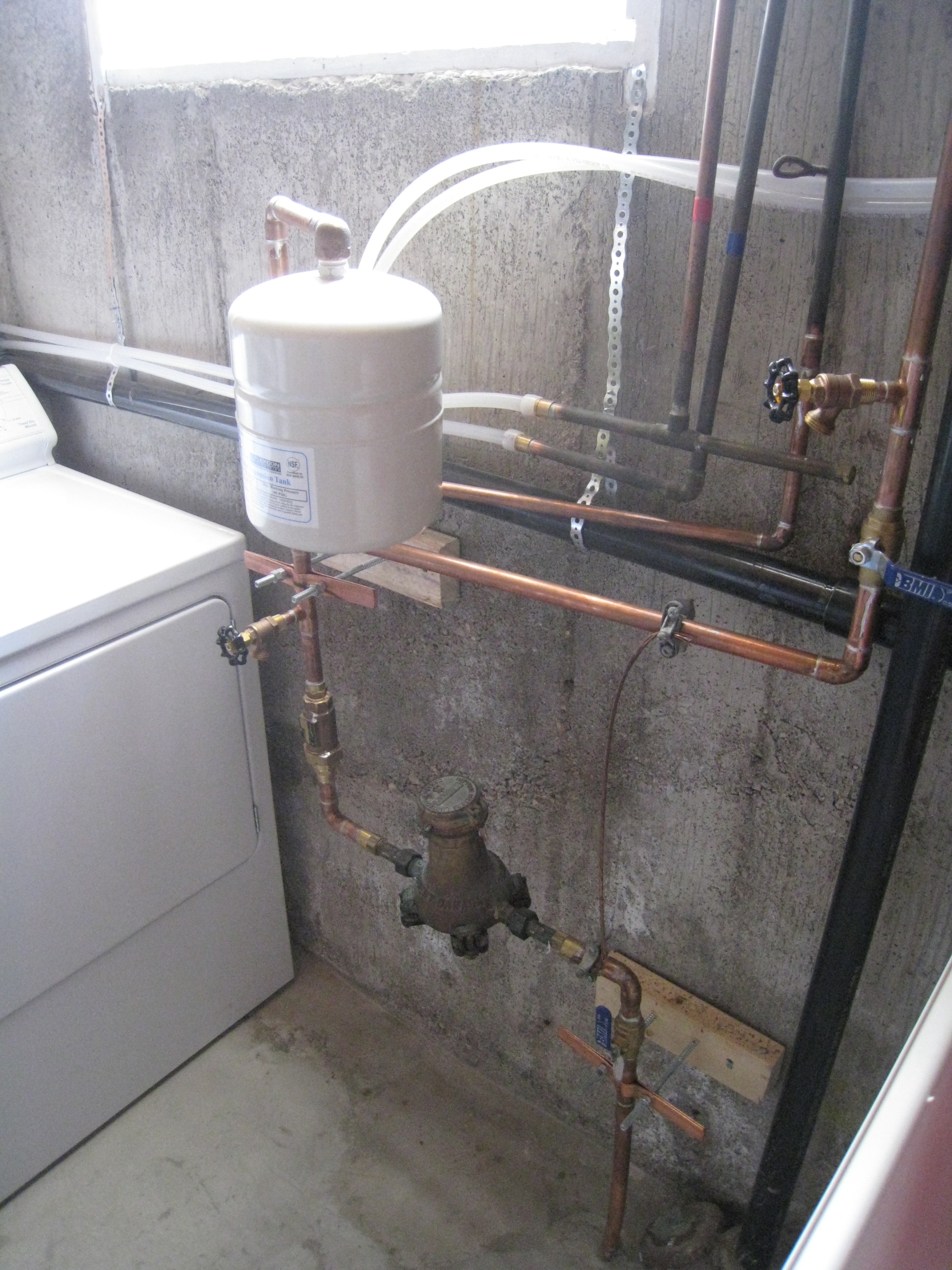 typical water meters

 only provide aggregate information on water usage

 require pipe modification for installation
traditional inline 
water meter
[Speaker Notes: Typical water meters only provide aggregate information on water usage and require costly pipe modifications to install. (click)

In constrast, the HydroSensor can simply screws on to a hose water bib.]
Movie Removed for Public Posting of Slides
the hydrosensor prototype
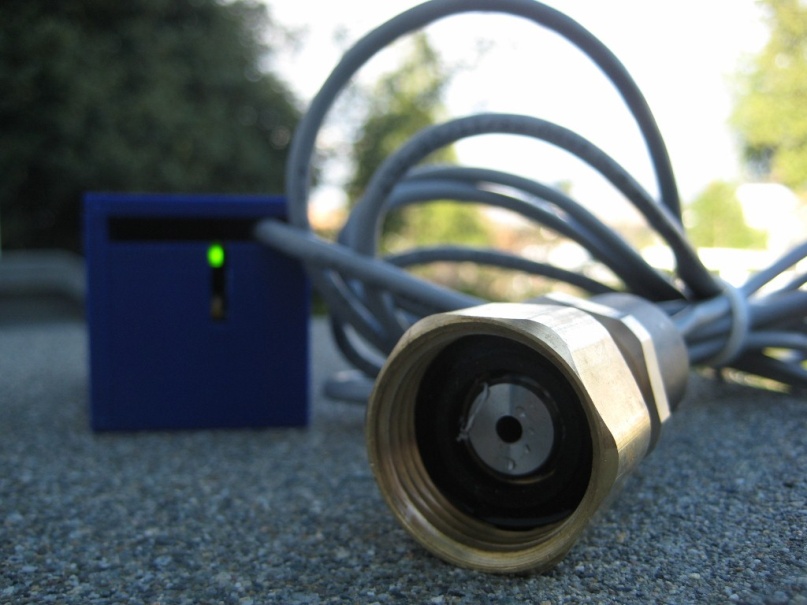 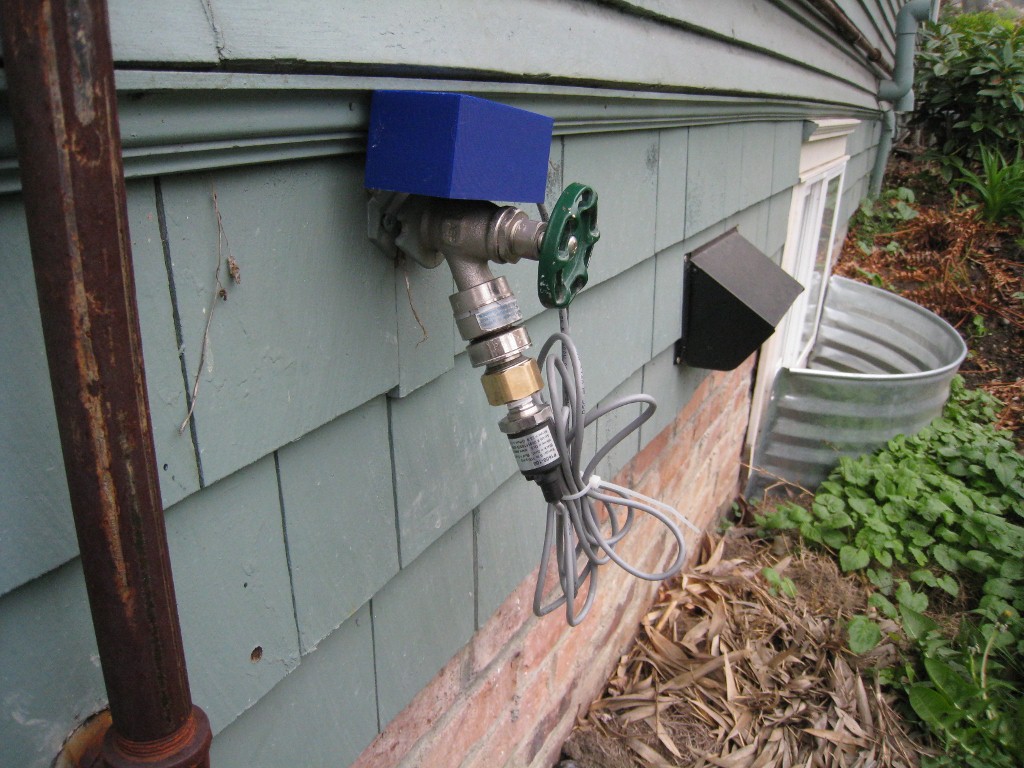 16-bit ADC
20 MHzMicrocontroller
Class 1 Bluetooth Radio
Pressure Sensor
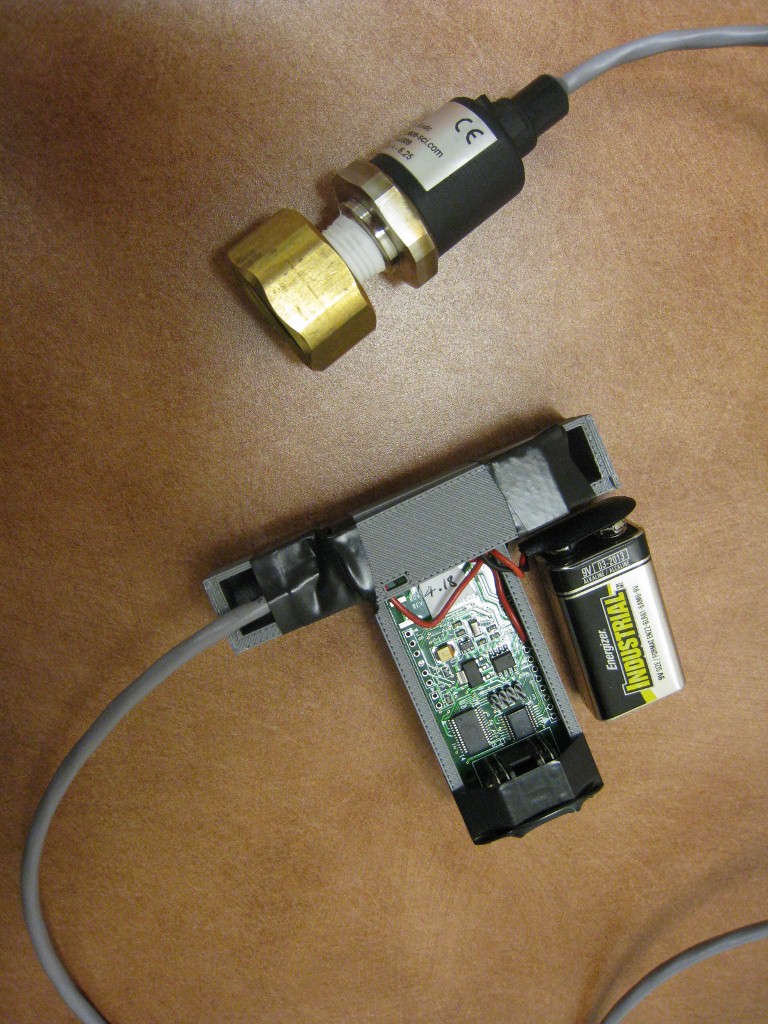 3D-Printed Enclosure
[Speaker Notes: Our prototype HydroSense sensor implementation consists of two primary parts:

a customized stainless steel pressure sensor

a 3d-printed encasement holding an analog to digital converter (ADC), a microcontroller, and a
Bluetooth wireless radio (see Figure 4), which communicates the raw pressure data to a computer.]
Movie Removed for Public Posting of Slides
raw bathroom sink signal
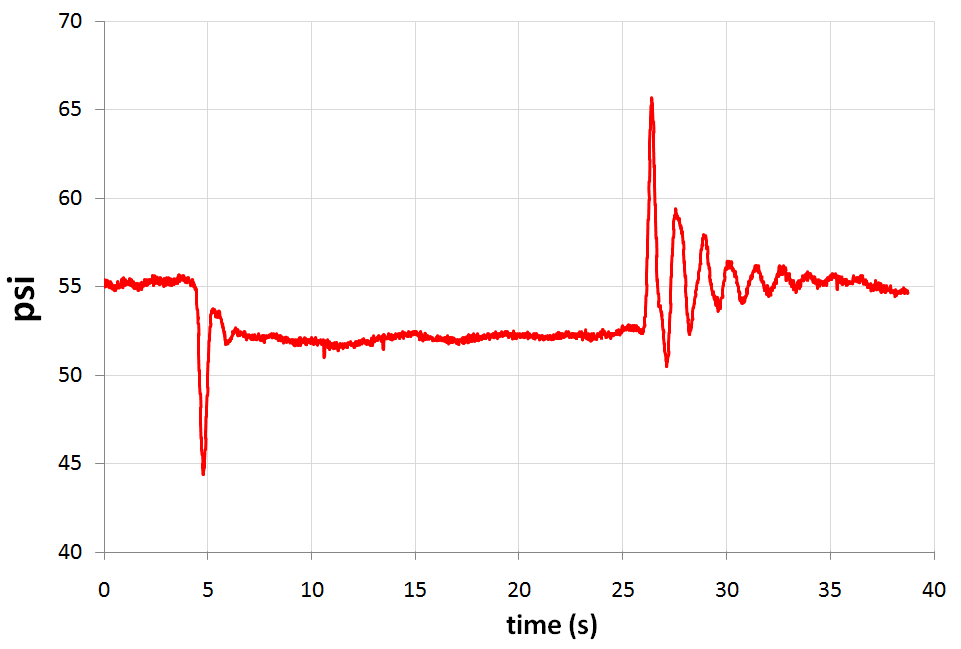 open
valve
close
valve
stabilized 
pressure drop
time (t)
[Speaker Notes: The instant a valve is opened or closed (be it a bathroom faucet or a mechanical valve in a dishwasher), a pressure change occurs and a pressure wave is generated in the home plumbing system. 

The transient can have a positive or negative rate of change depending on whether a valve is being opened or closed.

The pressure drop is indicative of how much water is being used.]
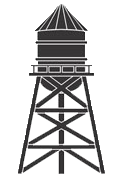 water tower
brief plumbing primer
[Speaker Notes: To understand how HydroSense works, its useful to go over a brief primer of home water/pipe infrastructure.

Most households obtain water from a public water supply.

Public water is distributed by local utilities, relying on gravity and pumping stations to push water through major distribution pipes]
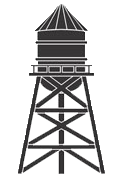 water tower
brief plumbing primer
1 psi = 6.89 kpa
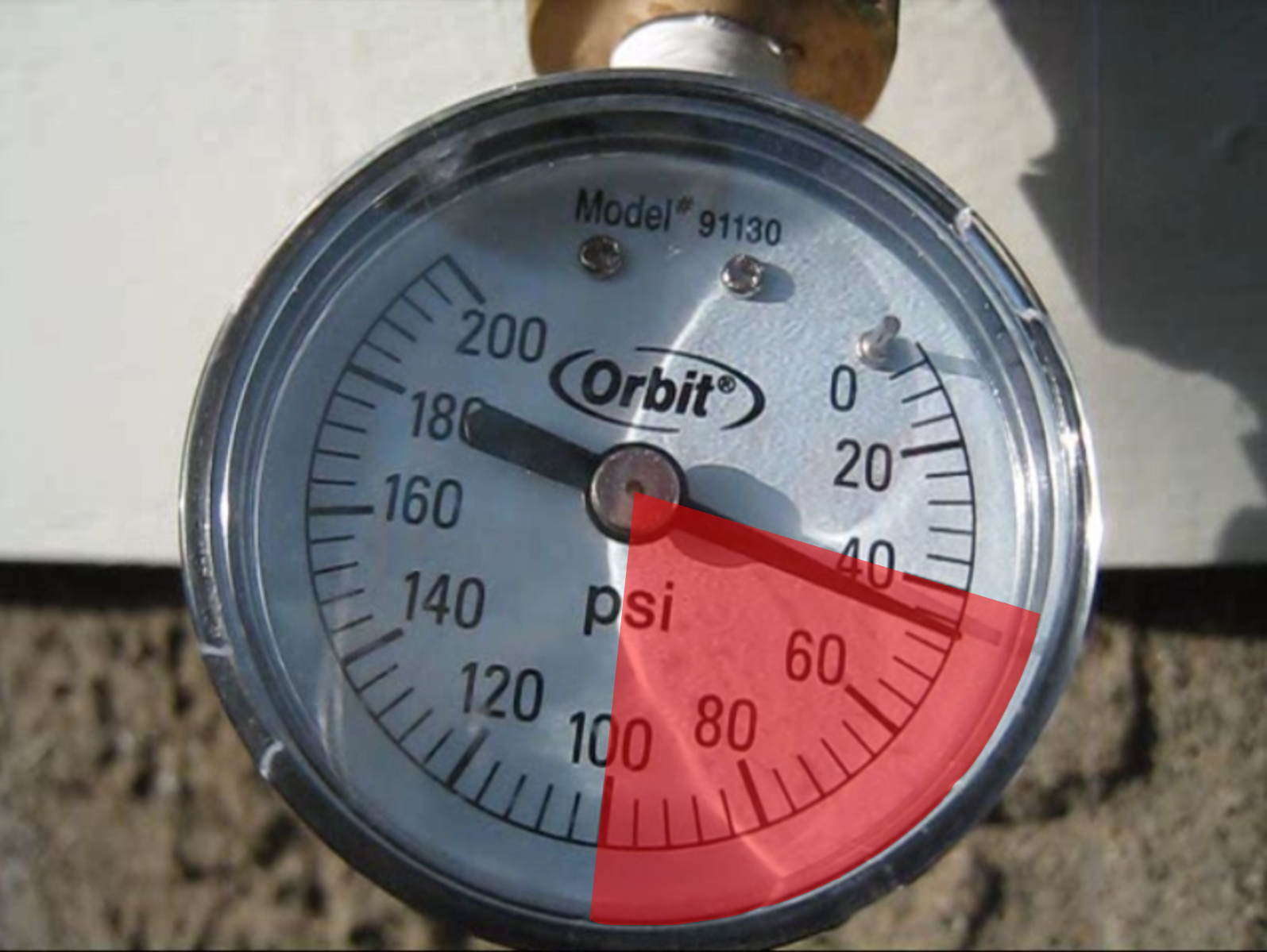 incoming cold water from supply line
40 psi
100 psi
[Speaker Notes: Cold water enters the home through a service line, typically at 40-100 pounds per square inch (psi) depending on such factors as the elevation and proximity to a water tower or pumping station.

Pressure is important to the proper functioning of HydroSense because it’s a pressure-based sensing solution.

------

The pound per square inch or, more accurately, pound-force per square inch (symbol: psi or lbf/in² or lbf/in²) is a unit of pressure or of stress based on avoirdupois units. It is the pressure resulting from a force of one pound-force applied to an area of one square inch:

1 psi (6.894757 kPa) : pascal (Pa) is the SI unit of pressure.

40 psi is 275.79 kilopascals
100 psi is 689.47 kilopascals]
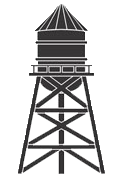 water tower
pipe layout
incoming cold water from supply line
pressure regulator
[Speaker Notes: Many homes have a pressure regulator that stabilizes the water pressure and also reduces the incoming water pressure to a safe level for household fixtures.

From the regulator, most homes contain a combination of series plumbed and branched piping.]
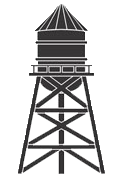 water tower
closed pressure system
bathroom 1
hose
spigot
kitchen
thermal 
expansion 
tank
incoming cold water from supply line
dishwasher
pressure regulator
hot 
water heater
bathroom 2
laundry
[Speaker Notes: The cold water supply branches to the individual water fixtures (e.g., toilets/sinks/showers) and into the water heater.

The plumbing system forms a closed loop pressure system with water held at a relatively stable pressure throughout the piping. 

This is why, when you open a faucet, water immediately flows out.]
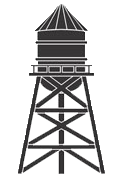 water tower
bathroom 1
hose
spigot
kitchen
thermal 
expansion 
tank
incoming cold water from supply line
dishwasher
pressure regulator
hot 
water heater
hot 
water heater
hot water heater drain valve
bathroom 2
laundry
[Speaker Notes: The hot water tank connects the cold water pipes to the hot water pipes.

So when you open a hot or cold water valve, the pressure signal is transmitted through the hot water heater thus allowing for a single-point pressure sensing solution.

Every hot water tank has a drain valve, which is of interest to us because it provides an easy potential installation point for our hydrosensor, particularly for locations like apartments which don’t have outdoor hose bibs.]
some possible installation points
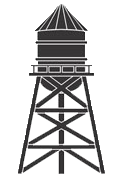 water tower
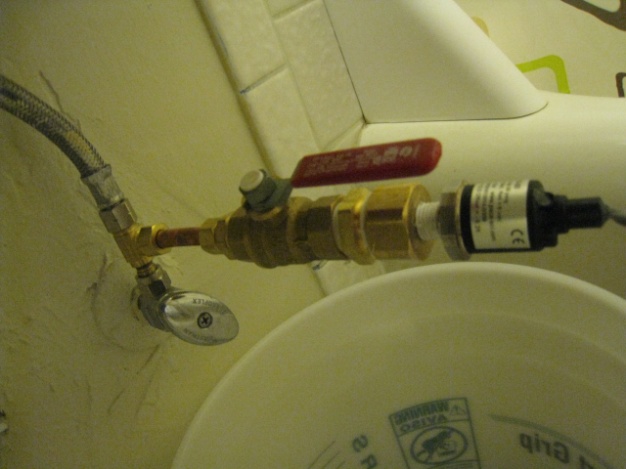 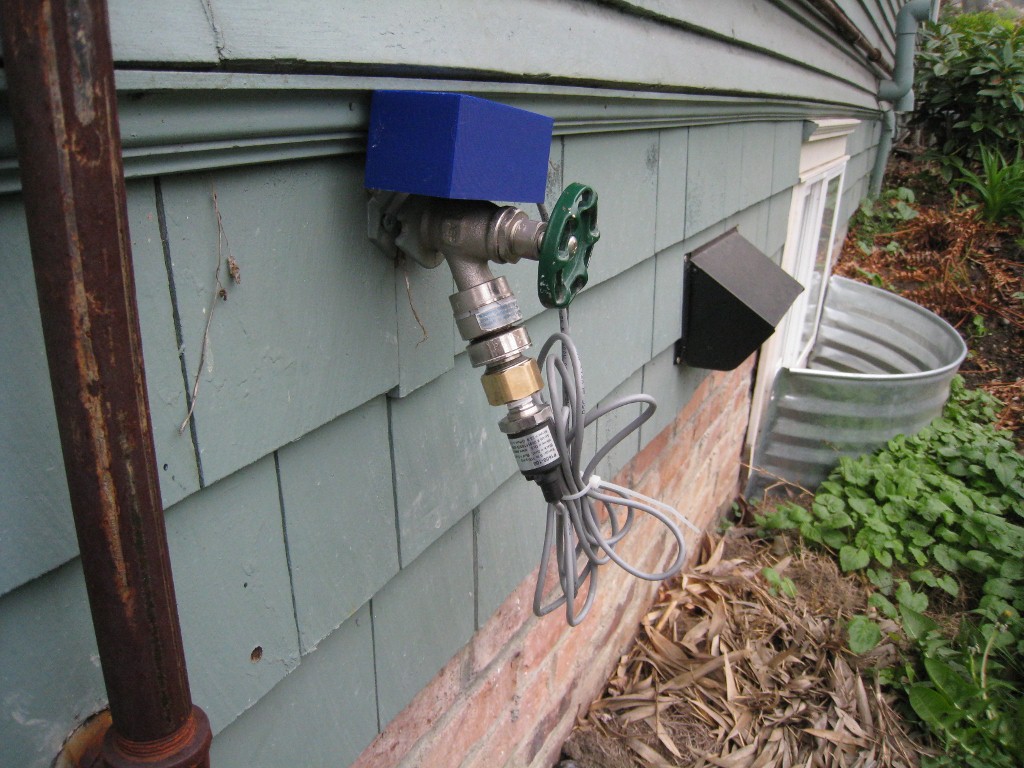 bathroom 1
hose
spigot
kitchen
thermal 
expansion 
tank
incoming cold water from supply line
dishwasher
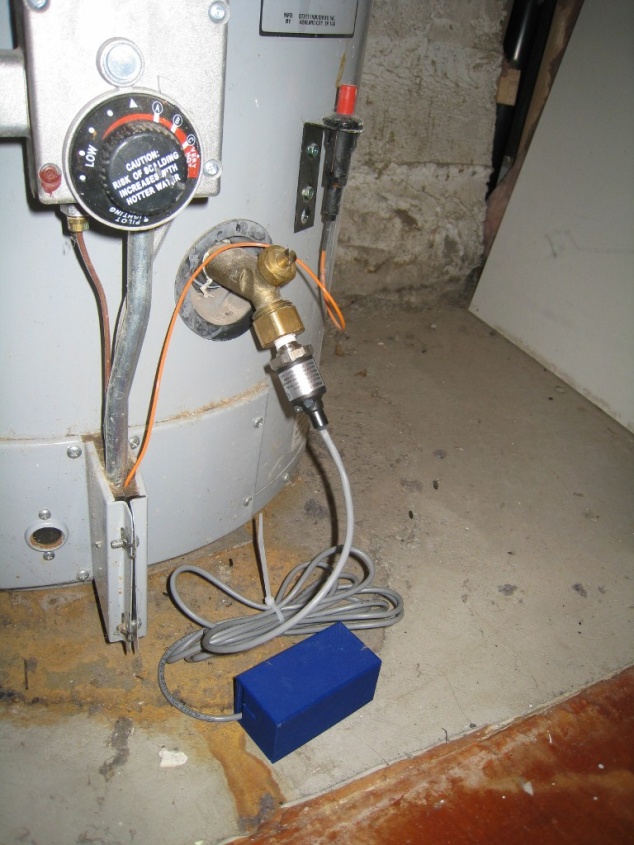 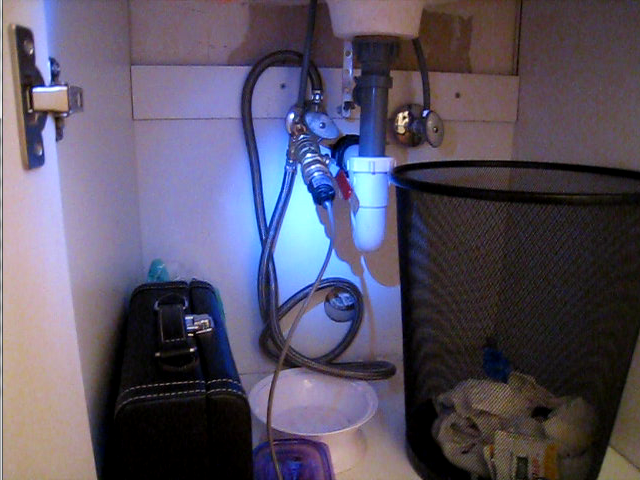 pressure regulator
hot 
water heater
bathroom 2
laundry
[Speaker Notes: We have investigated placing HydroSense at a variety of installation points including the drain valve on the hot water heater, the outdoor hose spigot and the 3/8” hot and cold water inlet lines to bathroom and kitchen sinks.

Note: remember this is a single point sensing solution; I’m just showing single installation points that we’ve investigated.]
hydrosense
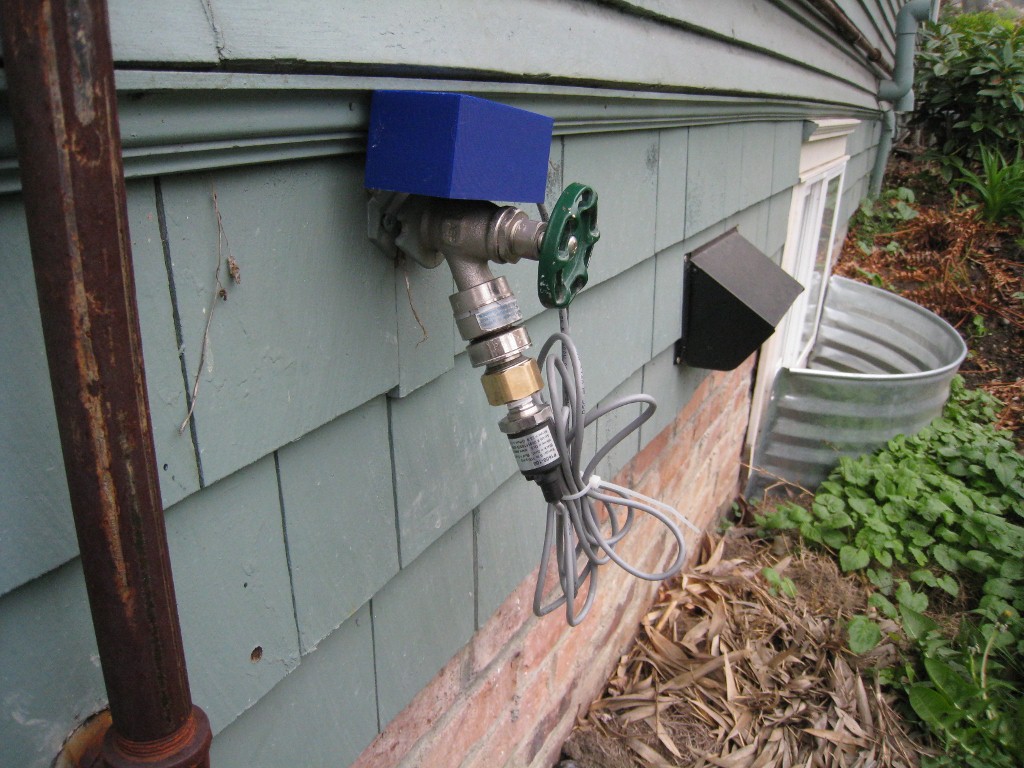 hose
spigot
bathroom sink cold open
(cold)
thermal 
expansion 
tank
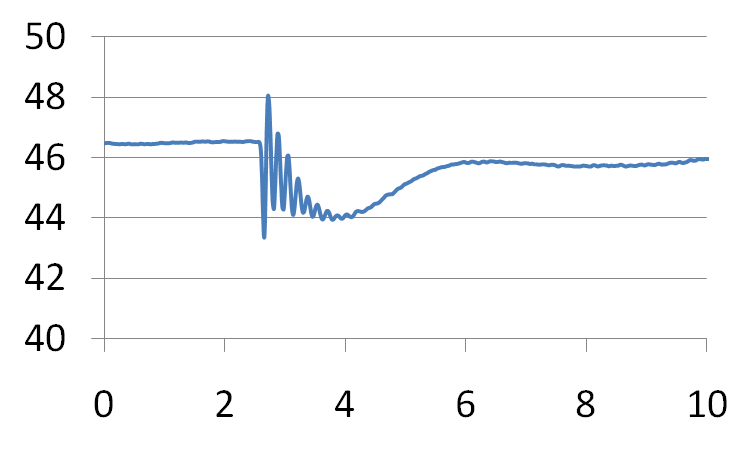 kitchen sink
hot open
dishwasher
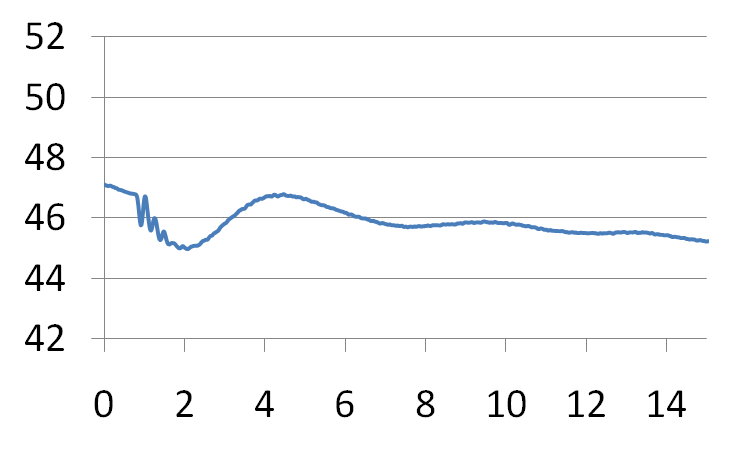 hot 
water heater
laundry
[Speaker Notes: So a single pressure sensor in a home take advantage of the existing infrastructure to do all the work. When you turn on or off the cold water in …]
Movie Removed for Public Posting of Slides
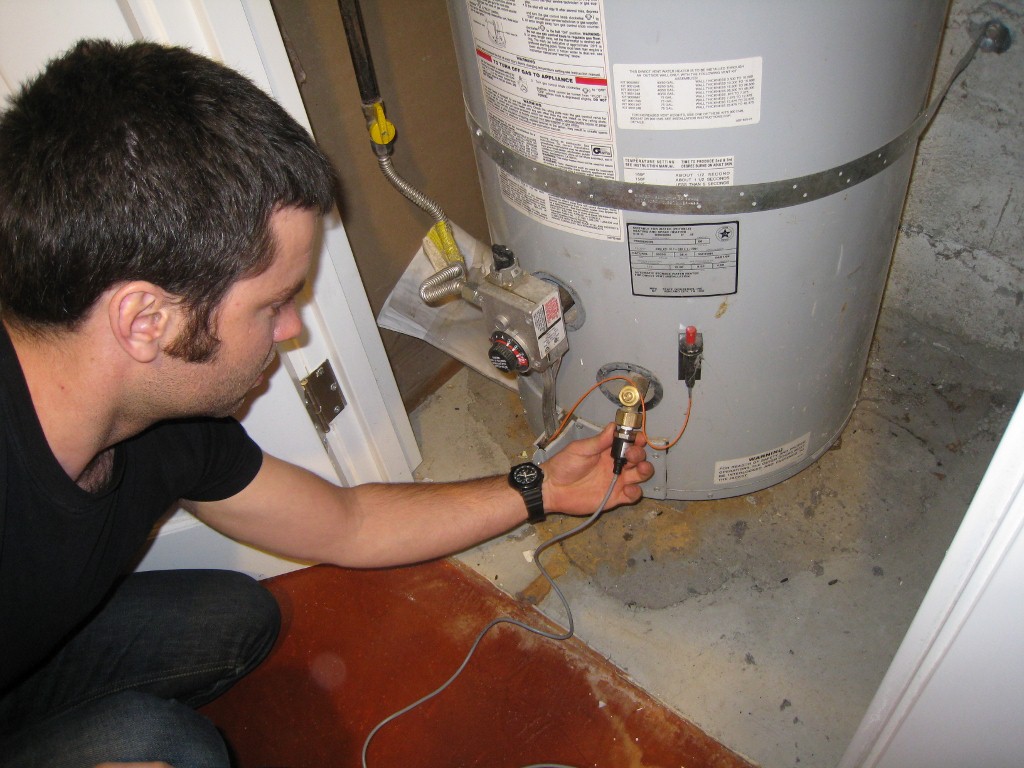 in-home data collection
[Speaker Notes: Now, I will go over our in-home data collection and experimental validation.]
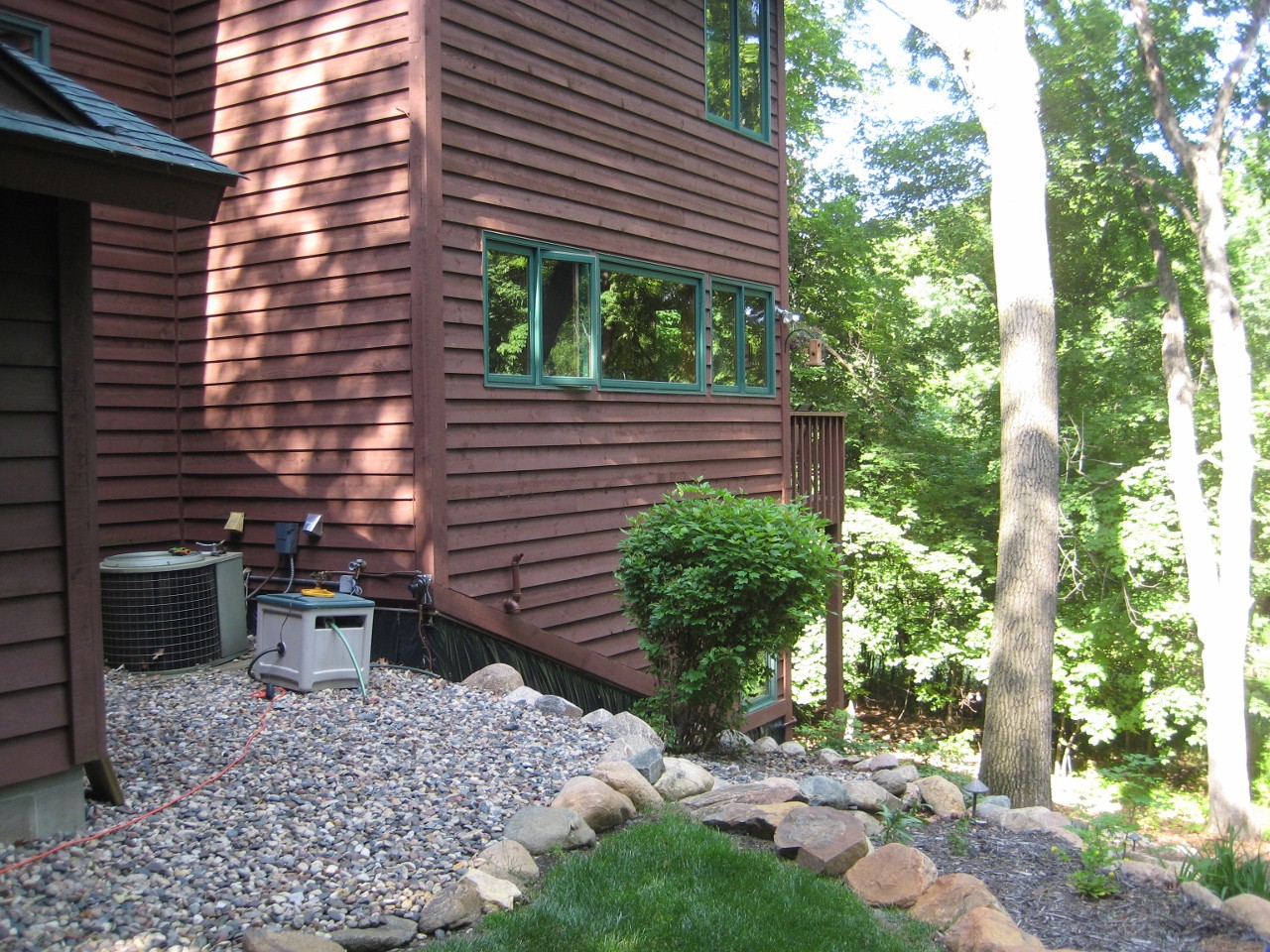 home profiles
ten locations
	- 8 houses
	- 1 apt / 1 cabin
size
	- avg: 2,300 sq ft
	- min: 750 sq ft
	- max: 4,000 sq ft
install point:
	- 8 hose bib
	- 1 water heater
	- 1 utility faucet
[Speaker Notes: We installed HydroSense in a variety of locations: 8 houses, 1 apartment, and 1 cabin with a range in size from 750 sq feet to 4,000 sq ft.

We also used three different installation points: 8 hose bib, 1 water heater, and 1 utility faucet connection.]
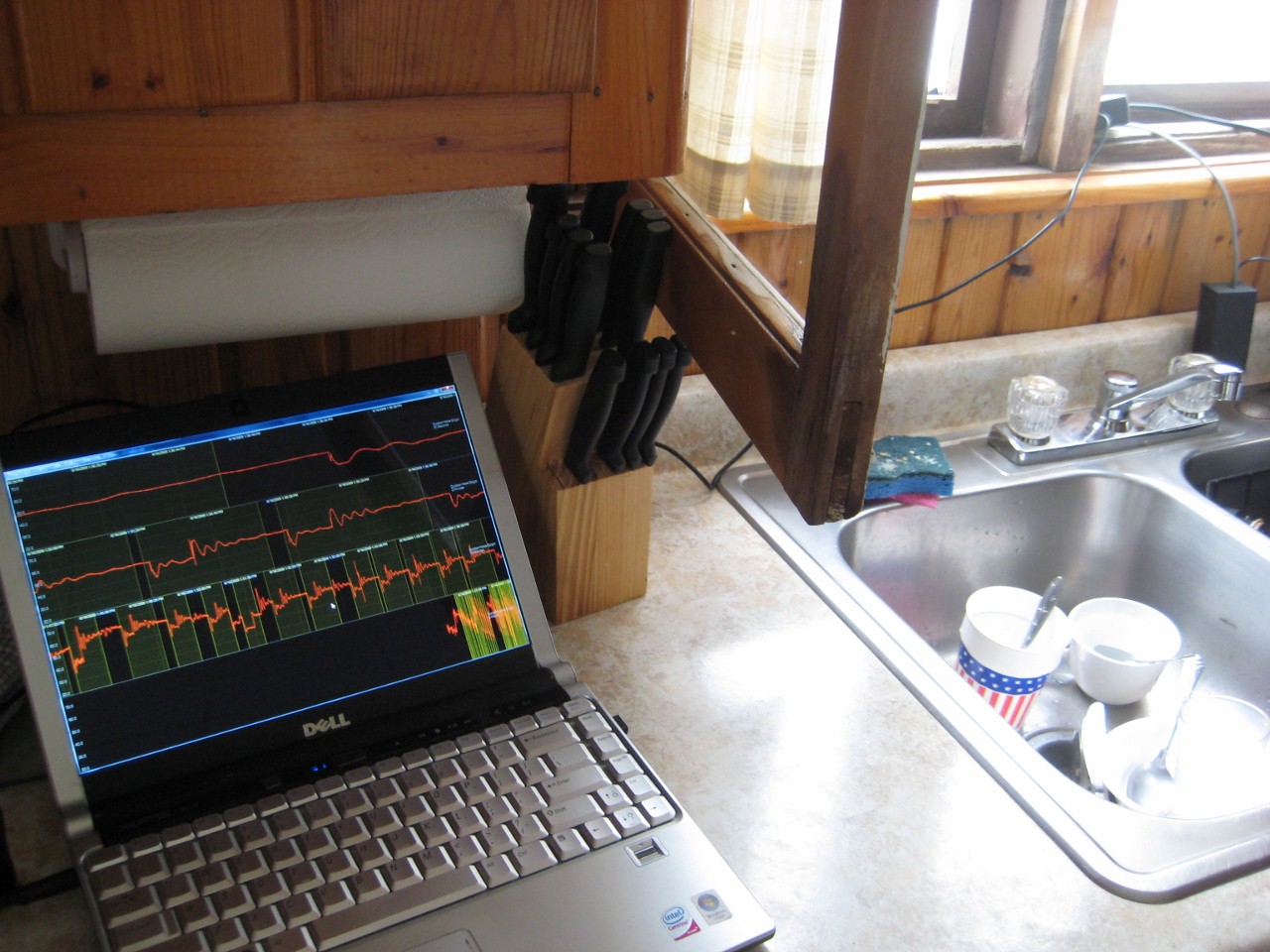 experimental protocol
controlled experiments
 2 researchers per site

 5 trials per valve
 e.g., 5 cold / 5 hot for bathroom sink

 for each trial, valve open for 5 seconds, then closed
[Speaker Notes: Each collection session was conducted by a pair of researchers: one would record the sensed pressure signatures to a laptop while the other activated the home’s water fixtures. 

We recorded five trials per valve. A sink, for example, has two valves (one hot, and one cold) and thus would receive 10 trials—5 for hot and 5 for cold. 

For each trial, the valve was open for ~5 seconds and then closed.]
collecting flow data
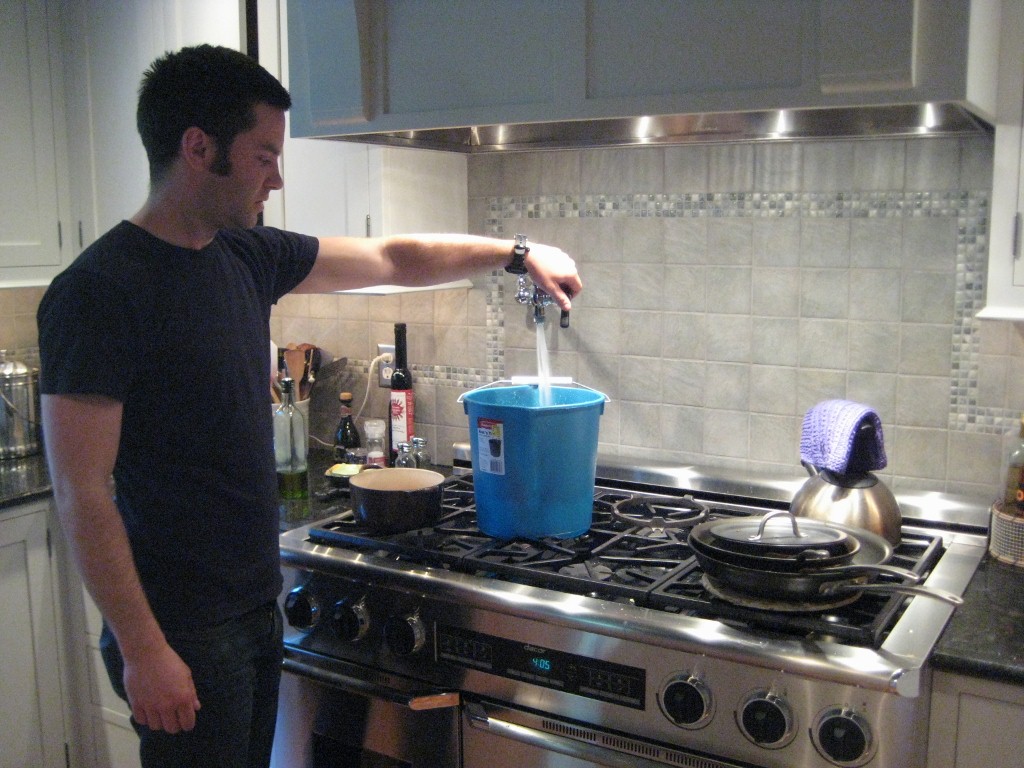 4 / 10 homes gathered flow data

 measure time to fill 1 gallon in a calibrated bucket

 this provides Q, allowing us to solve for Rf 
 Rf = ∆P / Q
[Speaker Notes: For 4 of the 10 homes we also gathered flow data. For the faucet and shower trials, we measured the time it took to fill 1 gallon of water into a calibrated bucket.

This provides Q (the flow rate) and allows us to solve for the fluid resistance at that valve and pipe pathway.]
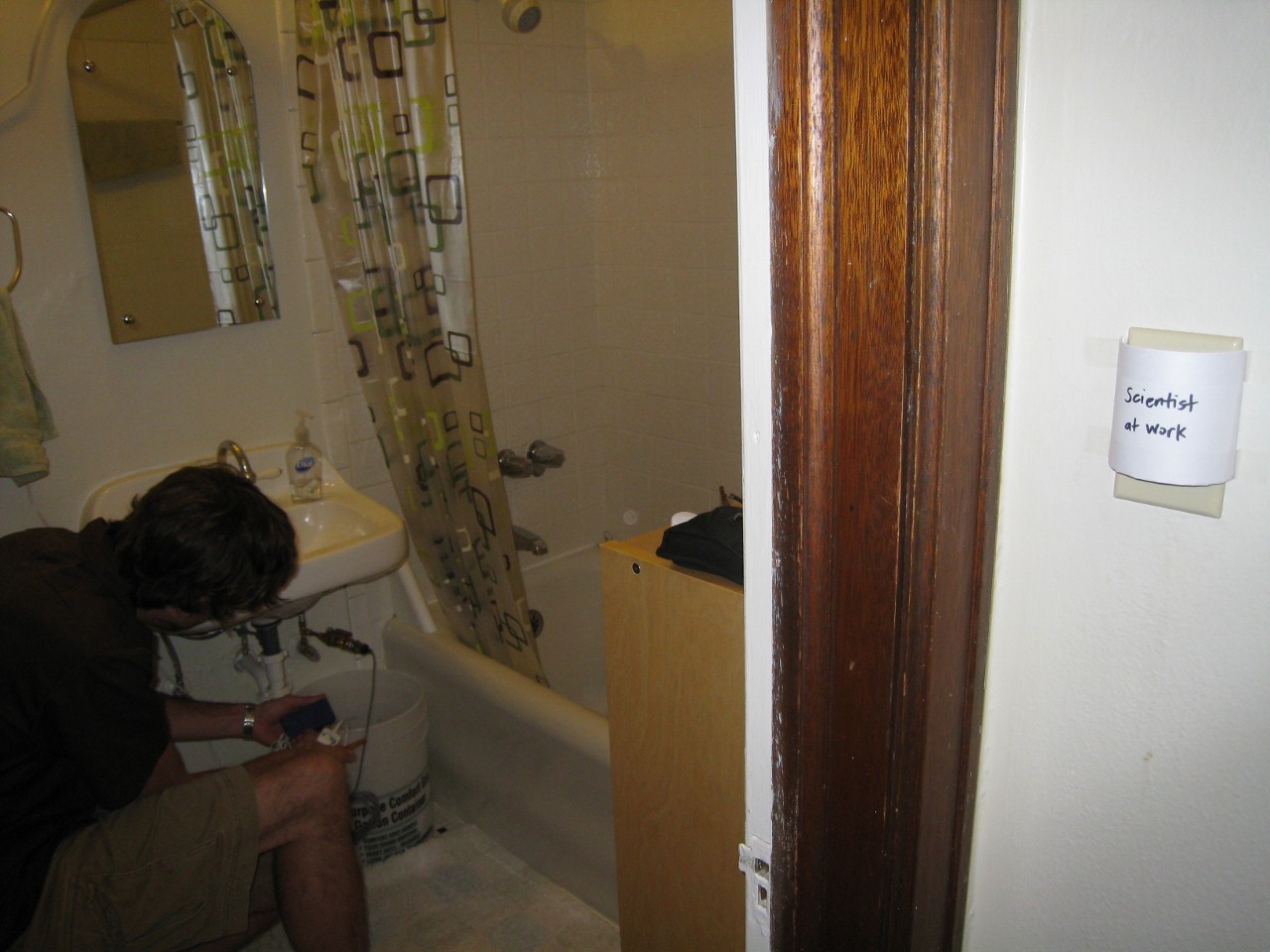 data collection stats
ten locations
 706 trials
 155 flow rate trials
 84 total fixtures tested
[Speaker Notes: In all, we conducted experiments in 10 locations resulting in 706 trials with 155 flow rate trials and 84 total fixtures tested.]
fixture classification results across homes
[Speaker Notes: This figure shows the accuracy of fixture-level identification of valve open and valve close events within each home as well as the aggregate 97.9% accuracy of fixture-level classification.

Many homes resulted in 100% open and close fixture classification.

The worst performing house, H10, was due to noise from the eleven cabins that share the same supply line at the resort.]
fixture classification results across homes
97.9%
[Speaker Notes: This figure shows the accuracy of fixture-level identification of valve open and valve close events within each home as well as the aggregate 97.9% accuracy of fixture-level classification.

Many homes resulted in 100% open and close fixture classification.

The worst performing house, H10, was due to noise from the eleven cabins that share the same supply line at the resort.]
fixture classification results across fixtures
[Speaker Notes: This graph shows the same data as before but categorized by fixture. Again, nearly all fixtures are above 95% or better. 

Here, the worst performer is the hot water valve in showers at 89%--although this is still pretty good, we’re not sure why this is and it warrants further investigation.]
what  i’m currently working on:

studying hydrosense performance in field deployments

building water feedback interfaces
Movie Removed for Public Posting of Slides
Movie Removed for Public Posting of Slides
Movie Removed for Public Posting of Slides
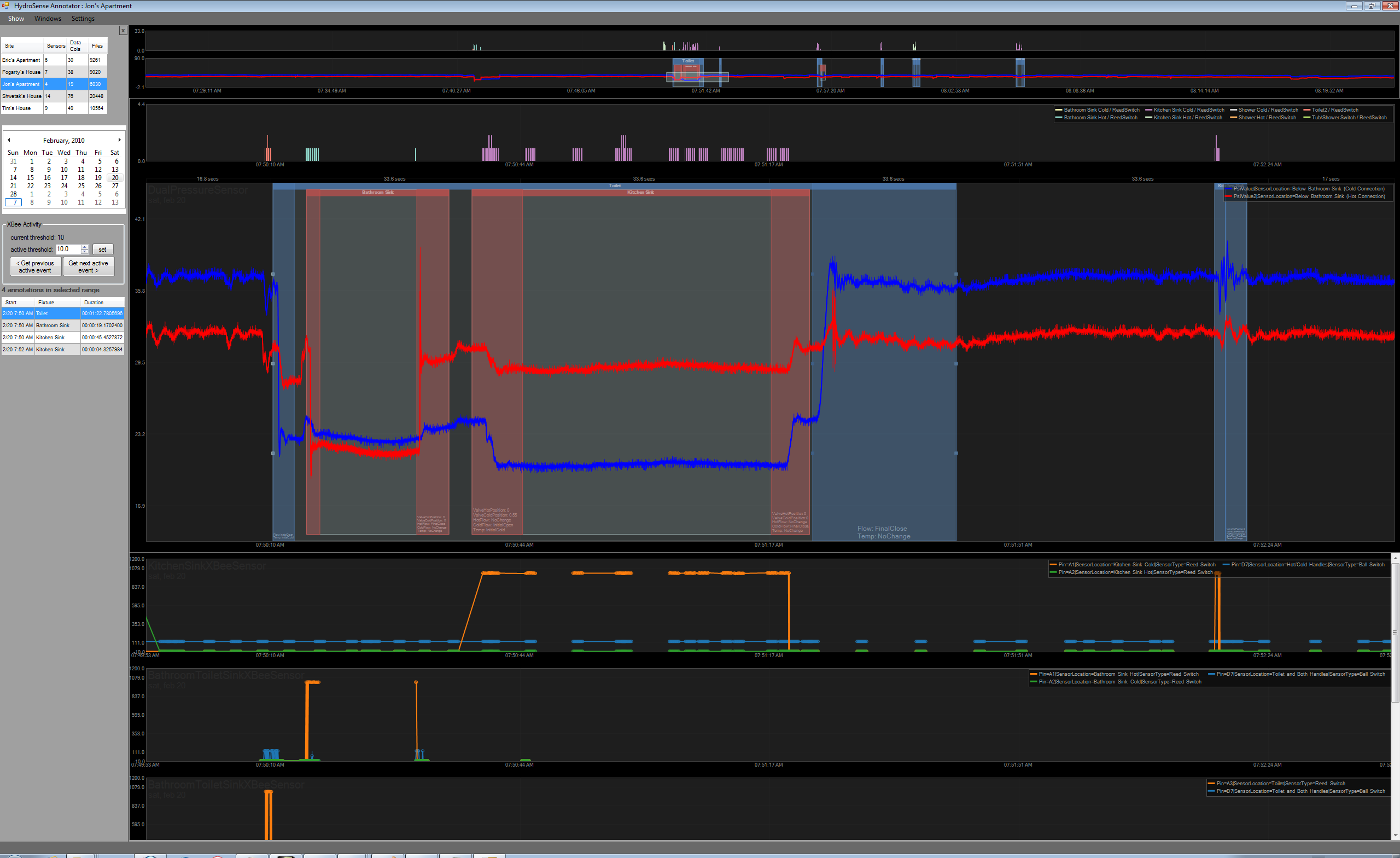 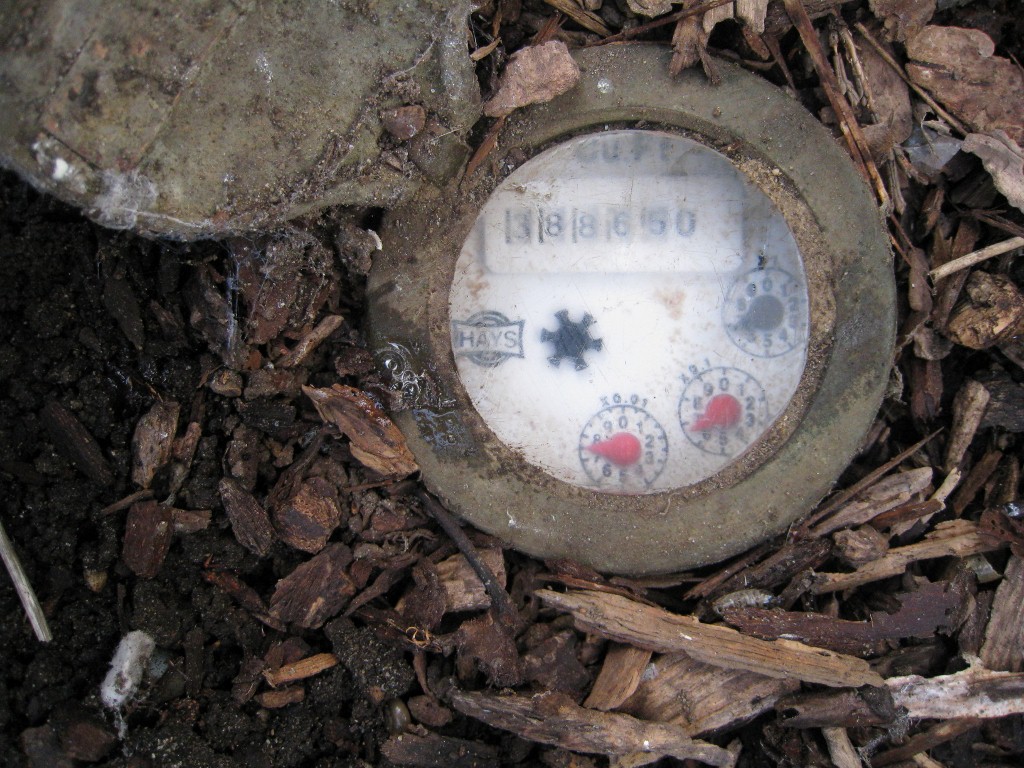 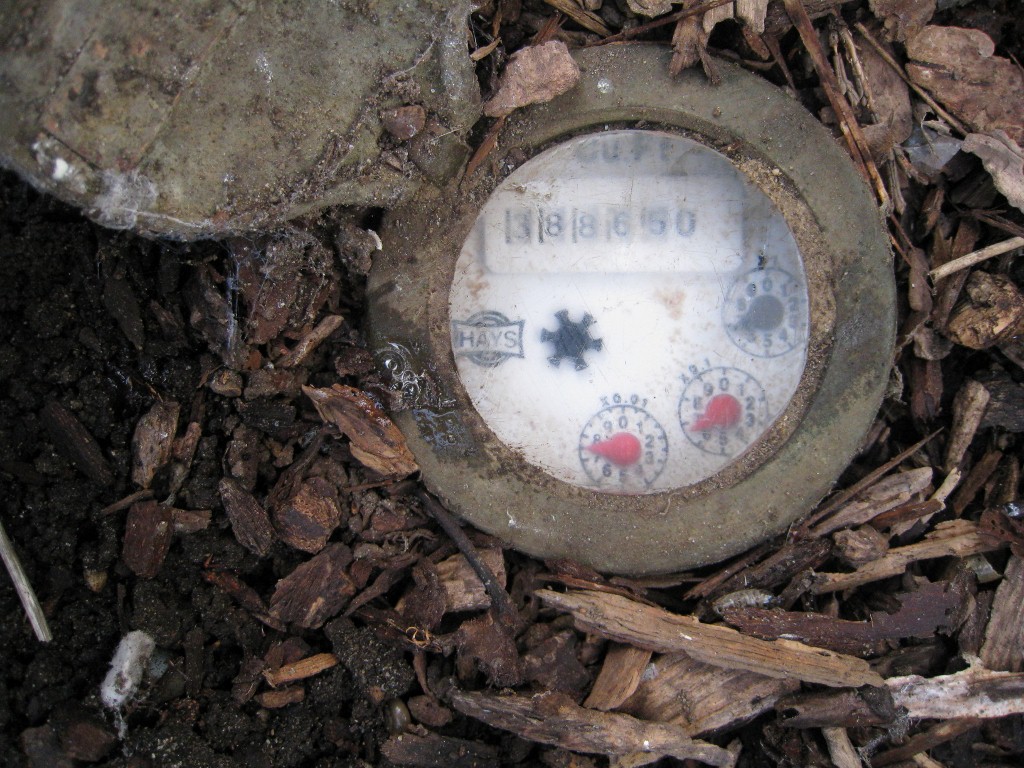 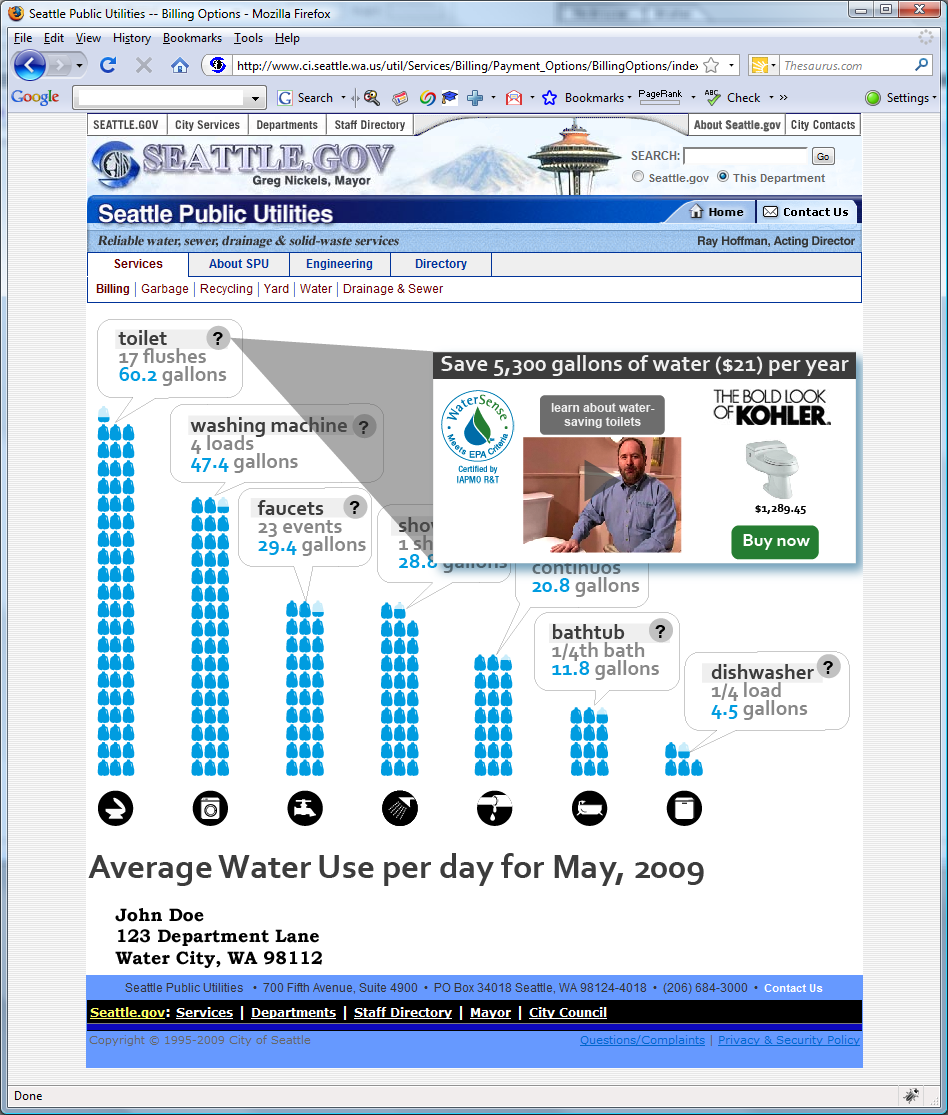 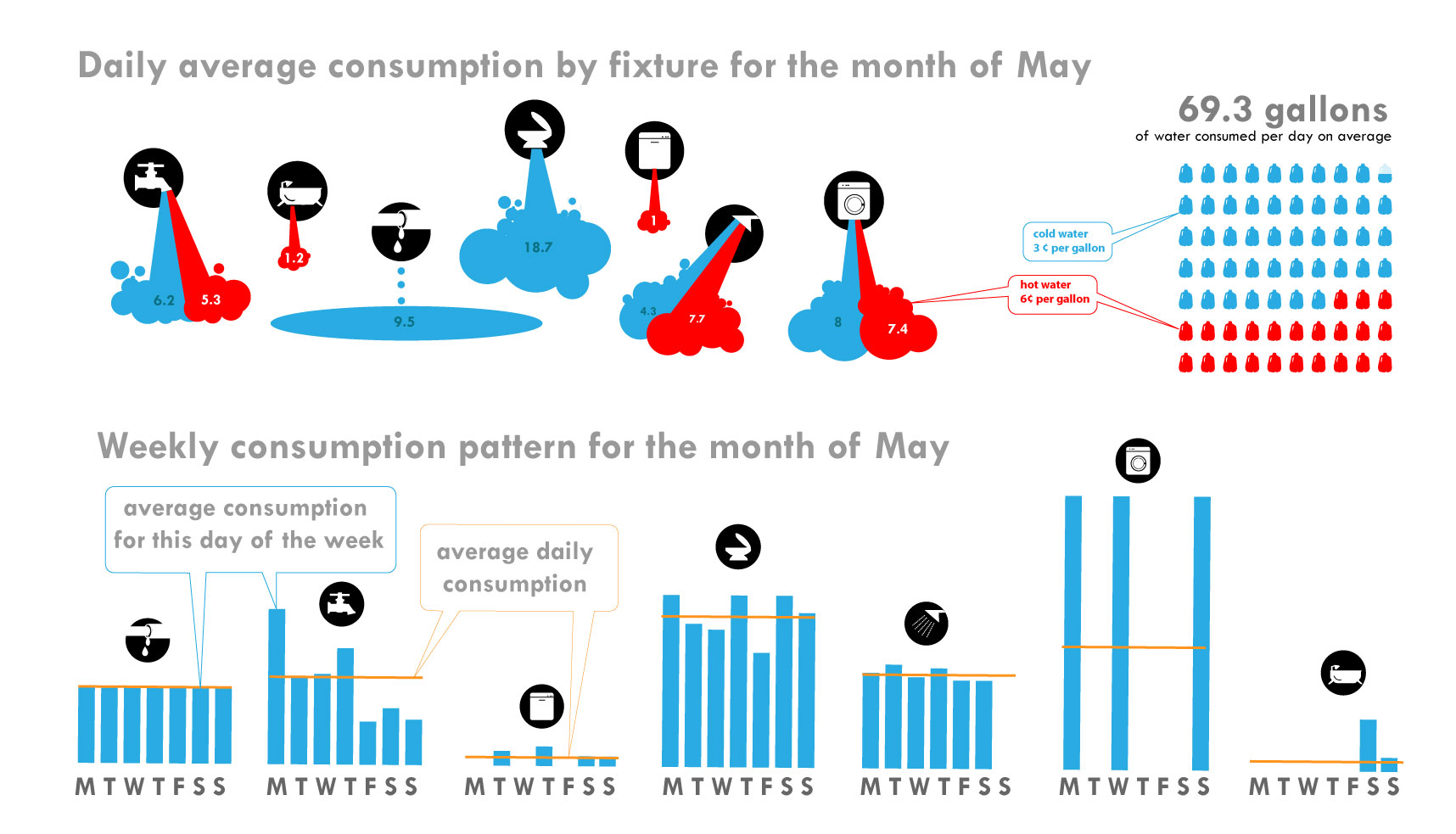 [Speaker Notes: The new water bill could provide disaggregated breakdown of water usage to the consumer and we can start to bride the disconnect. 
We can suggest water practices tailored to individual use
Or offer web services like this that offer the consumer a way to easily track their water usage in real time and make water saving suggestions like based on your daily usage, installing this low flow fixture would save you X amount on your water bill and Y in heating bill, paying for itself in Z months.]
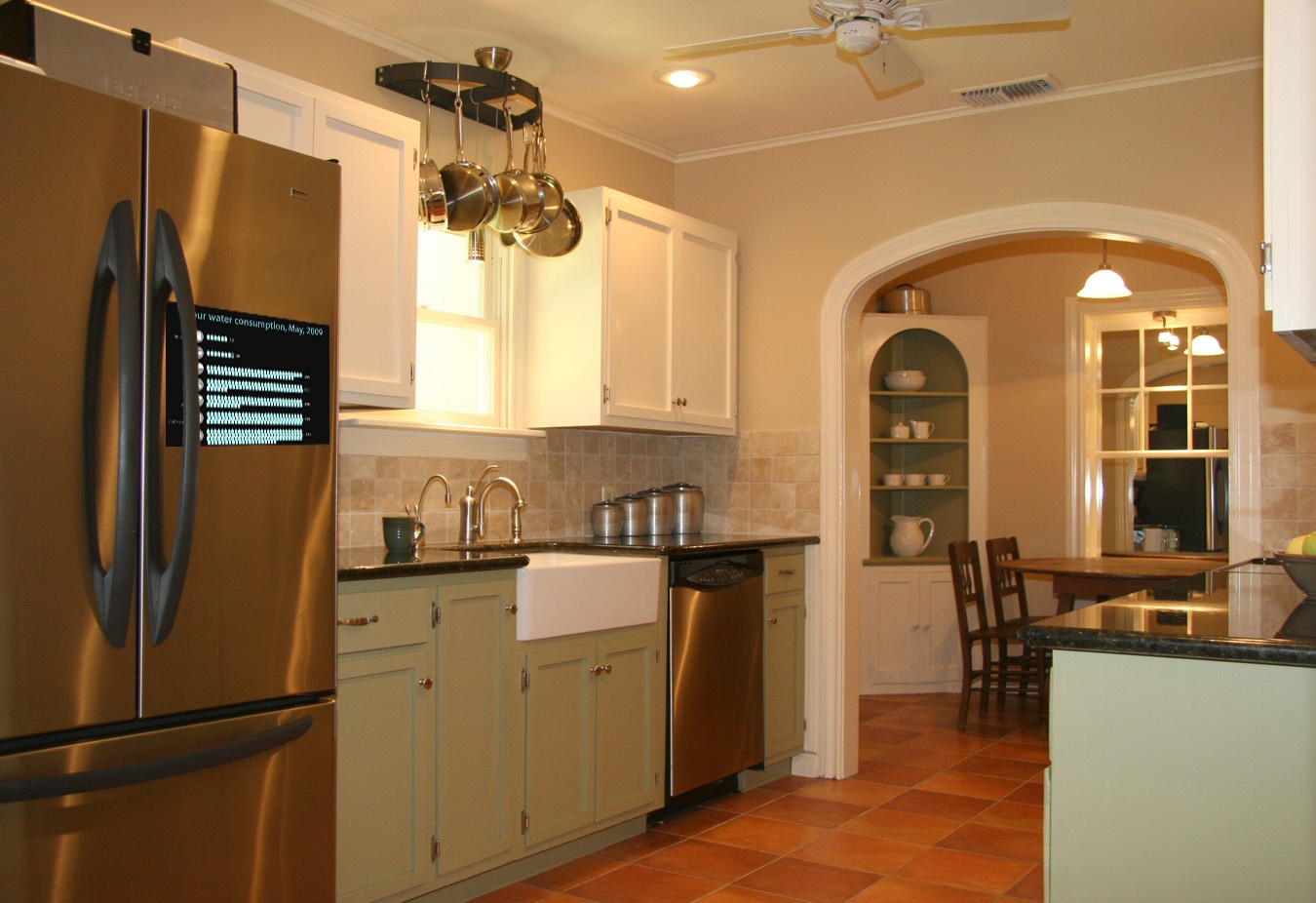 Thank You!
jonfroehlich@gmail.com
twitter @jonfroehlich
http://ubicomplab.cs.washington.edu
http://dub.washington.edu/
faculty
students
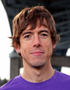 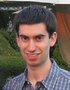 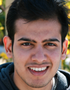 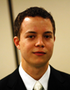 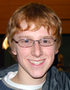 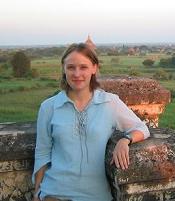 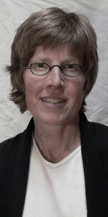 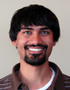 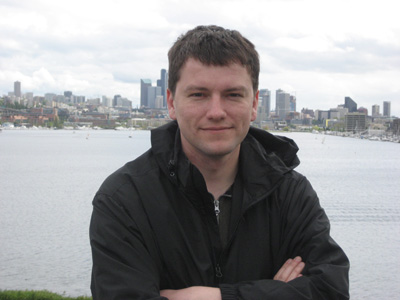 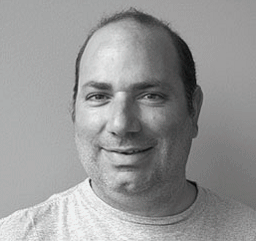 Jon Froehlich      Gabe Cohn     Sidhant Gupta      Eric Larson      Tim Campbell    Kate Everitt  Marilyn Ostergren
Shwetak Patel   James Fogarty   James Landay
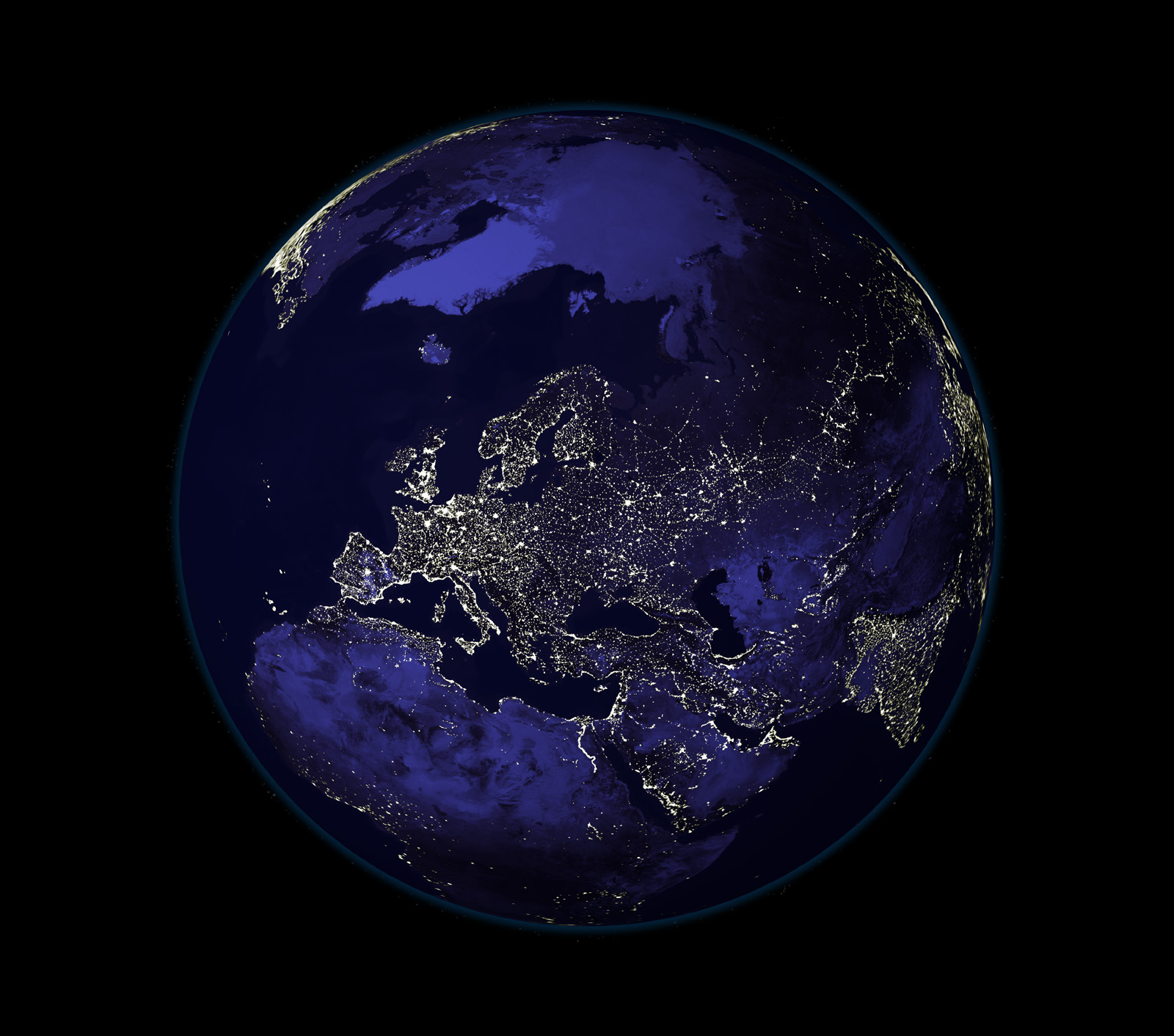 design:
use:
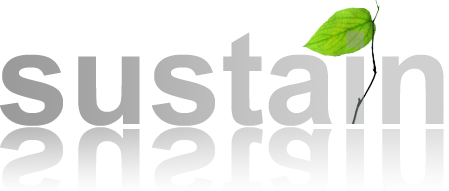 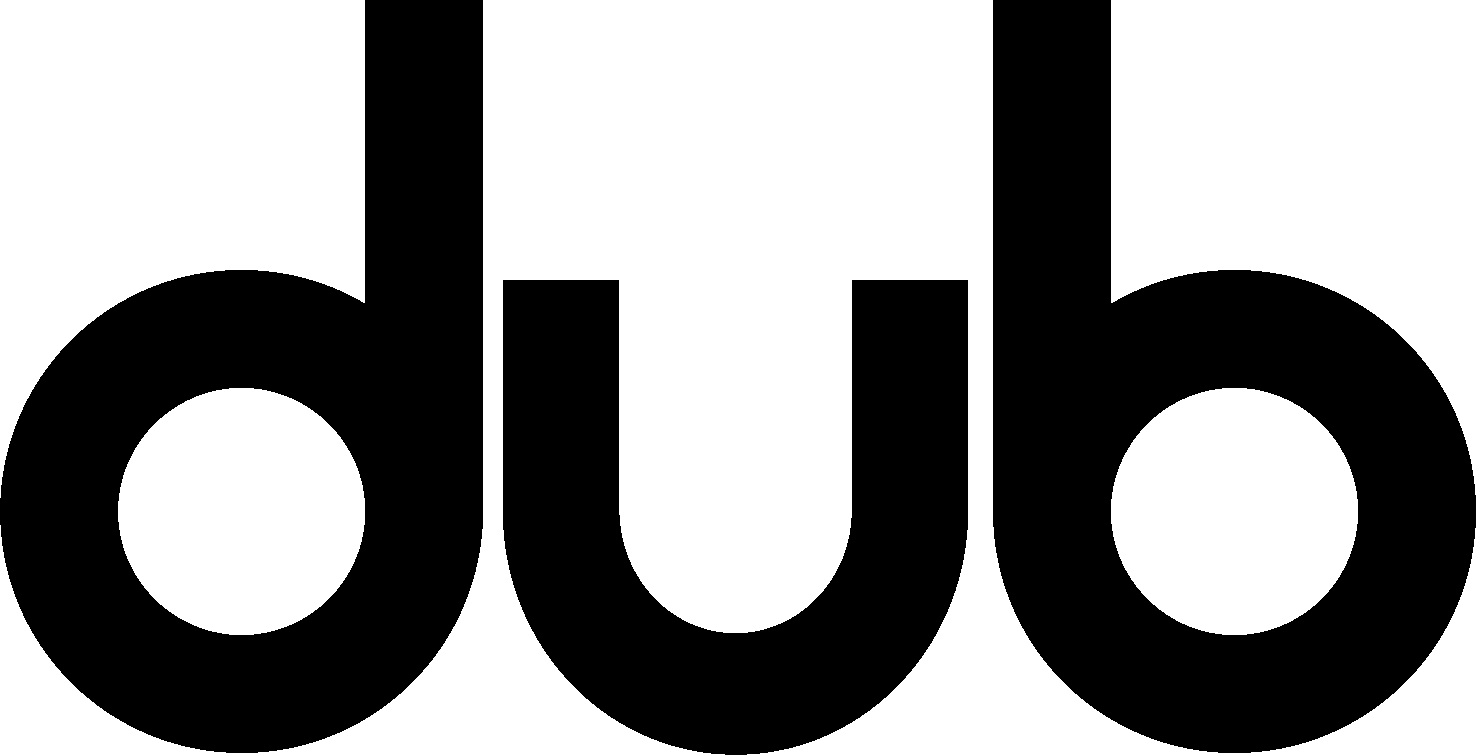 ubicomp lab
build:
sustainability research
university of washington
university of washington
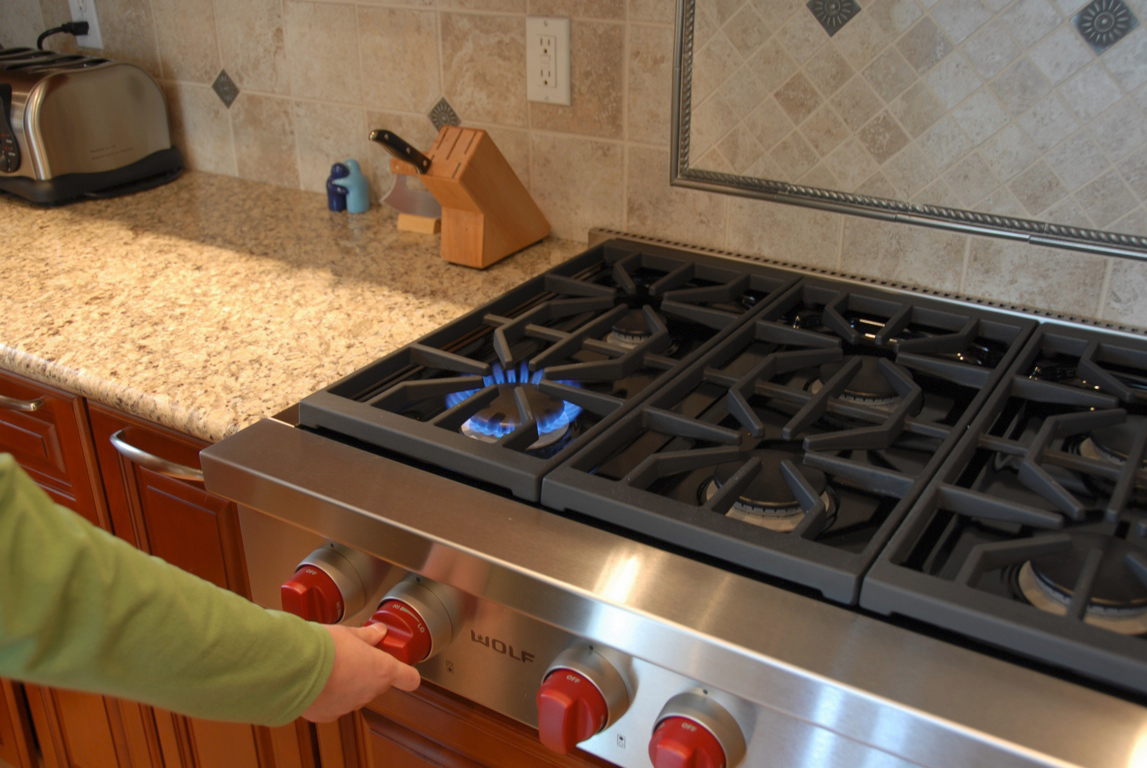 GasSense: Appliance-Level, Single-Point Sensing of Gas Activity in the Home
Gabe Cohn1, Sidhant Gupta2, Jon Froehlich2, Eric Larson1, Shwetak Patel1,2 1Electrical Engineering, 2Computer Science and Engineering
[Speaker Notes: GasSense is a low-cost, single-point sensing solution that uses changes in acoustic intensities of gas events to automatically identify gas use down to its source (e.g., water heater, furnace, fireplace) and provide estimates of gas flow]
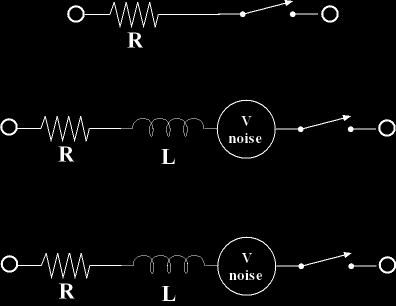 gassense installs on outside of gas regulator
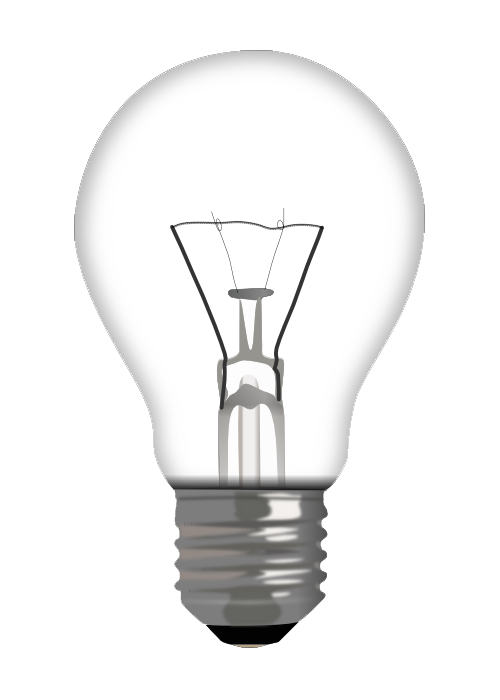 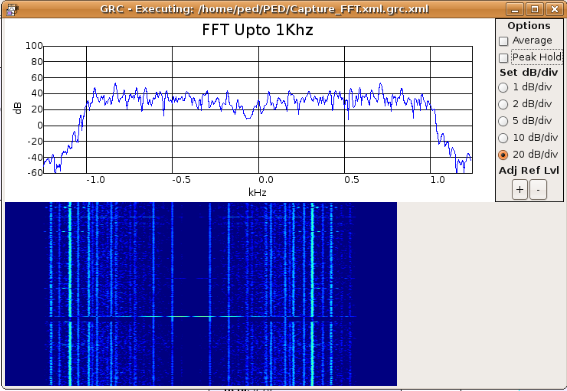 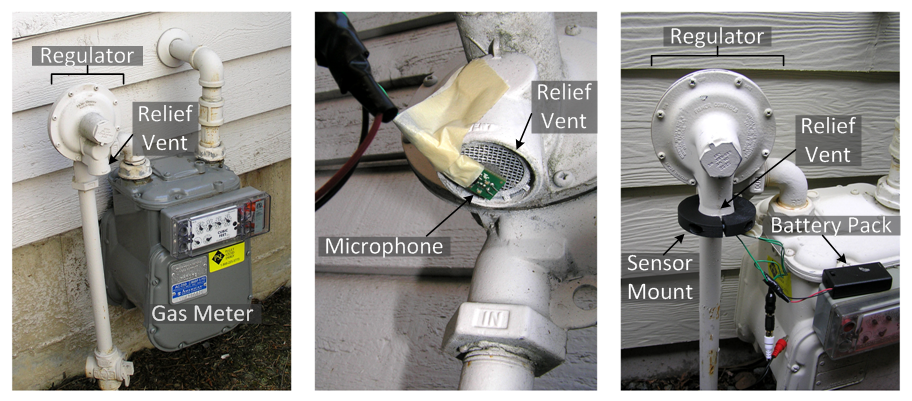 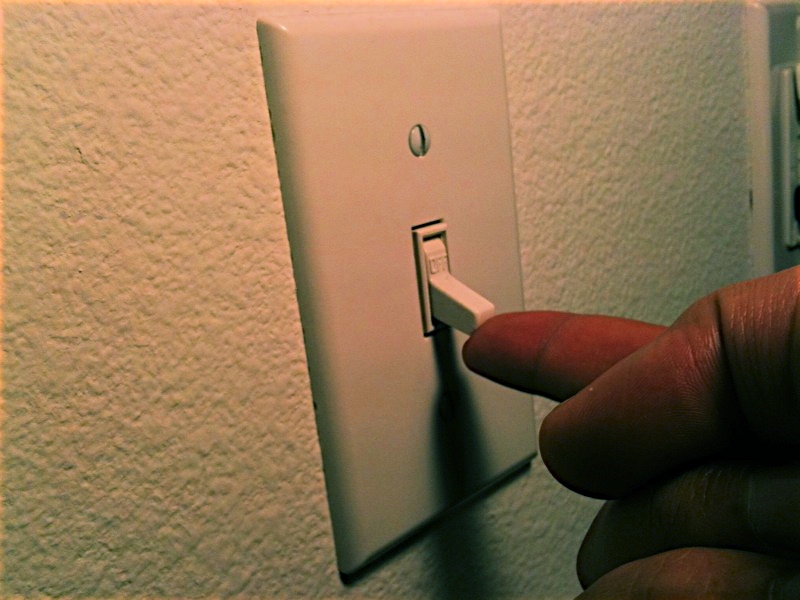 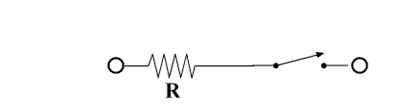 the gassense signal
the intensity of this audio signal and its rate of change indicate fixture
and directly
correlates to flow
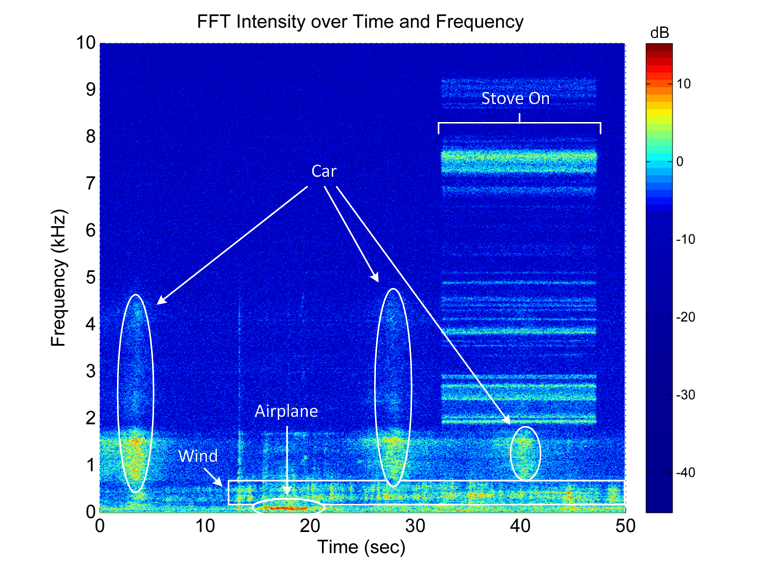 [Speaker Notes: GasSense automatically classifies gas use down to its source based on flow volume and rate-of-change. Each gas device in the home draws a unique amount of gas when activated and the flow rate-of-change is based on the type of appliance and, to some extent, its location in the home (i.e., the pipe pathway to the gas appliance).]
example data
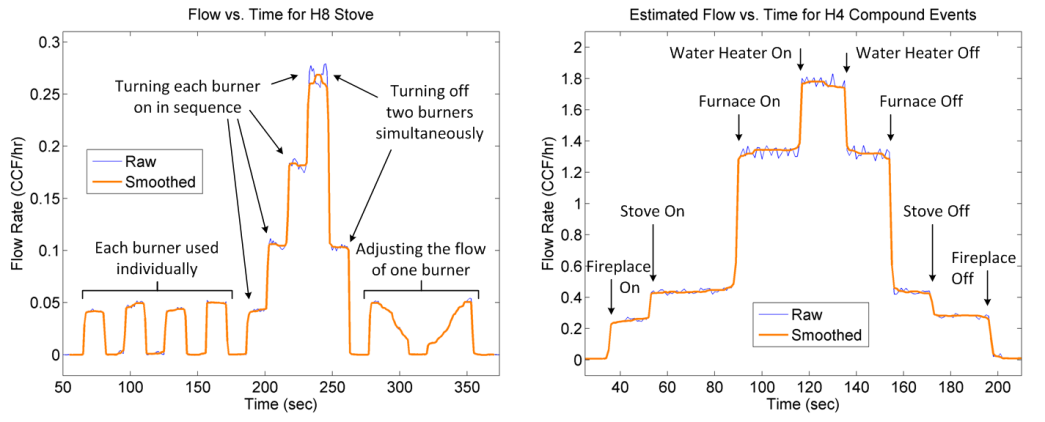 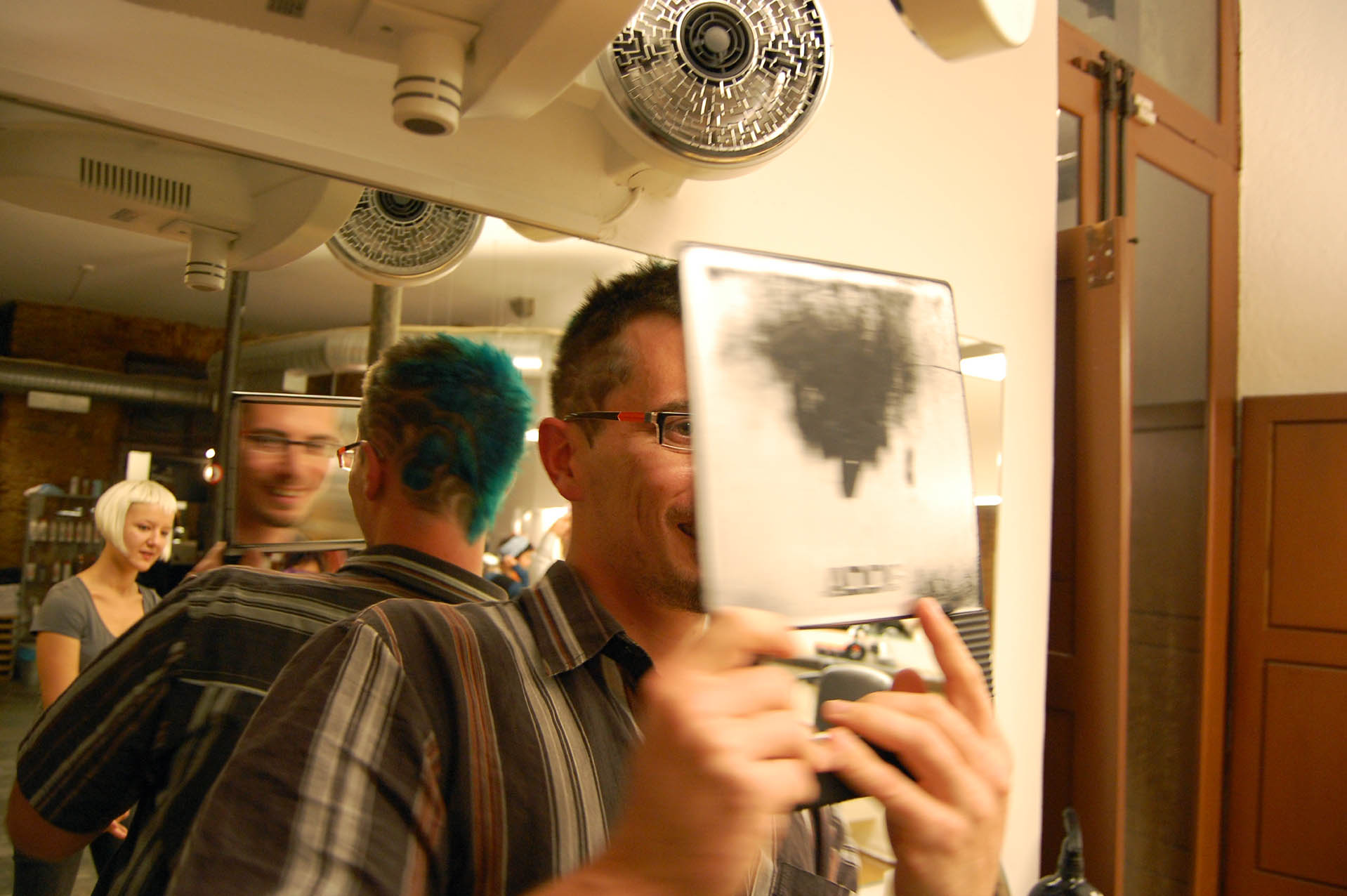 mirrors tell you one thing
data can tell you another
for mobile persuasion
design:
use:
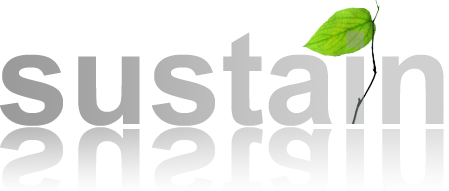 build:
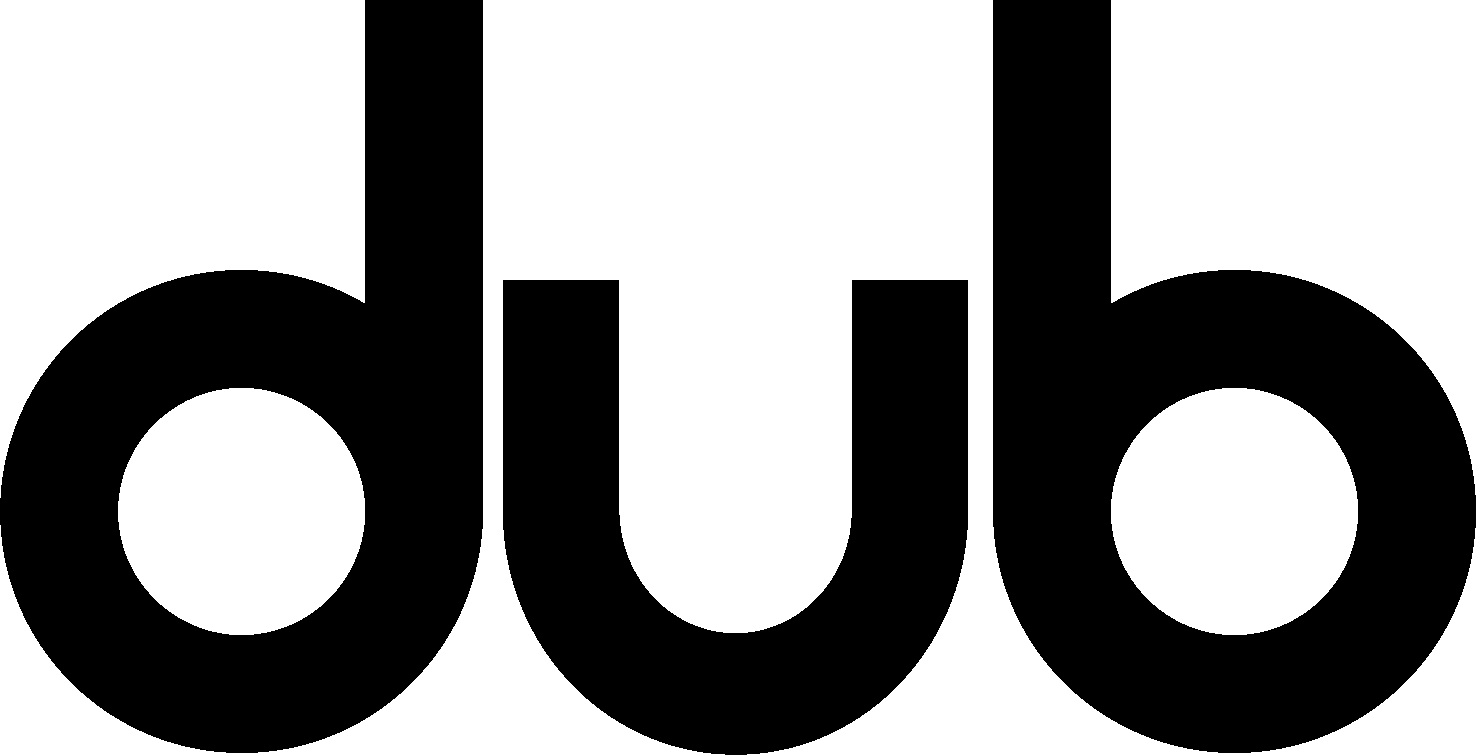 ubicomp lab
sustainability research
university of washington
university of washington
[Speaker Notes: Picture modified from: http://hairport.files.wordpress.com/2008/11/z_finish_mirror.jpg]
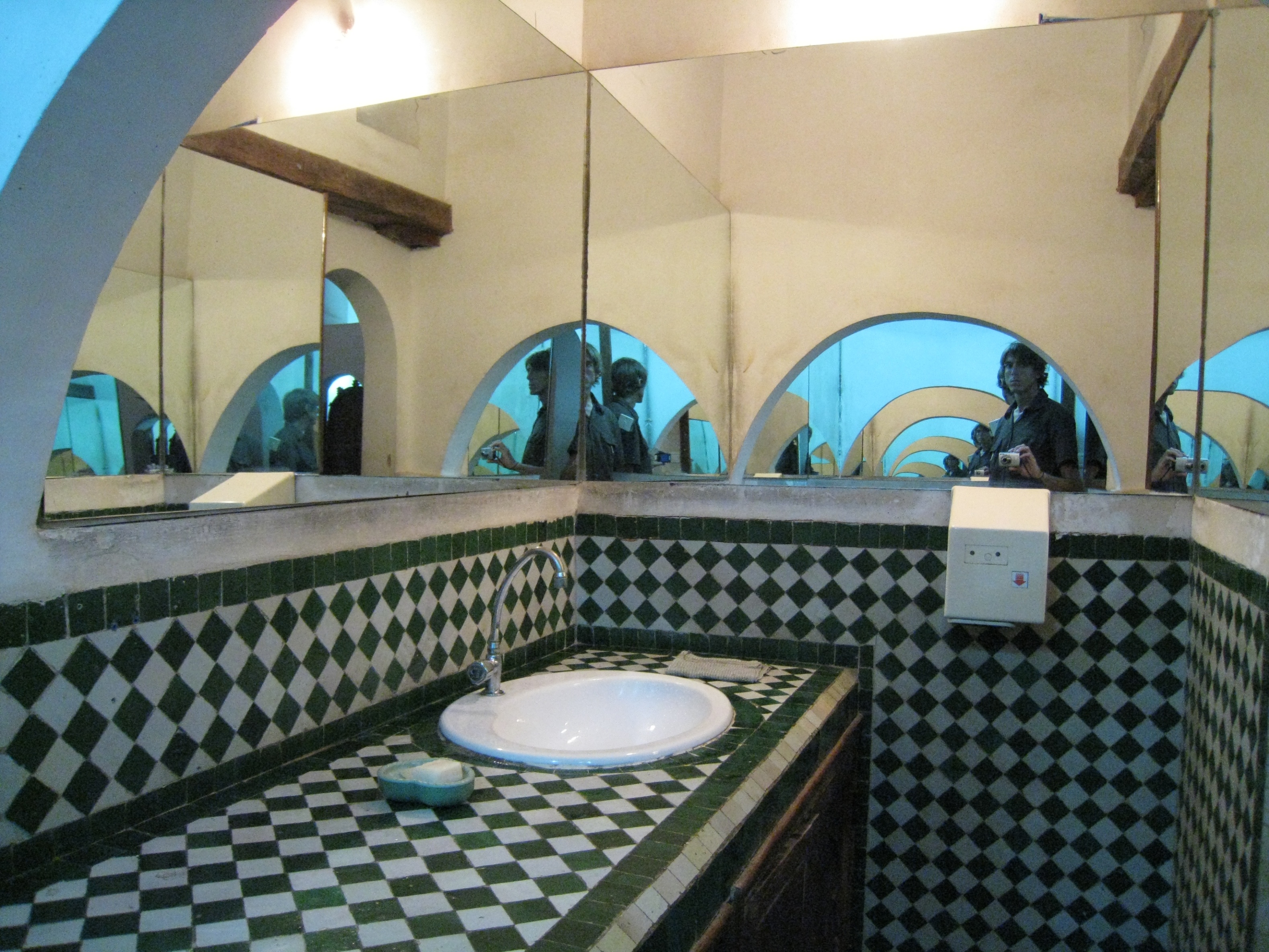 you
sensing
feedback
sensing
feedback
you
thanks!
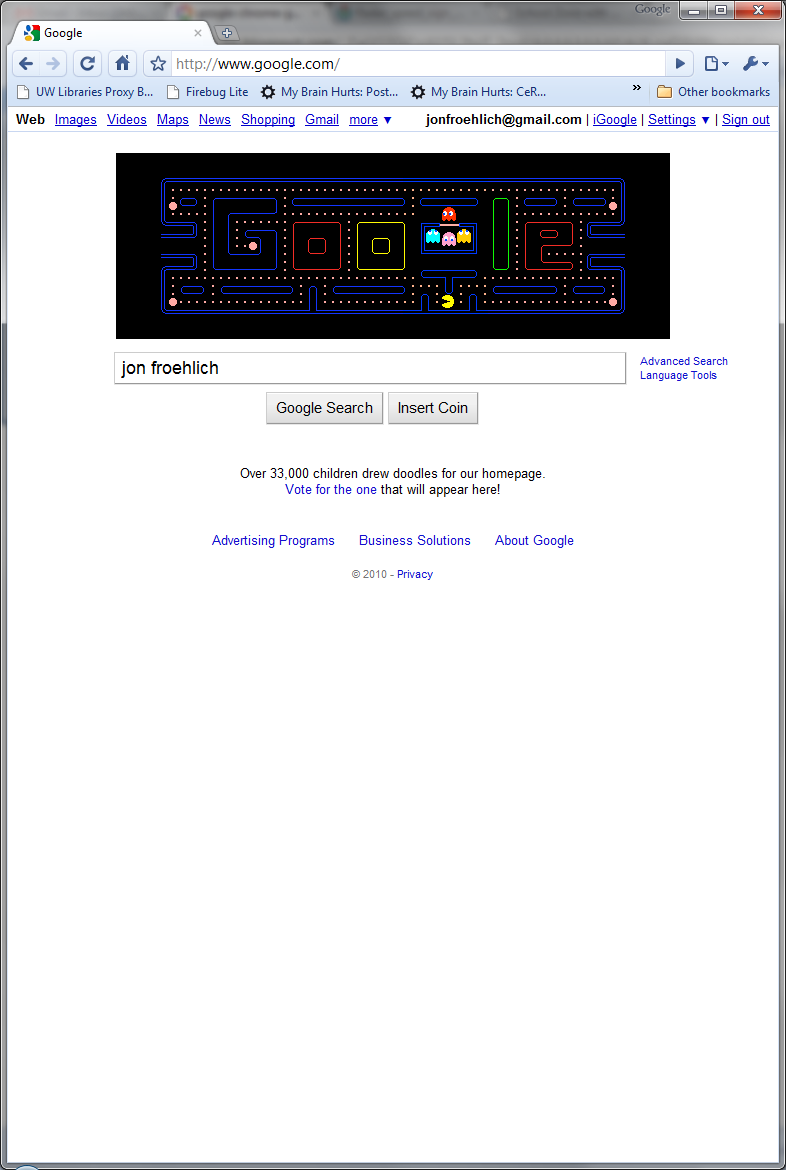 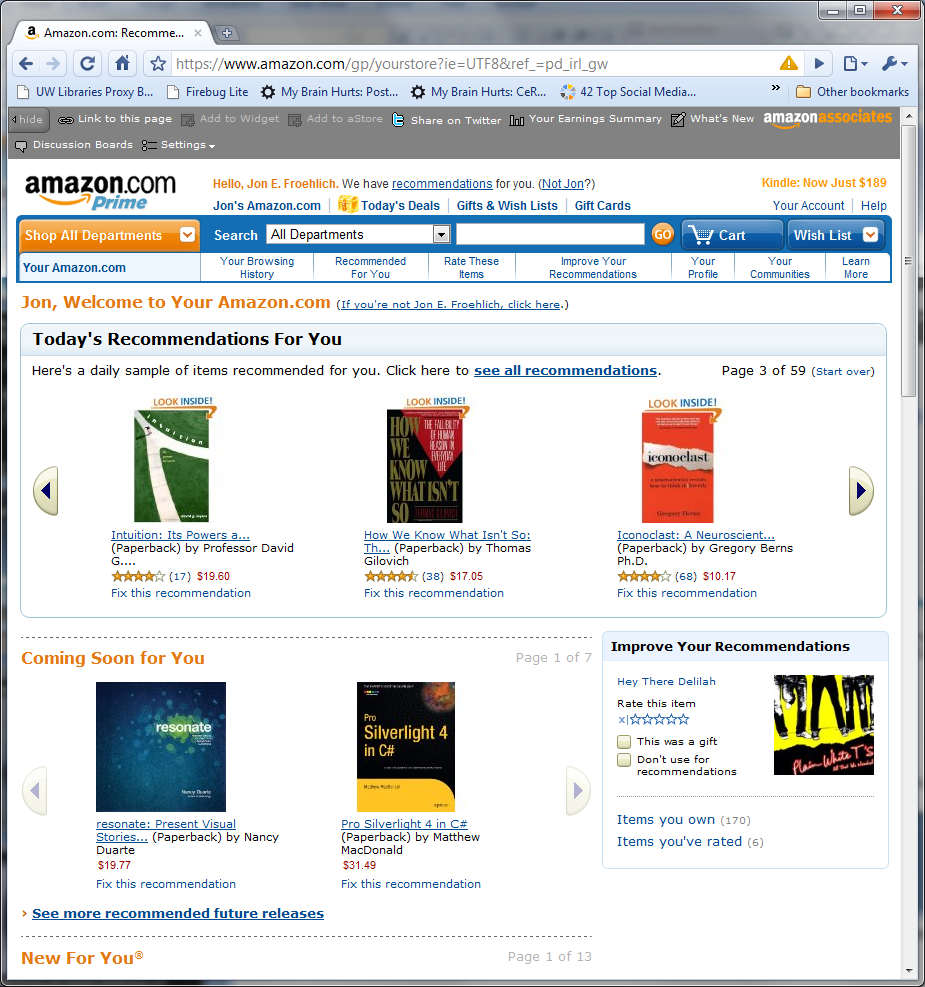 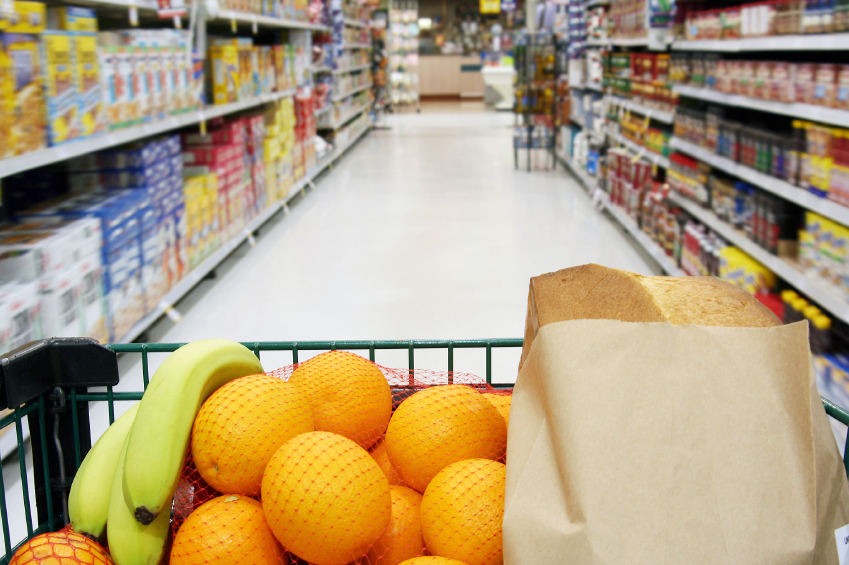 sensors
nike+ipod
fitbit
mobile phone
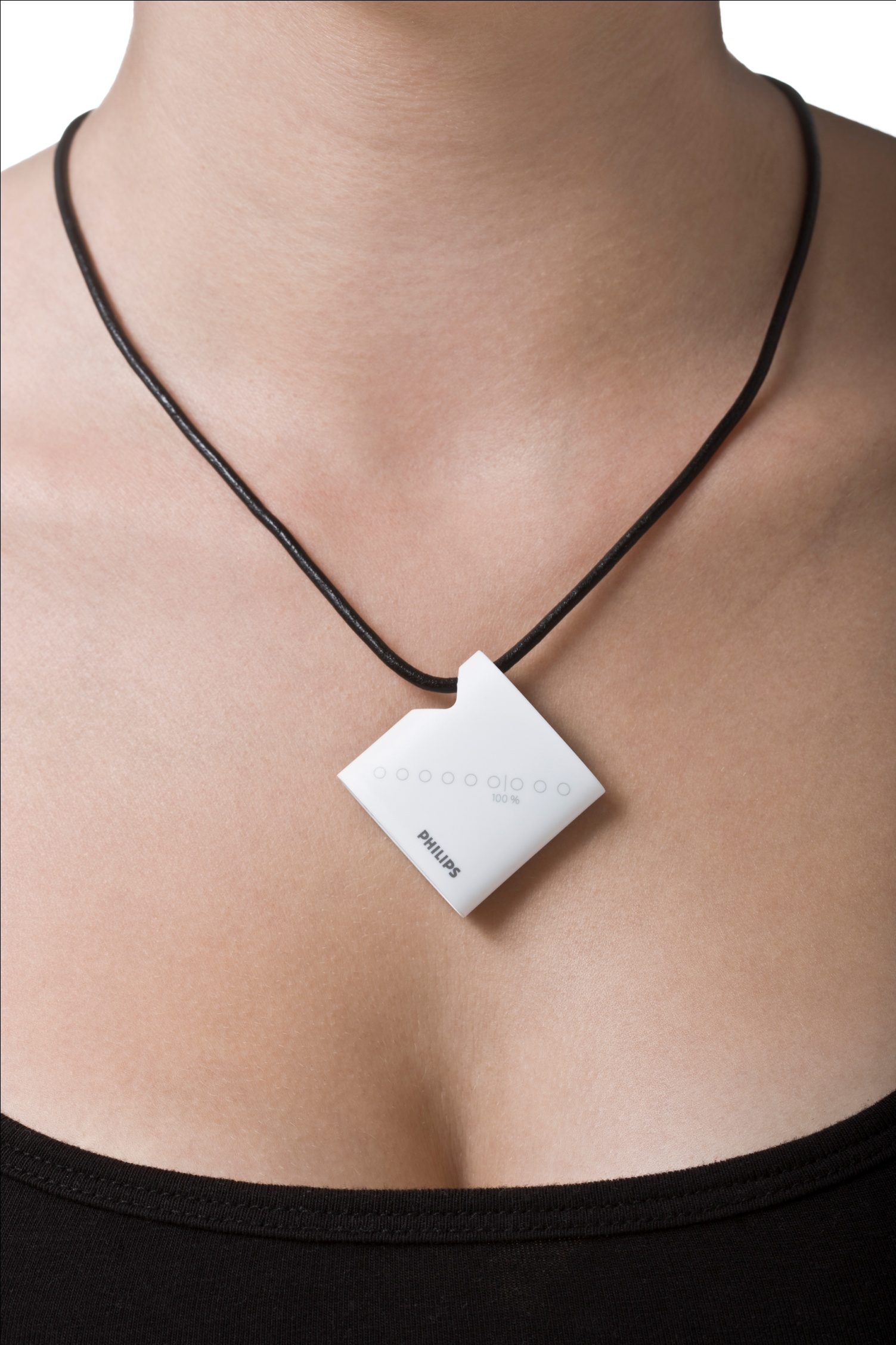 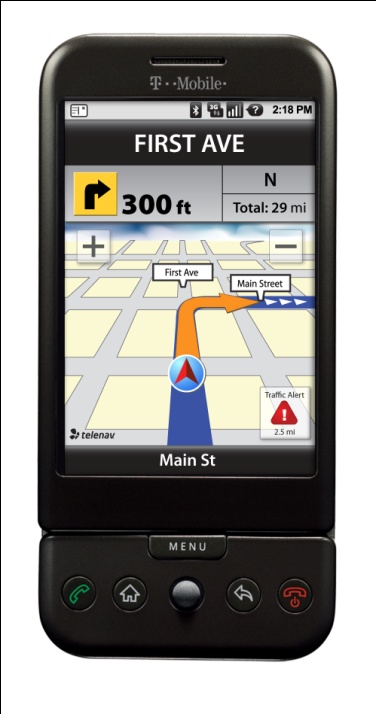 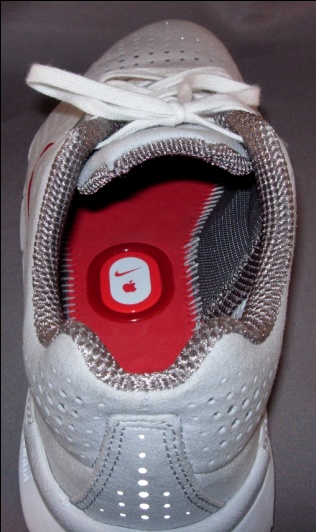 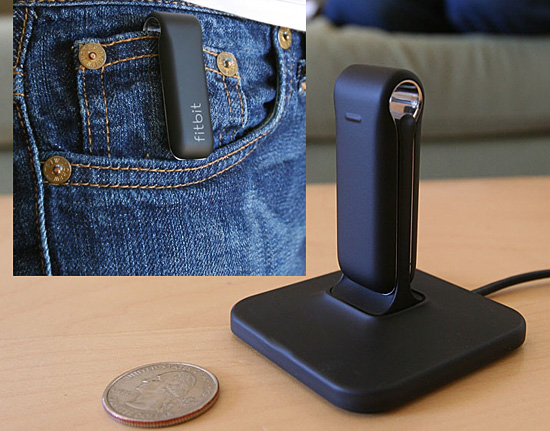 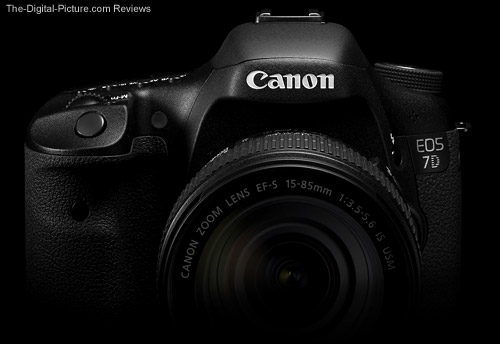